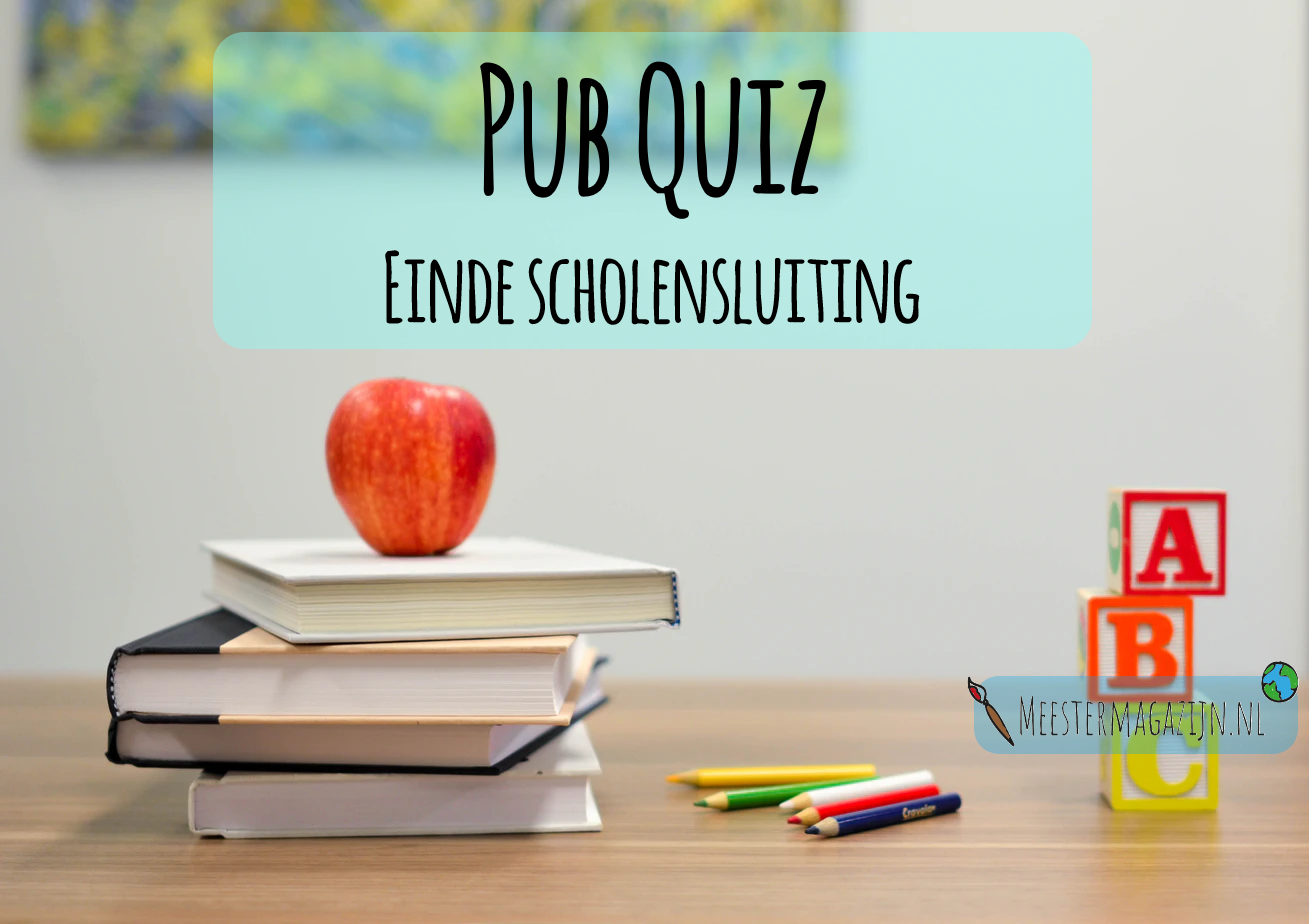 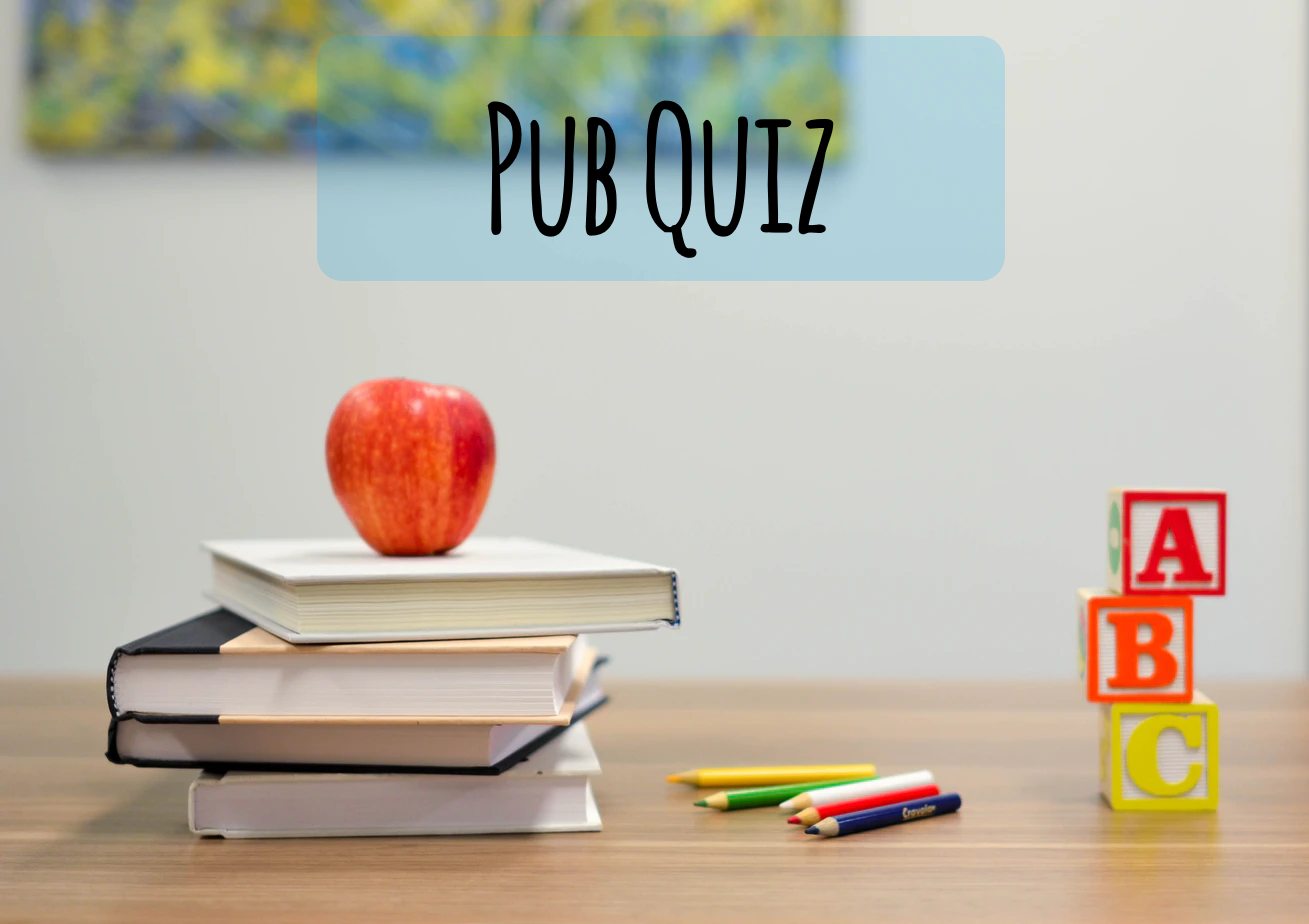 Welkom bij de quiz!Zet alvast je 
microfoon uit
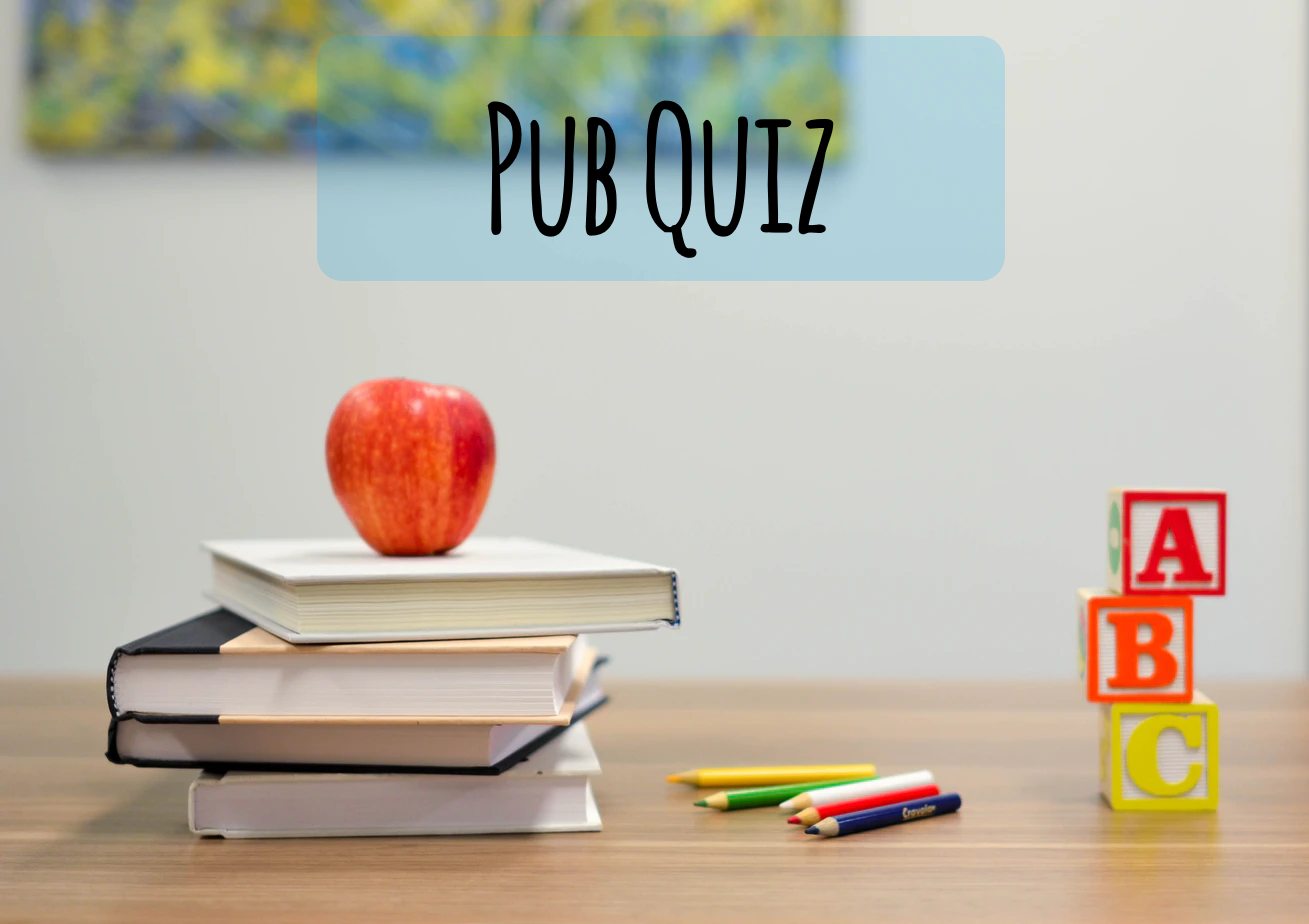 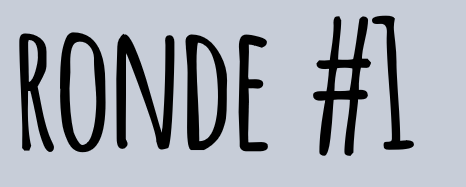 Plaatjesronde
Open vragen
1.
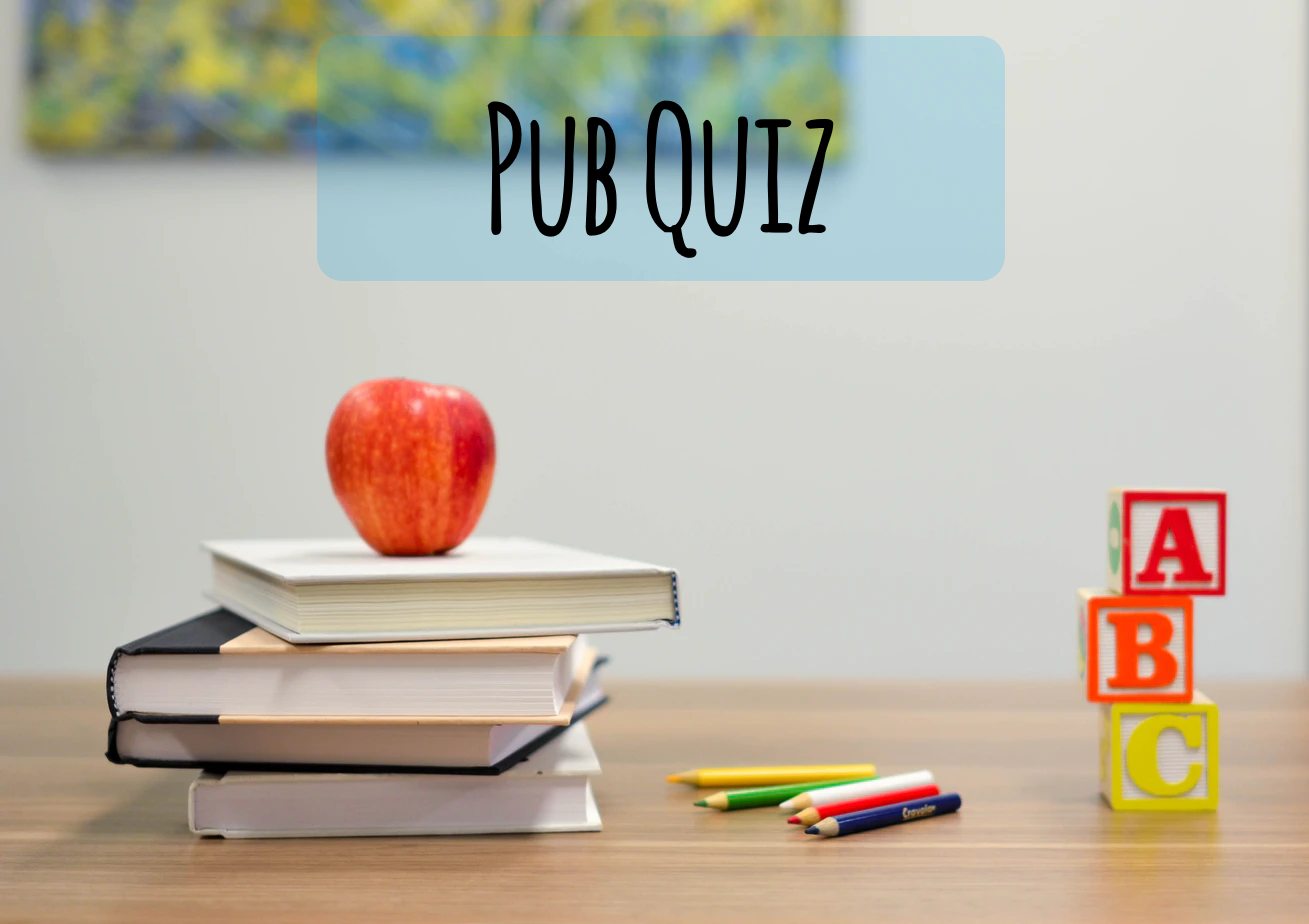 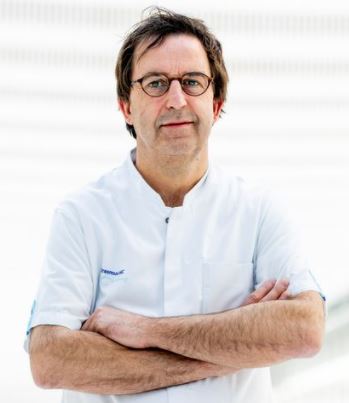 Hoe heet deze dokter?
2.
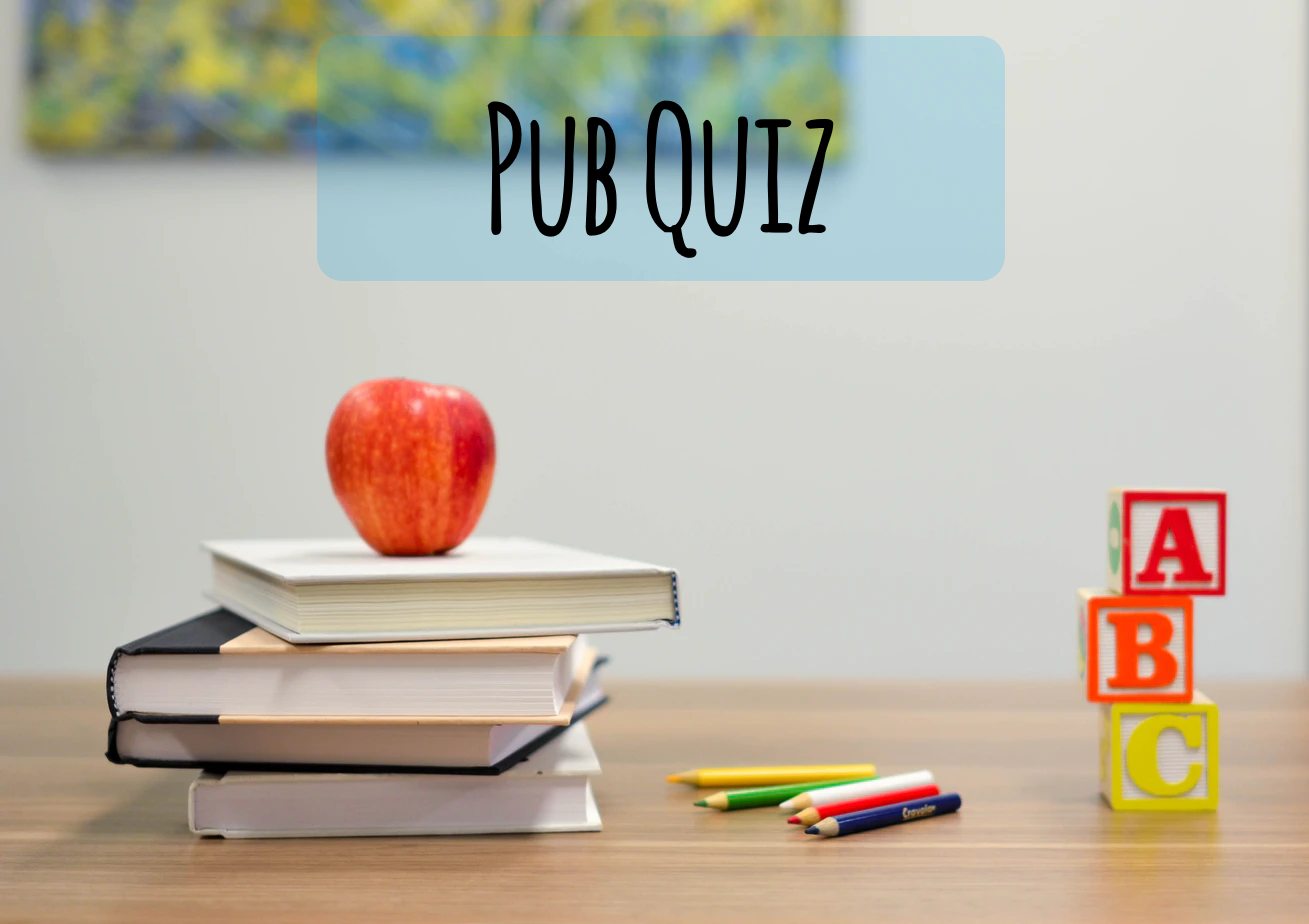 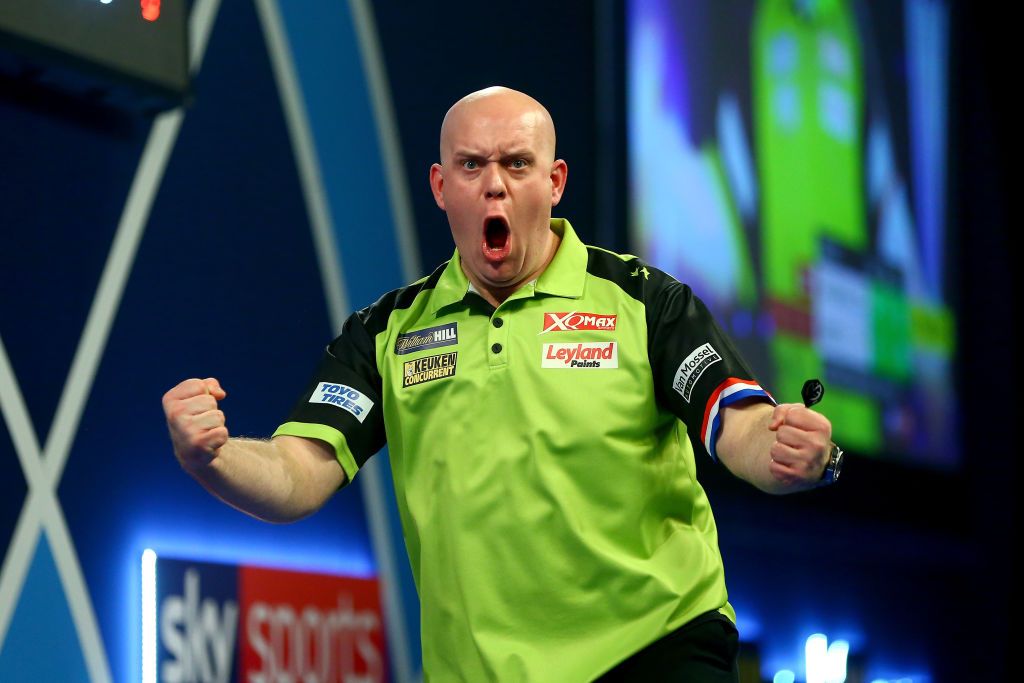 Hoe heet deze darter?
3.
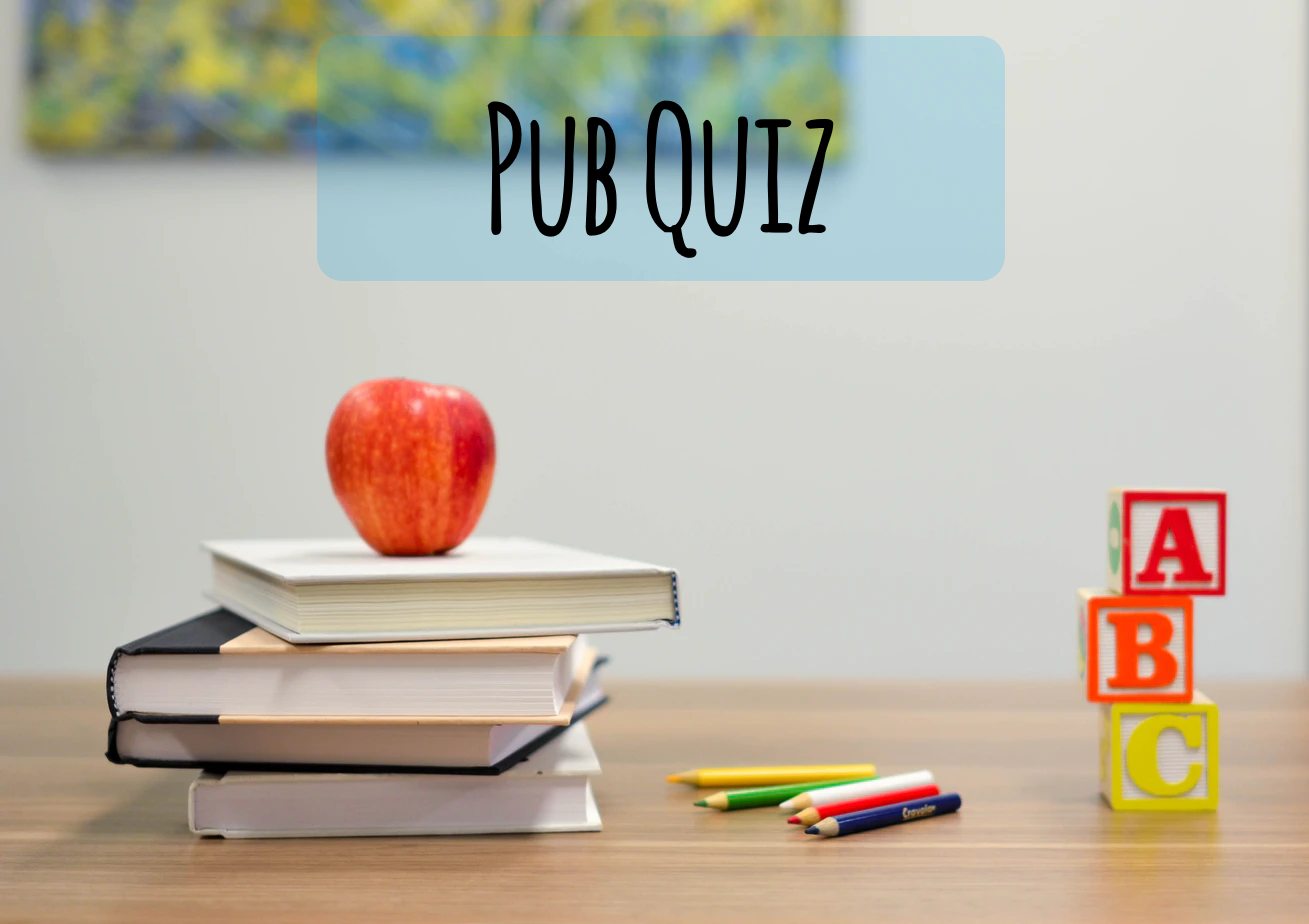 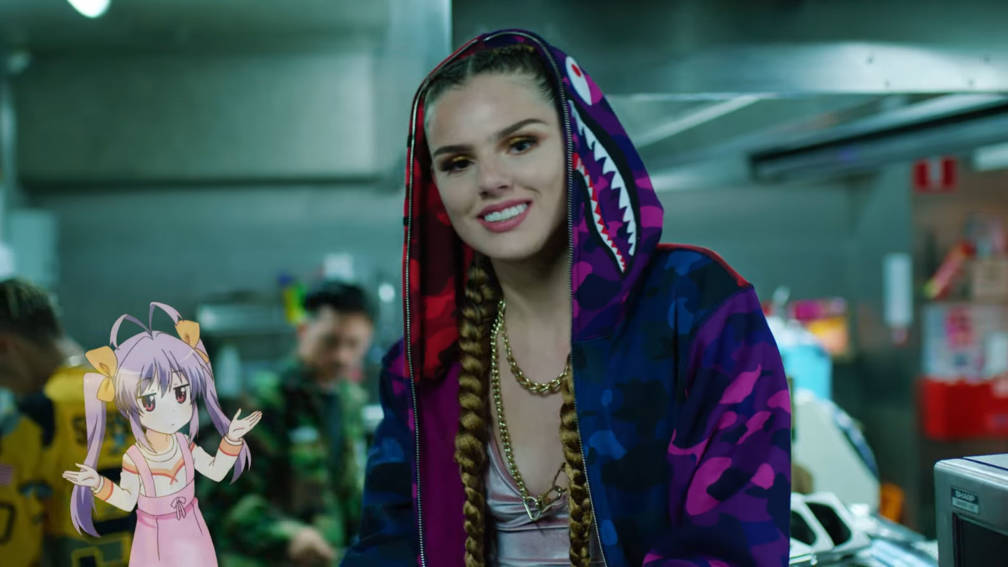 Hoe heet deze zangeres?
4.
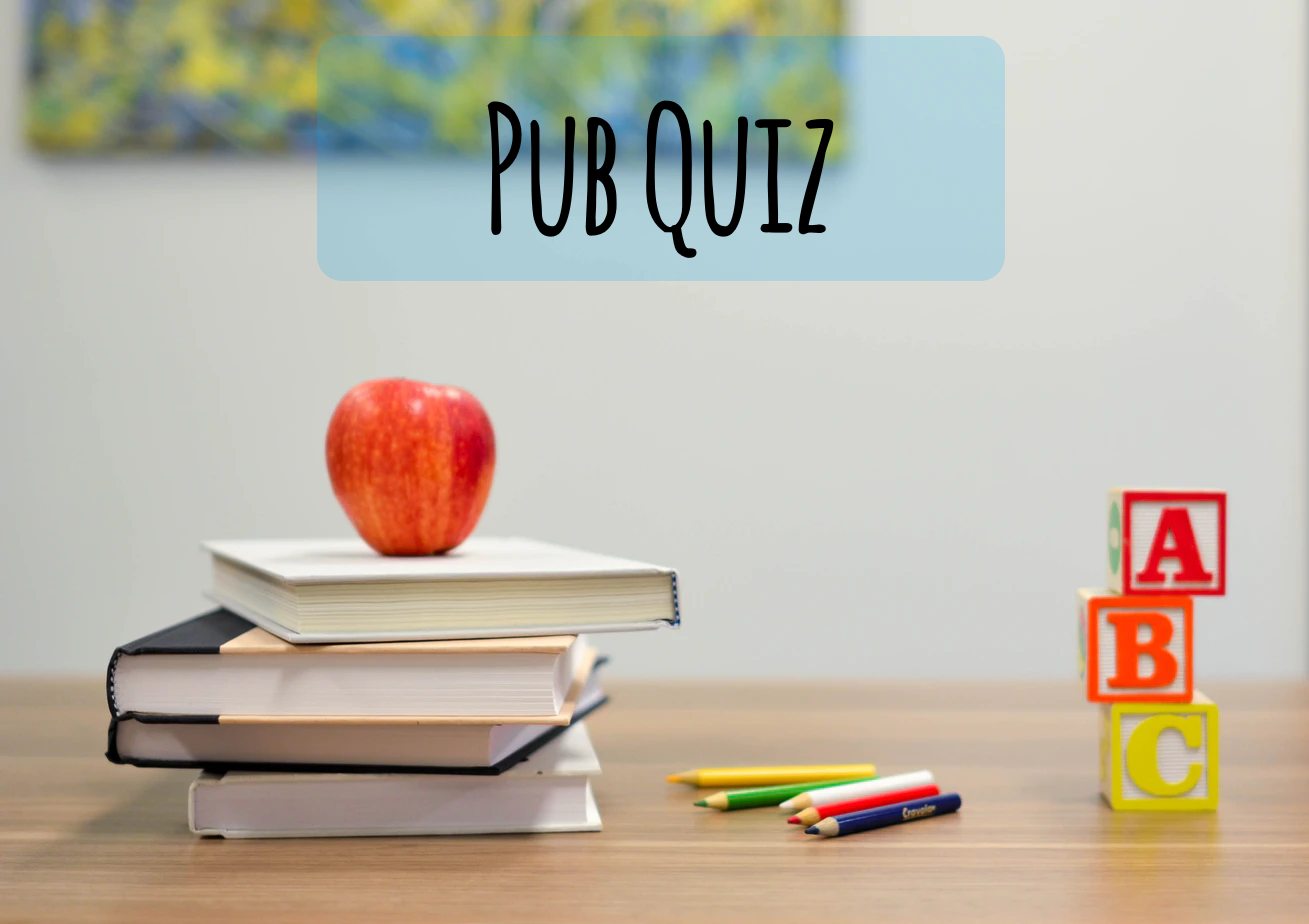 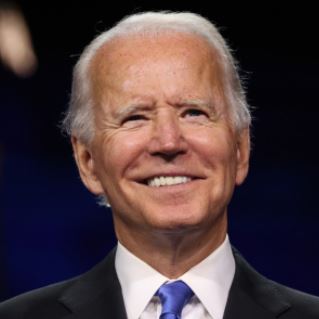 Hoe heet deze president?
5.
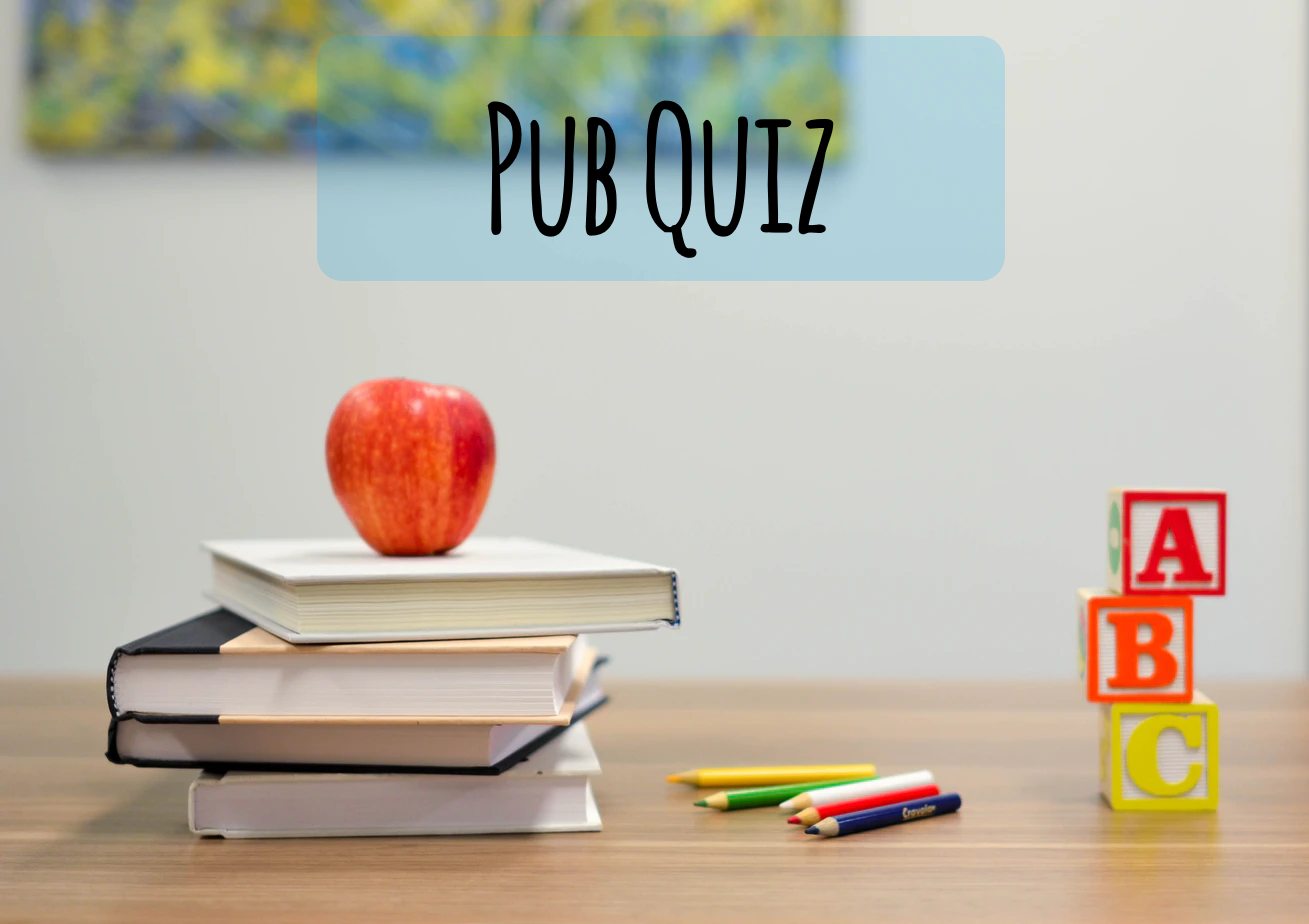 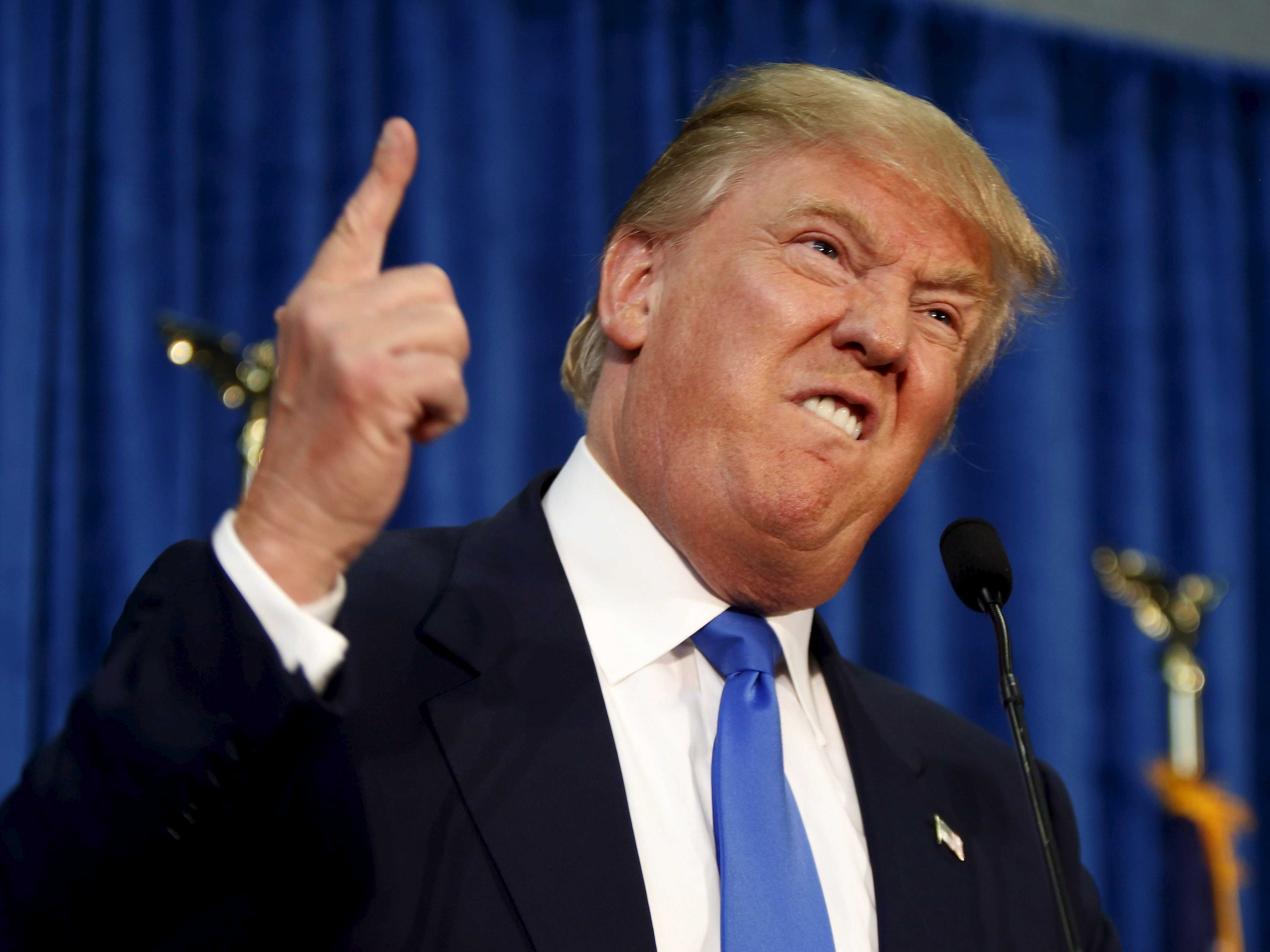 Hoe heet deze oud-president?
6.
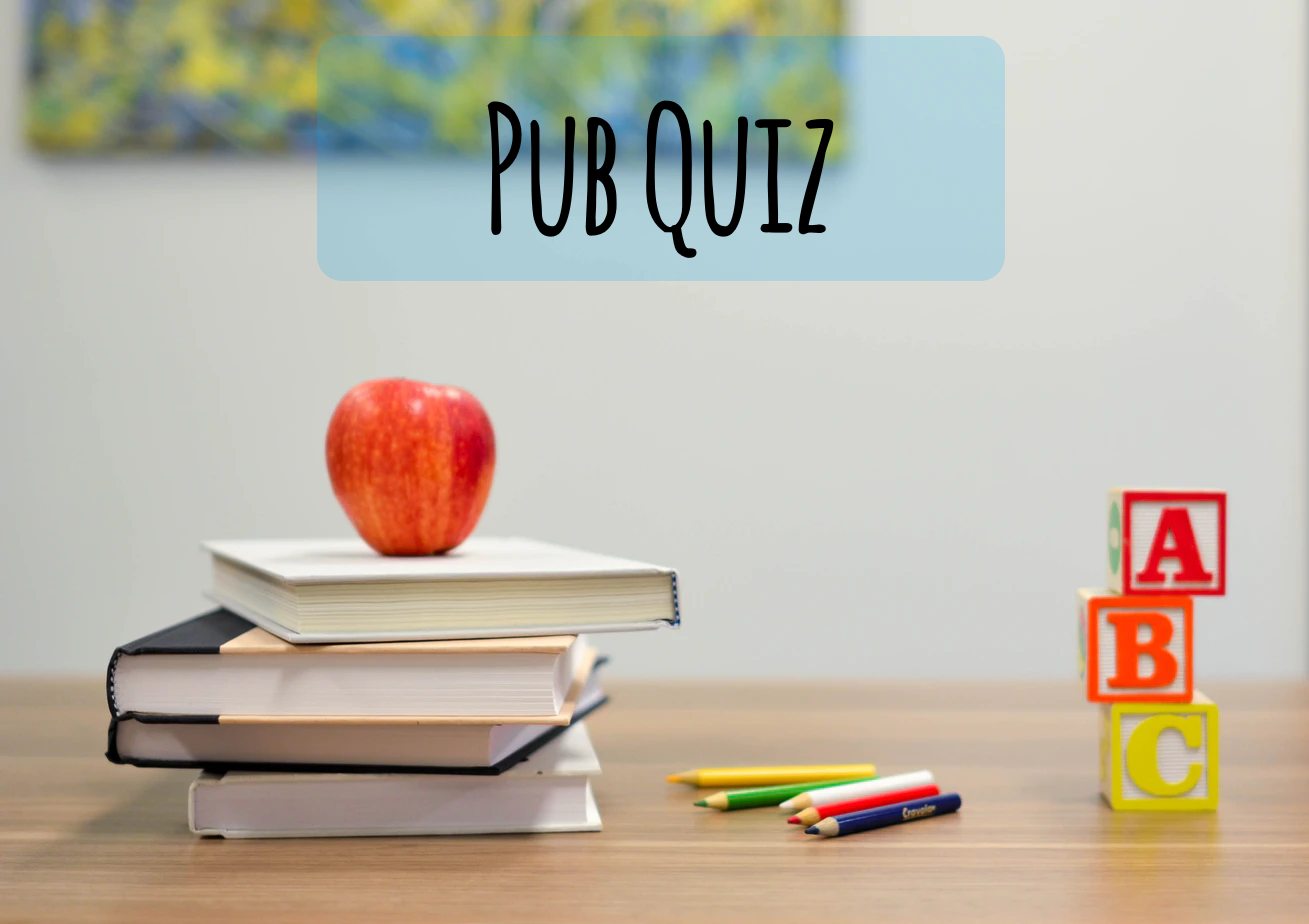 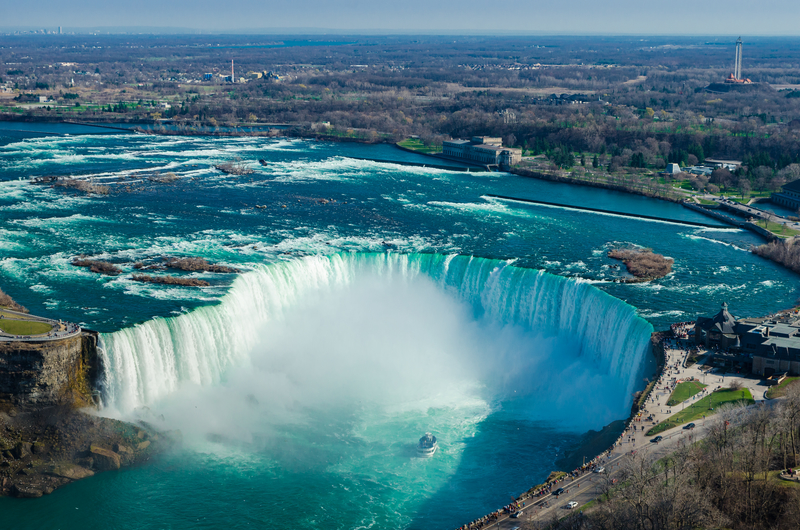 In welk land is deze foto genomen?
7.
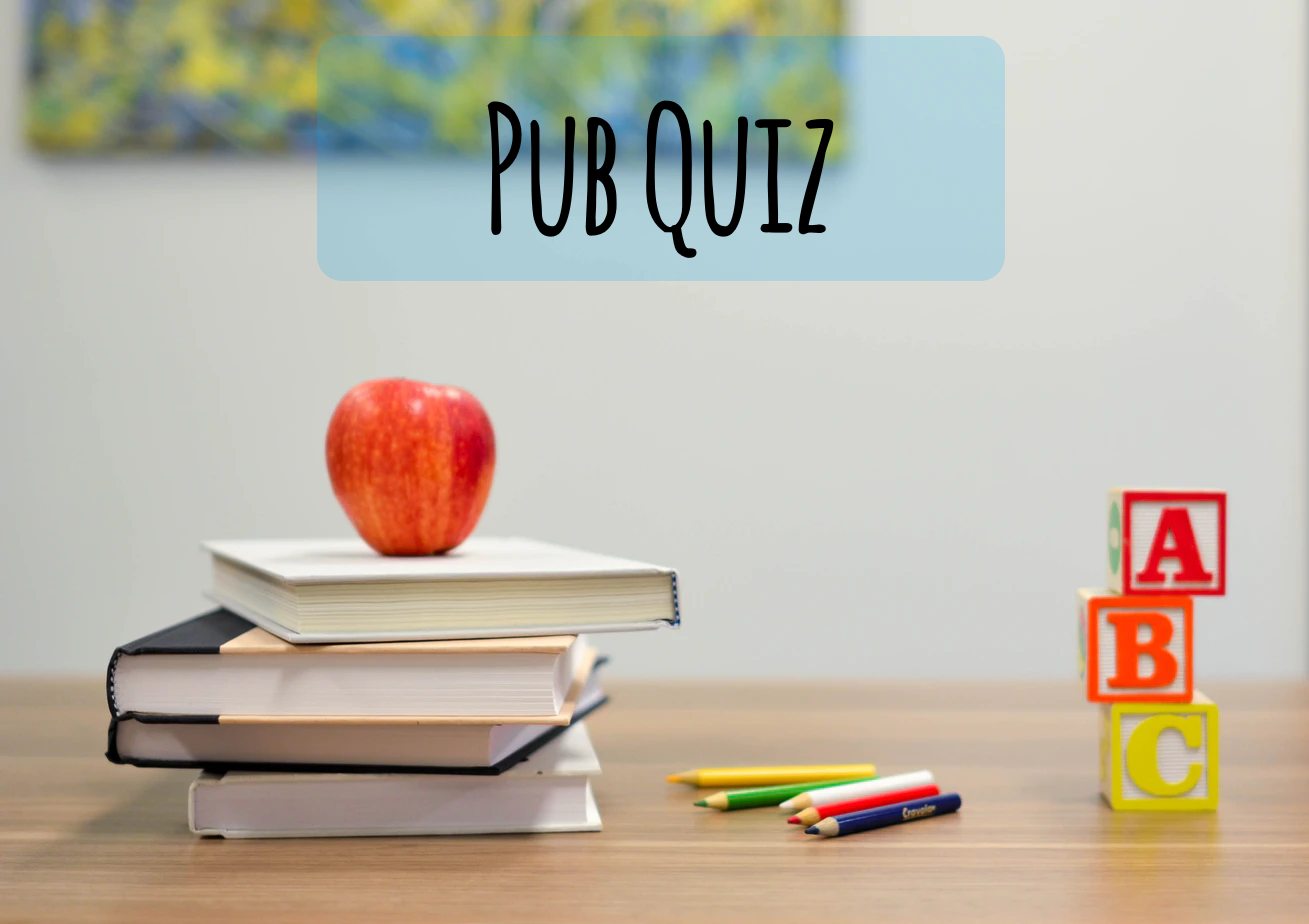 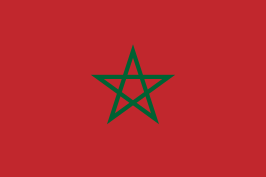 Welk land hoort bij deze vlag?
8.
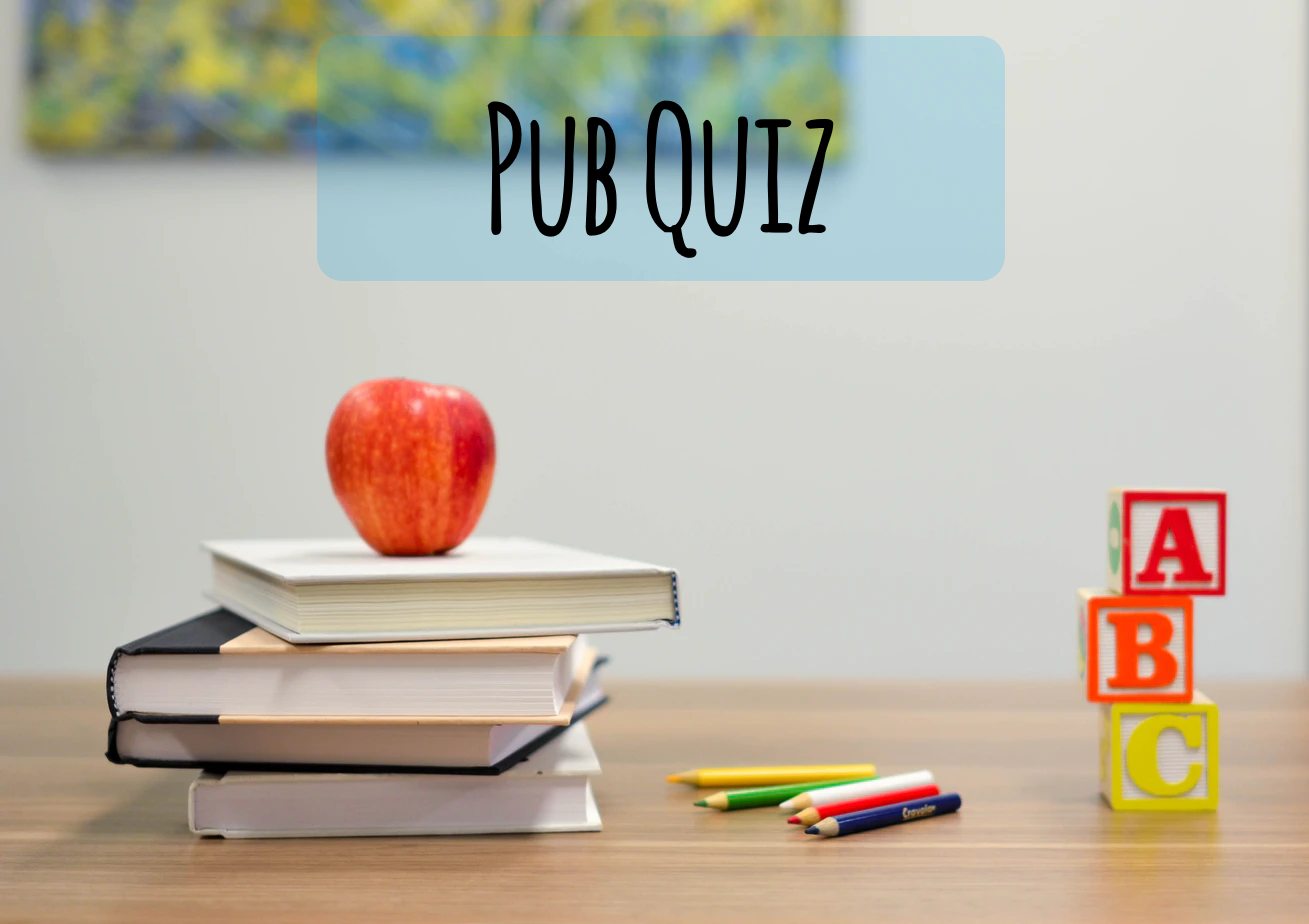 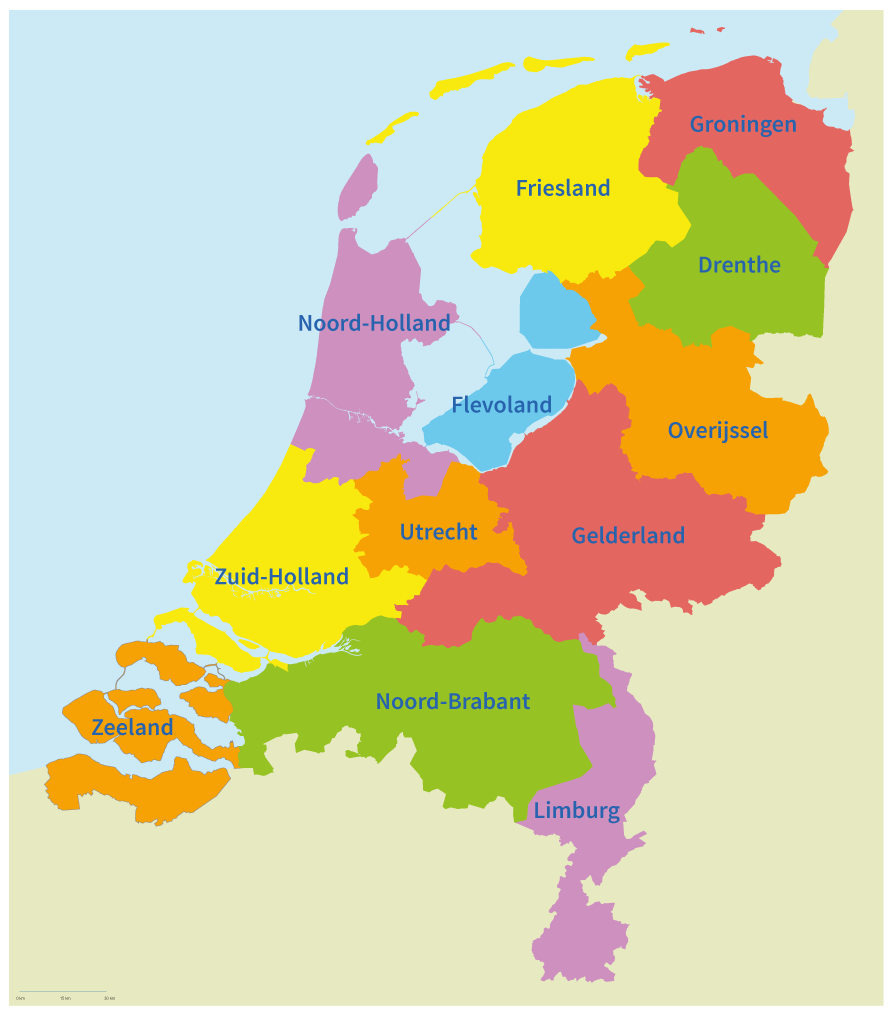 Hoe veel officiële talen heeft Nederland?
9.
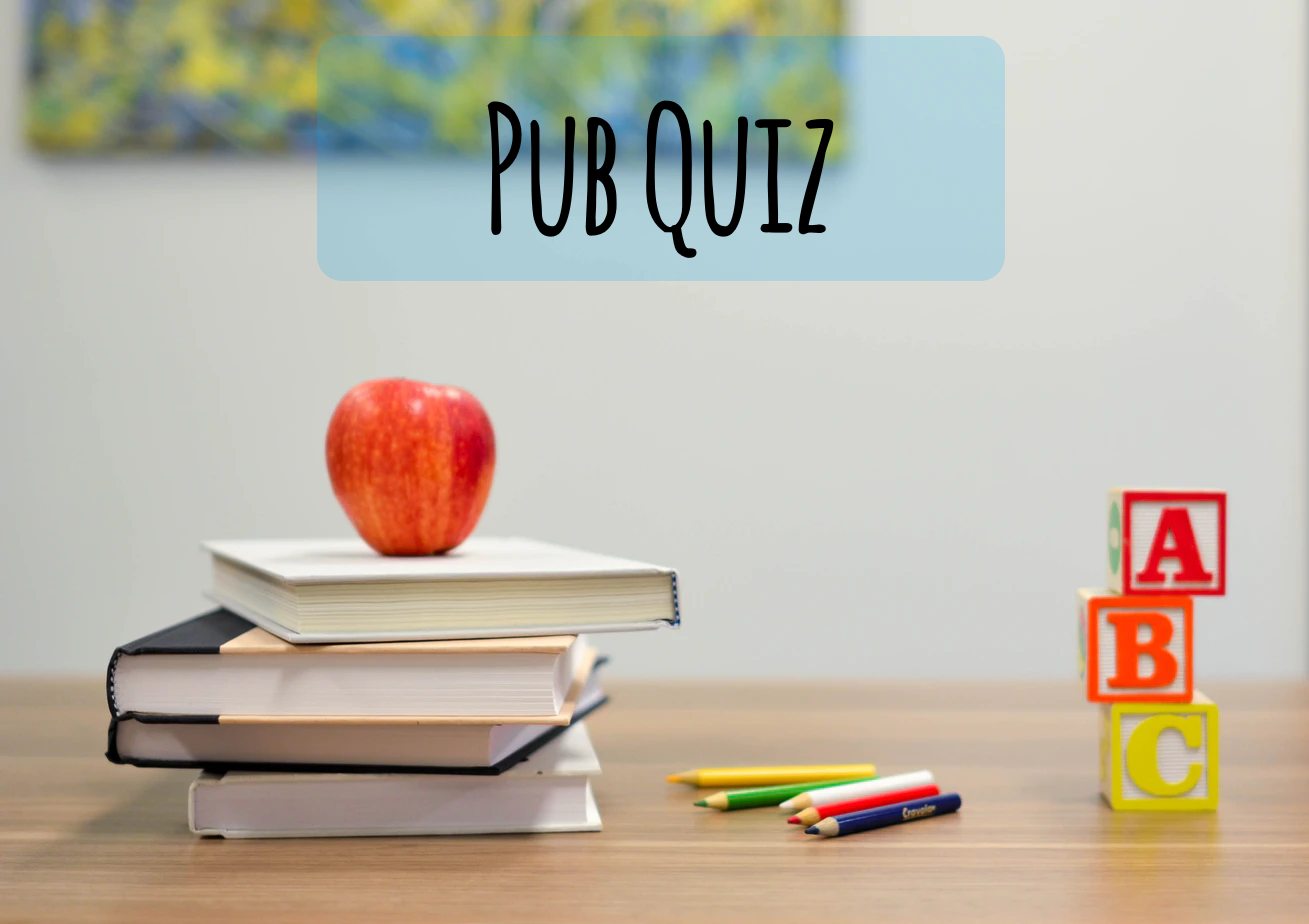 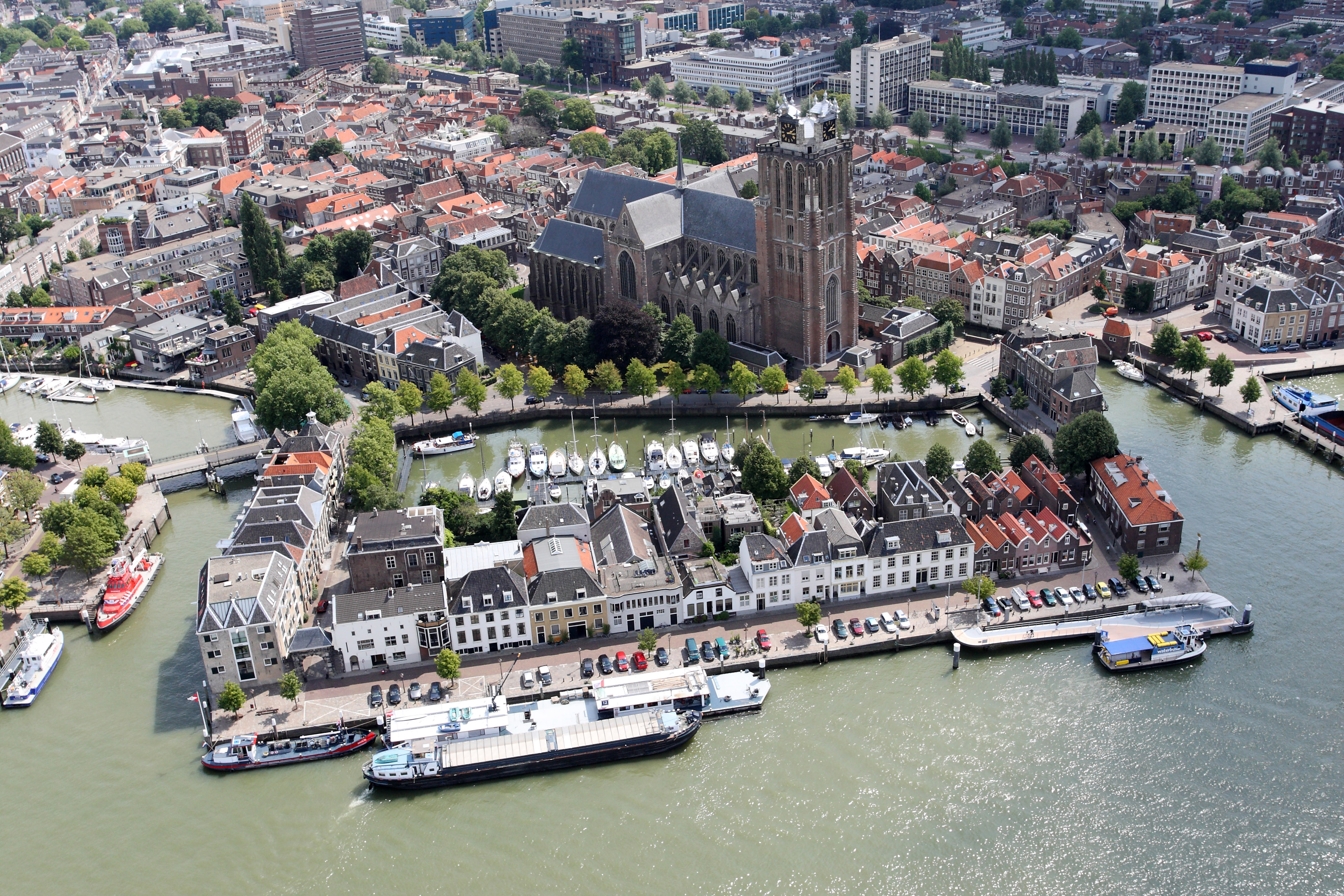 In welke provincie ligt Dordrecht?
10.
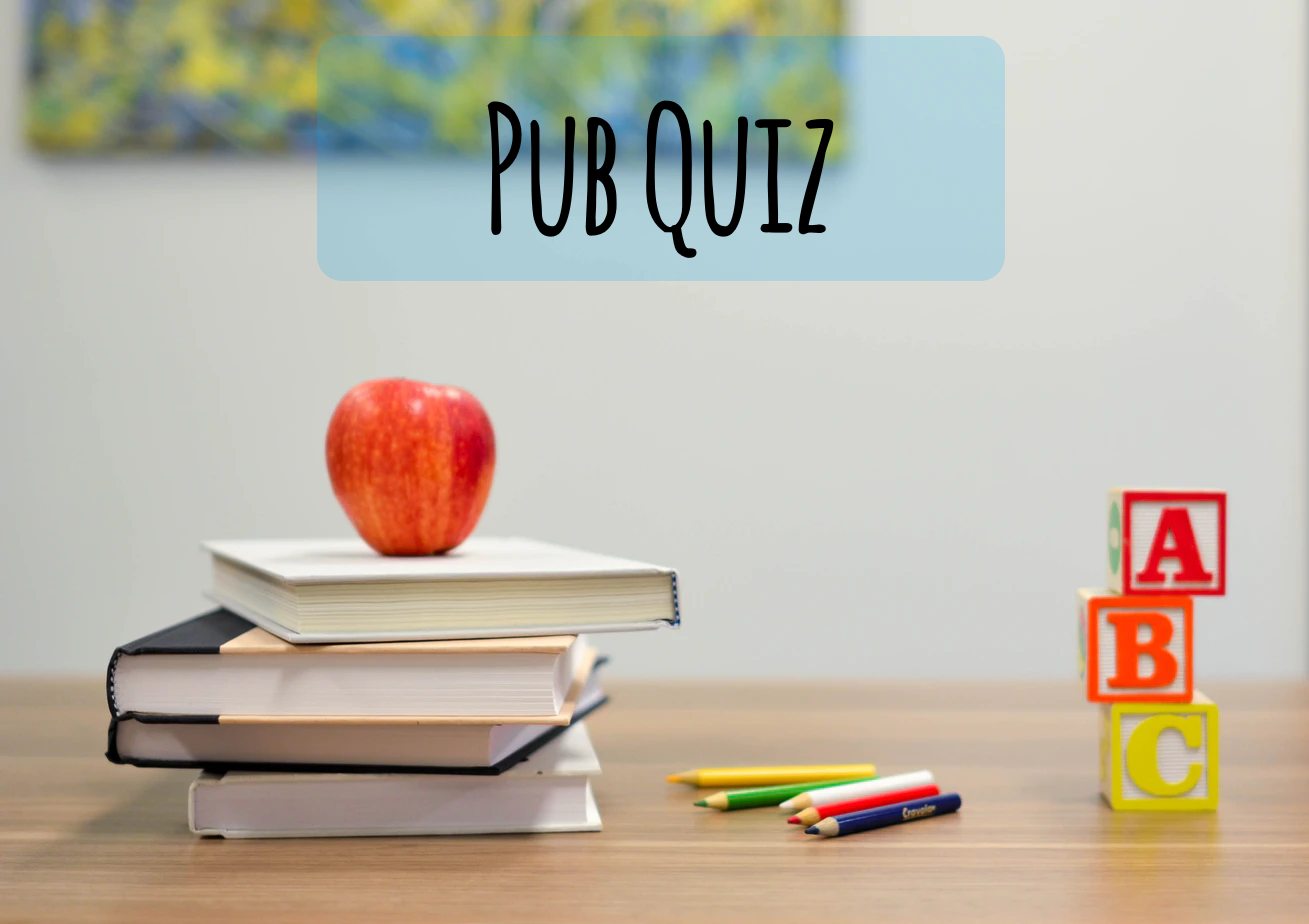 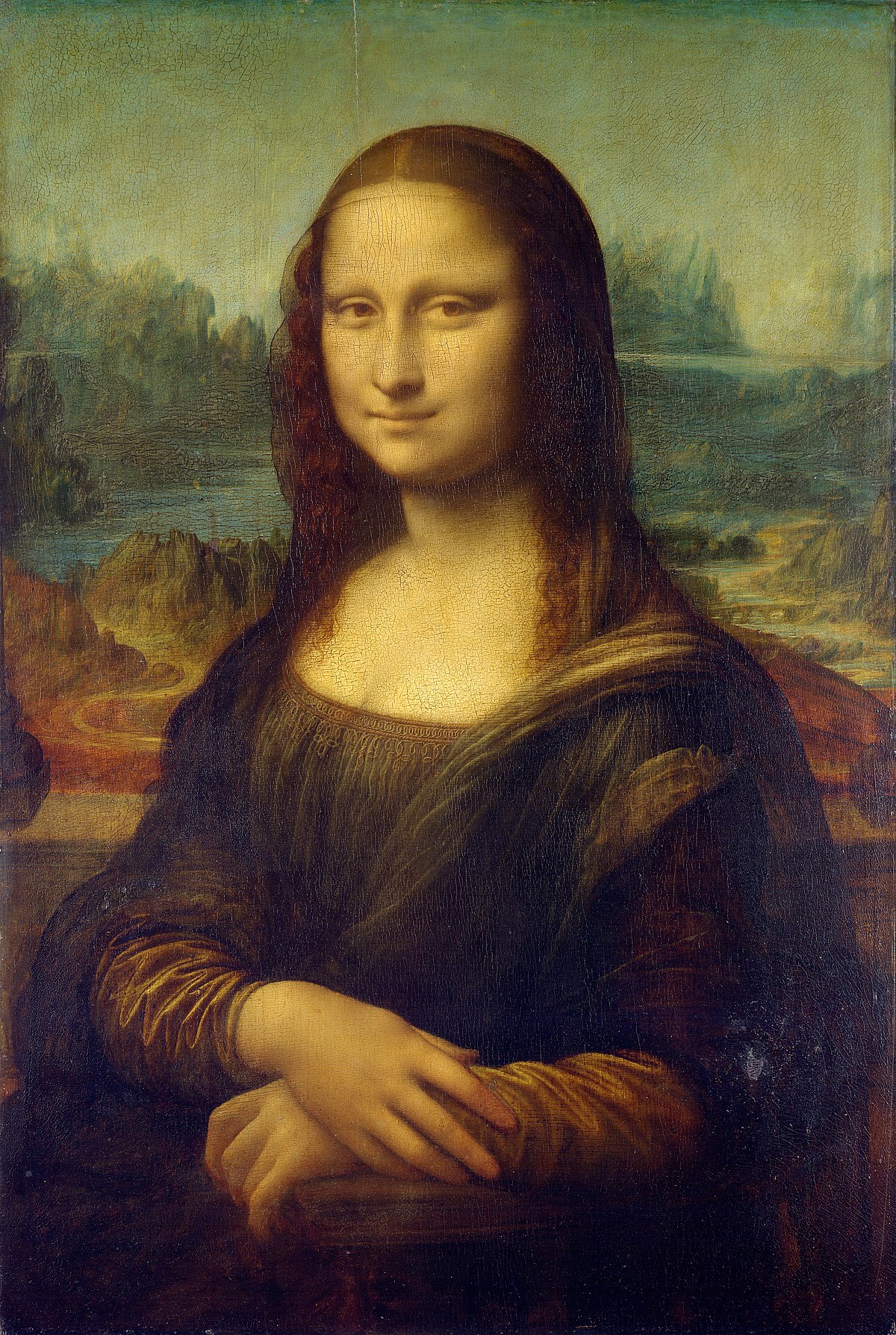 Van wie zijn deze ogen?
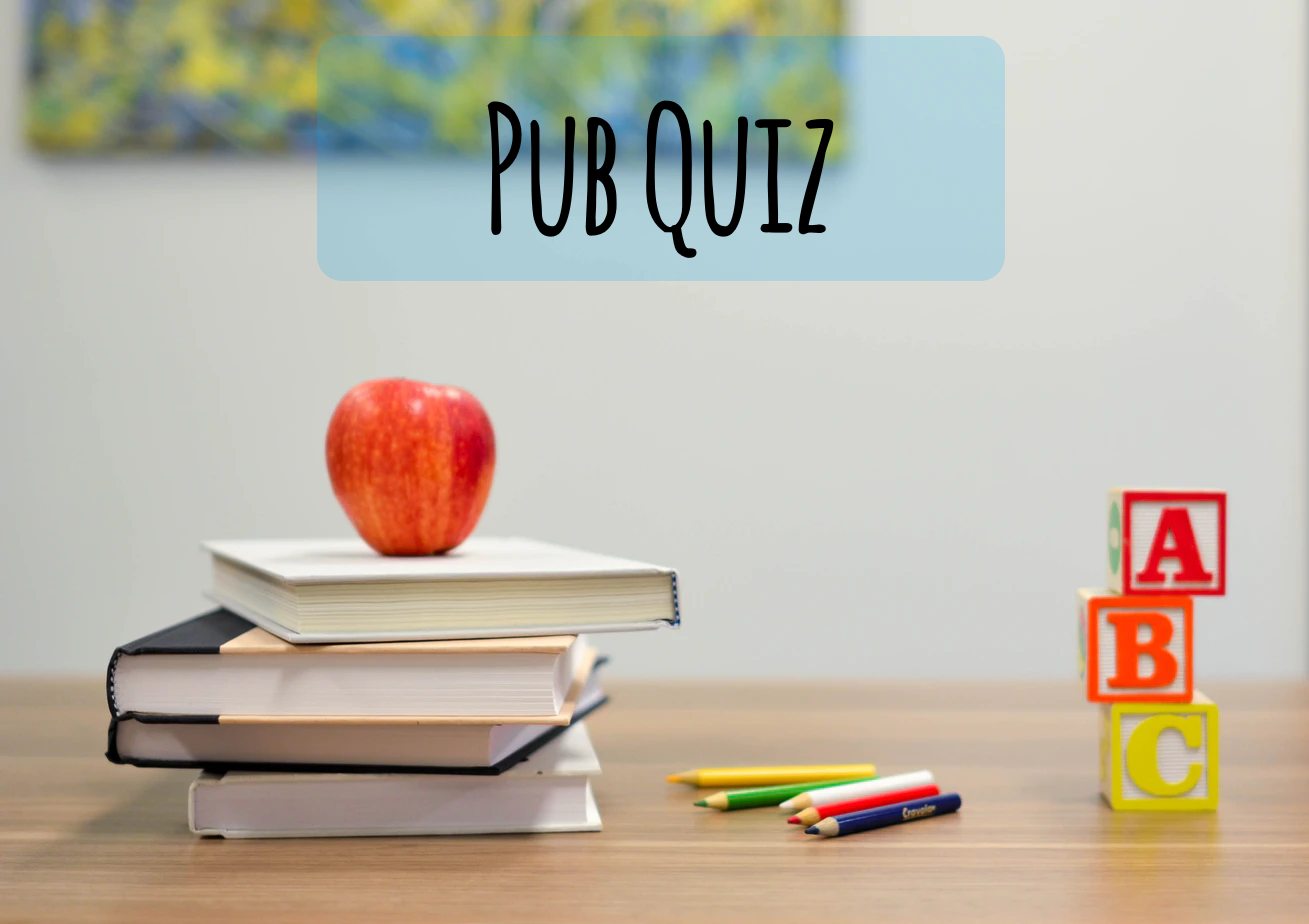 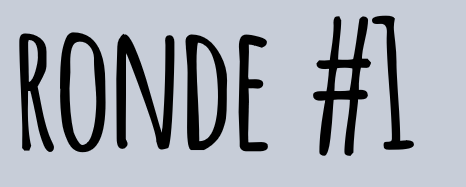 Antwoorden
Open vragen
1.
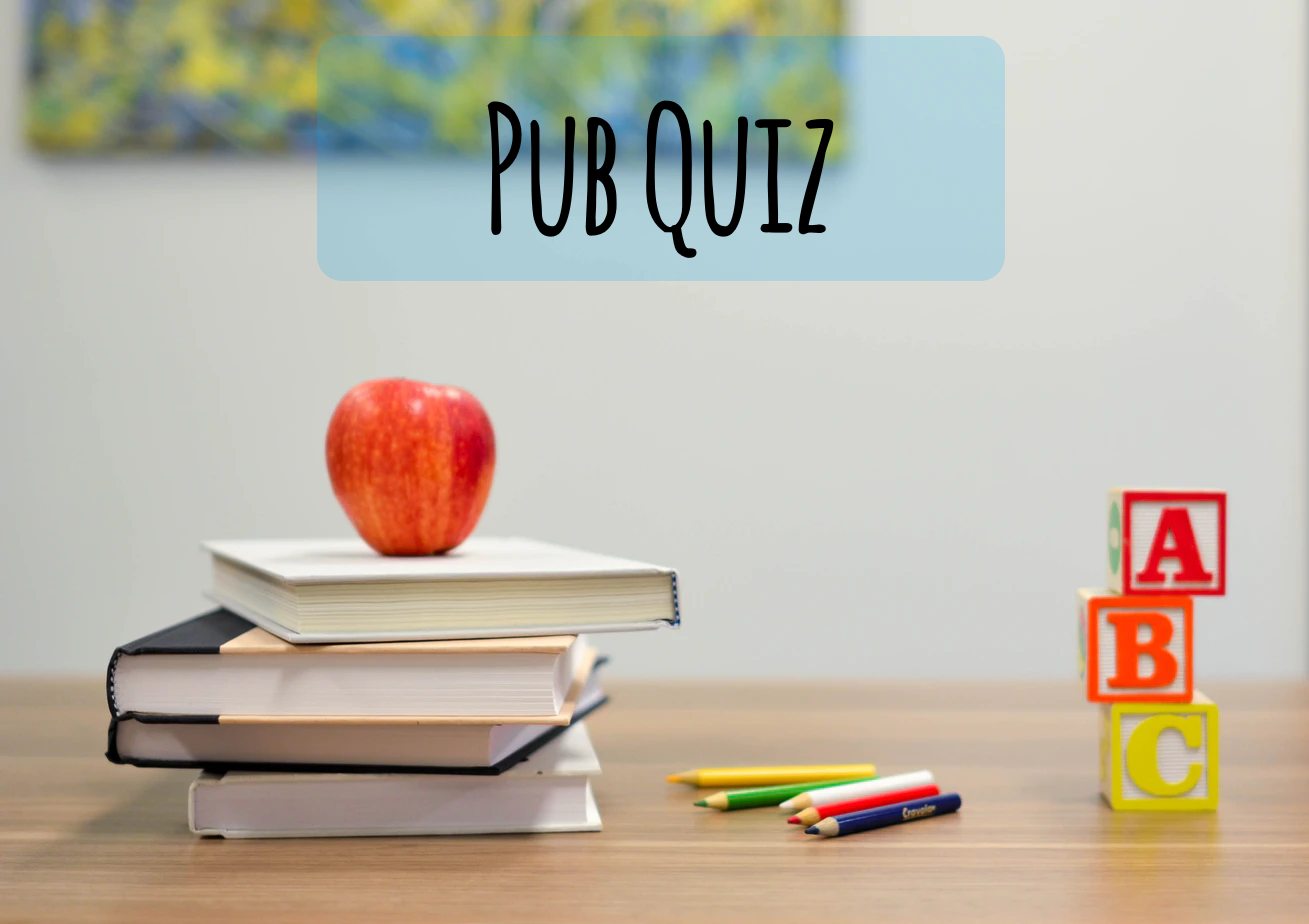 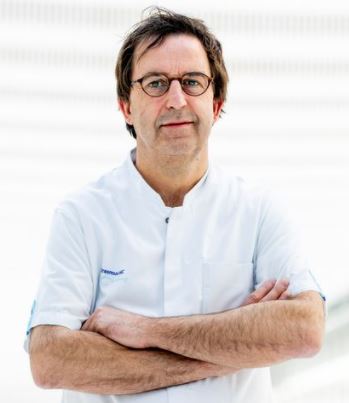 Diederik Gommers
2.
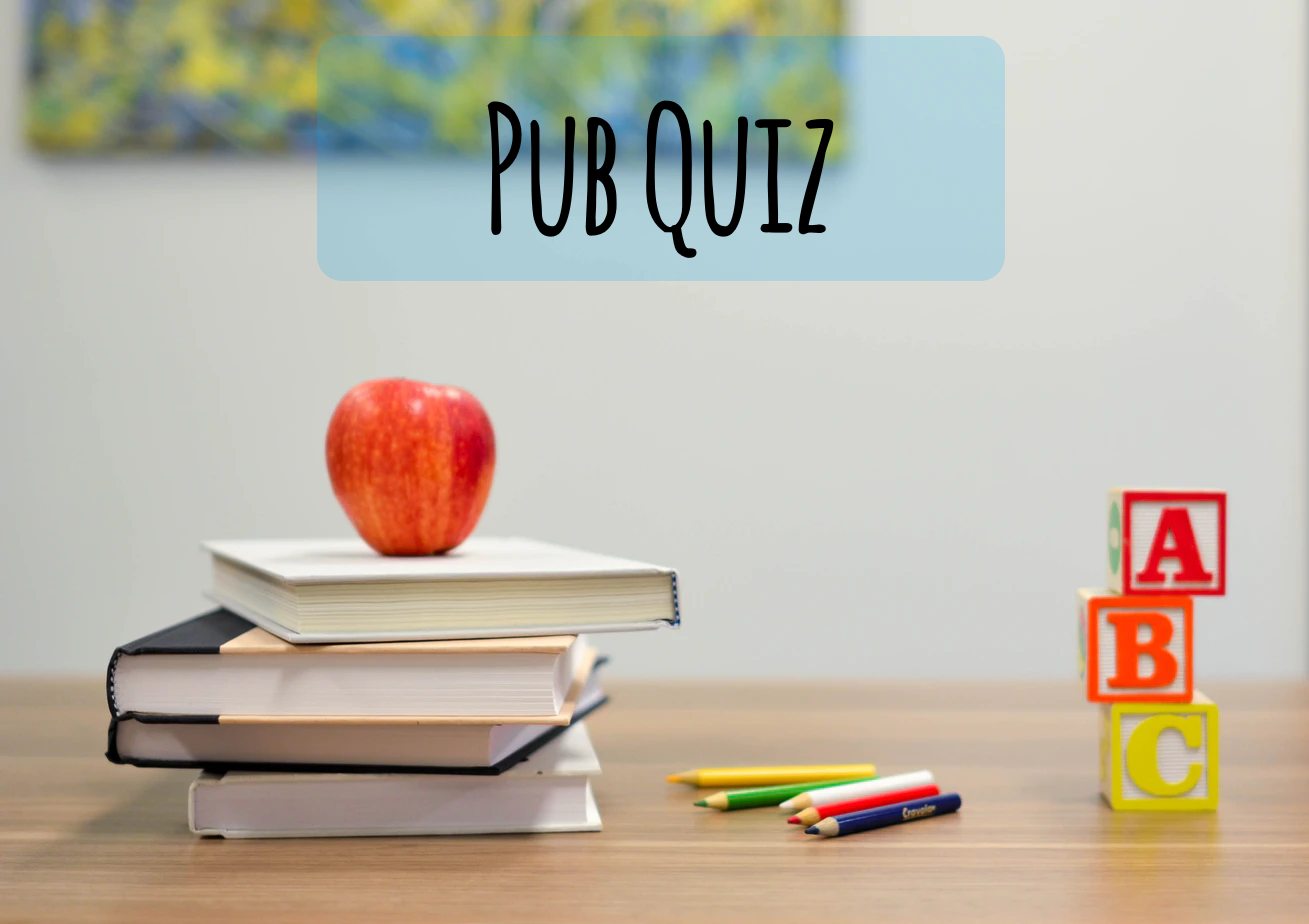 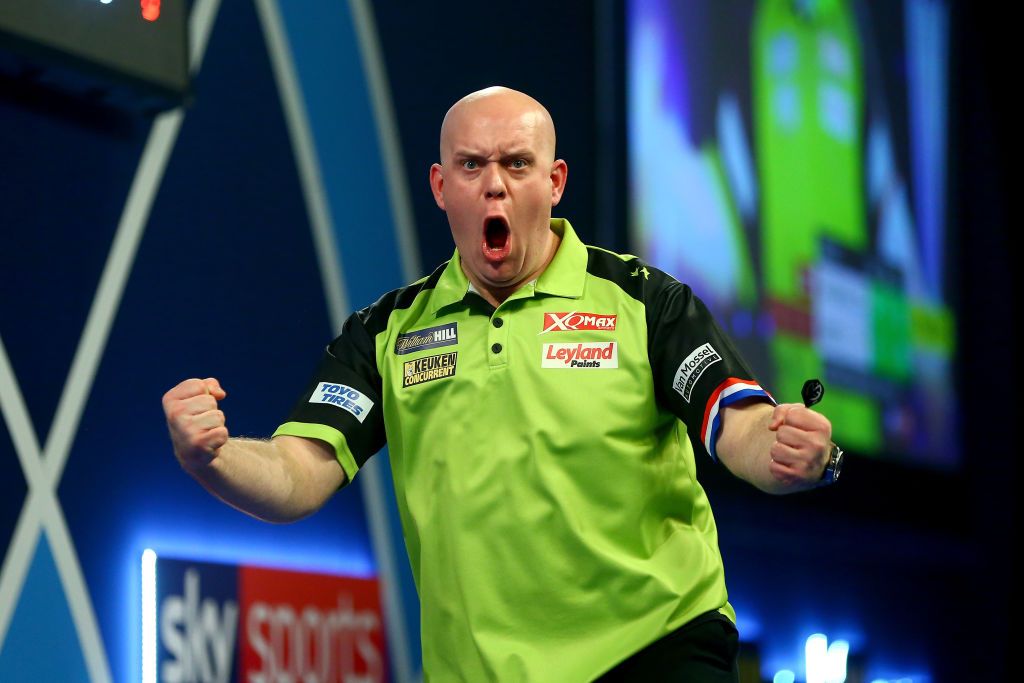 Michael van Gerwen
3.
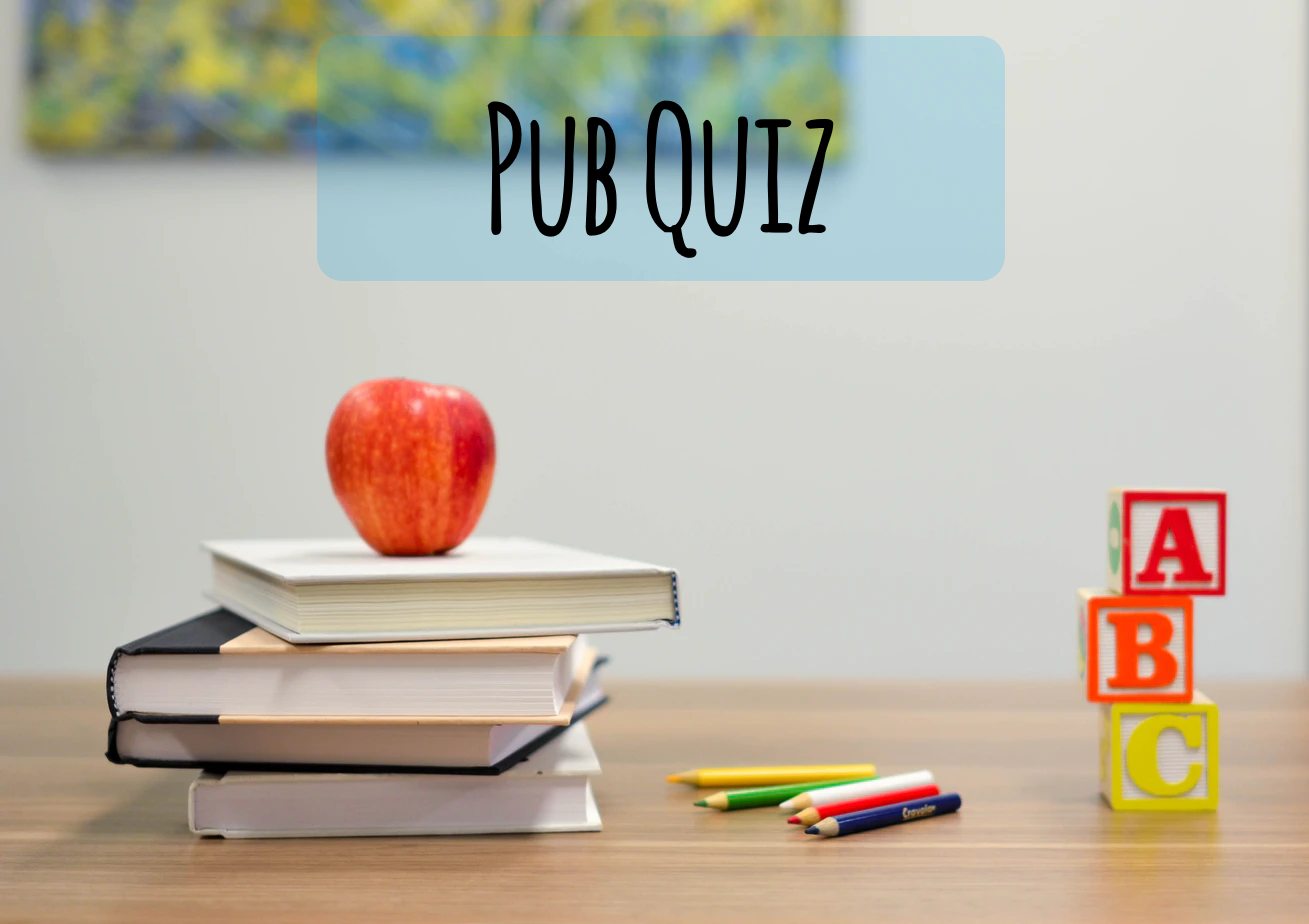 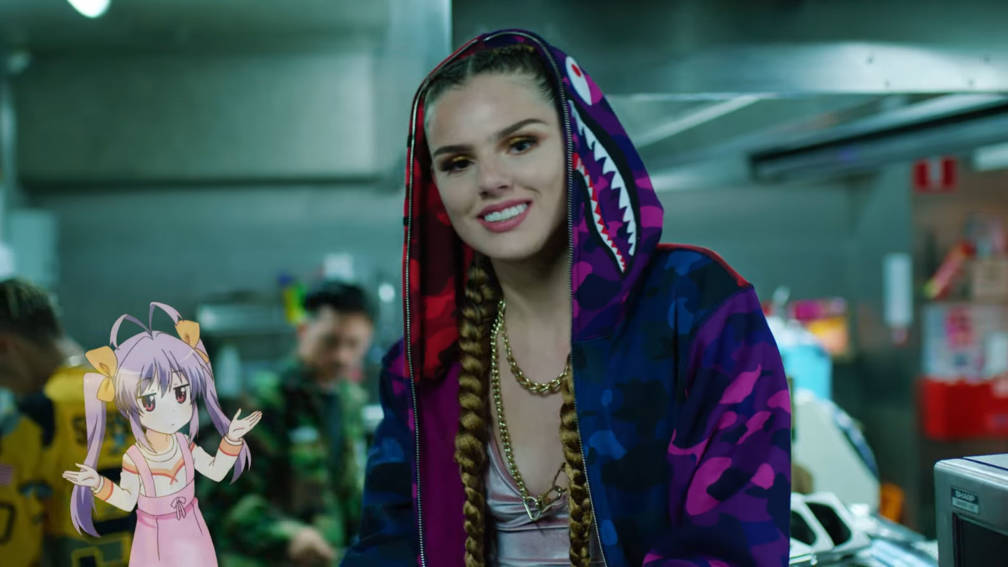 Famke Louise
4.
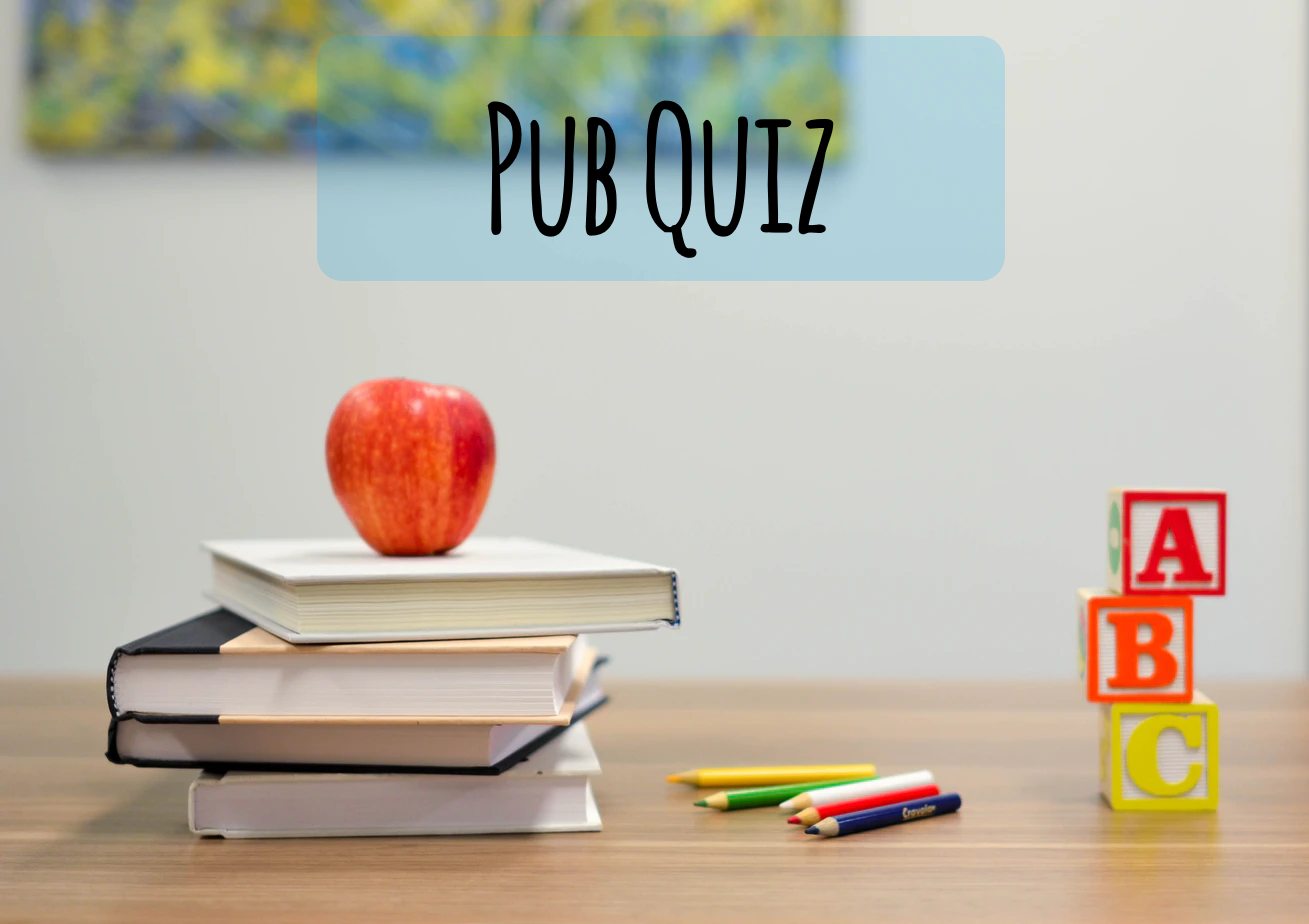 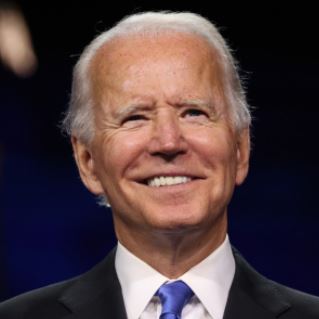 Joe Biden
5.
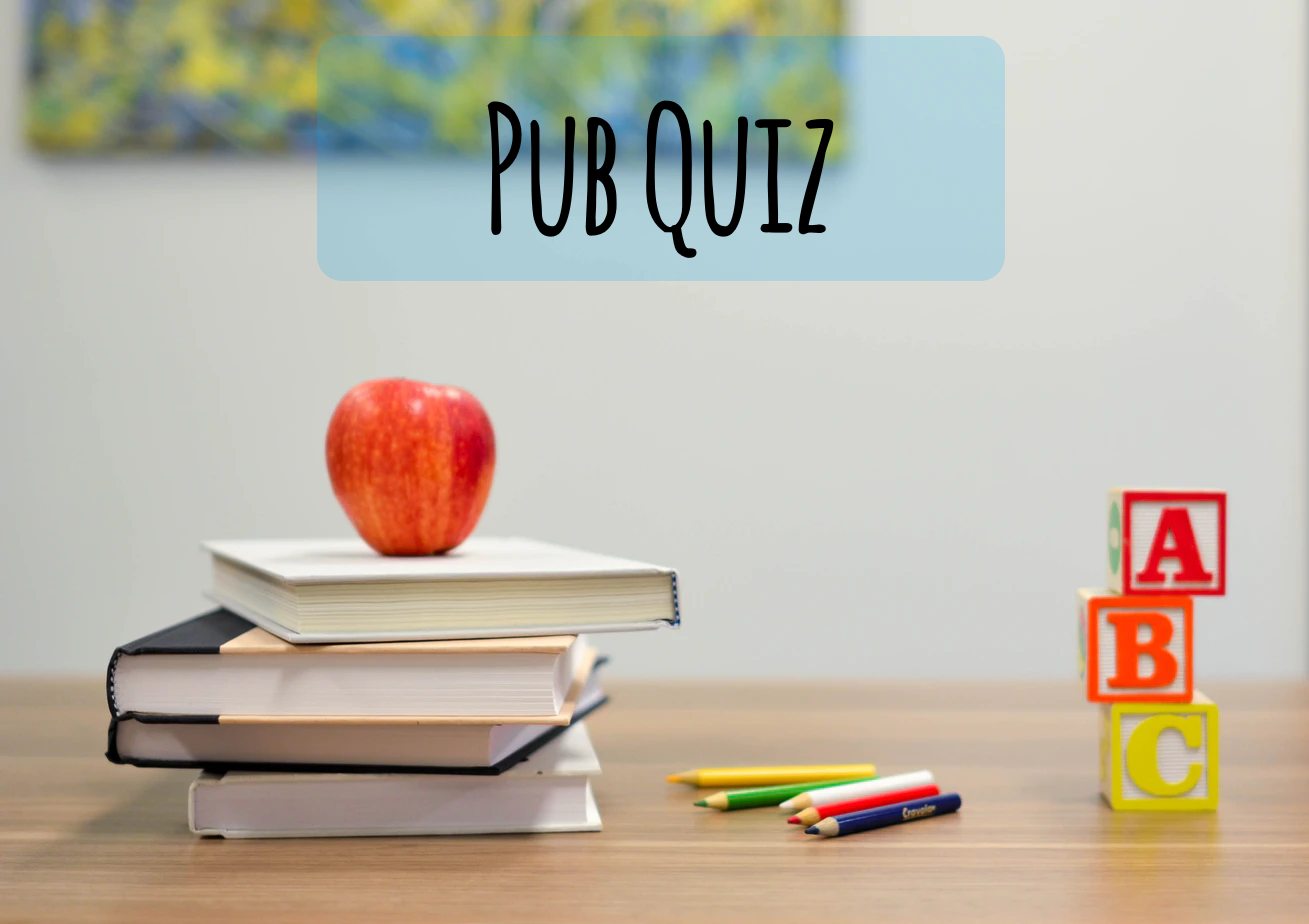 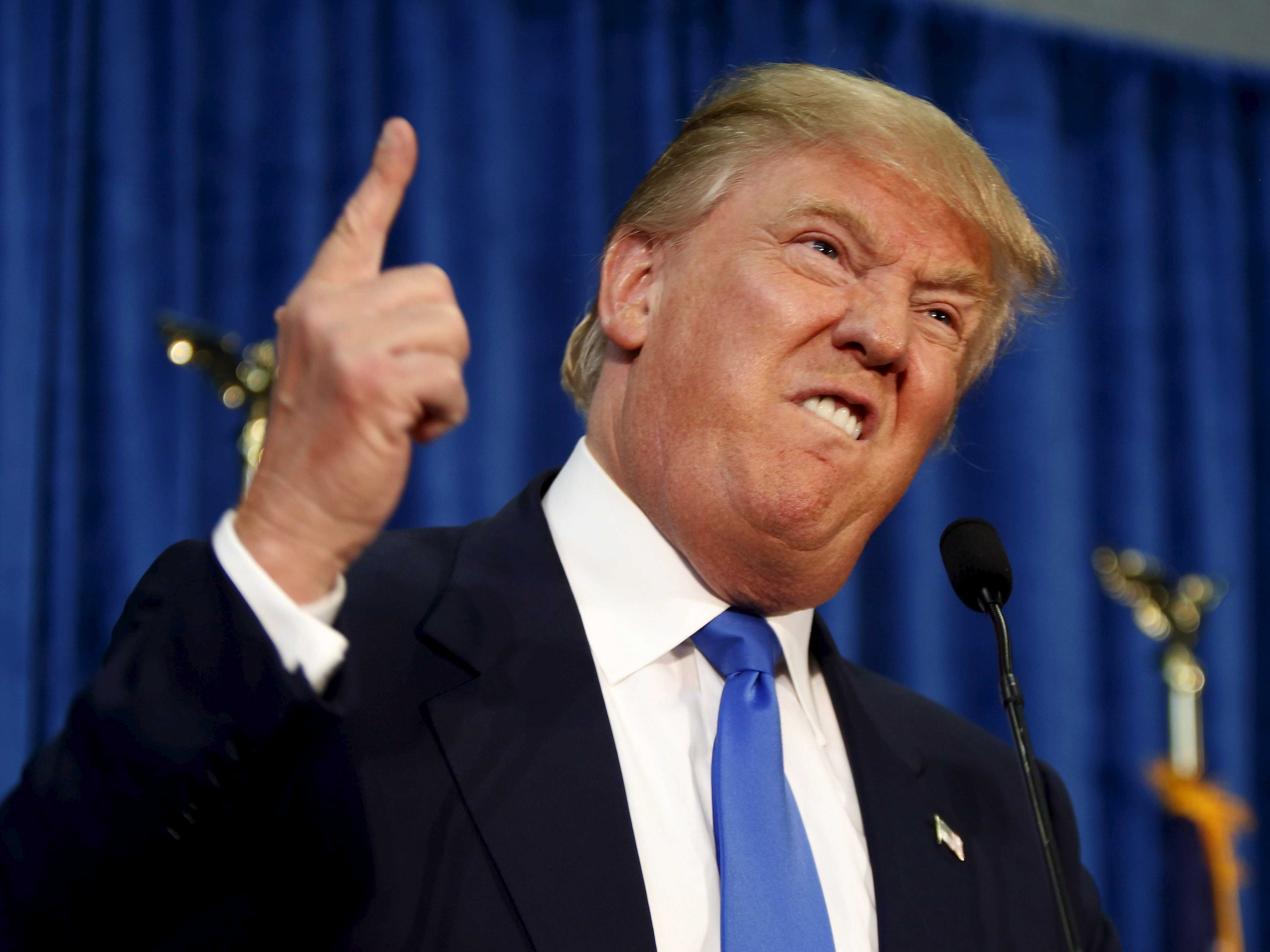 Donald Trump
6.
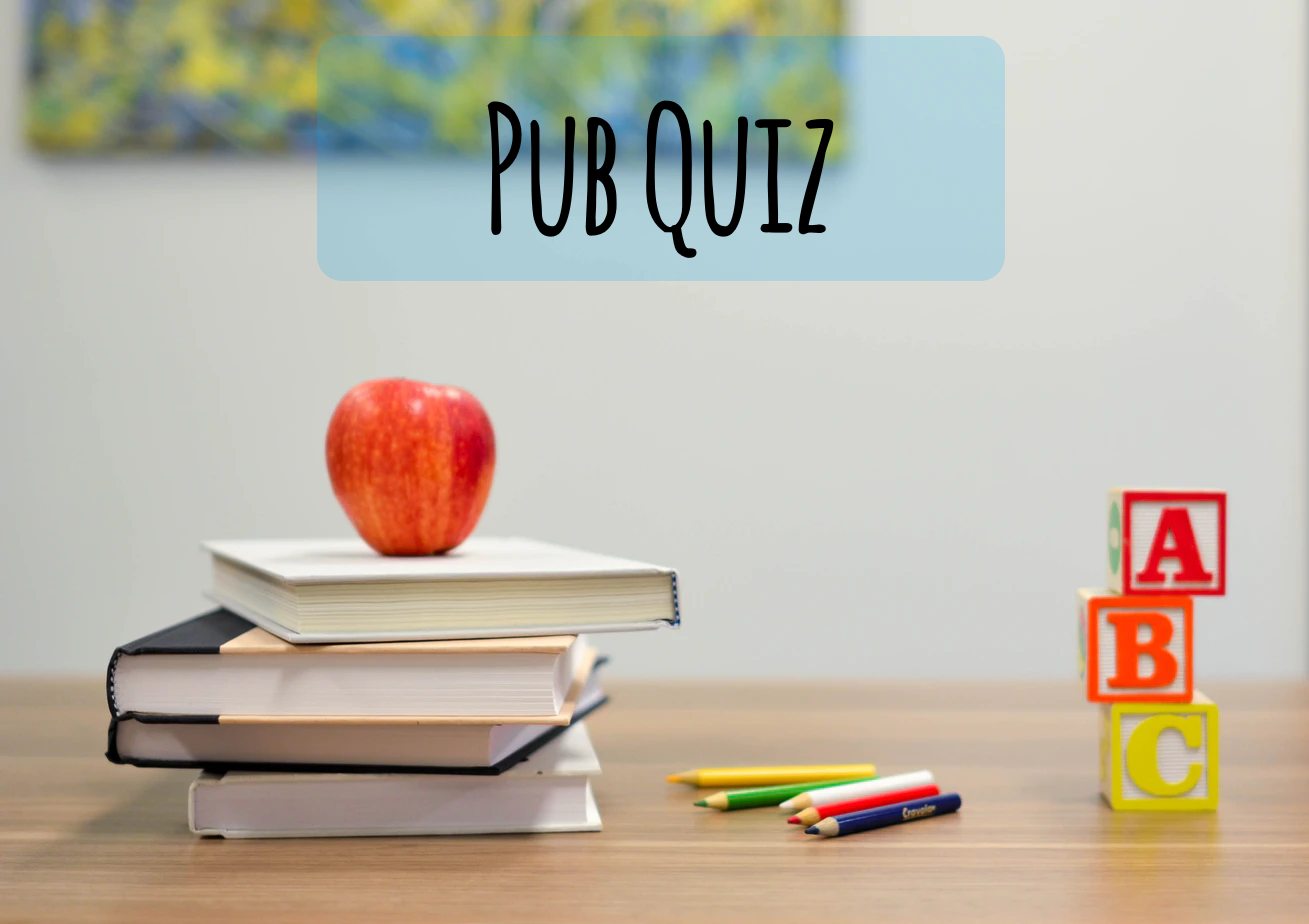 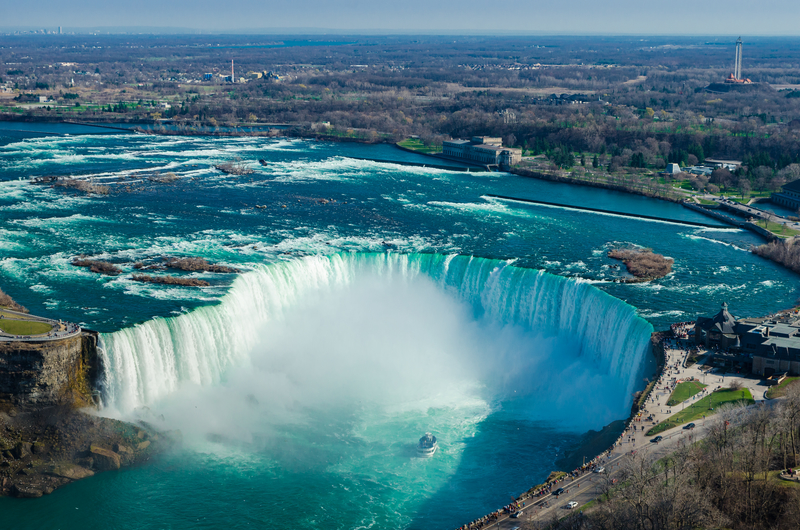 Canada
7.
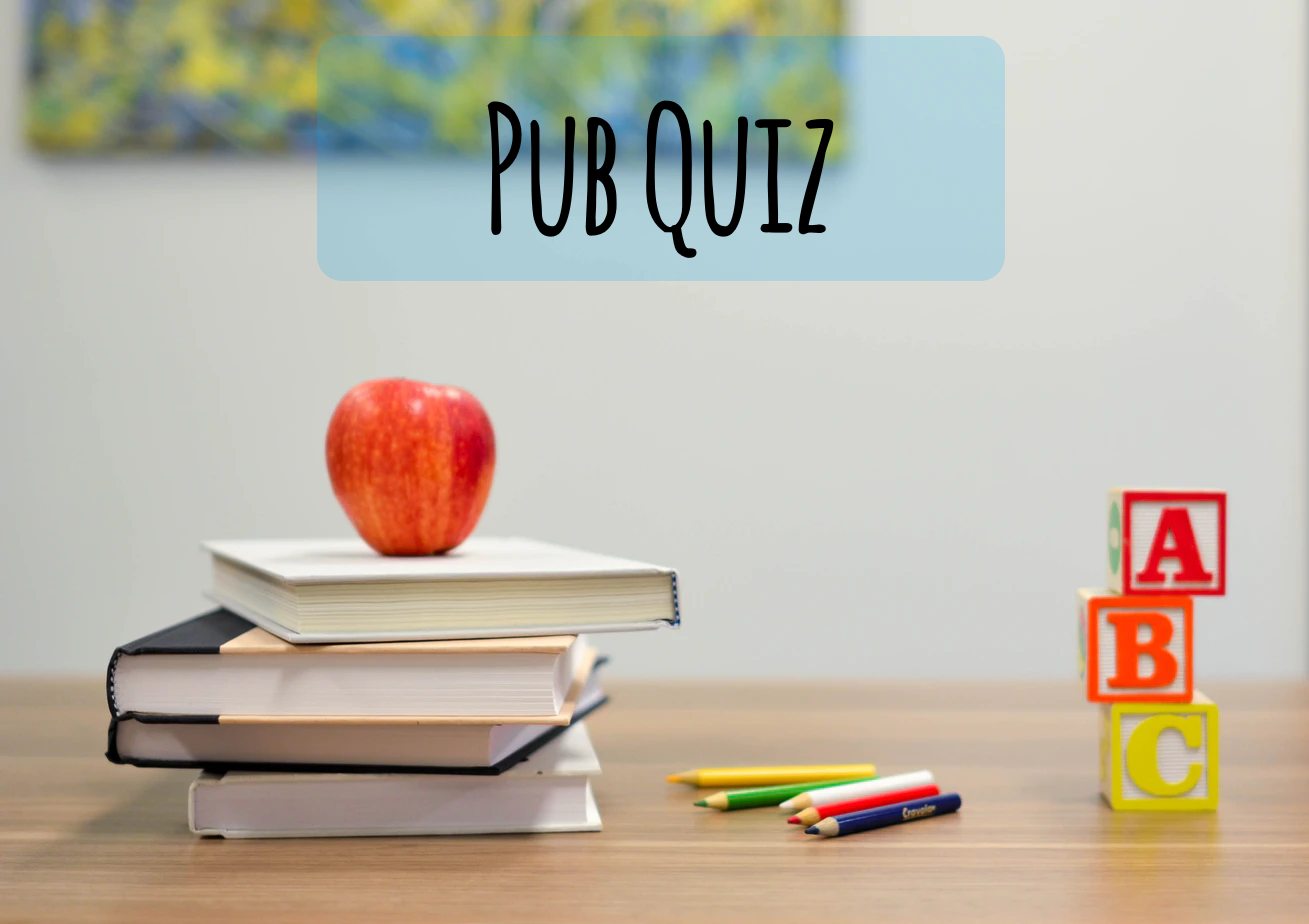 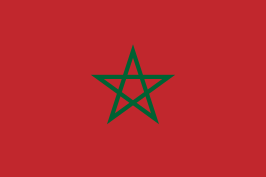 Marokko
8.
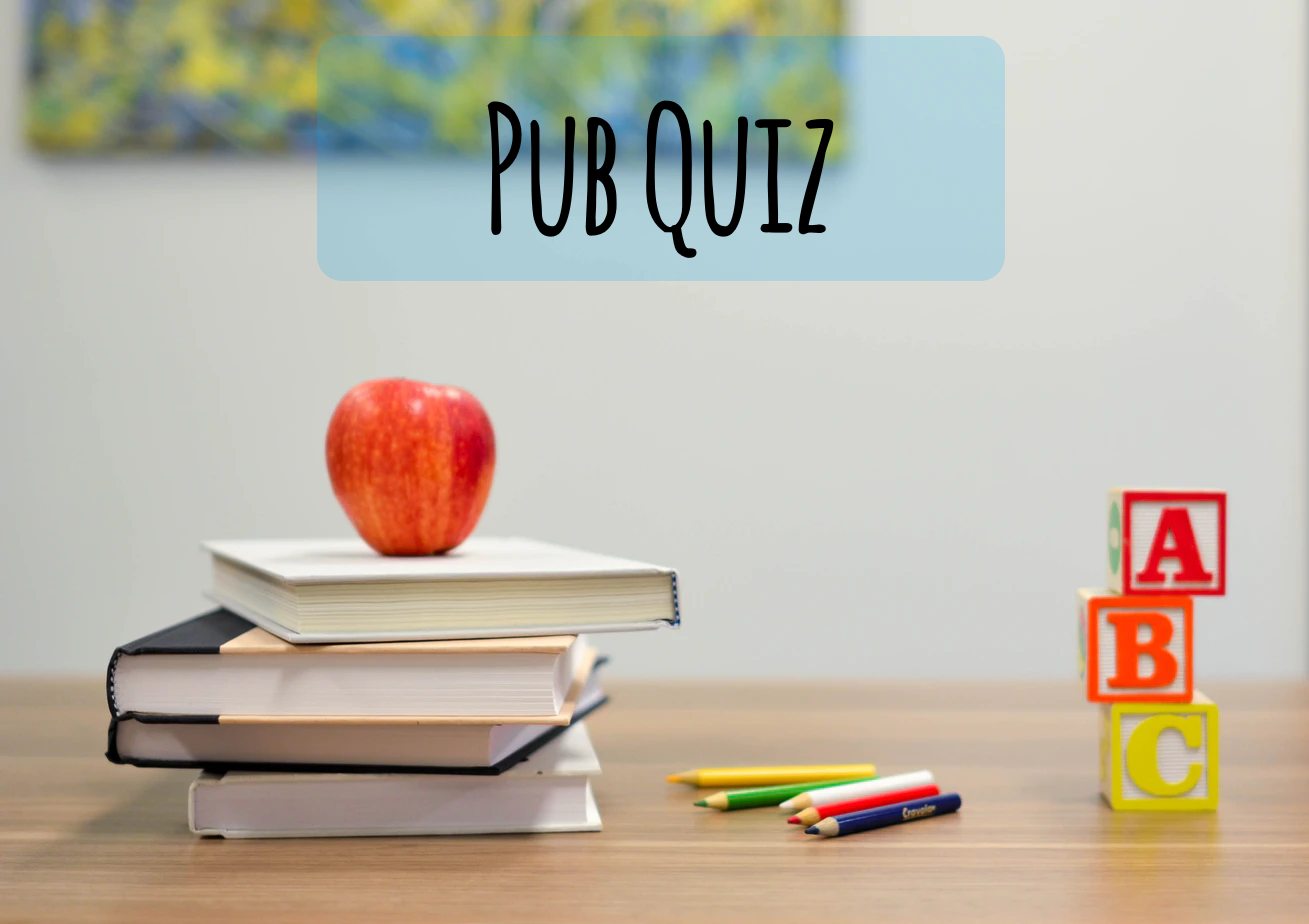 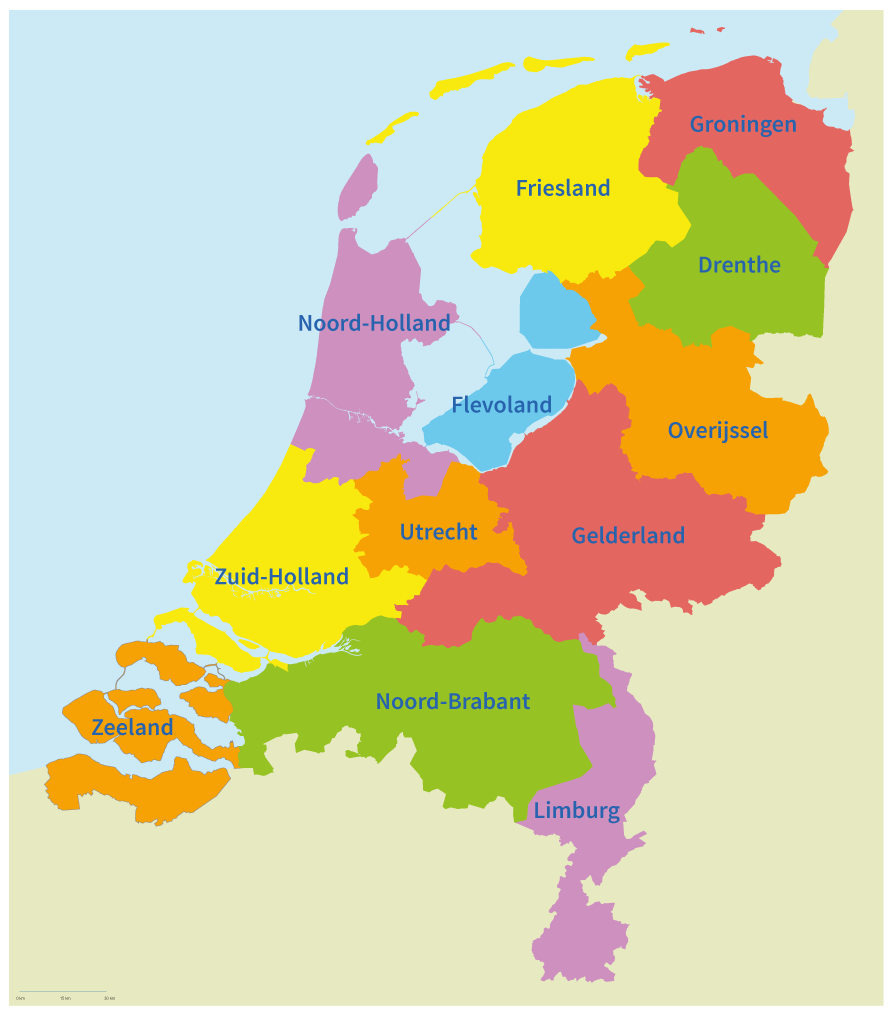 2 (Nederlands en Fries)
9.
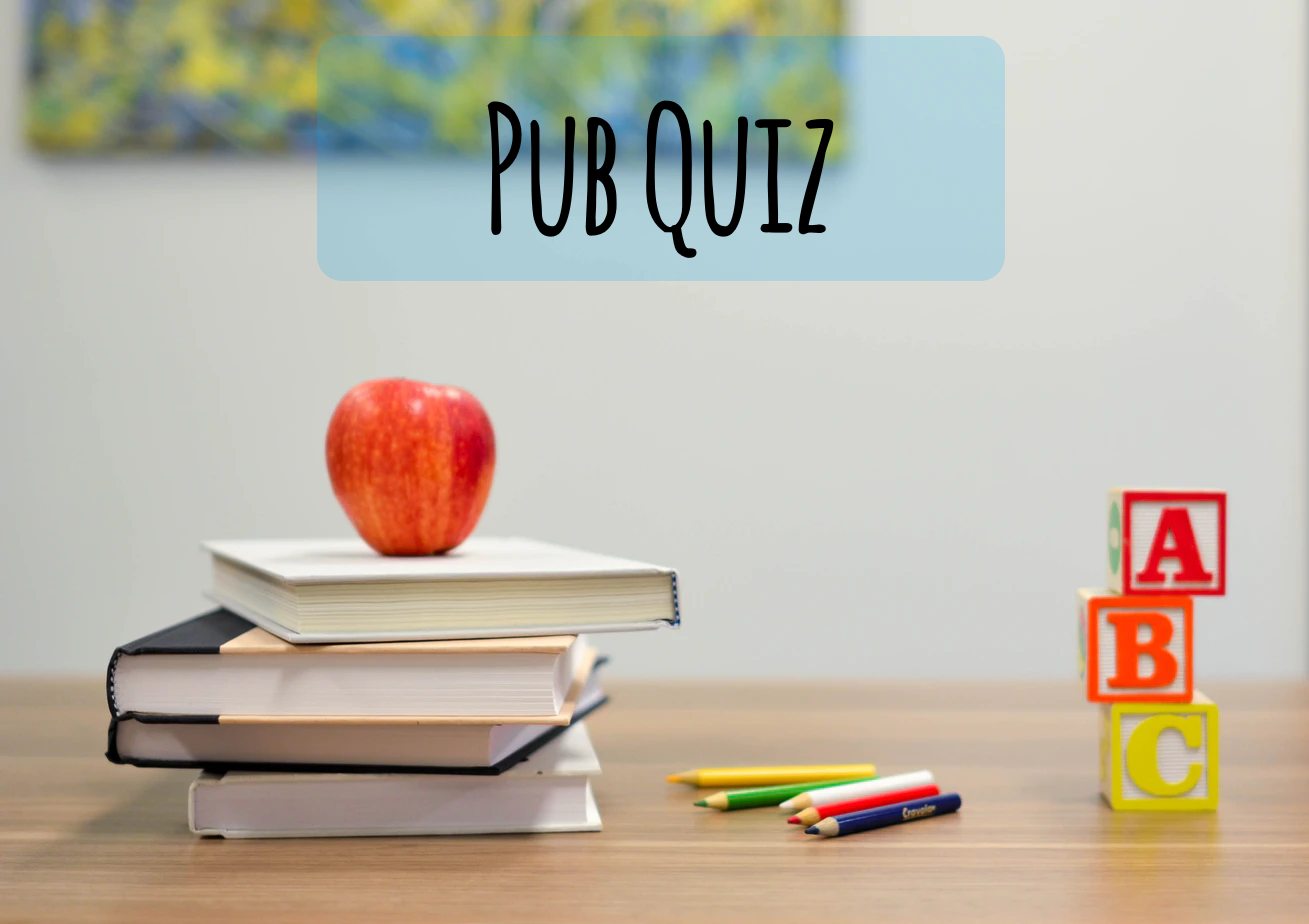 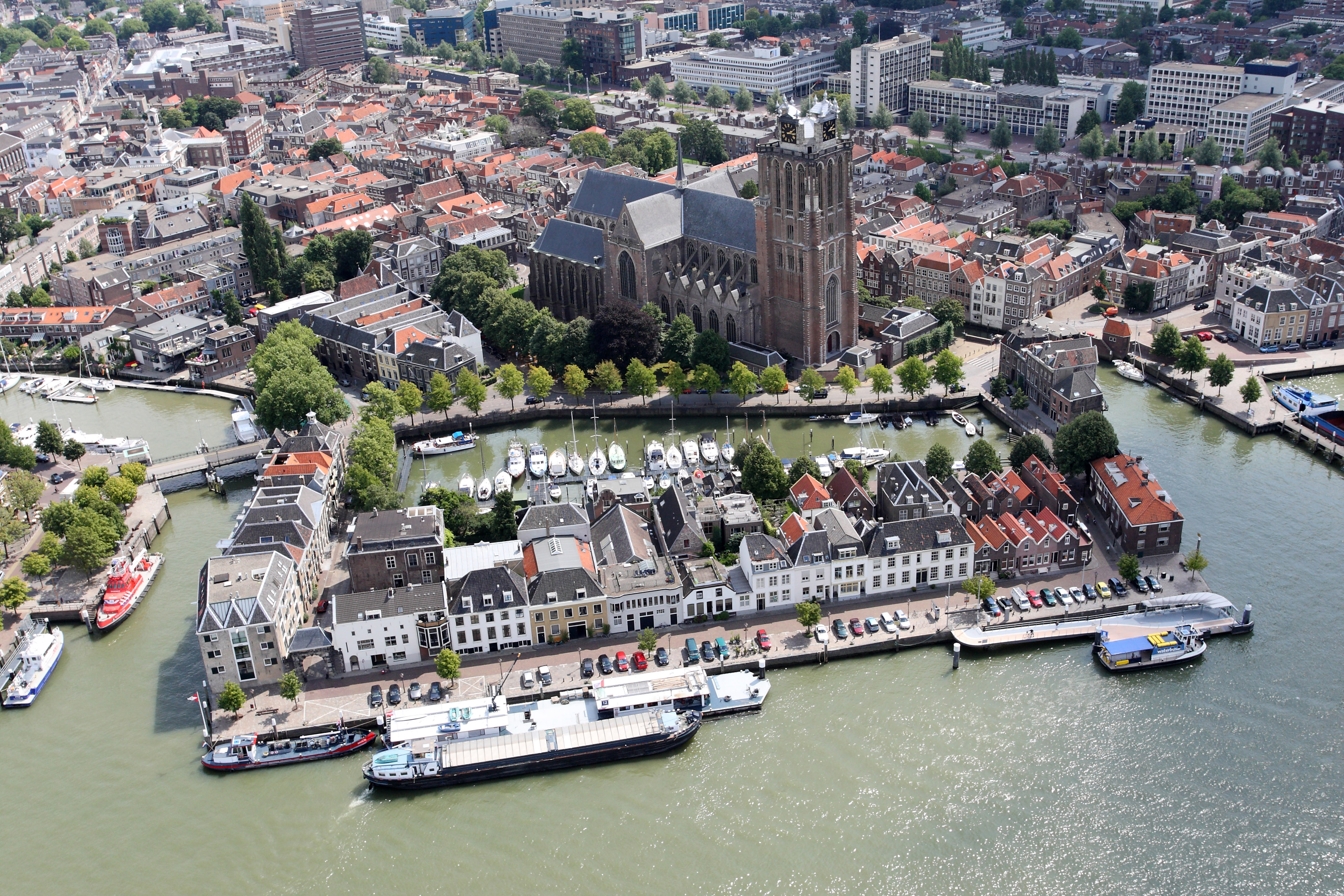 Zuid-Holland
10.
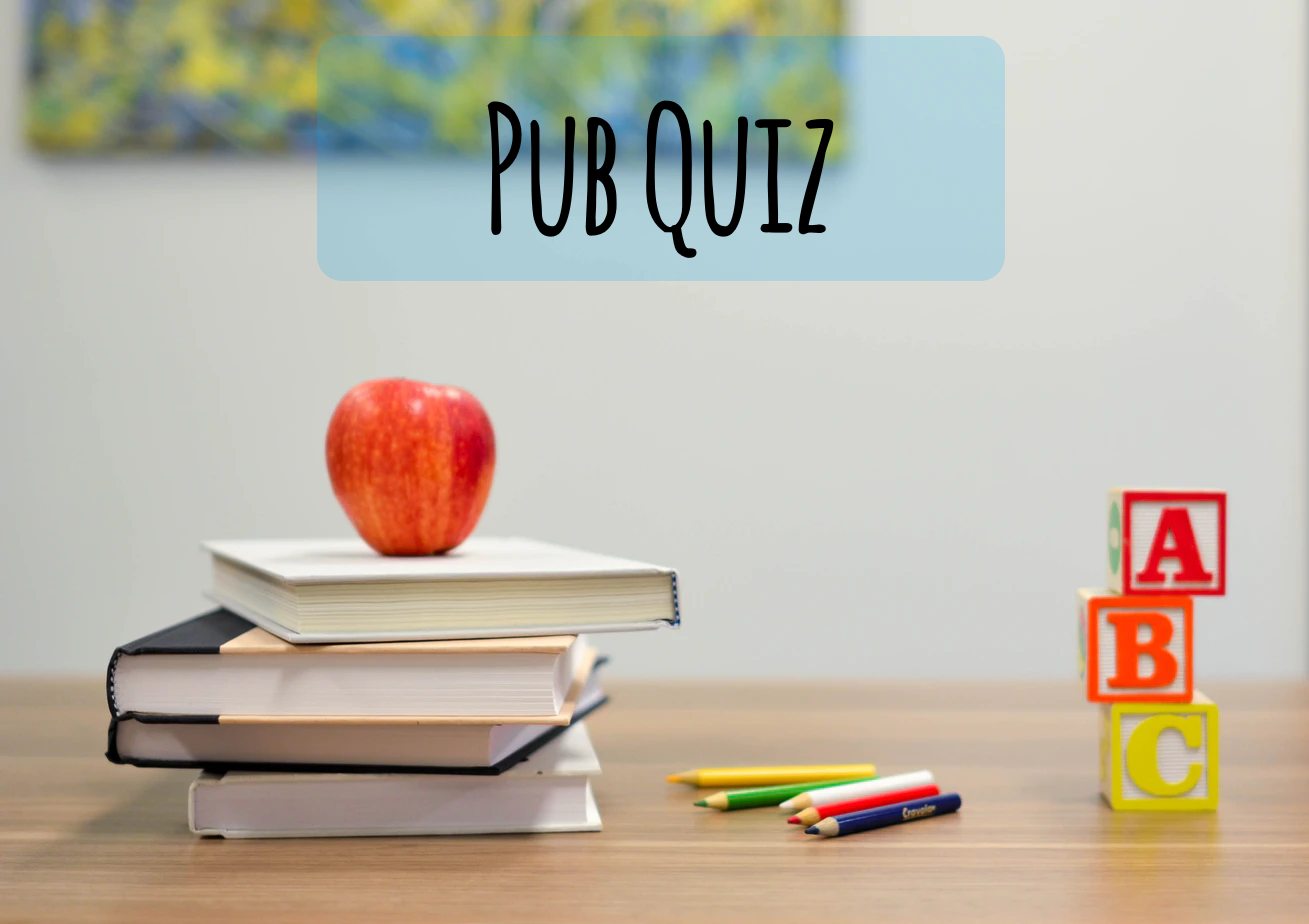 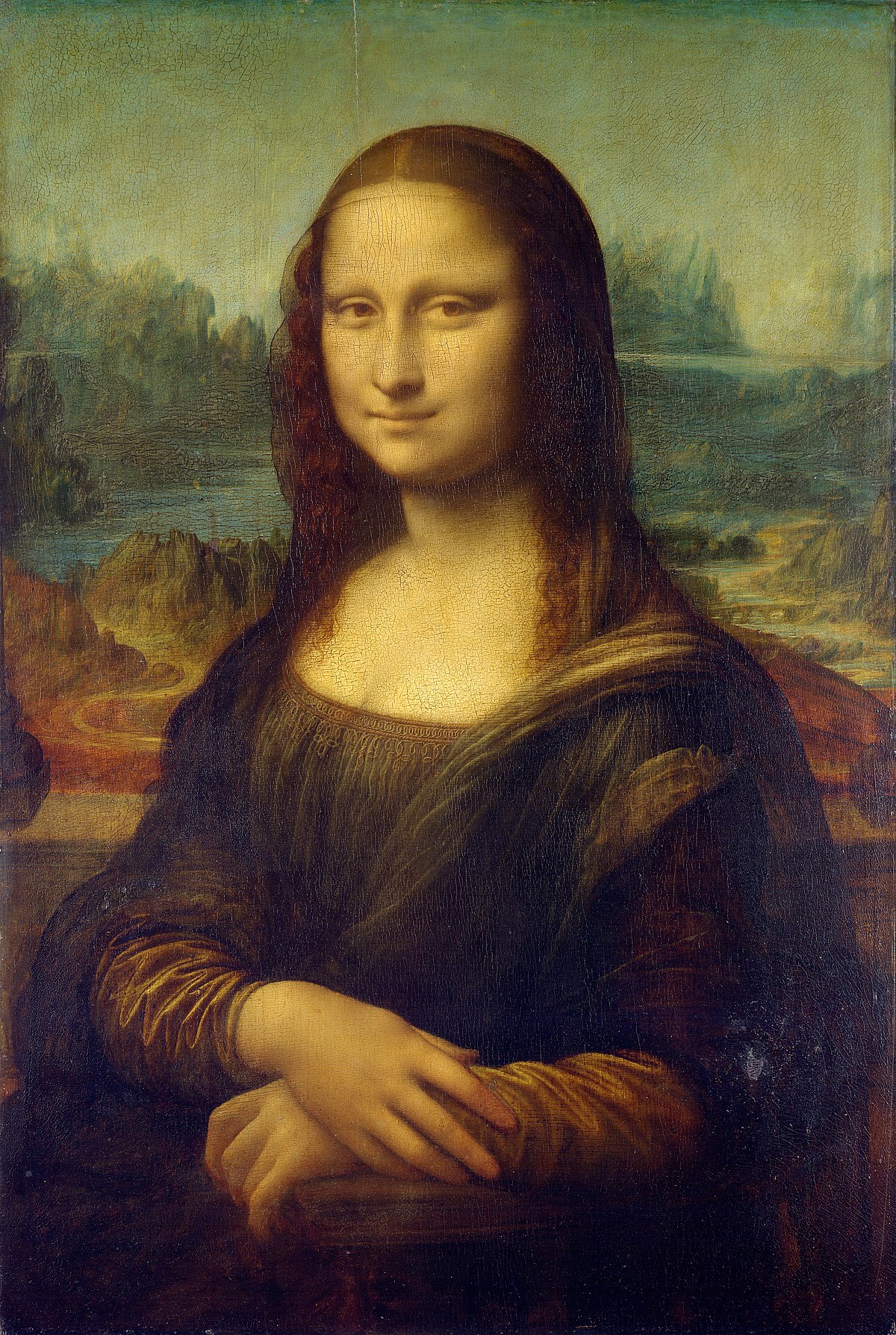 Mona Lisa
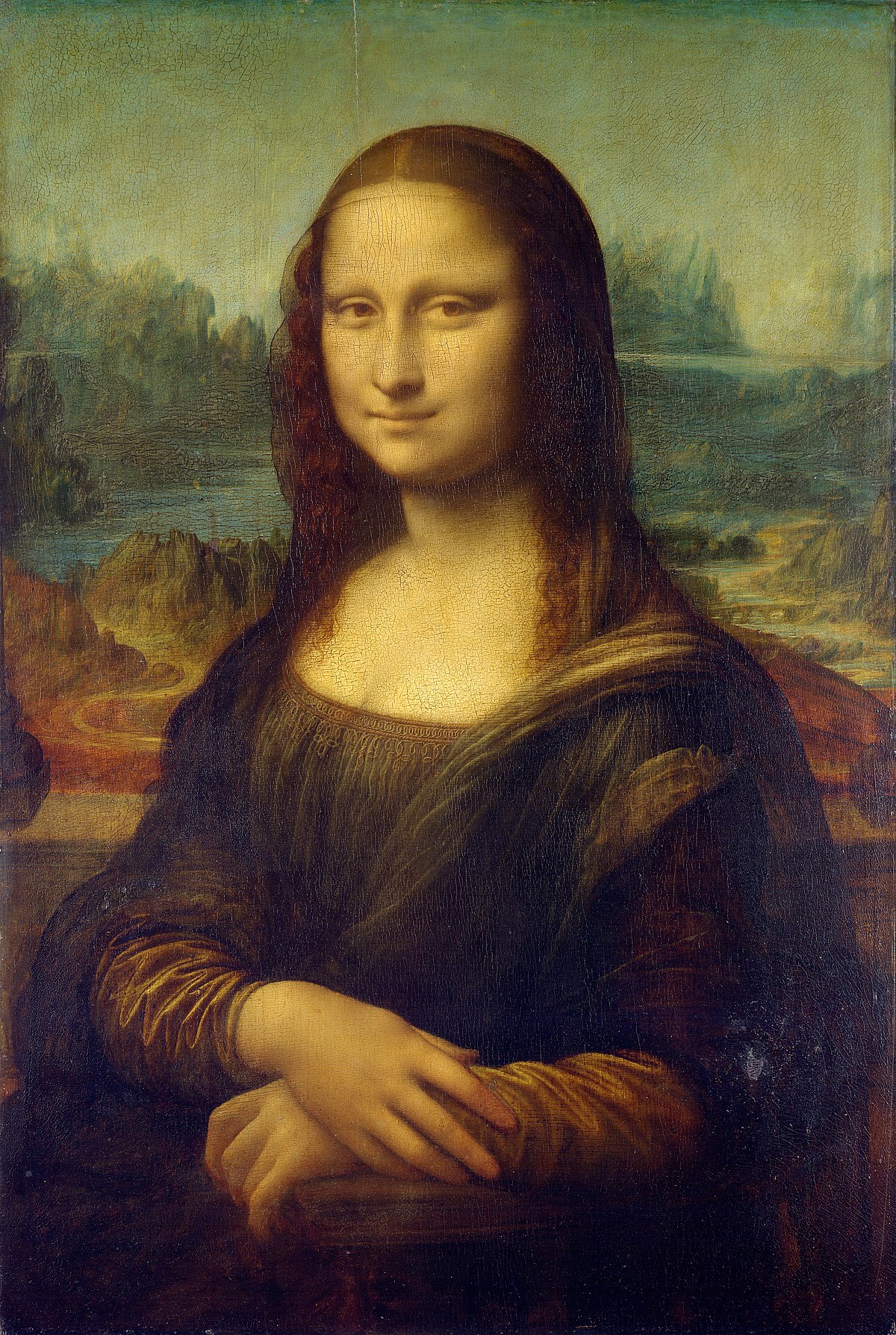 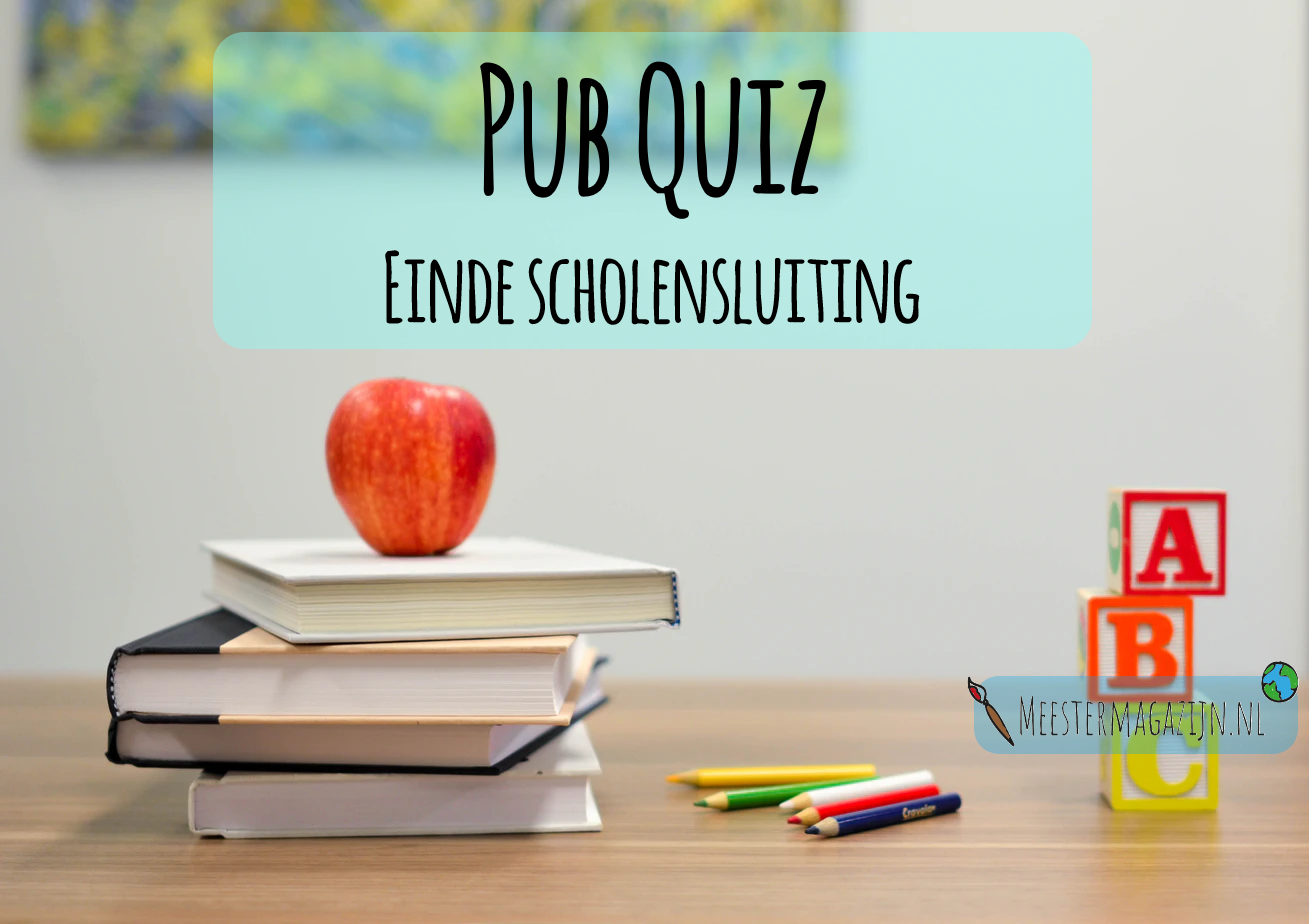 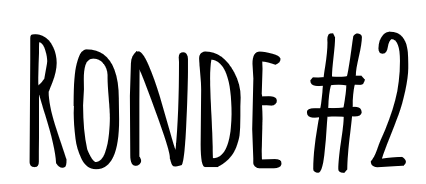 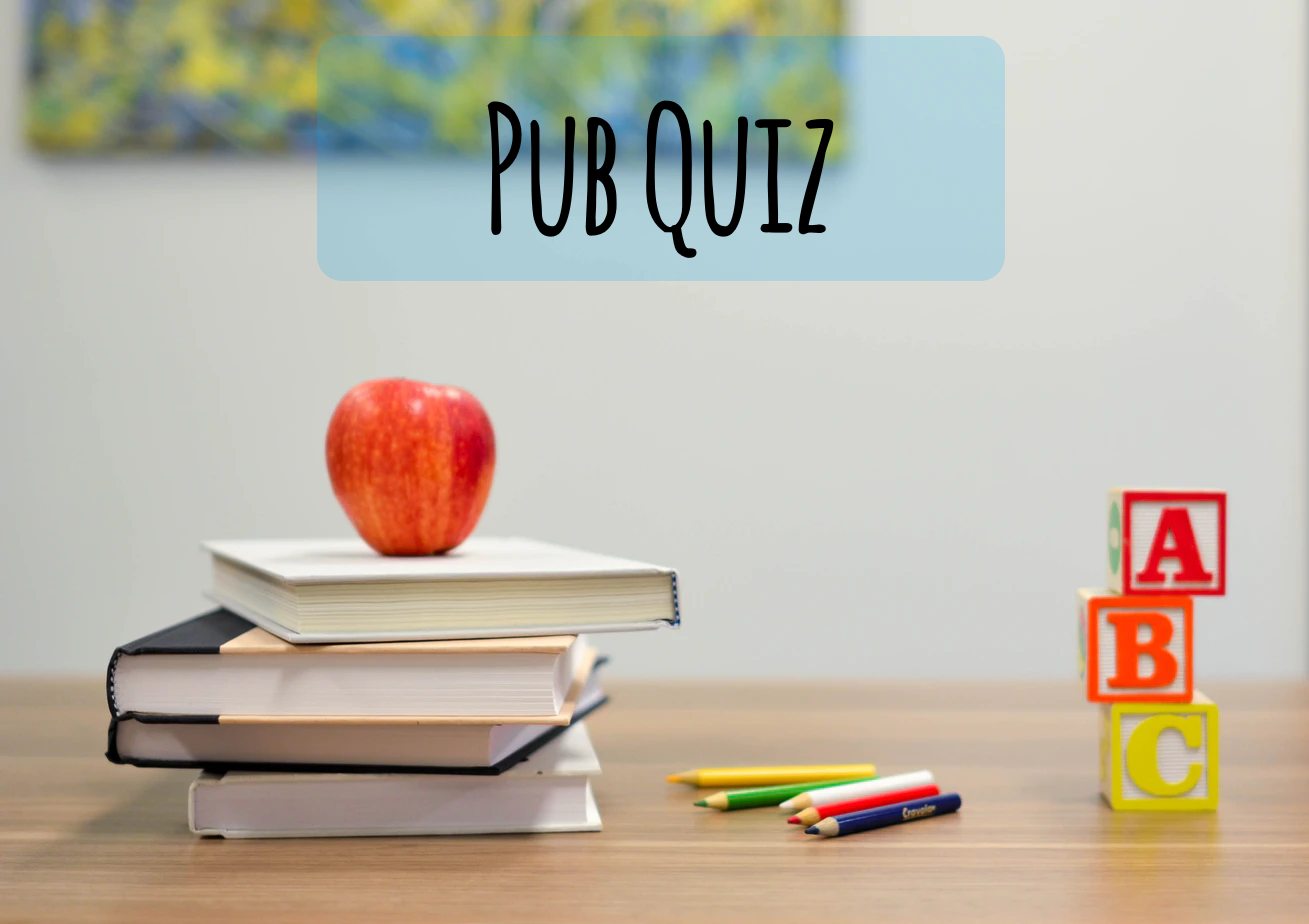 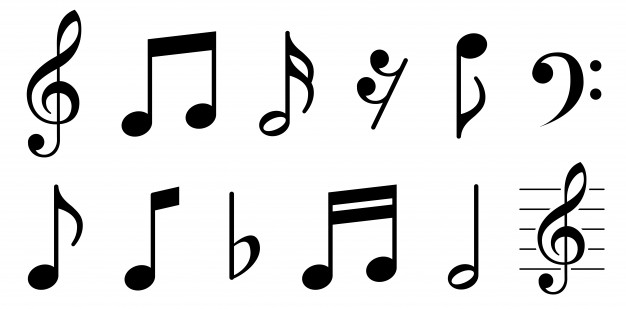 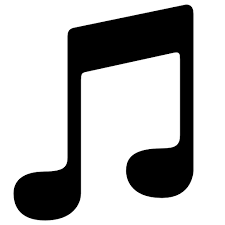 MUZIEK VRAGEN
Schrijf het nummer op
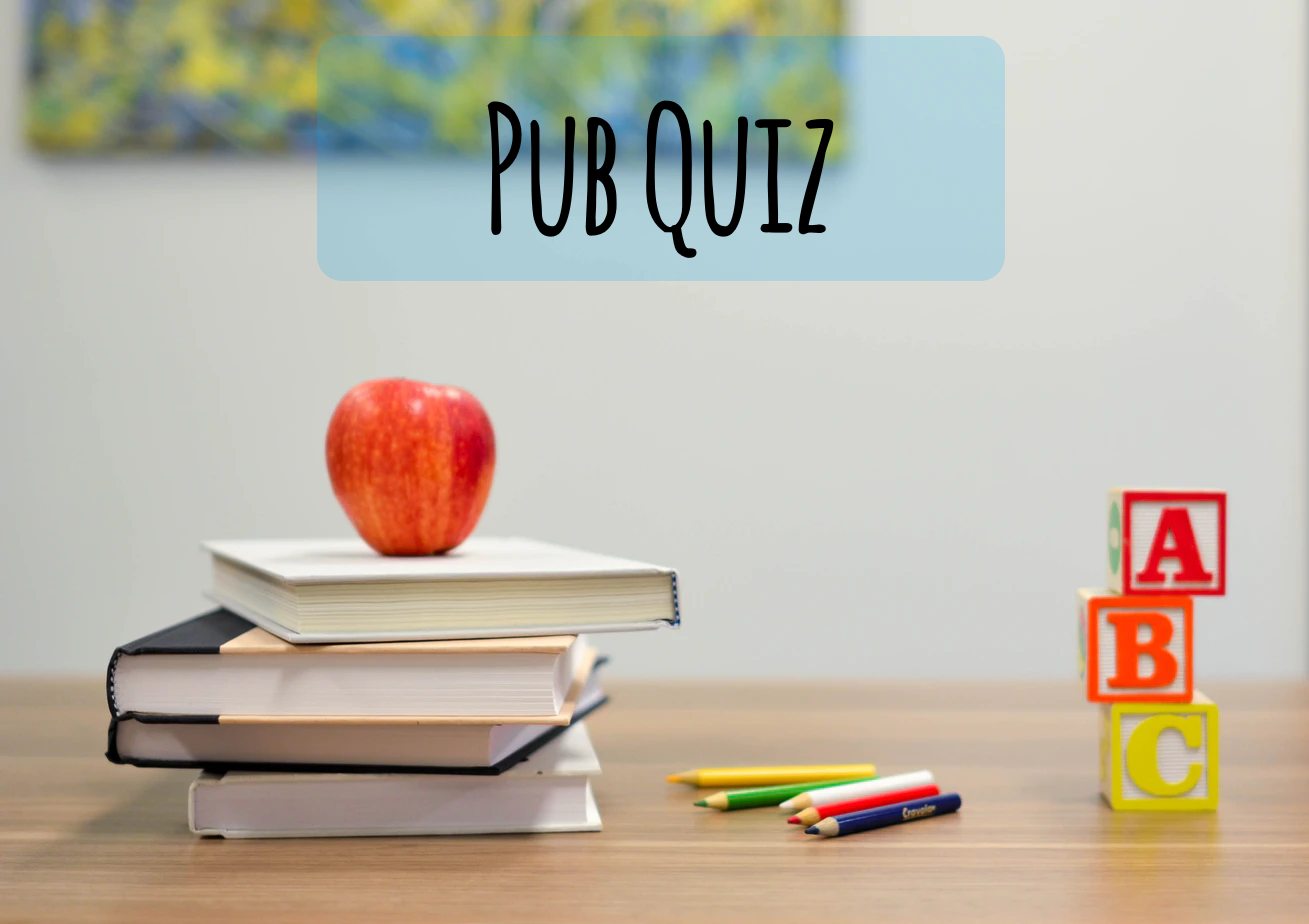 LUISTER GOED
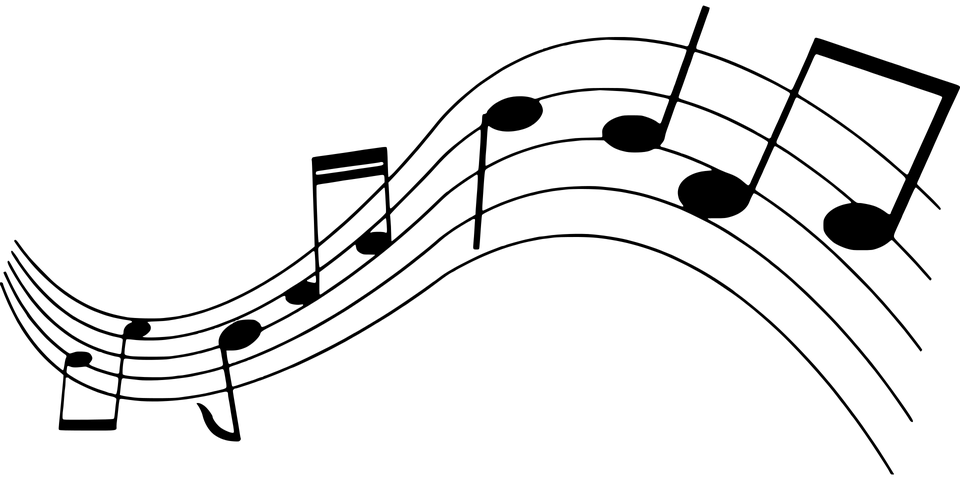 Schrijf het nummer op
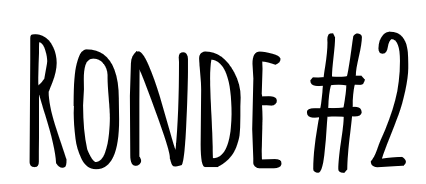 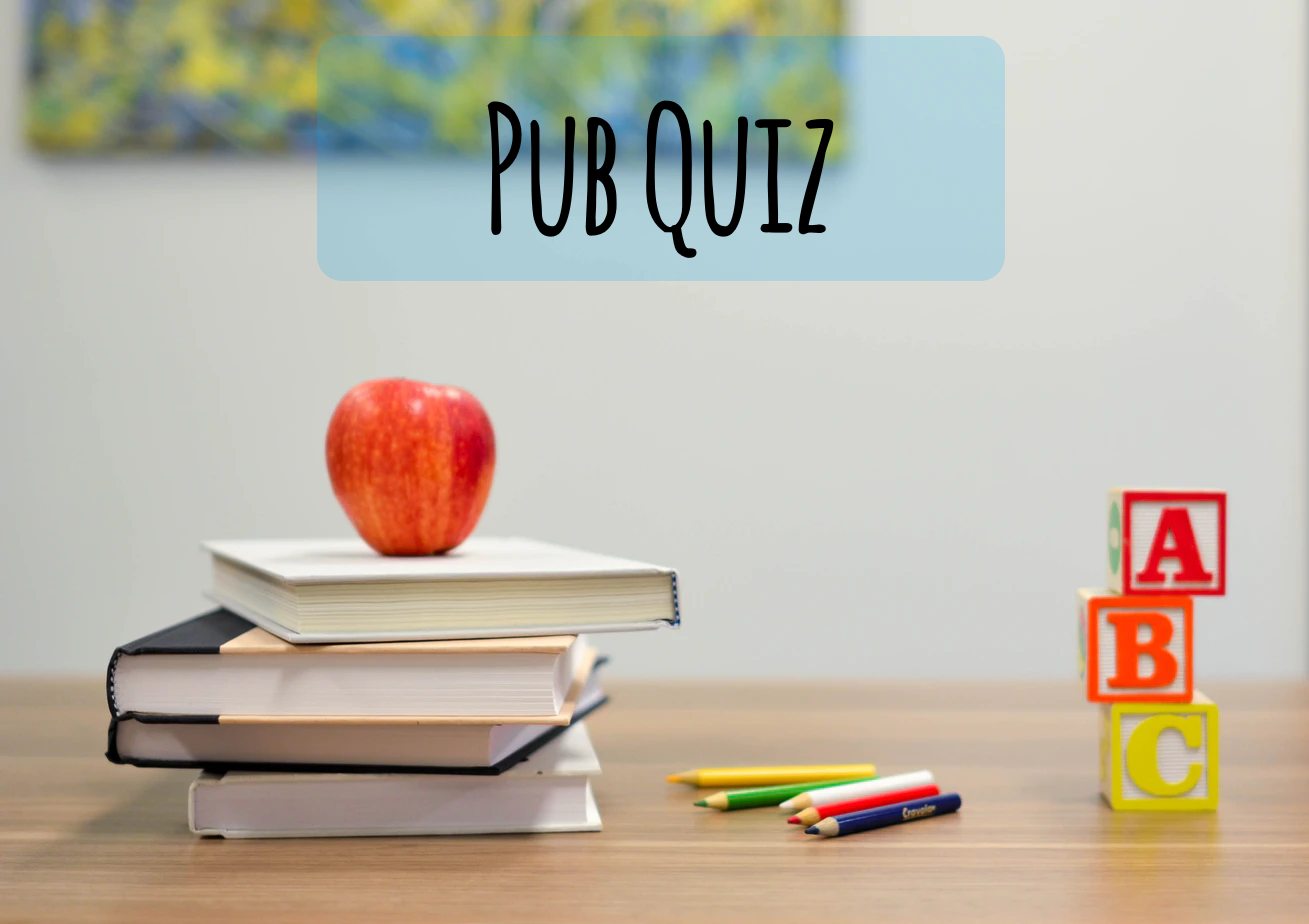 ANTWOORDEN
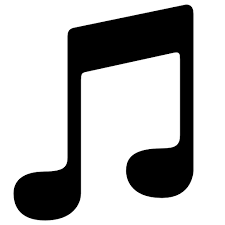 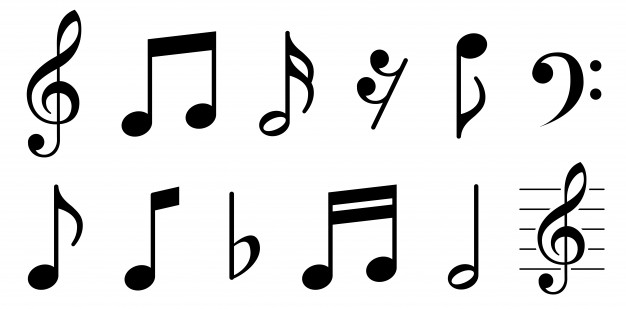 Anyone – Justin Bieber
Reünie – Snelle
Afterglow – Ed Sheeran
All we got – Robin Schulz
Door de wind – Miss Montreal
Tick Tock – Clean Bandit
My head & my heart – Ava Max
Je bent een Soepkip – Ernst, Bobbie en de Rest
Goosebumps – HVME
Arcade – Duncan Laurance
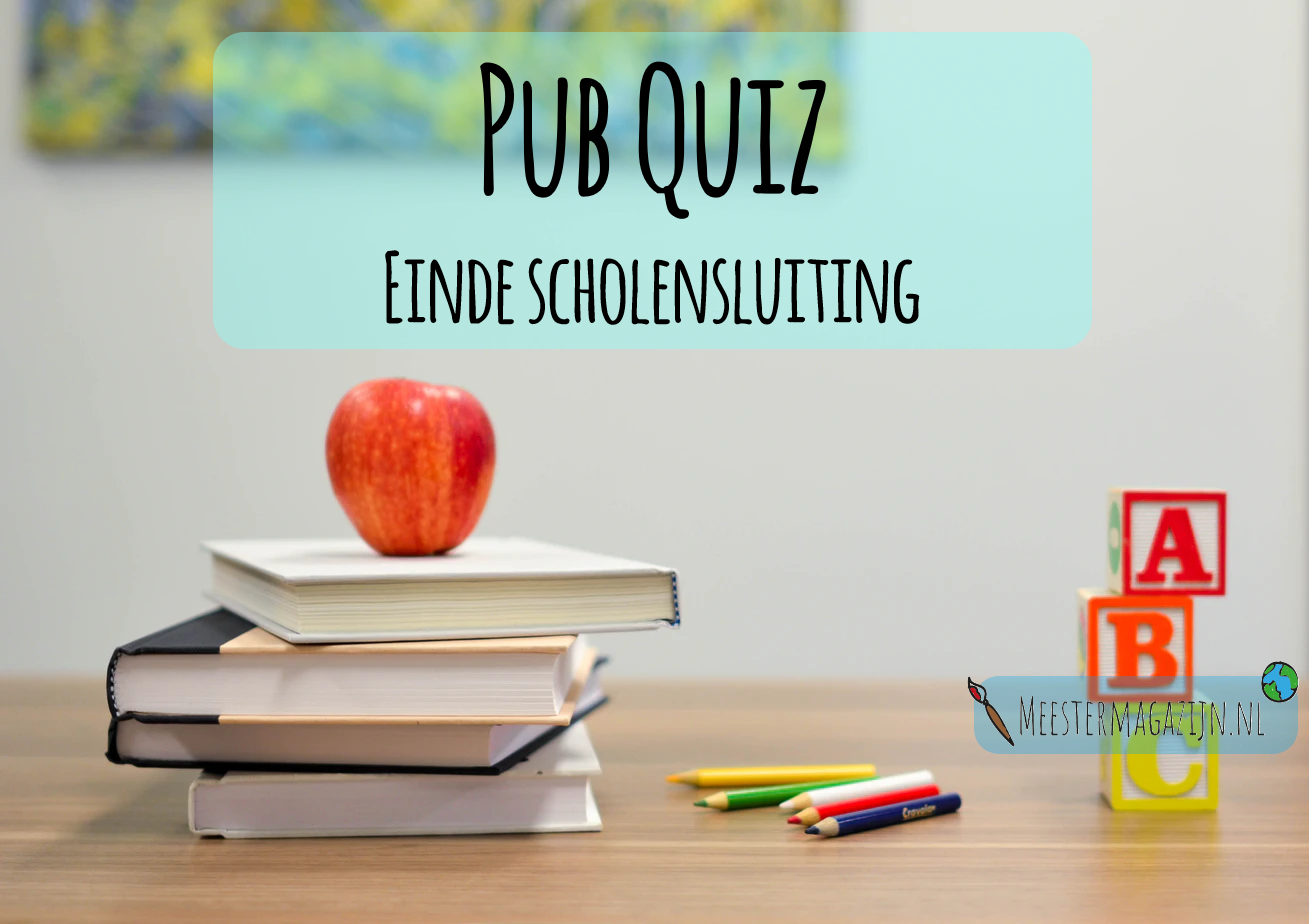 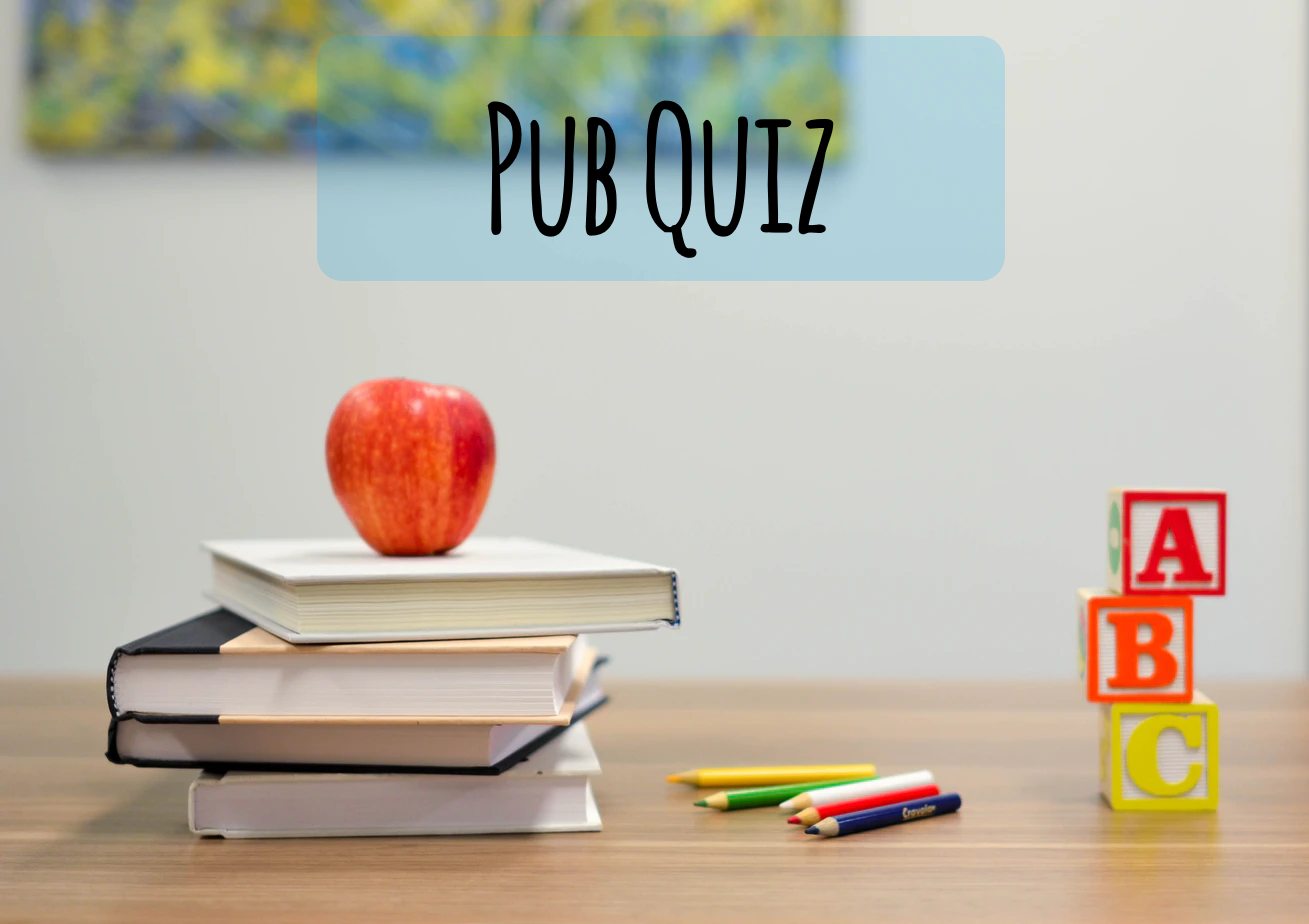 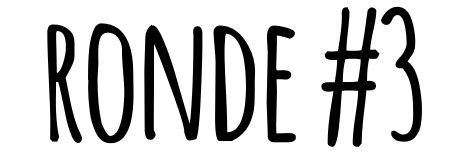 REKENRONDE
Kies het goede antwoord
1.
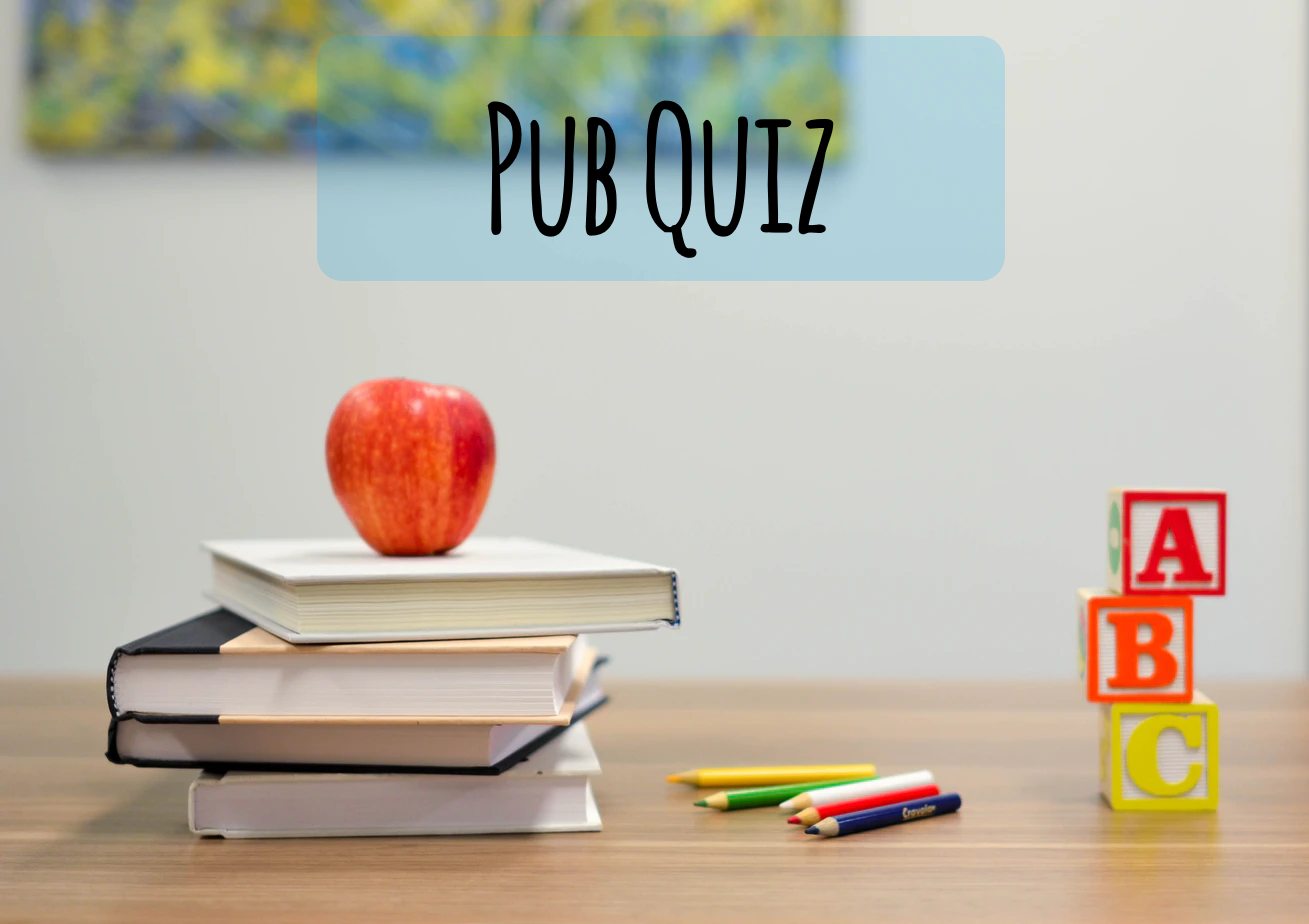 23 x 4 + 2
A. 184B. 138C. 94
Kies het goede antwoord
2.
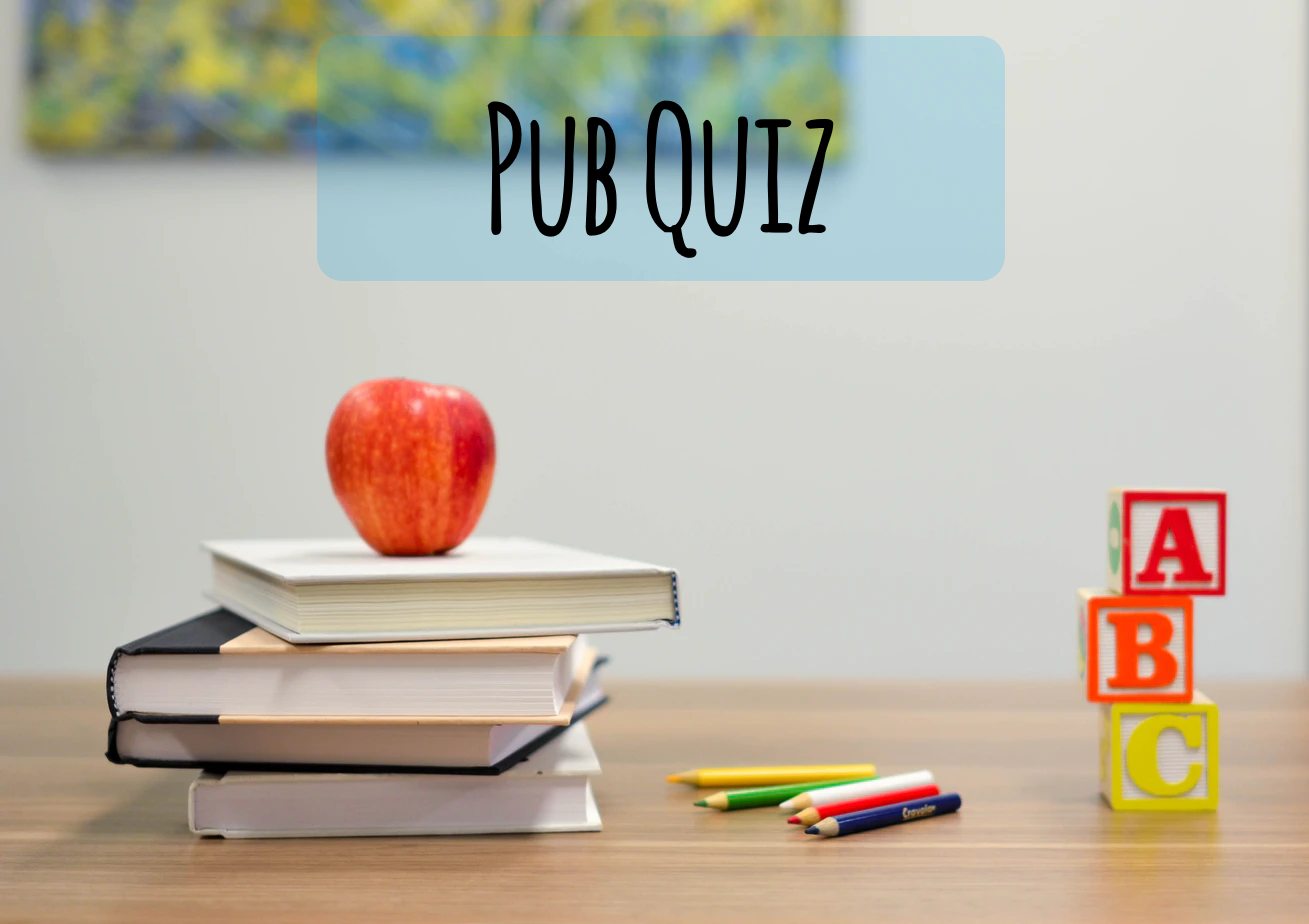 36 + 25
A. 51B. 61C. 71
Kies het goede antwoord
3.
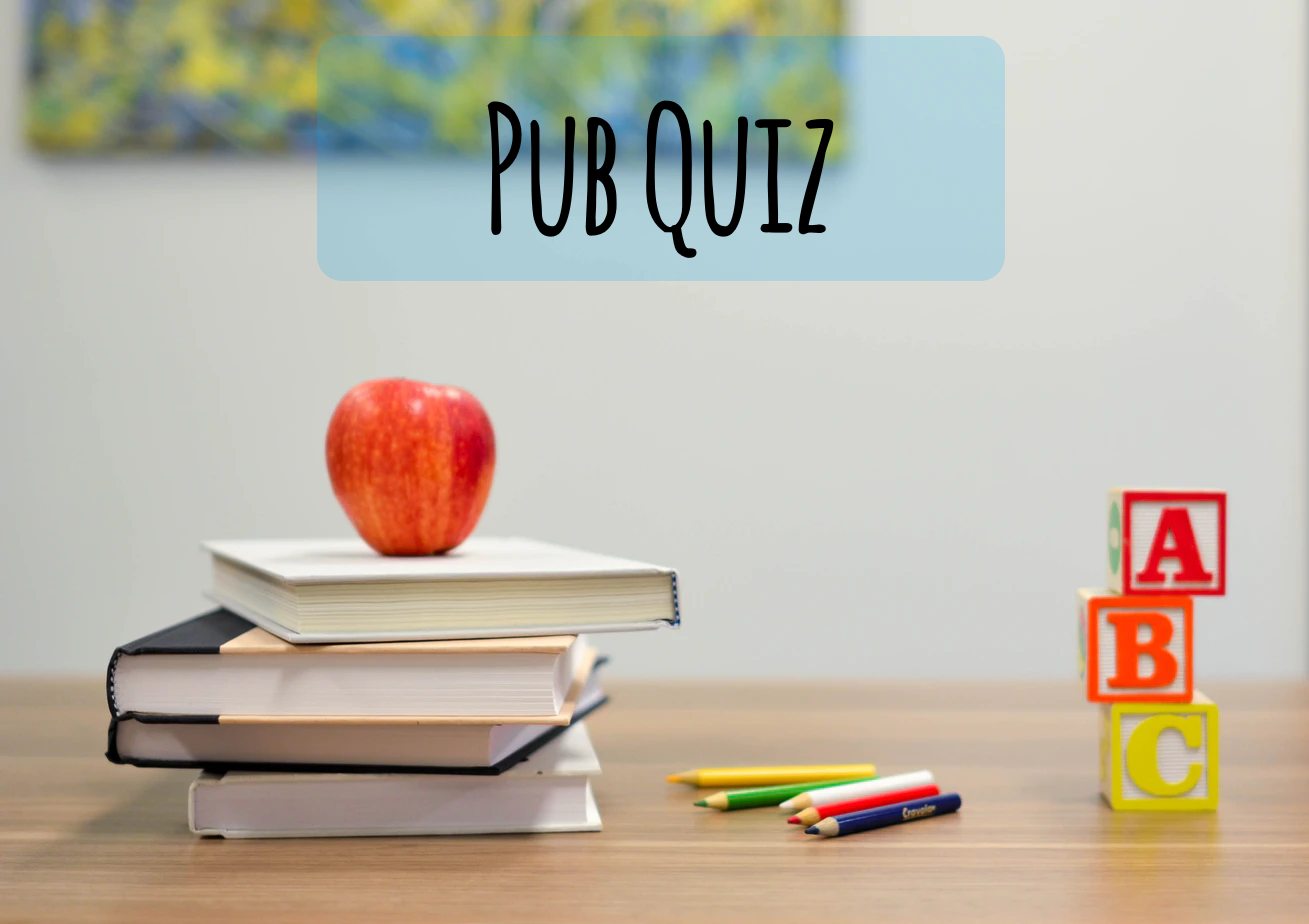 2 cm =
A. 1 dmB. 20 dmC. 0,2 dm
Kies het goede antwoord
4.
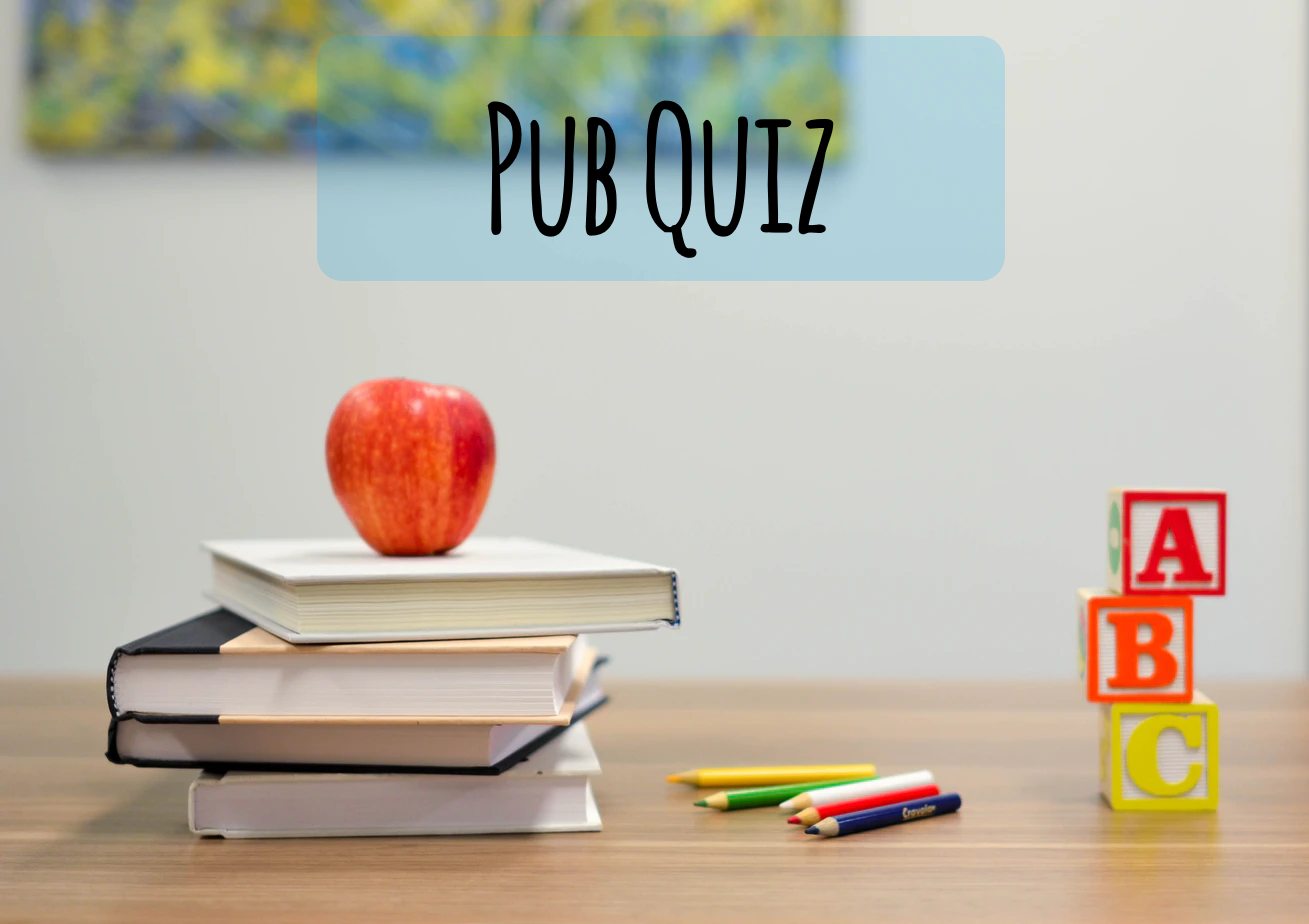 Xiv=
A. 40B. 15C. 14
Kies het goede antwoord
5.
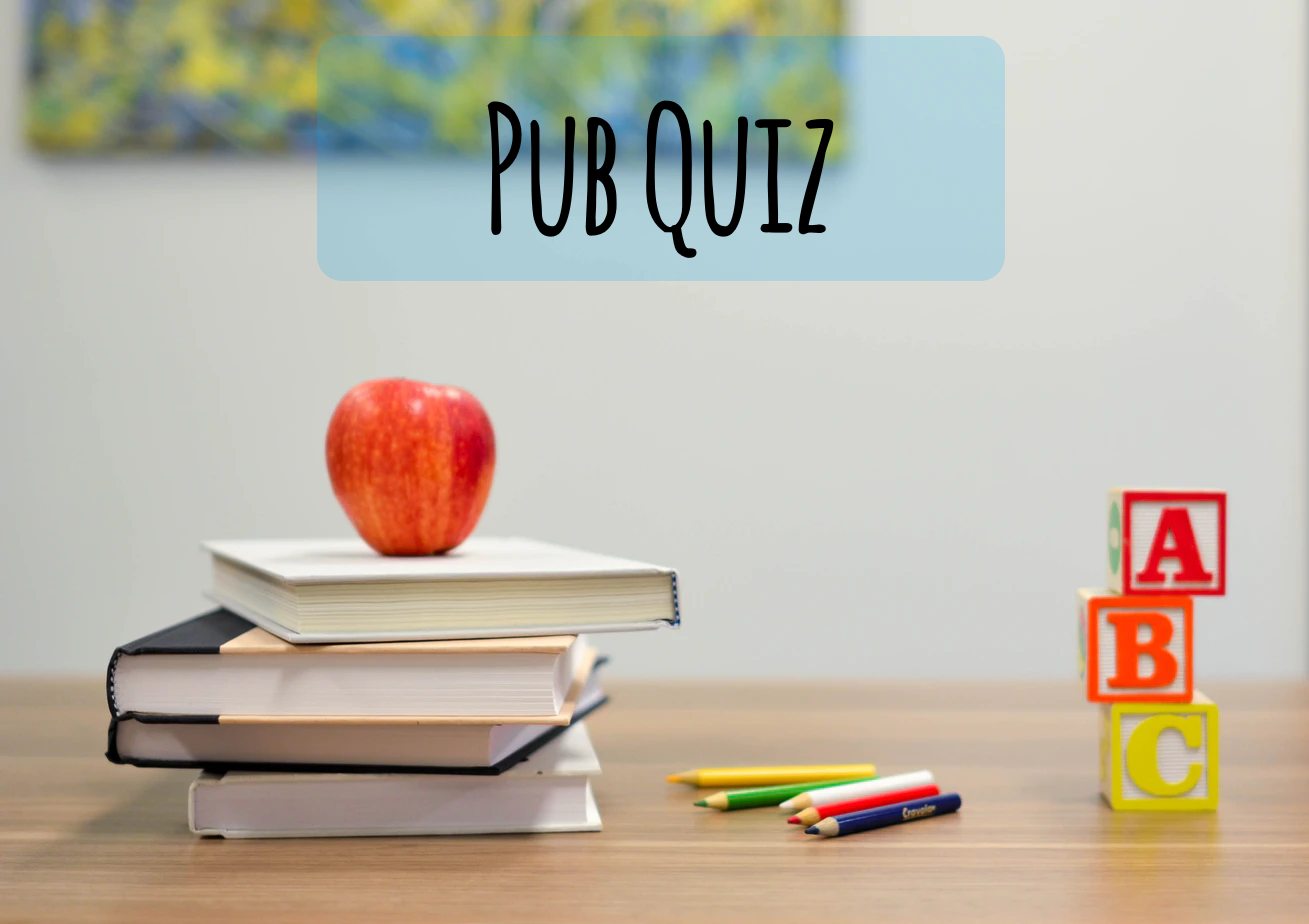 1 x 0 +2 – 0 x 3
A. 0B. 2C. 6
Kies het goede antwoord
6.
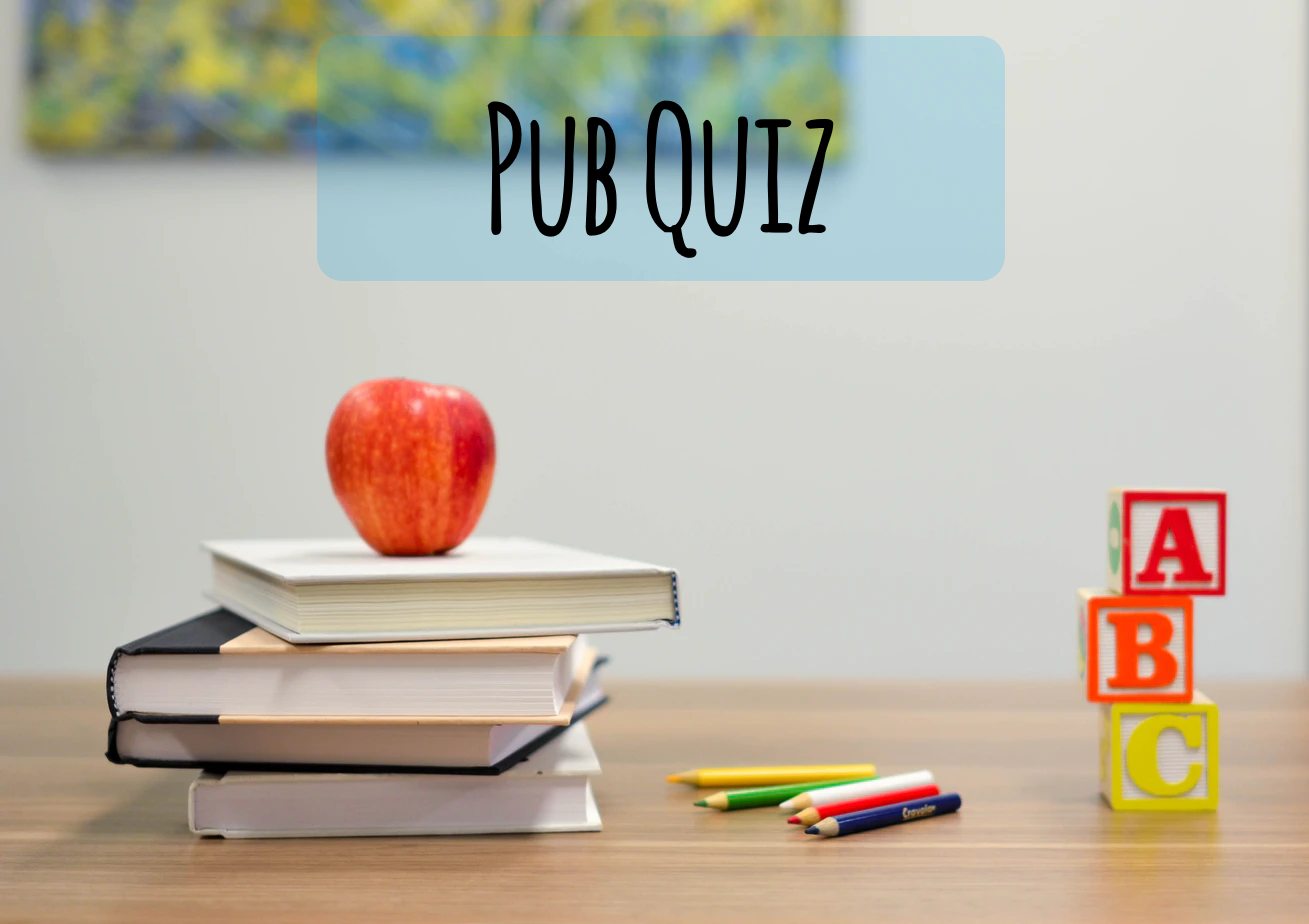 5 x 5 x 5 x 5
A. 125B. 250C. 625
Kies het goede antwoord
7.
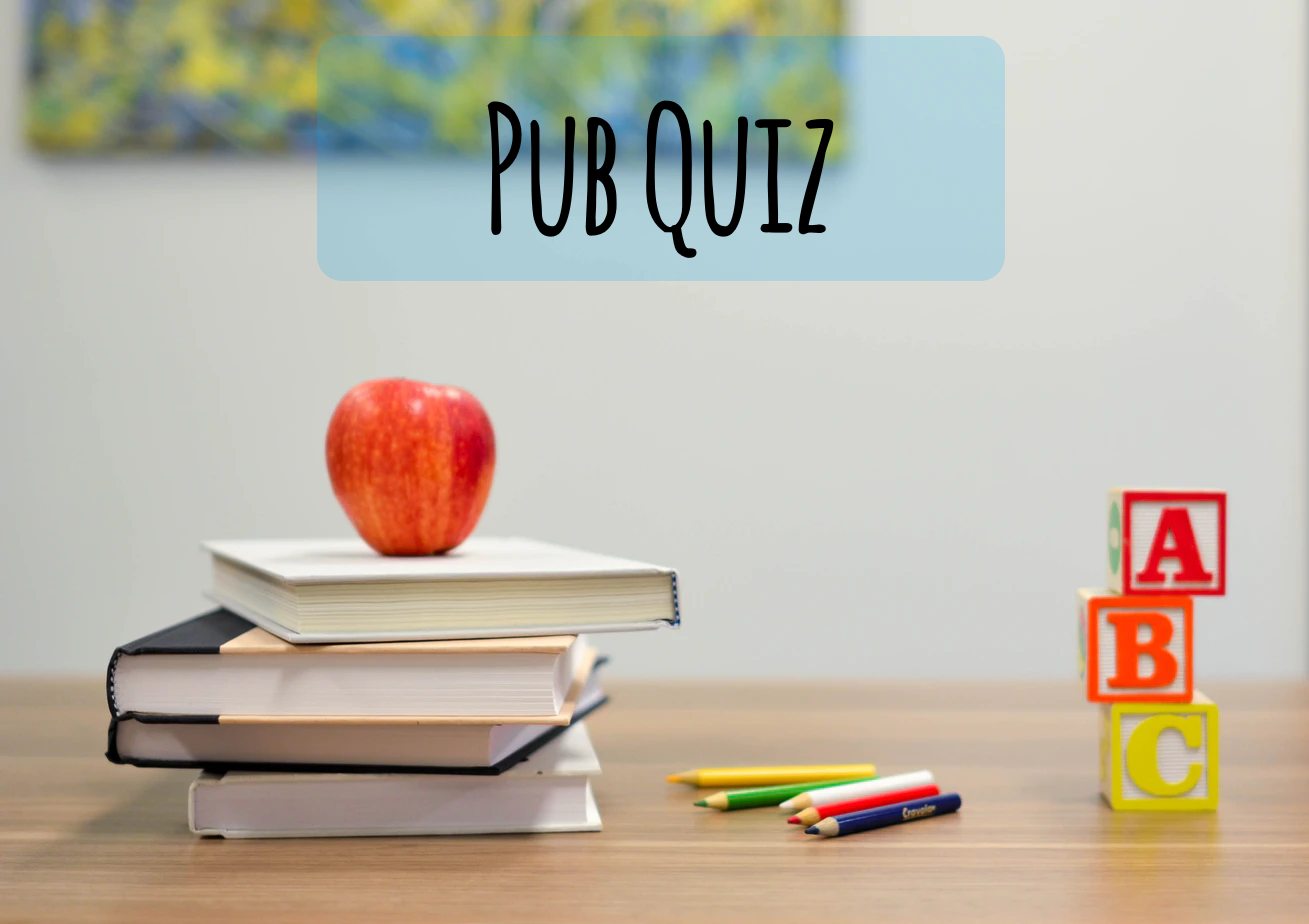 12 x 4 - 2
A. 46B. 50C. 24
Kies het goede antwoord
8.
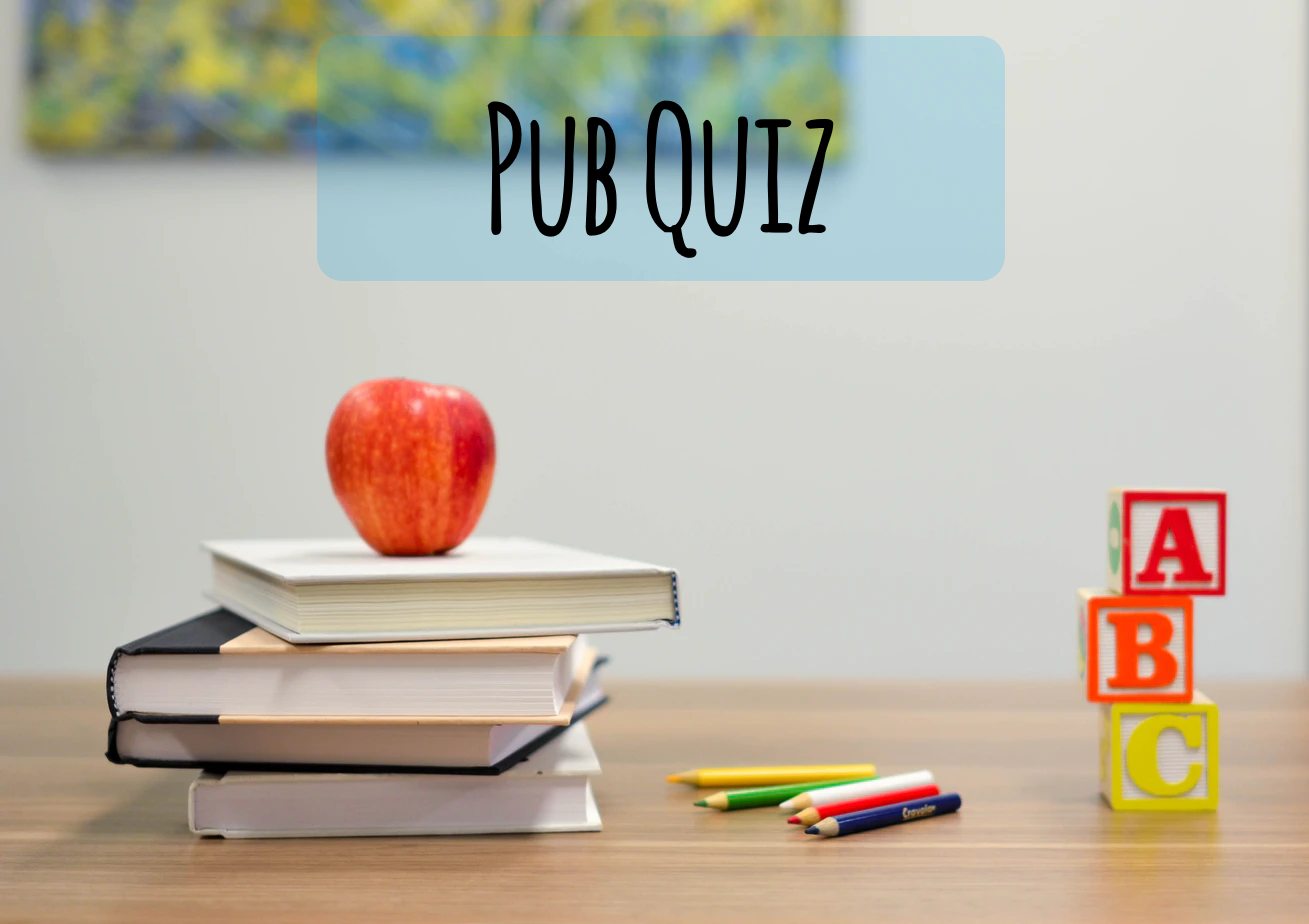 2 +2 +2 +2 +2 +2 +2 +2 +2
A. 16B. 18C. 20
Kies het goede antwoord
9.
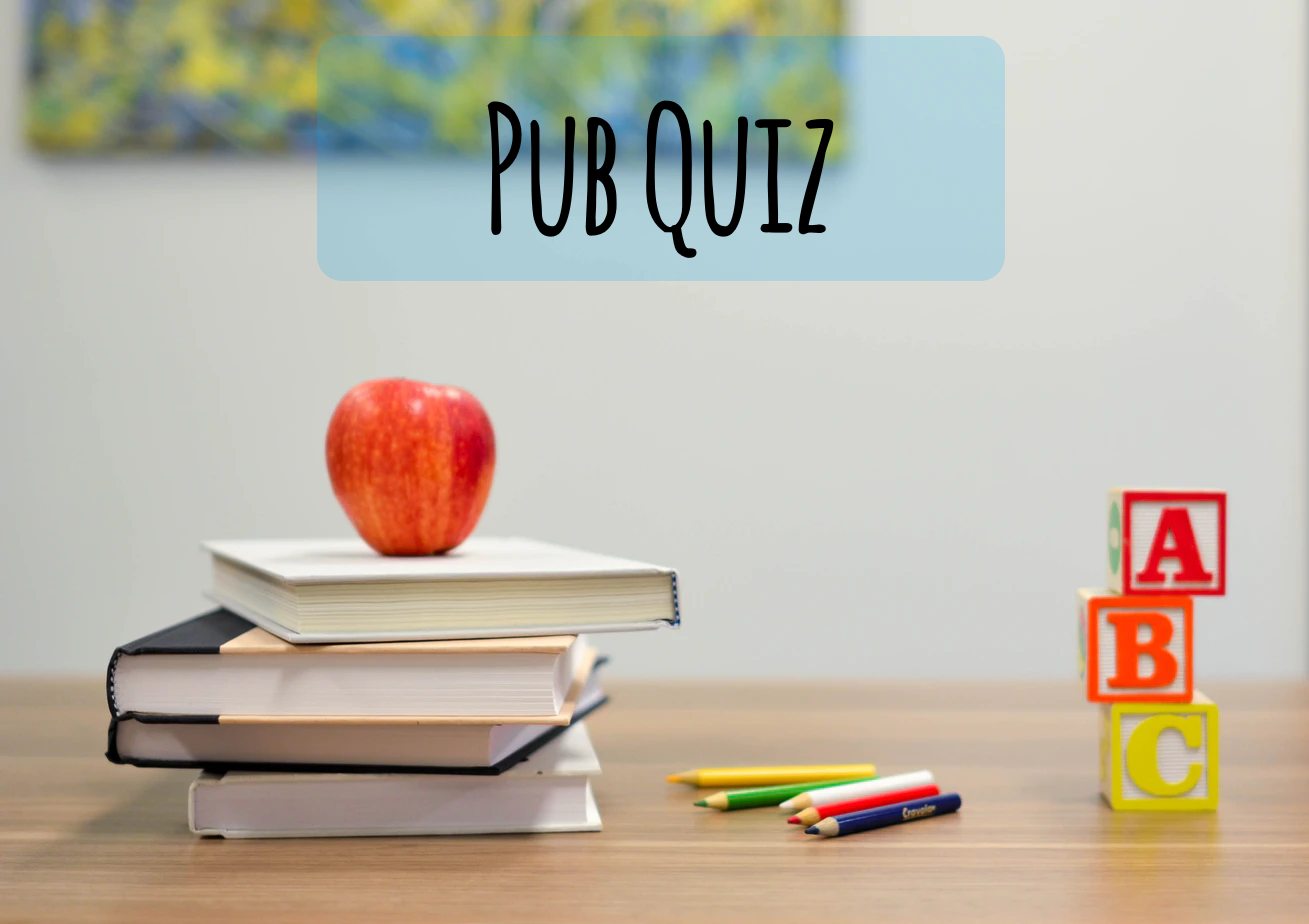 28 : 2
A. 30B. 56C. 14
Kies het goede antwoord
10.
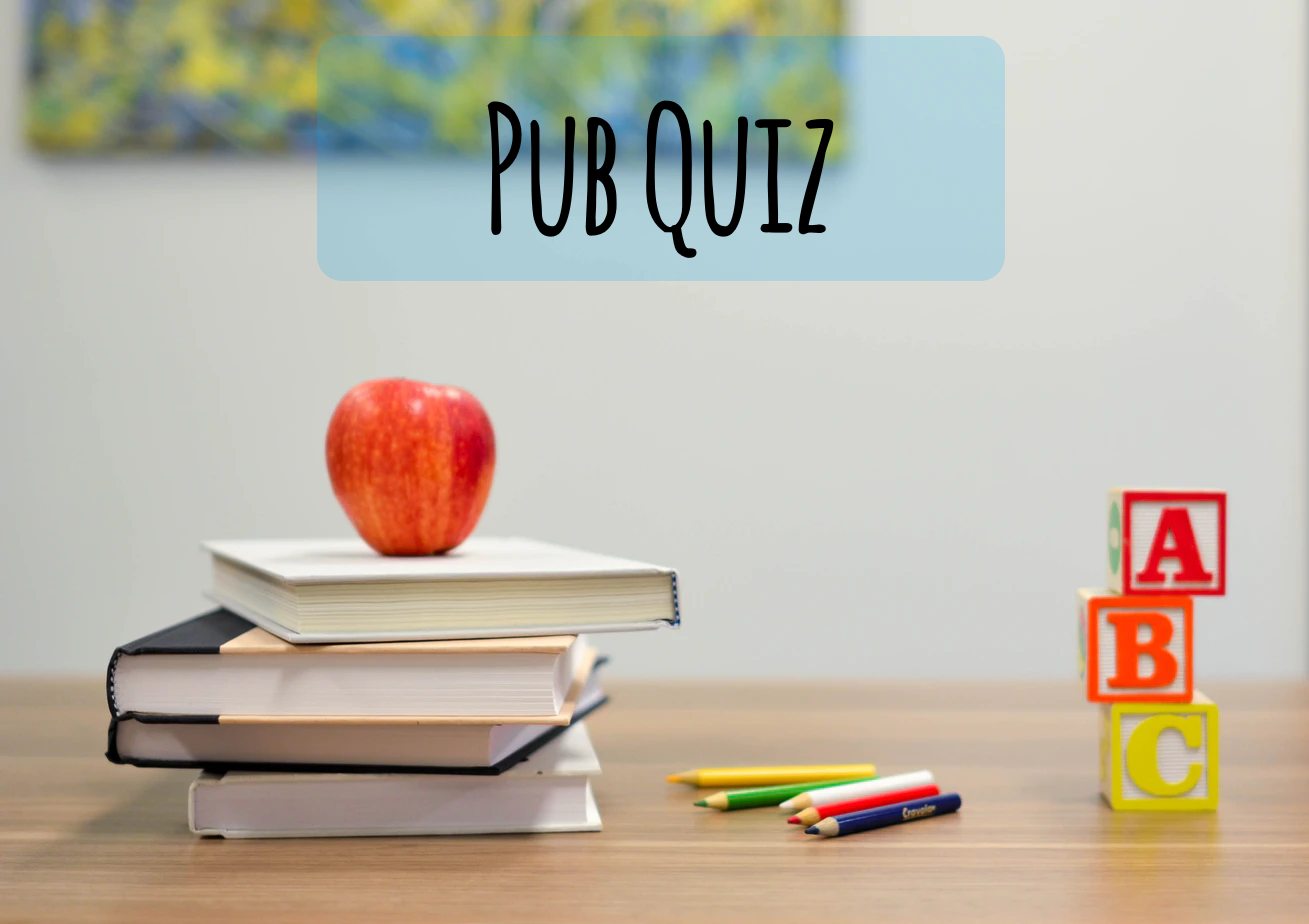 1 x 1 x 1 x 2 : 1 x 2
A. 2B. 4C. 1
Kies het goede antwoord
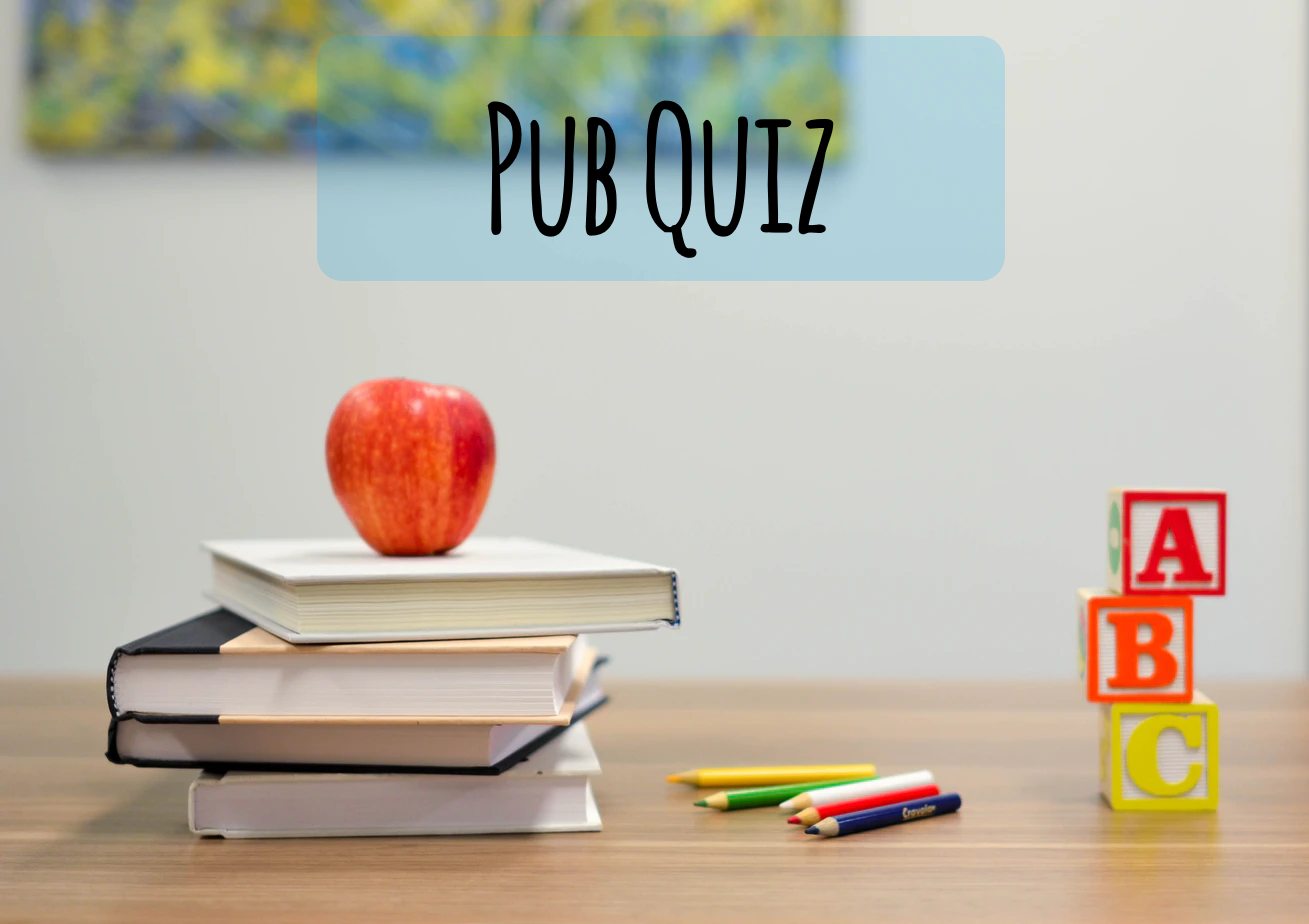 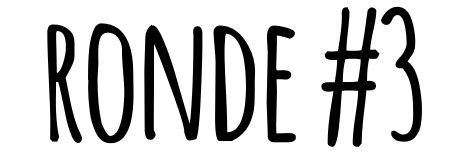 Antwoorden
1.
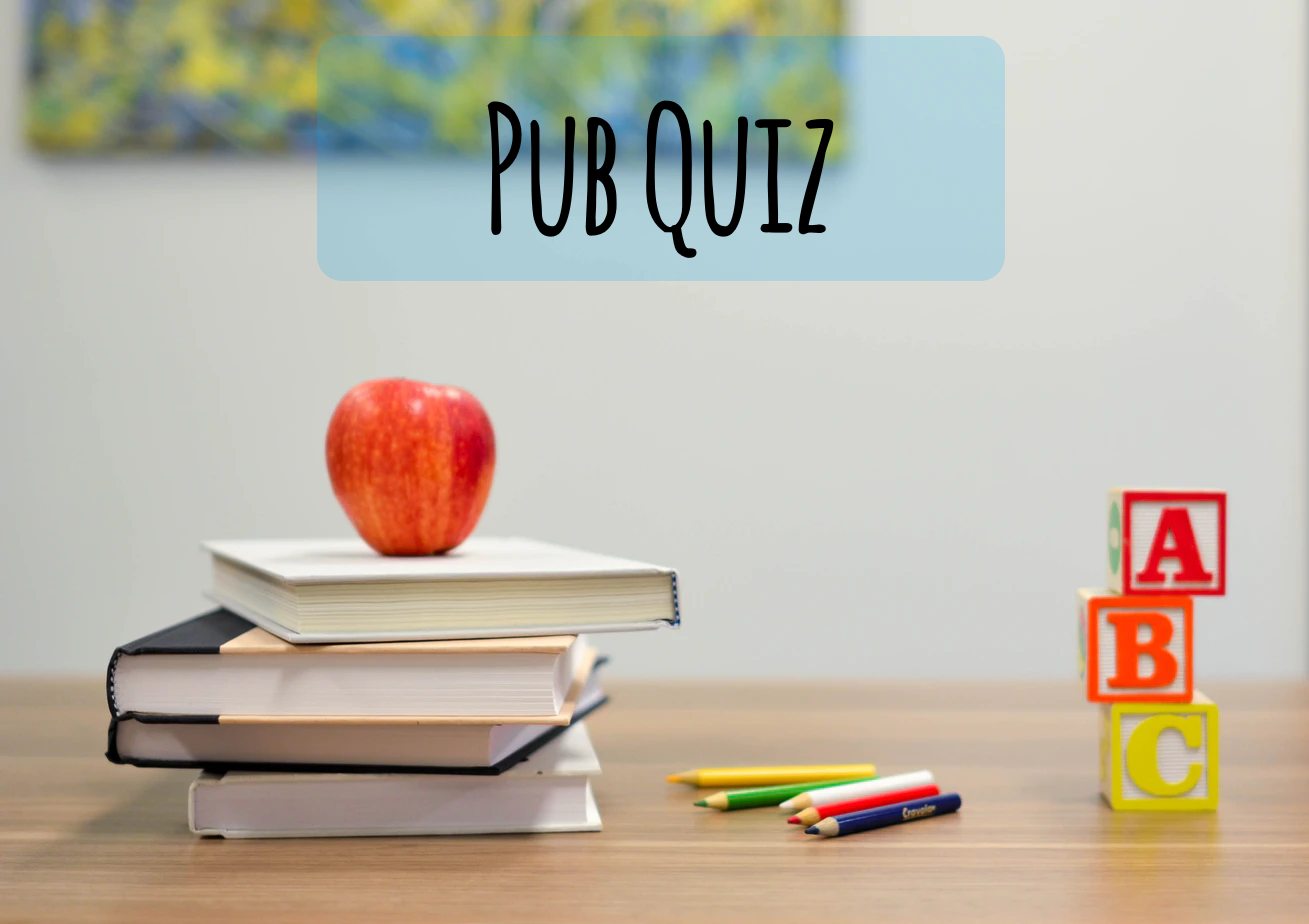 23 x 4 + 2
A. 184B. 138C. 94
Kies het goede antwoord
2.
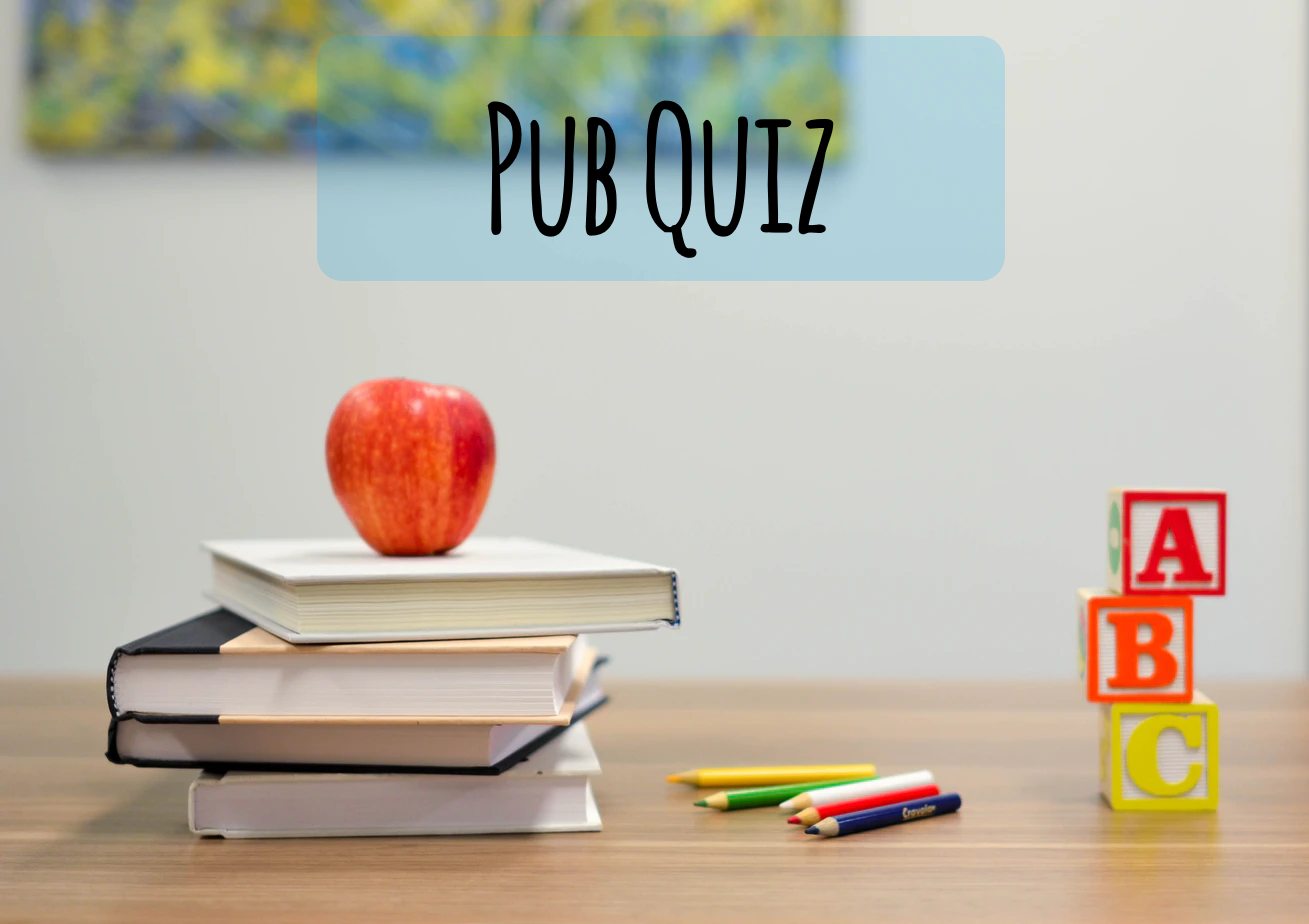 36 + 25
A. 51B. 61C. 71
Kies het goede antwoord
3.
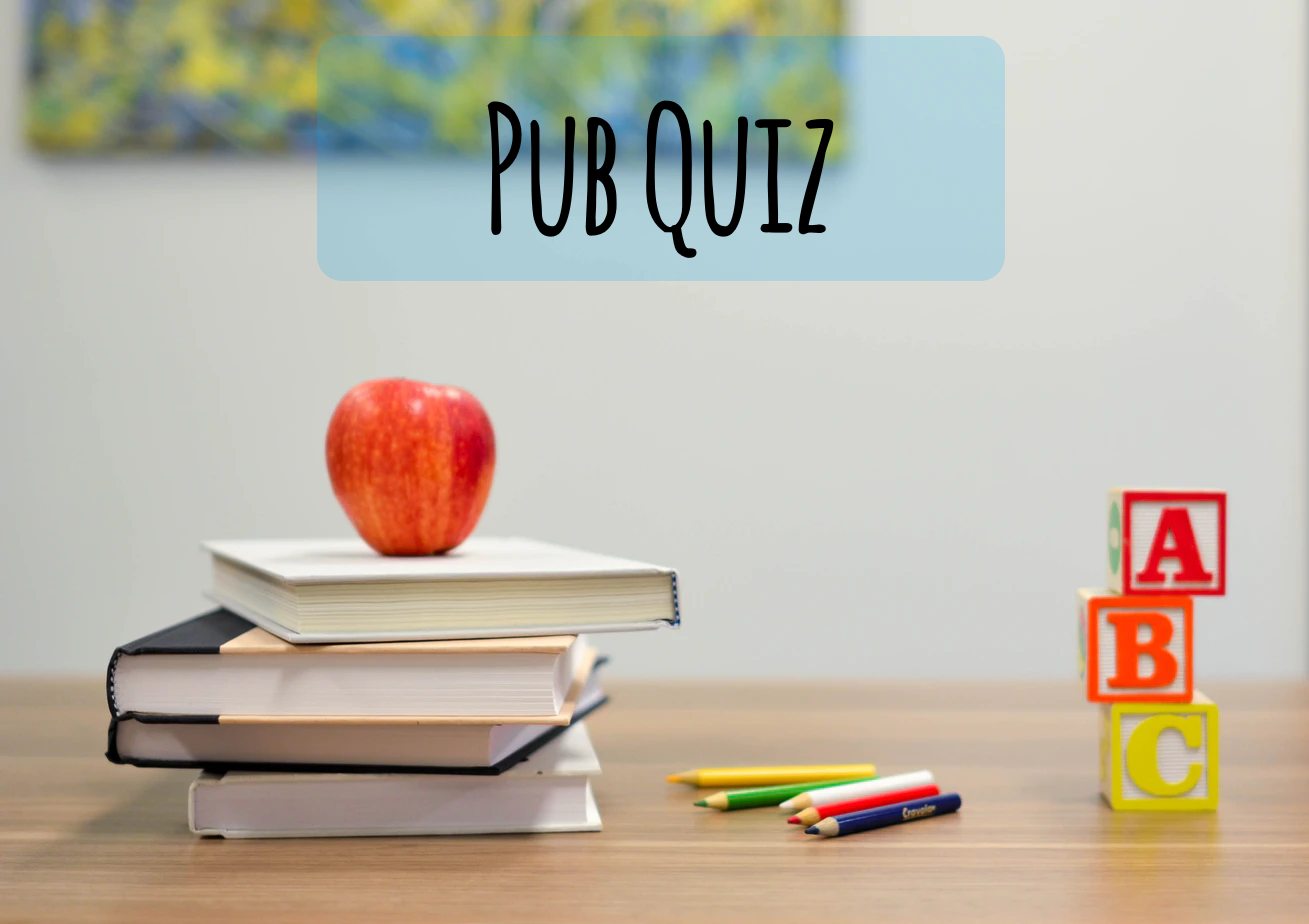 2 cm =
A. 1 dmB. 20 dmC. 0,2 dm
Kies het goede antwoord
4.
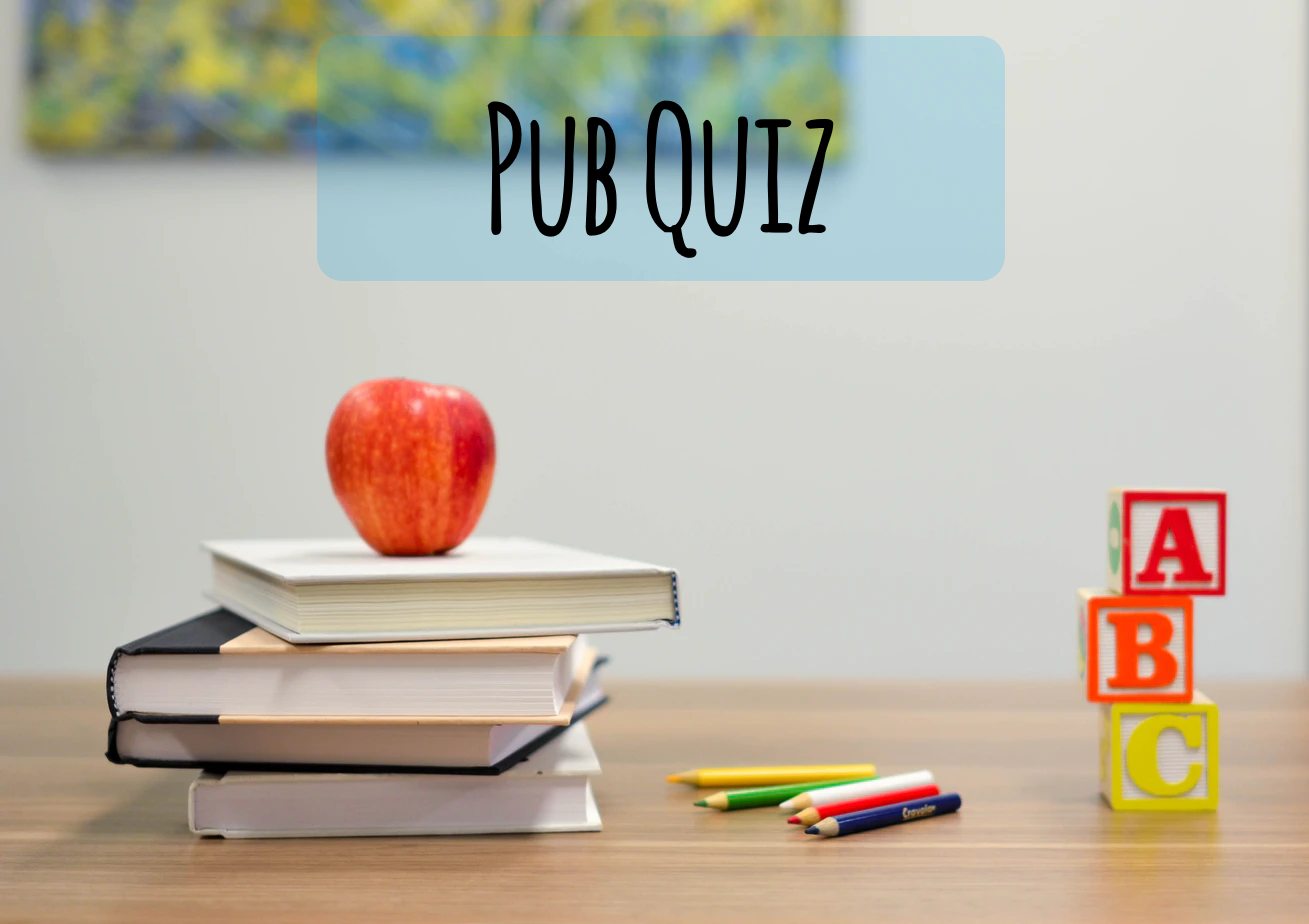 Xiv=
A. 40B. 15C. 14
Kies het goede antwoord
5.
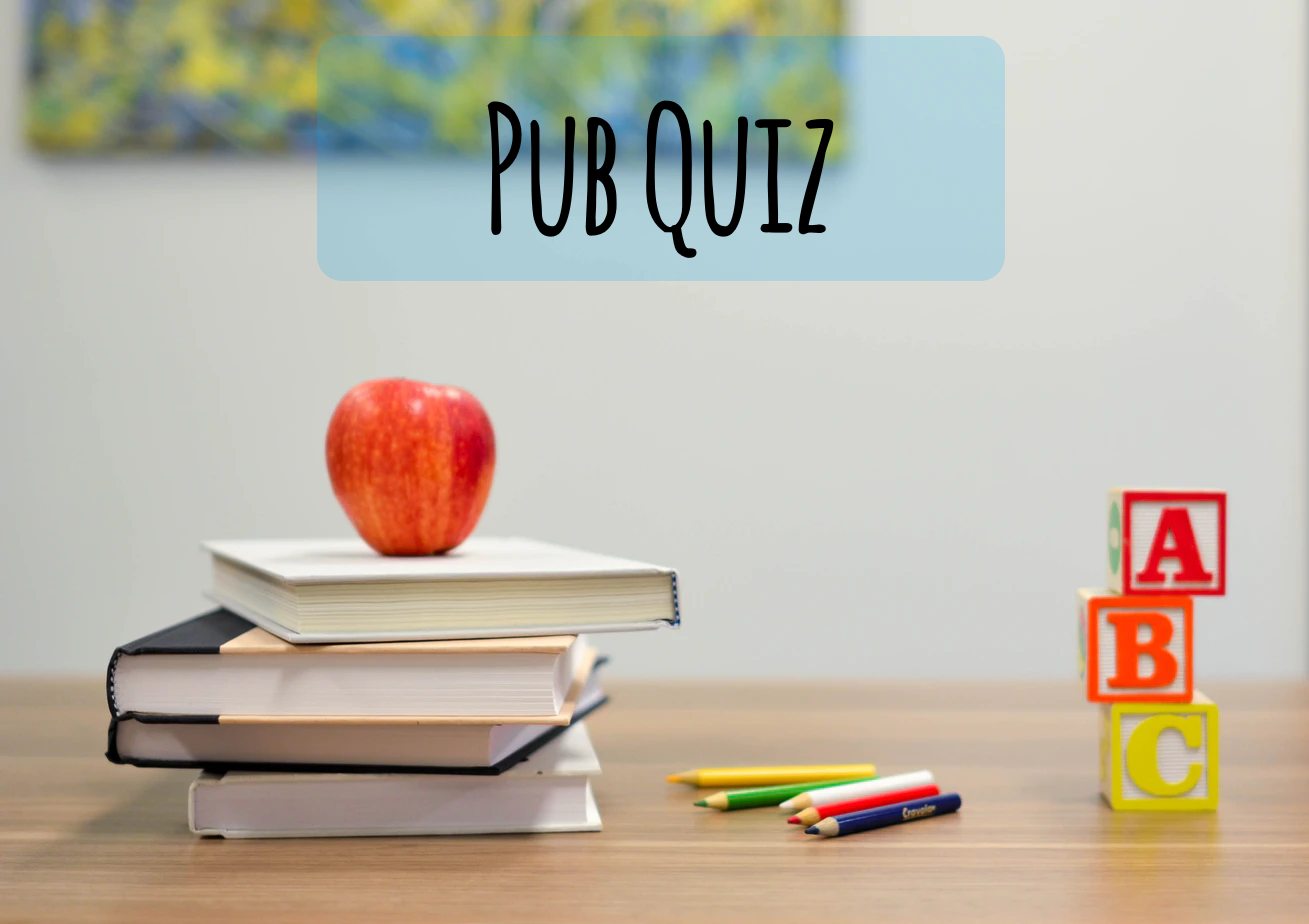 1 x 0 +2 – 0 x 3
A. 0B. 2C. 6
Kies het goede antwoord
6.
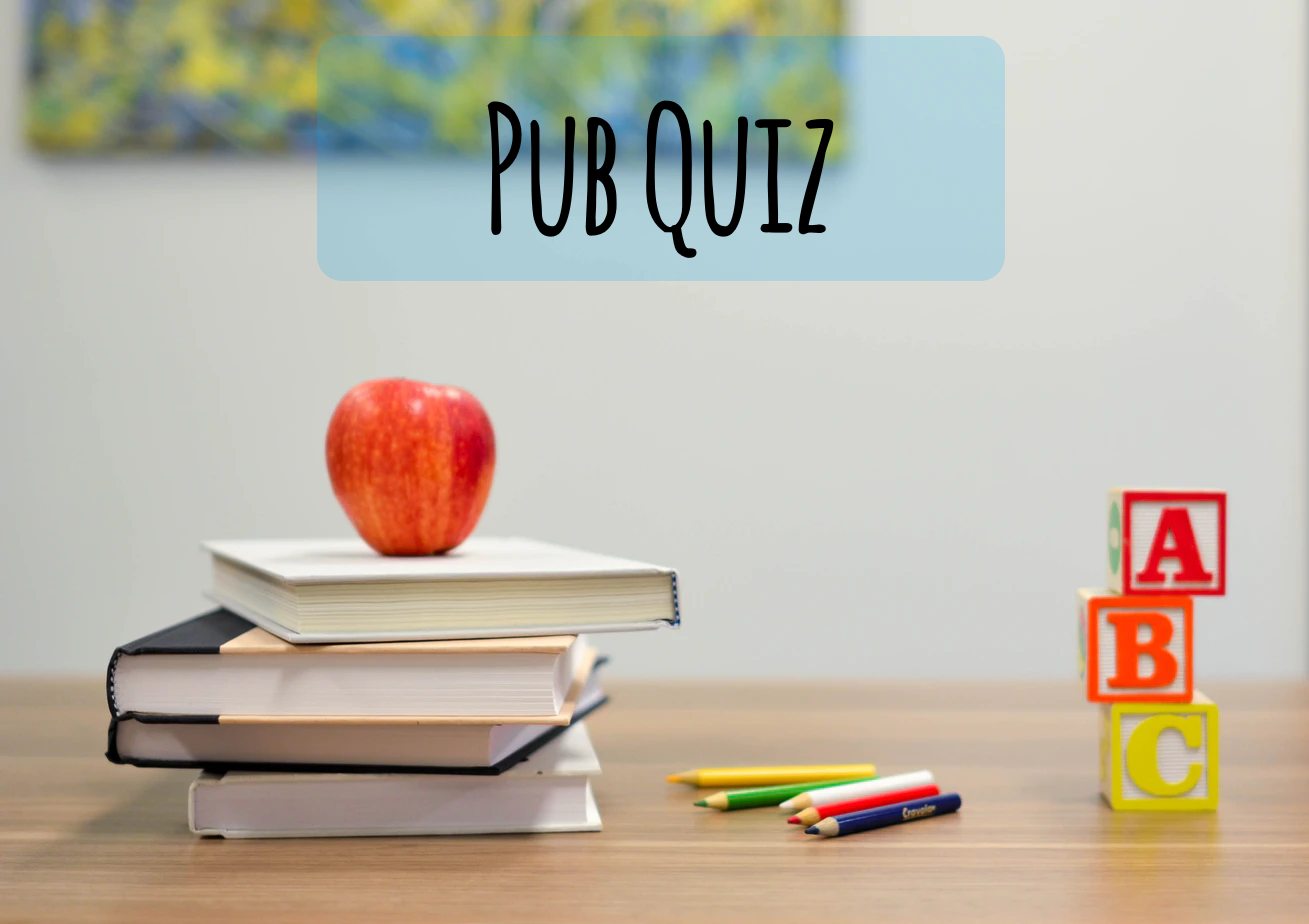 5 x 5 x 5 x 5
A. 125B. 250C. 625
Kies het goede antwoord
7.
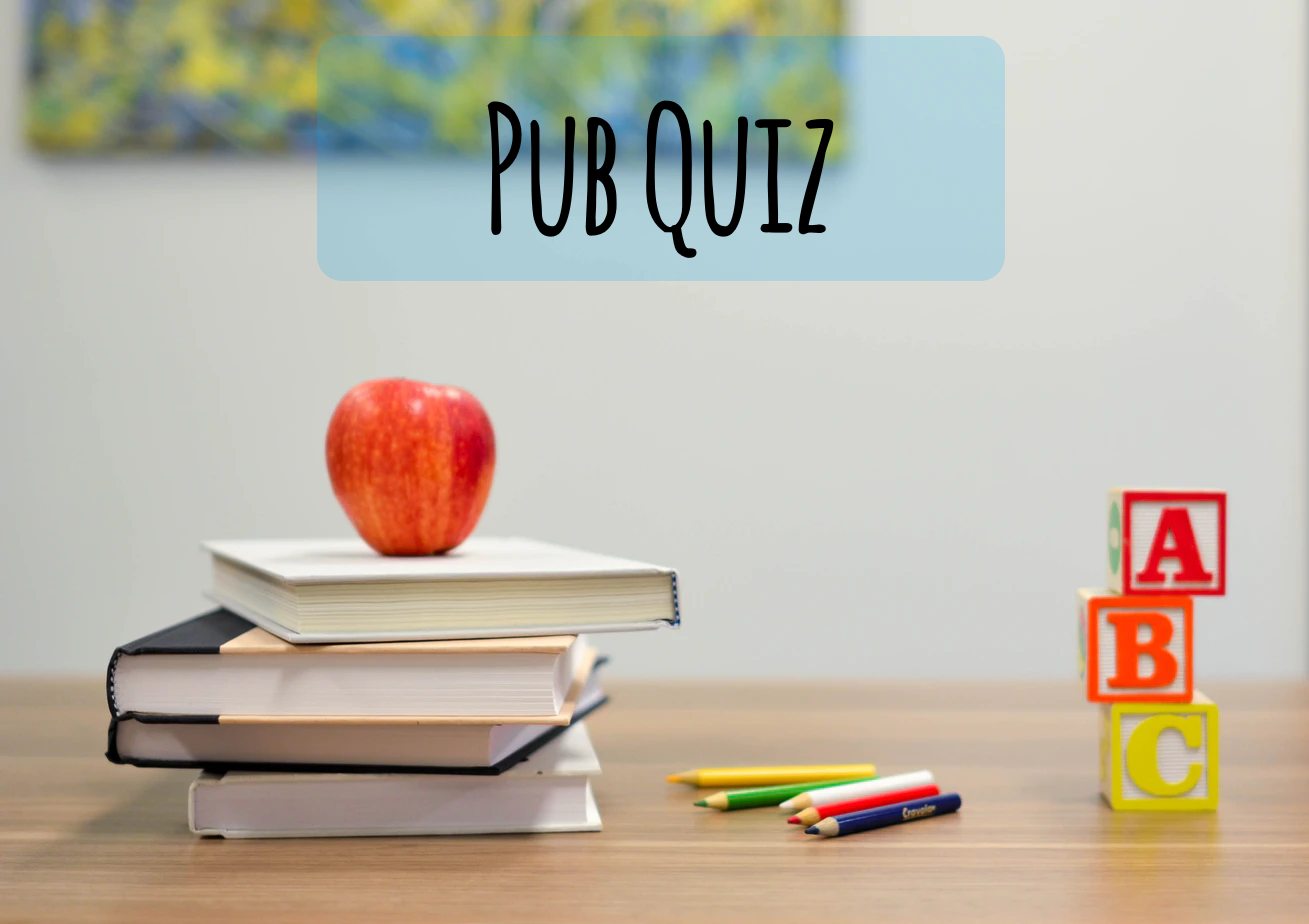 12 x 4 - 2
A. 46B. 50C. 24
Kies het goede antwoord
8.
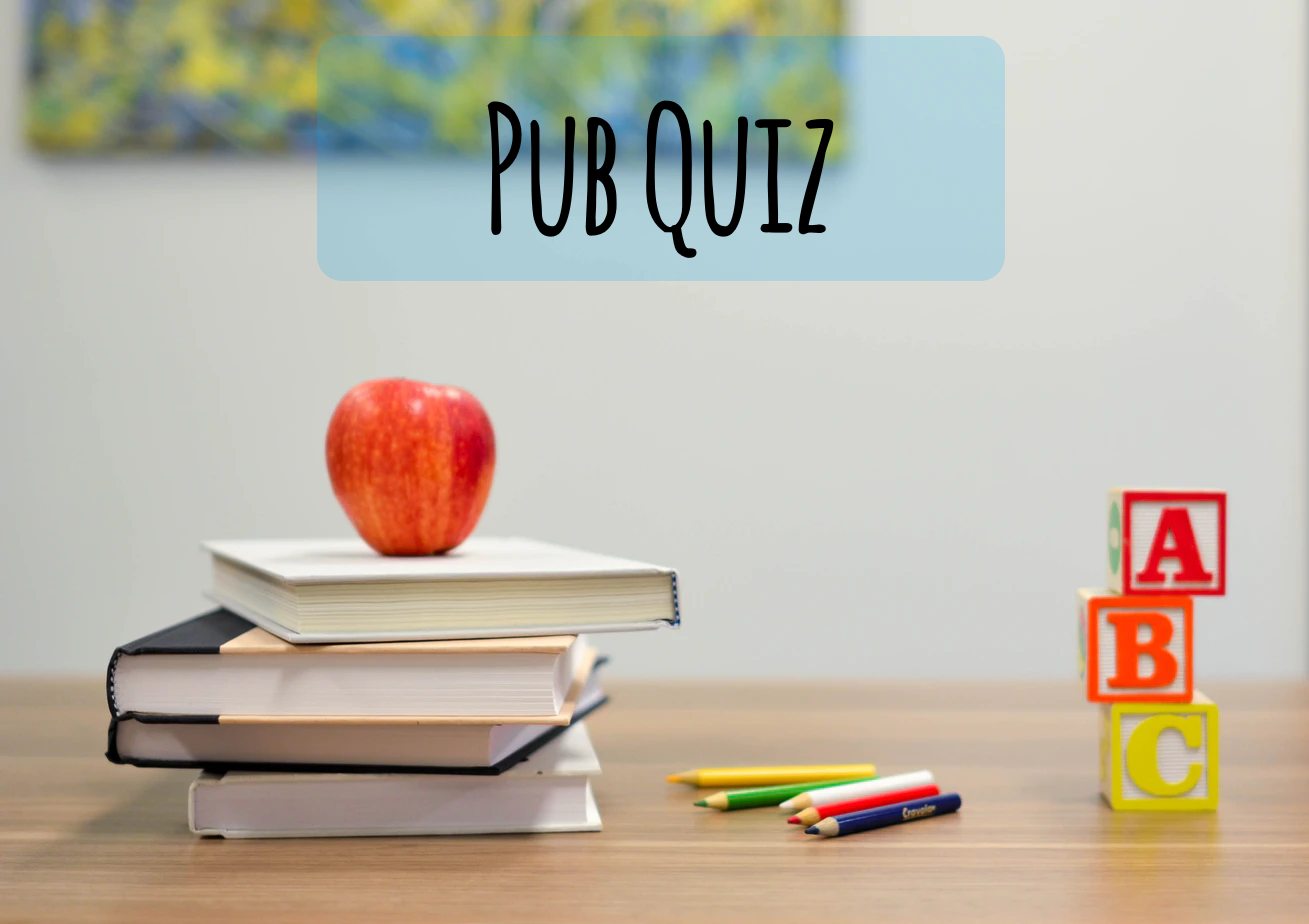 2 +2 +2 +2 +2 +2 +2 +2 +2
A. 16B. 18C. 20
Kies het goede antwoord
9.
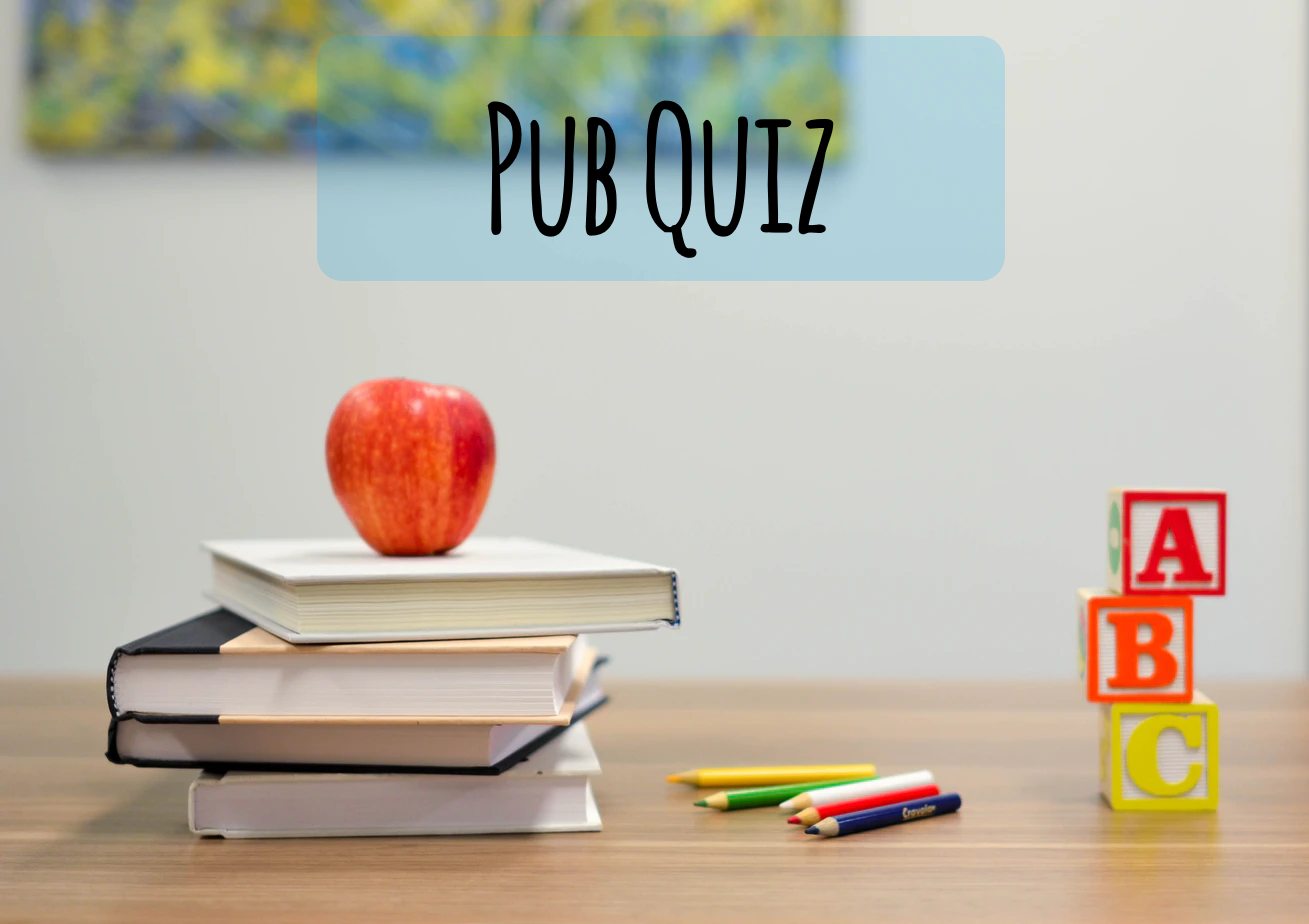 28 : 2
A. 30B. 56C. 14
Kies het goede antwoord
10.
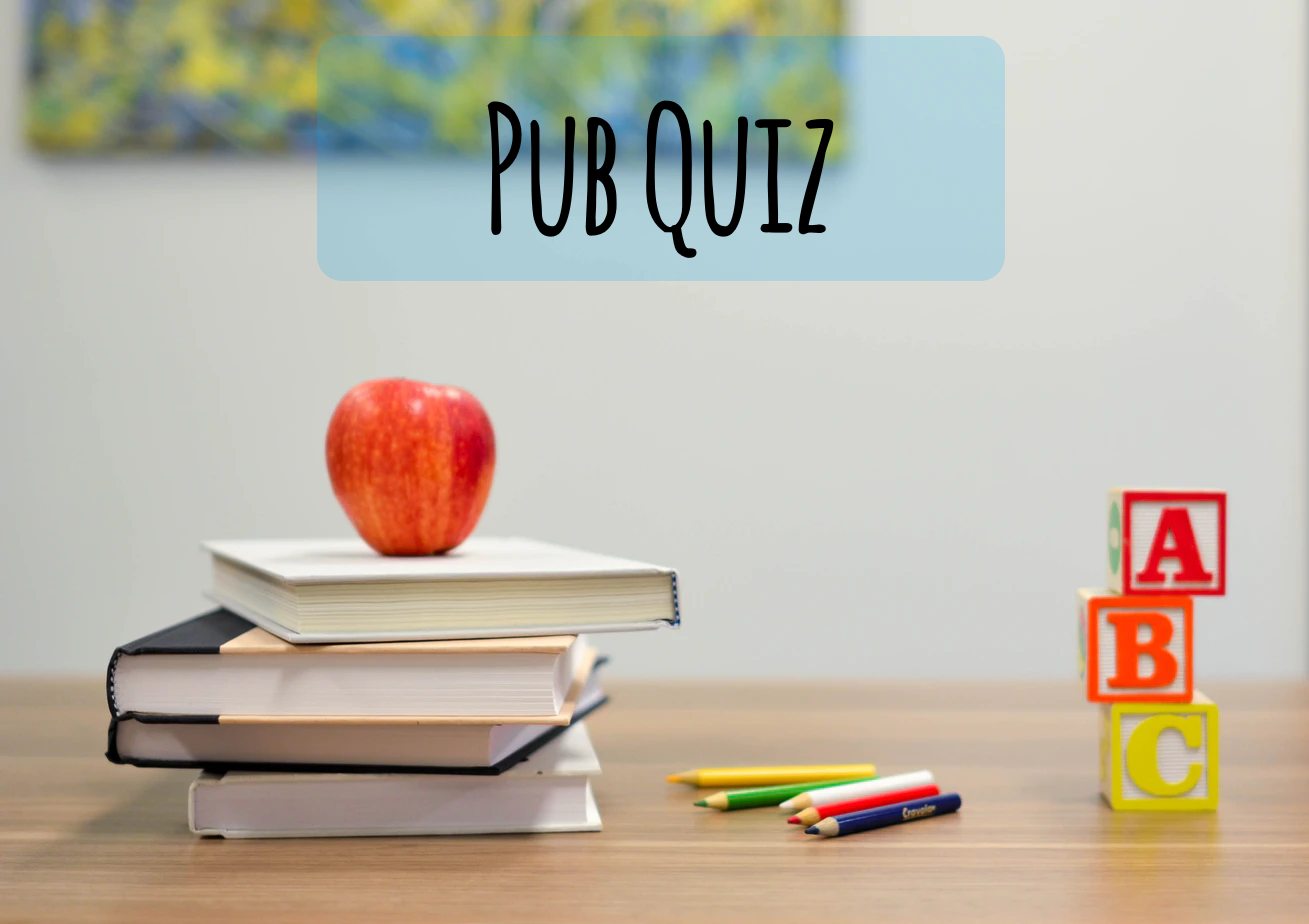 1 x 1 x 1 x 2 : 1 x 2
A. 2B. 4C. 1
Kies het goede antwoord
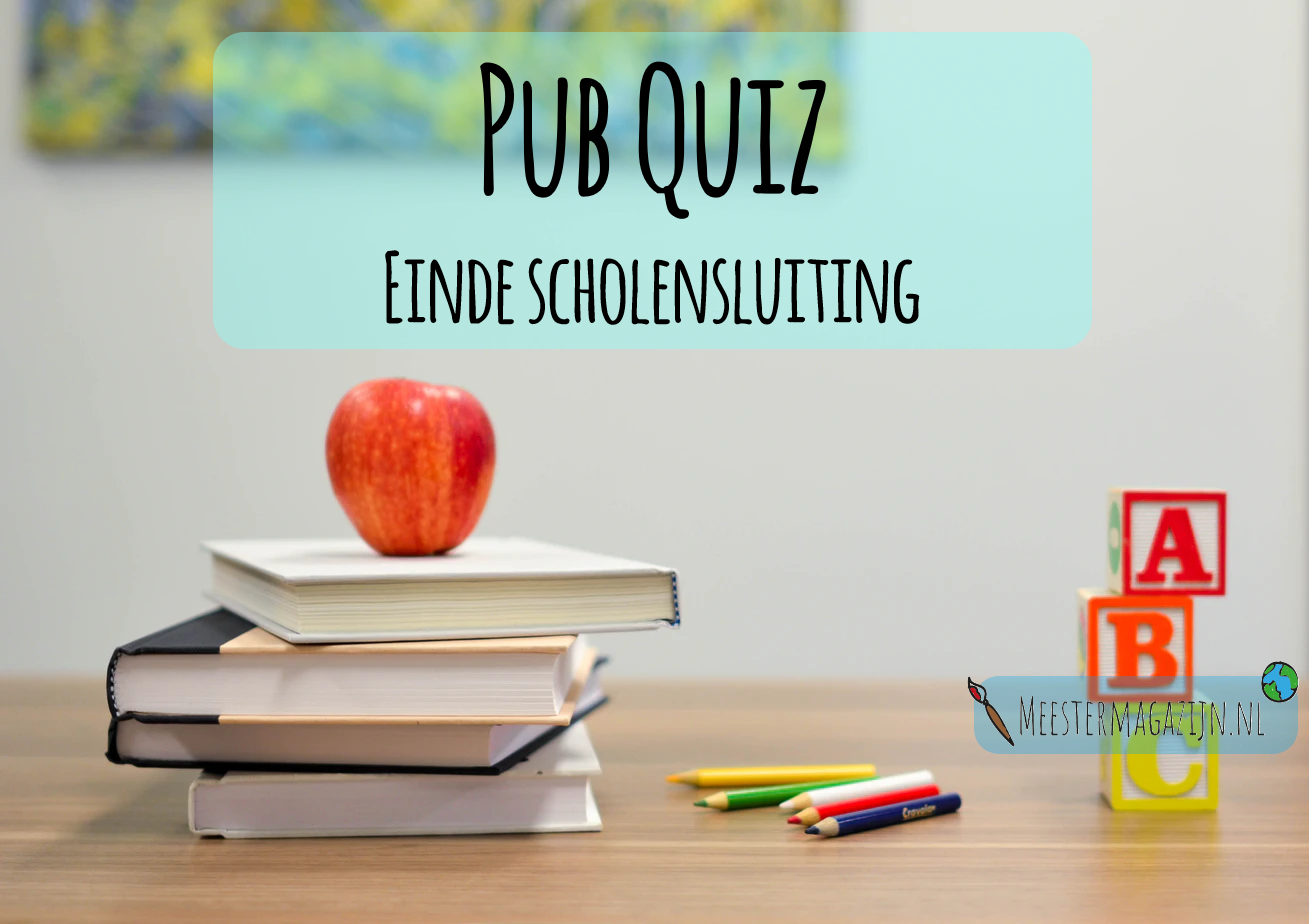 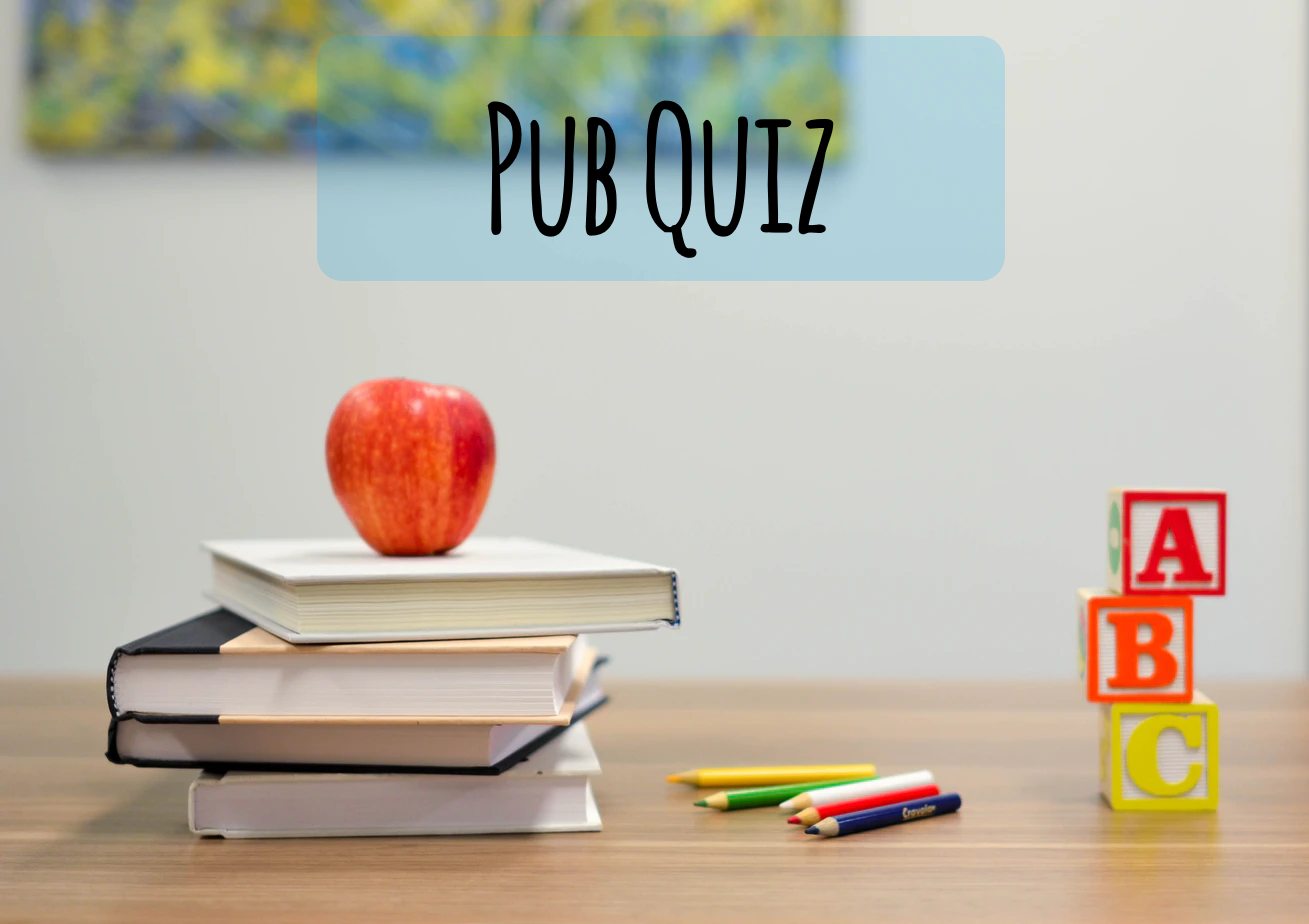 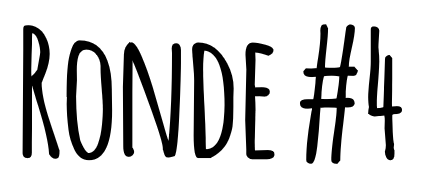 Onmogelijke vragen
Kies het goede antwoord
1.
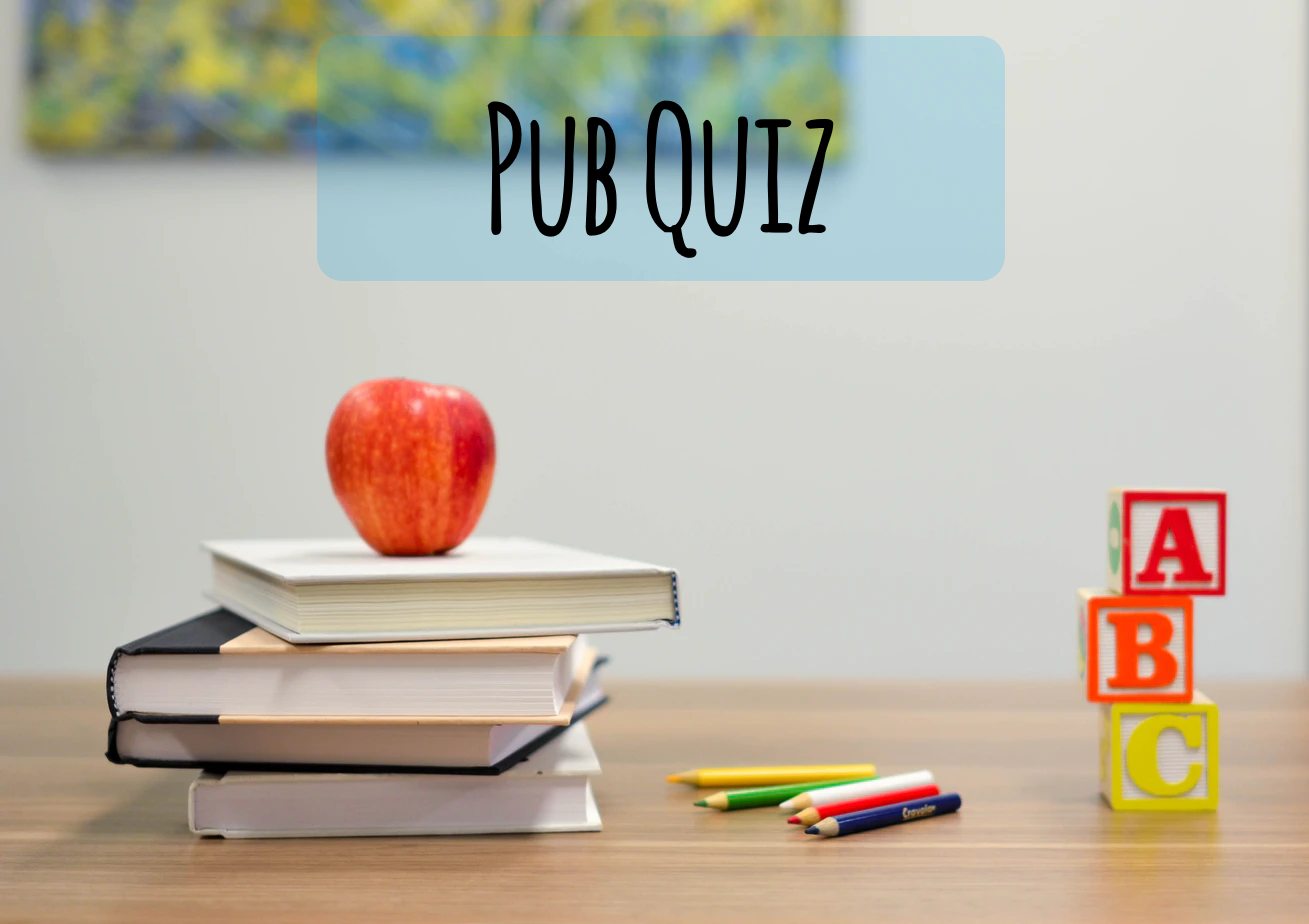 Hoe veel gaten zitten er in dit t-shirt?
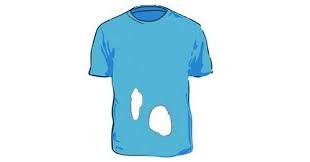 A. 4B. 6C. 8
2.
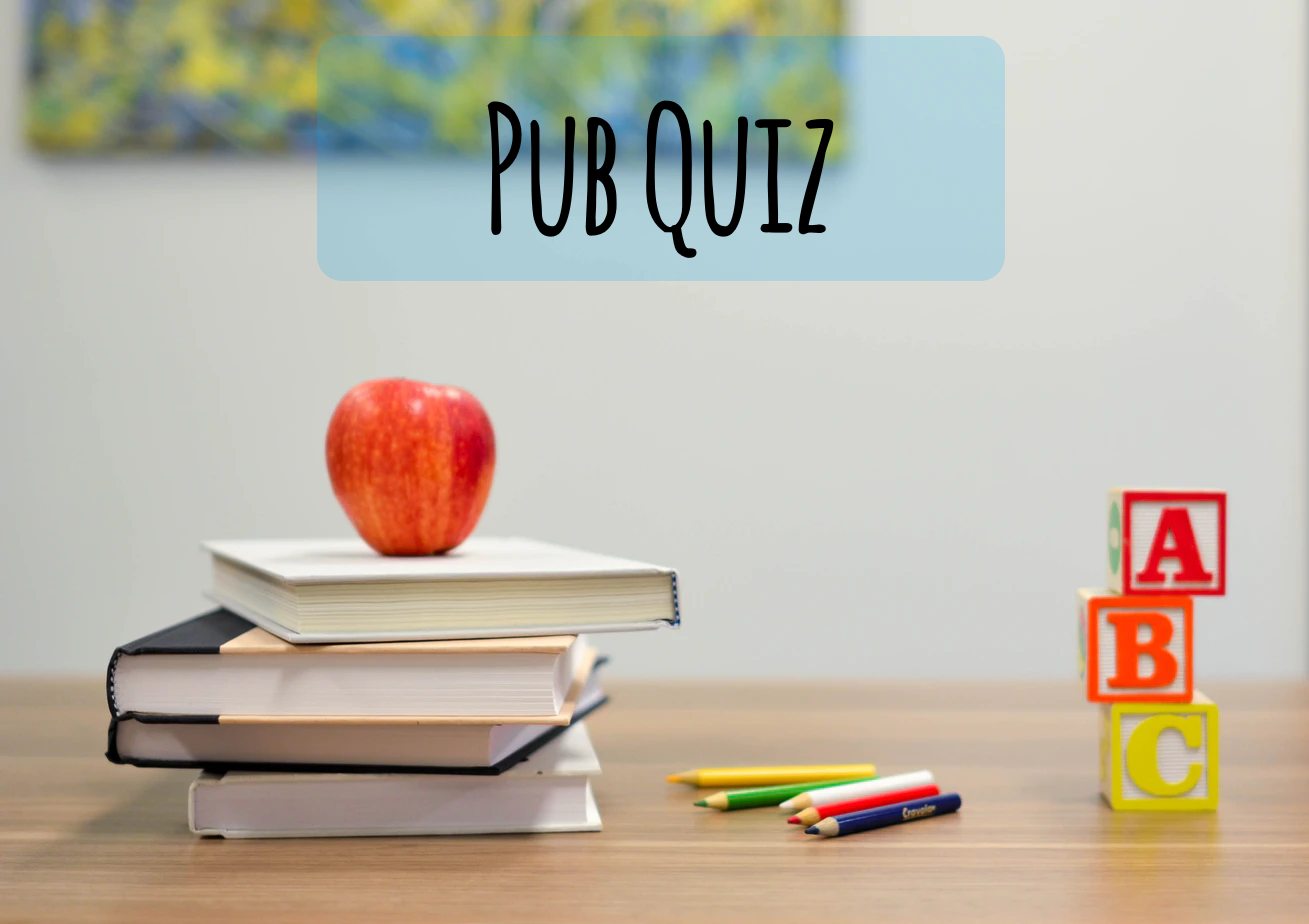 Welke kleur zit er het minste in een zak normale M&M’s?
A. BruinB. BlauwC. Oranje
3.
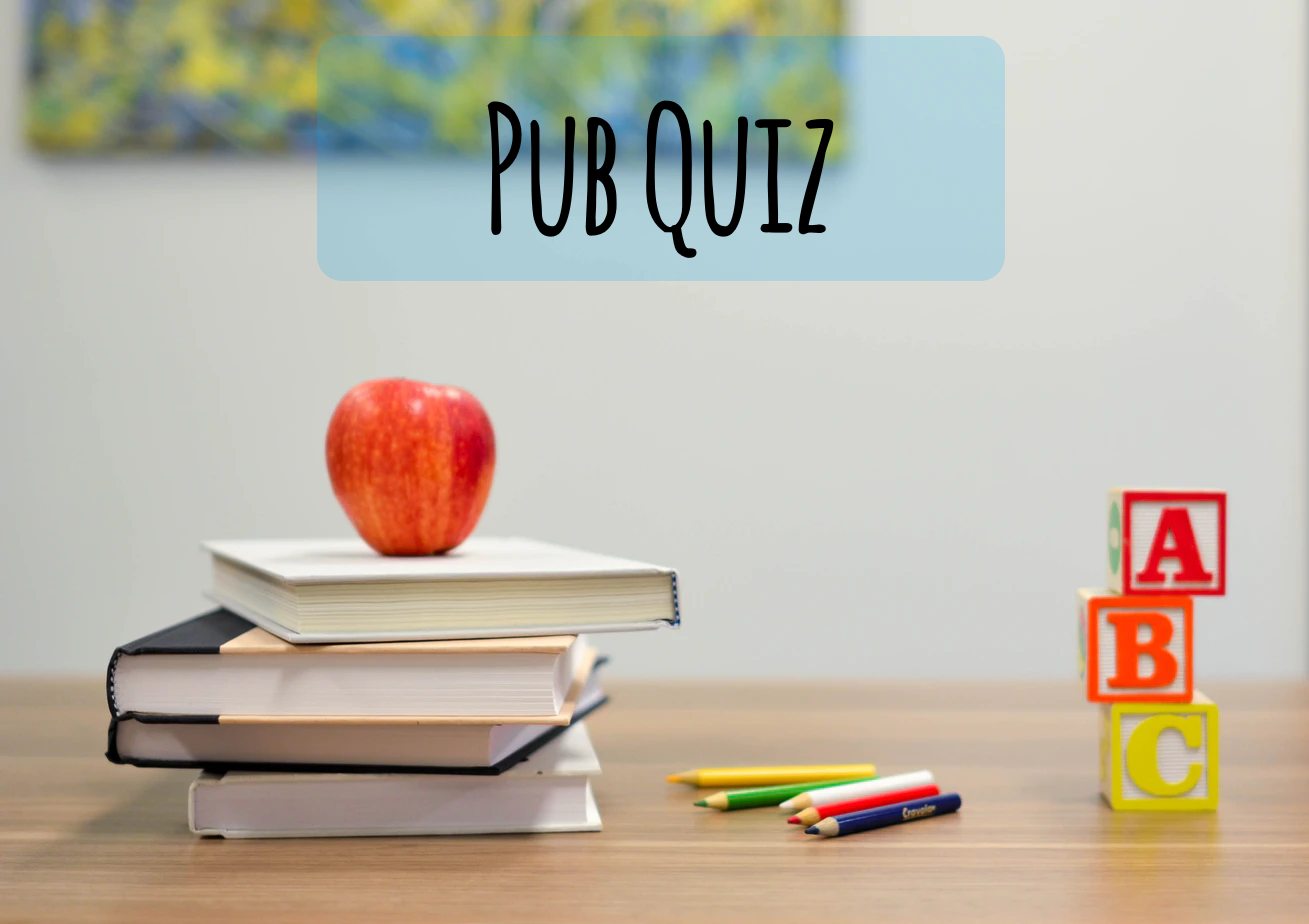 Hoe veel inwoners heeft Portugal?
A. 16,57 miljoenB. 6,71 miljoenC. 10,28 miljoen
4.
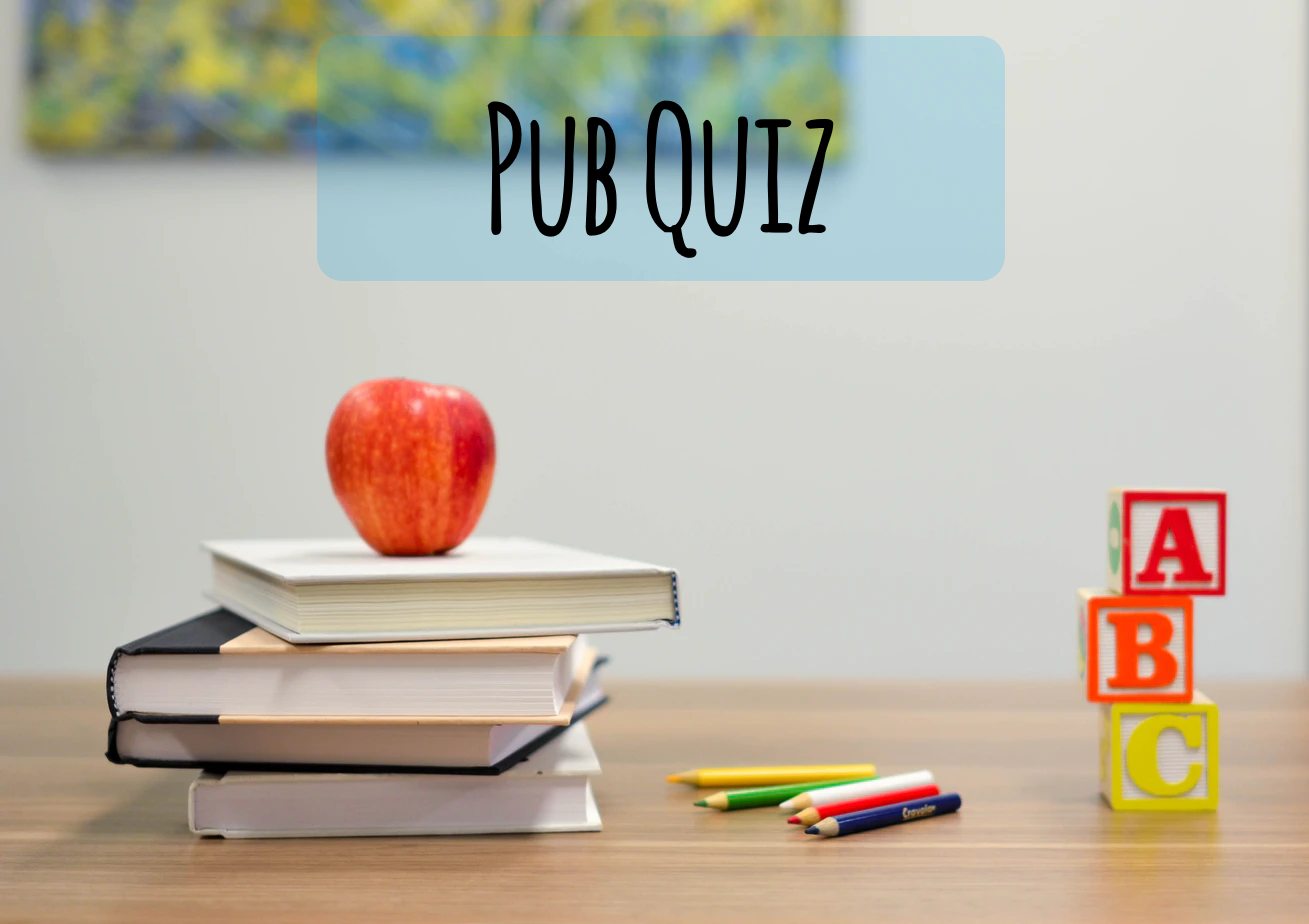 Hoe veel fietsen telt Nederland per inwoner?
A. 2,1 fietsen p/pB. 1,3 fietsen p/pC. 3,5 fietsen p/p
5.
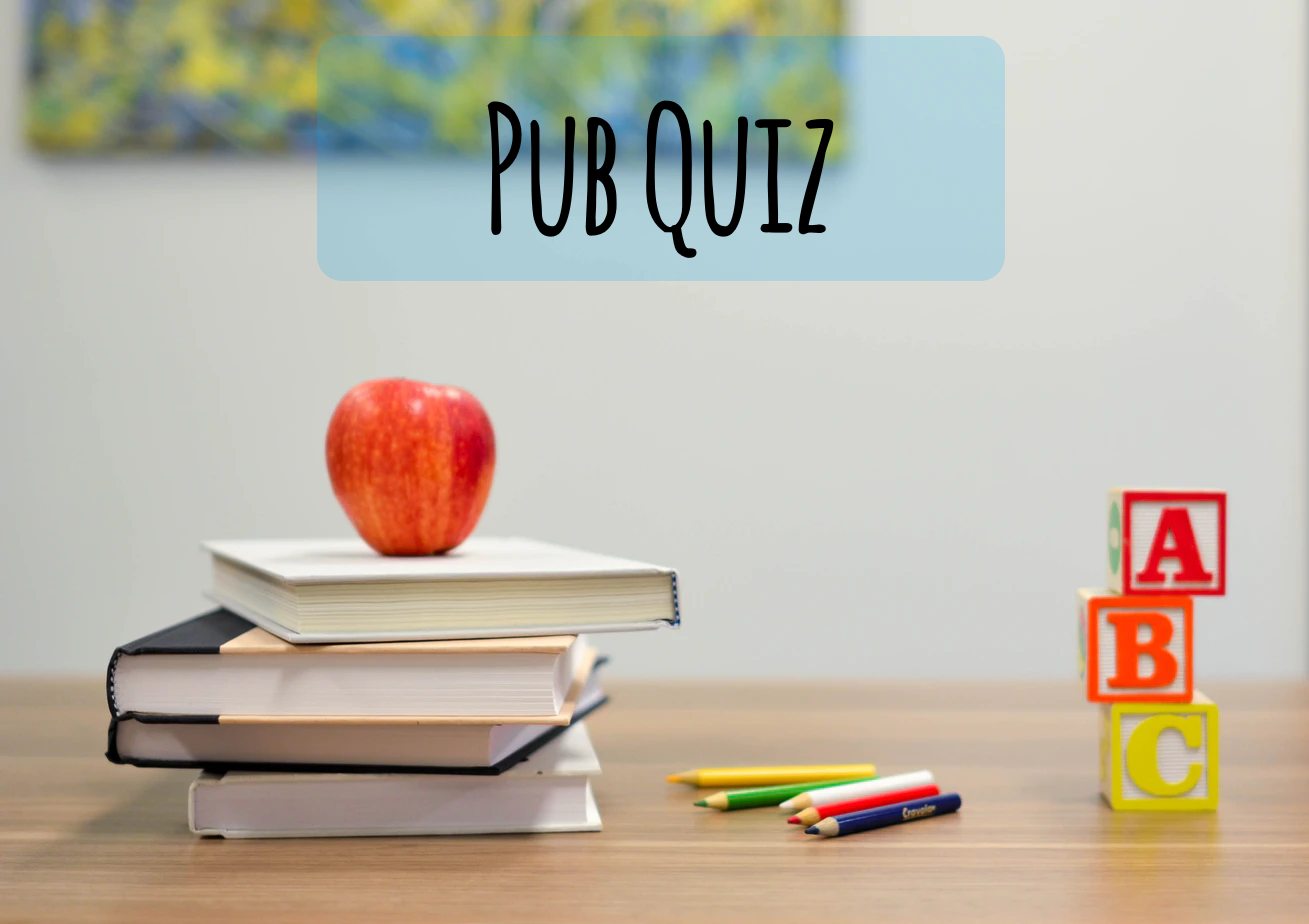 Wat is de afstand tussen de Aarde en de Maan?
A. 456.987 kmB. 384.400 kmC. 234.582 km
6.
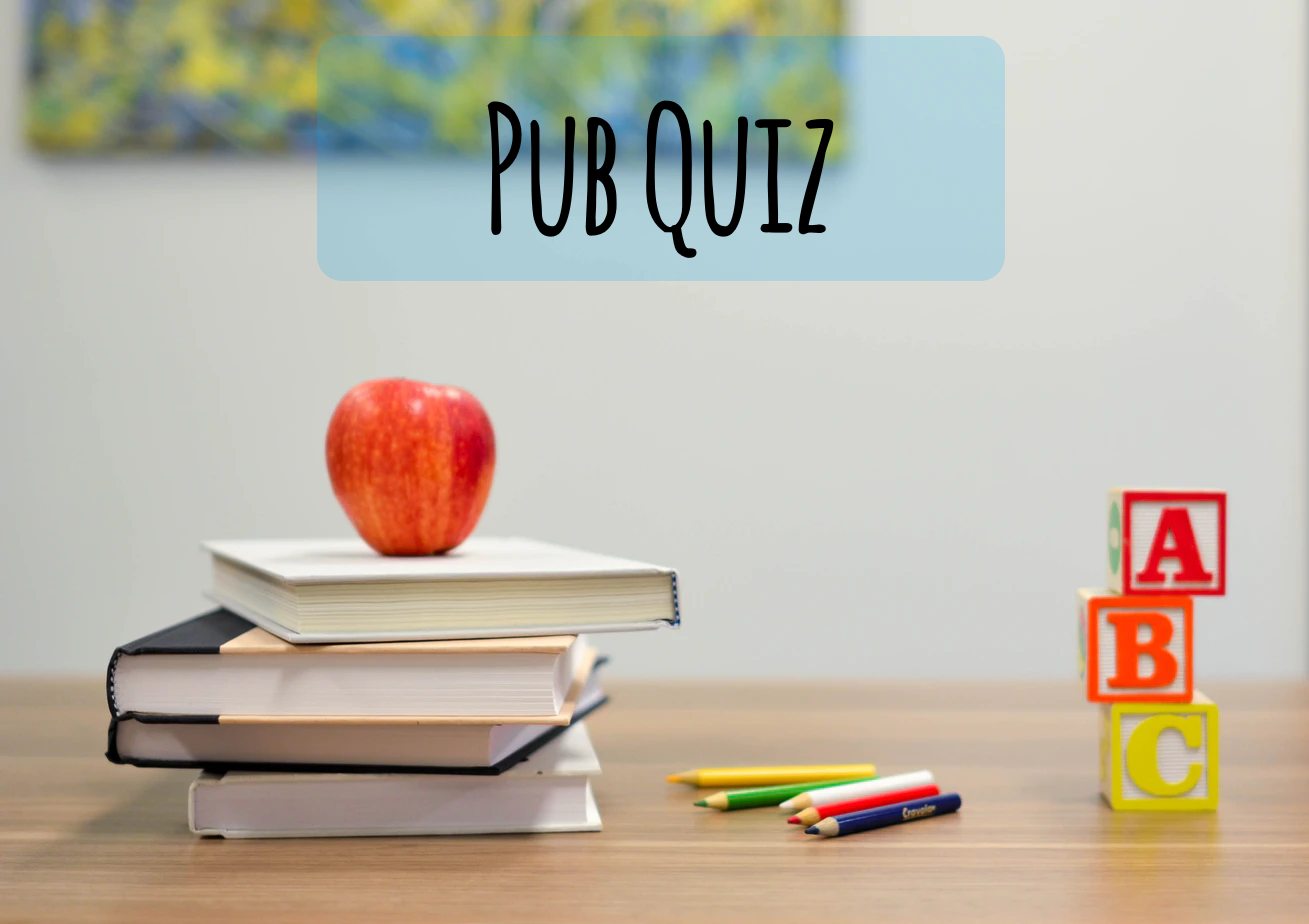 Hoe veel kinderen tussen de 10 en 15 jaar wonen in Nederland?
A. 1.000B. 1.768.352C. 953.204
7.
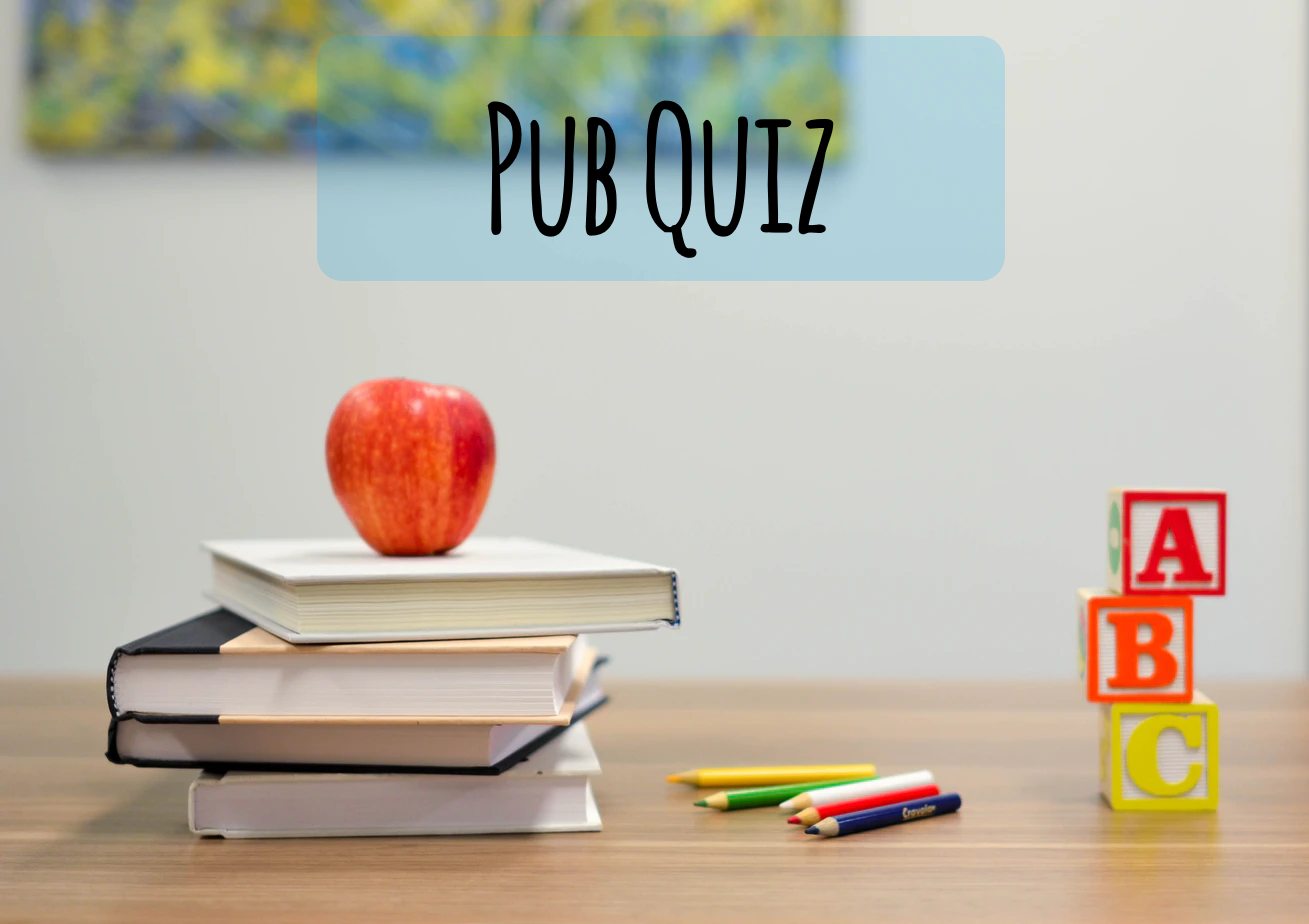 Wat is het populairste fruit ter wereld?
A. BanaanB. AardbeiC. Appel
8.
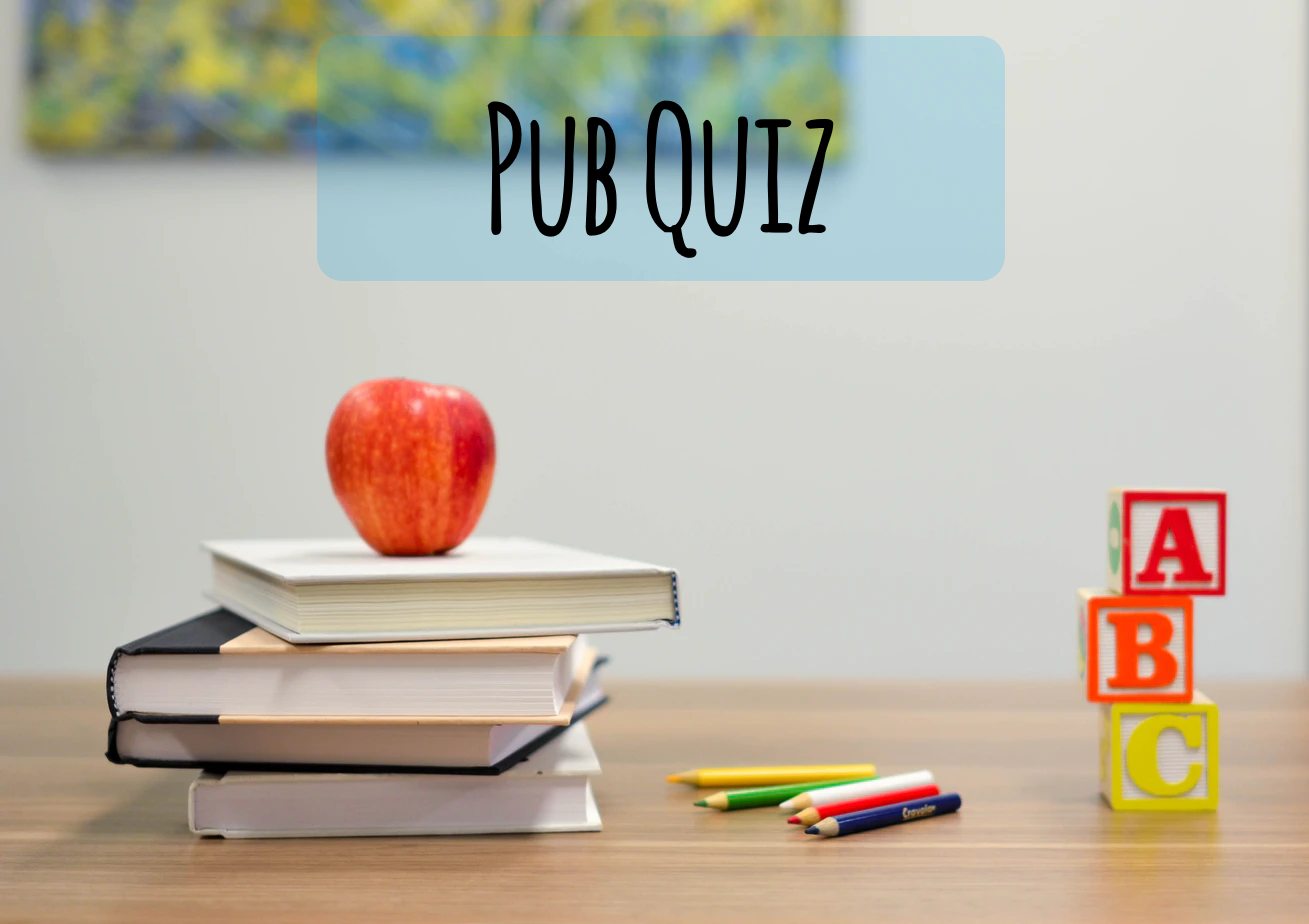 Hoe veel levende mannen heten Jan?
A. 548.300B. 382.500C. 458.300
9.
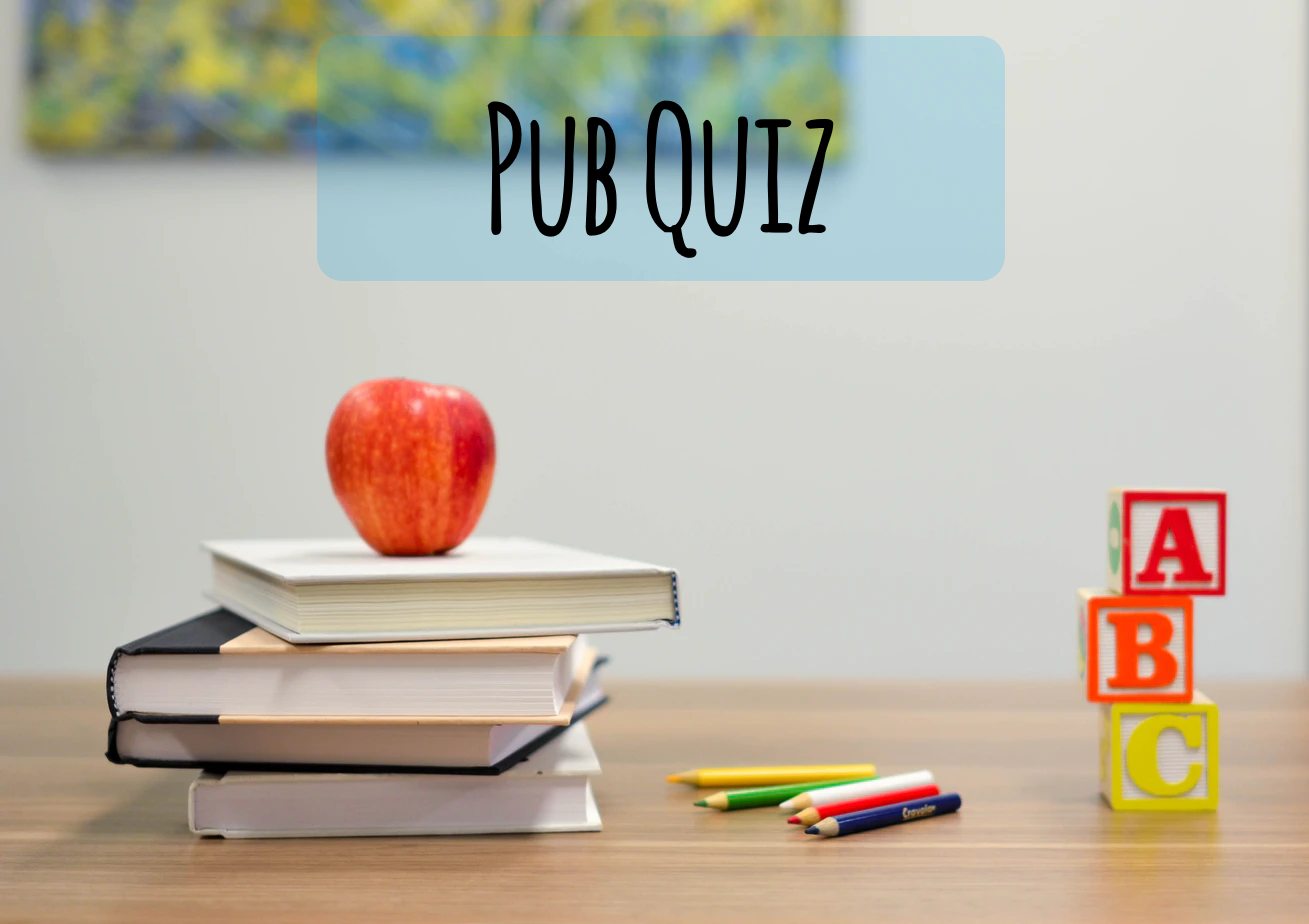 Wat is geen Zuid-Afrikaans woord?
A. HolrolB. StokkielekkerC. Hijshokje
10.
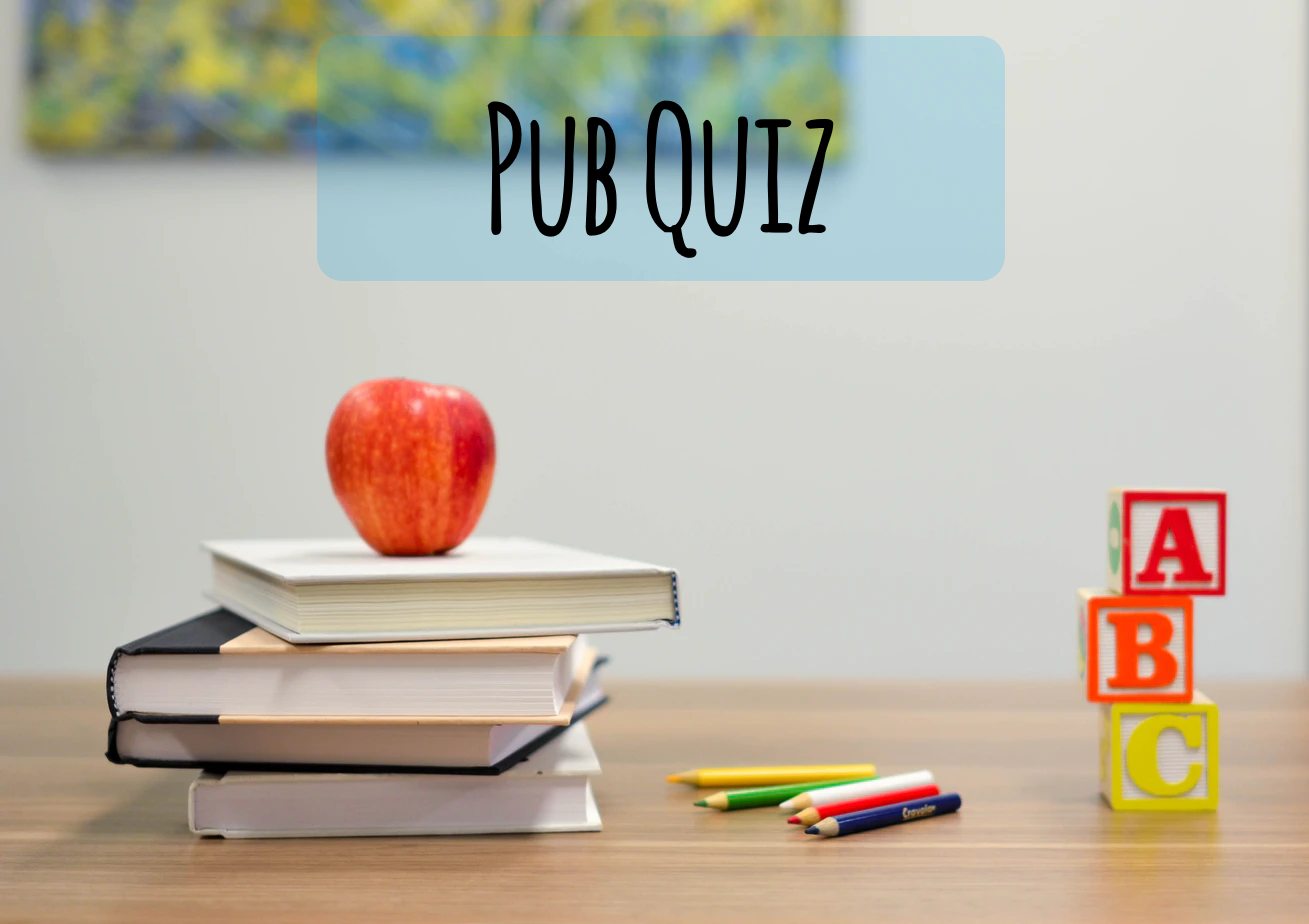 Wat was hét woord van 2020?
A. CoronaB. AnderhalvemetersamenlevingC. Vaccinatie
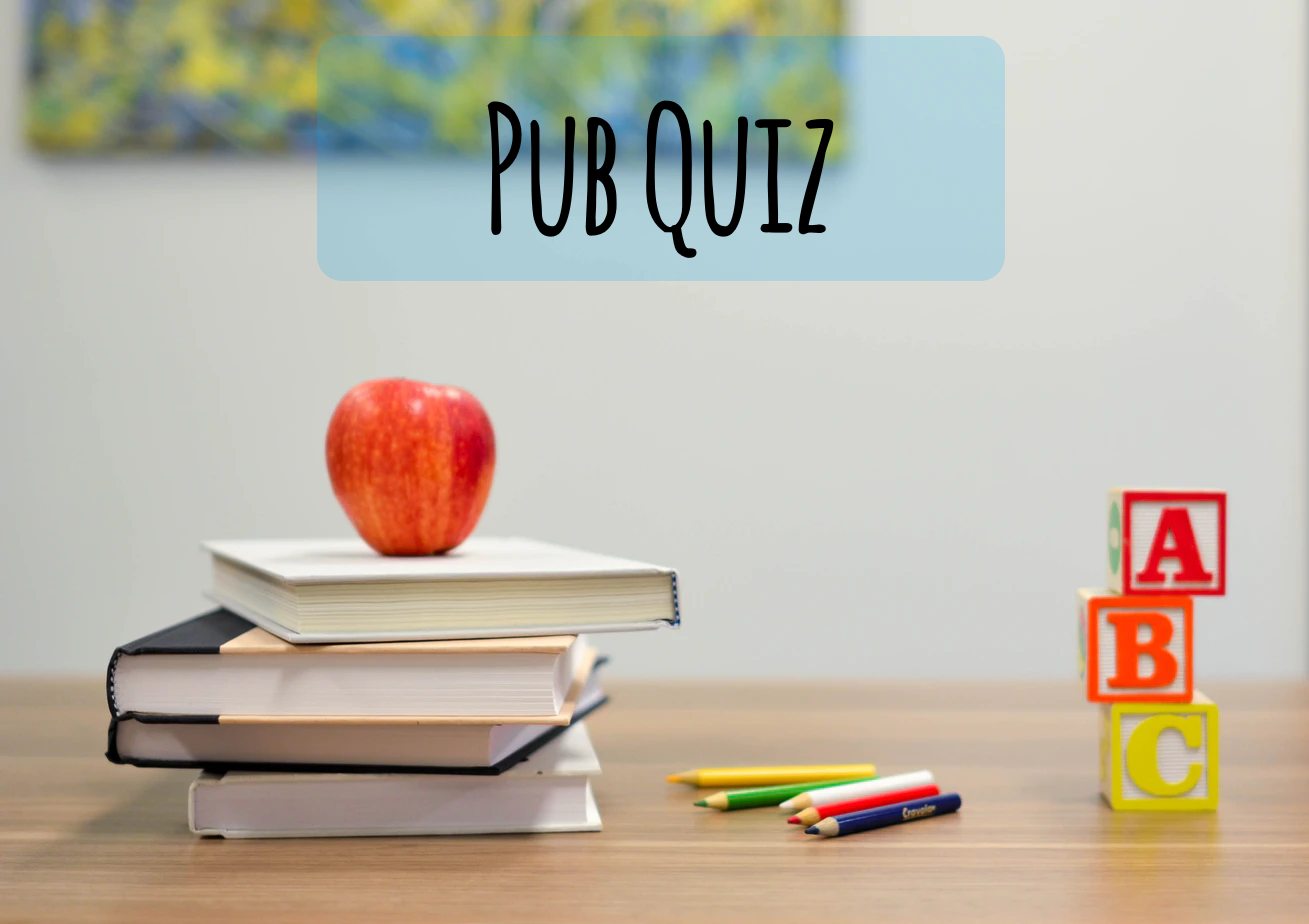 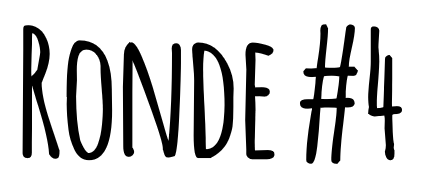 Antwoorden
1.
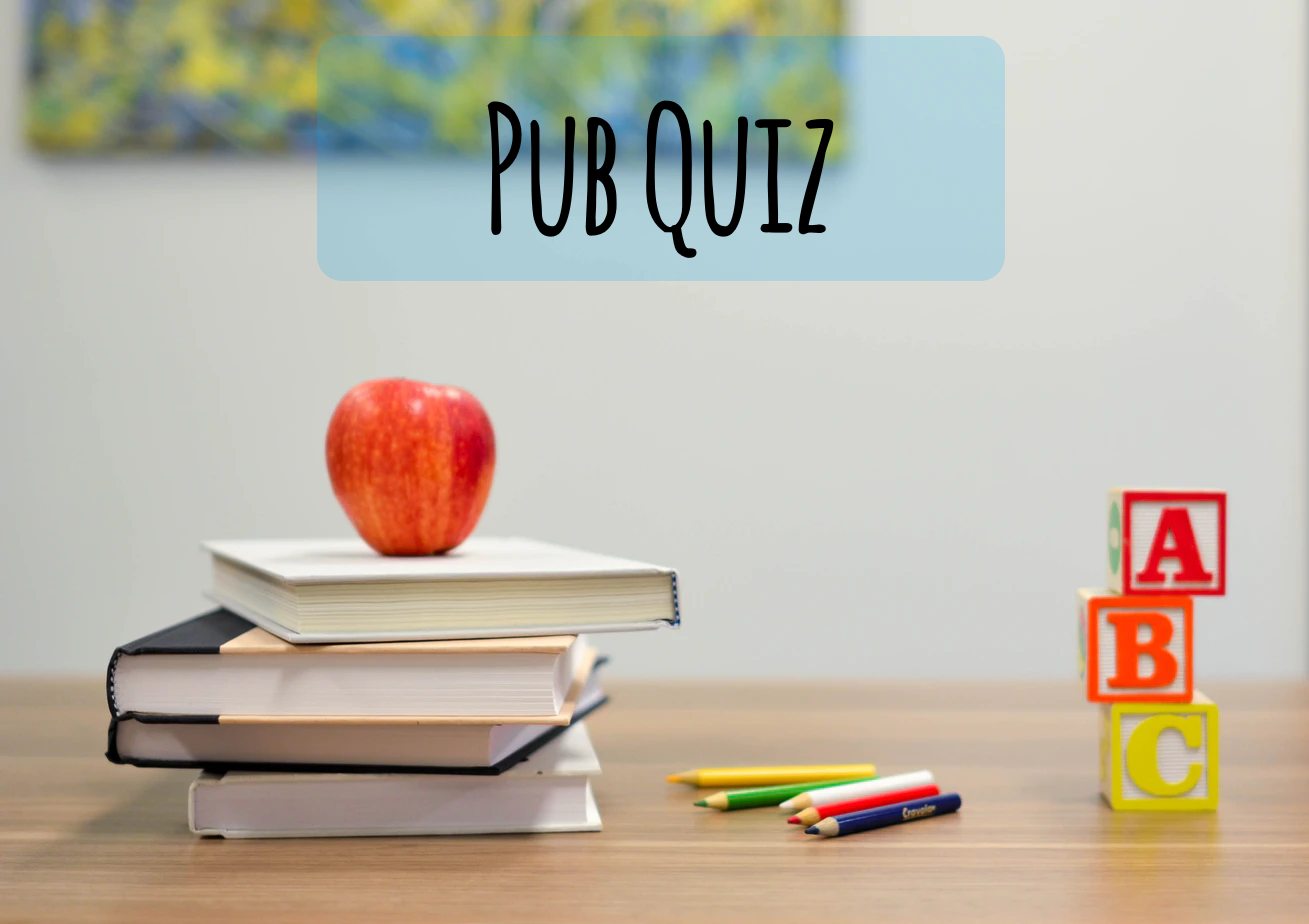 Hoe veel gaten zitten er in dit t-shirt?
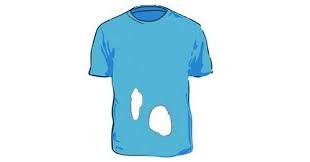 A. 4B. 6C. 8
2.
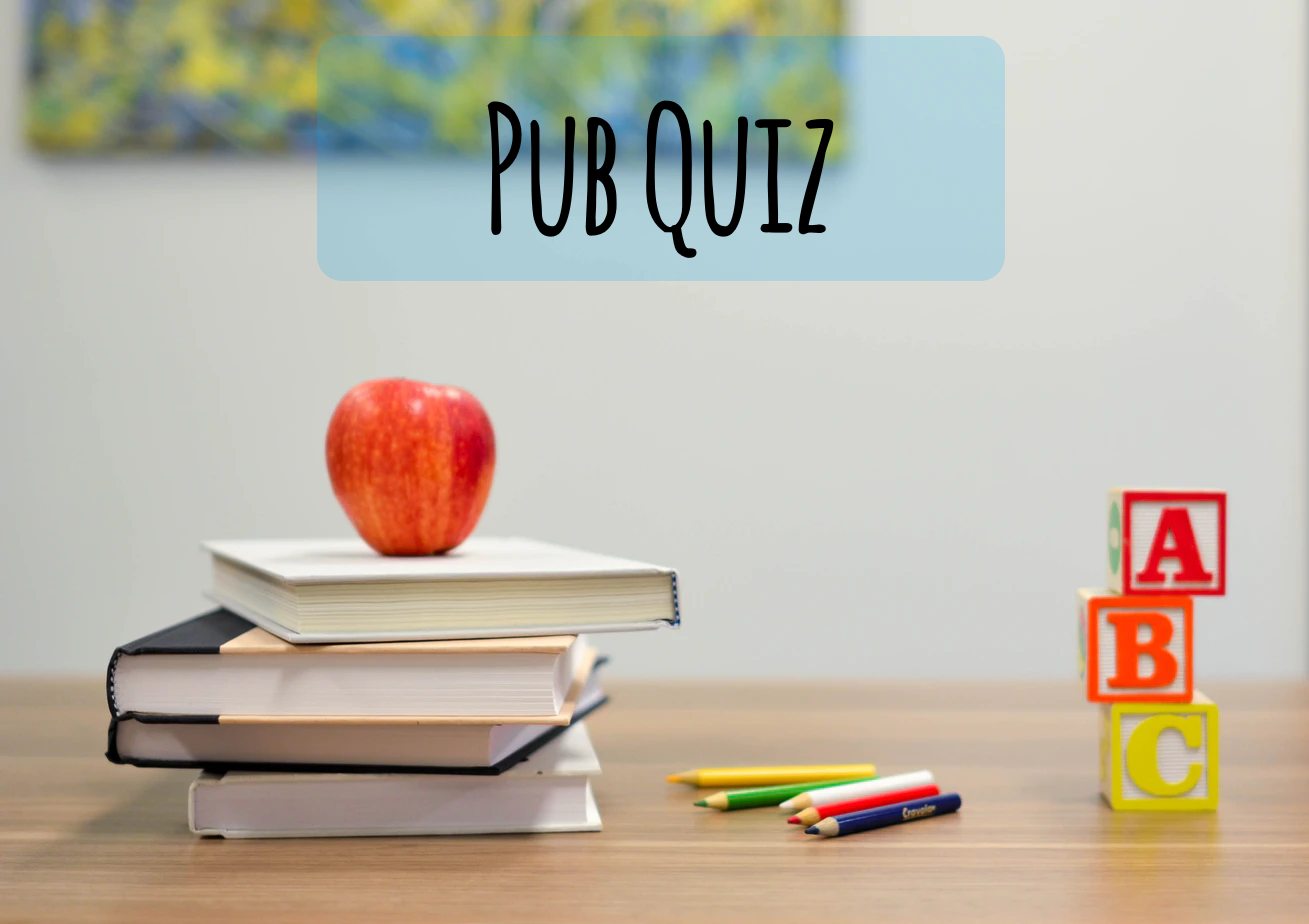 Welke kleur zit er het minste in een zak normale M&M’s?
A. BruinB. BlauwC. Oranje
3.
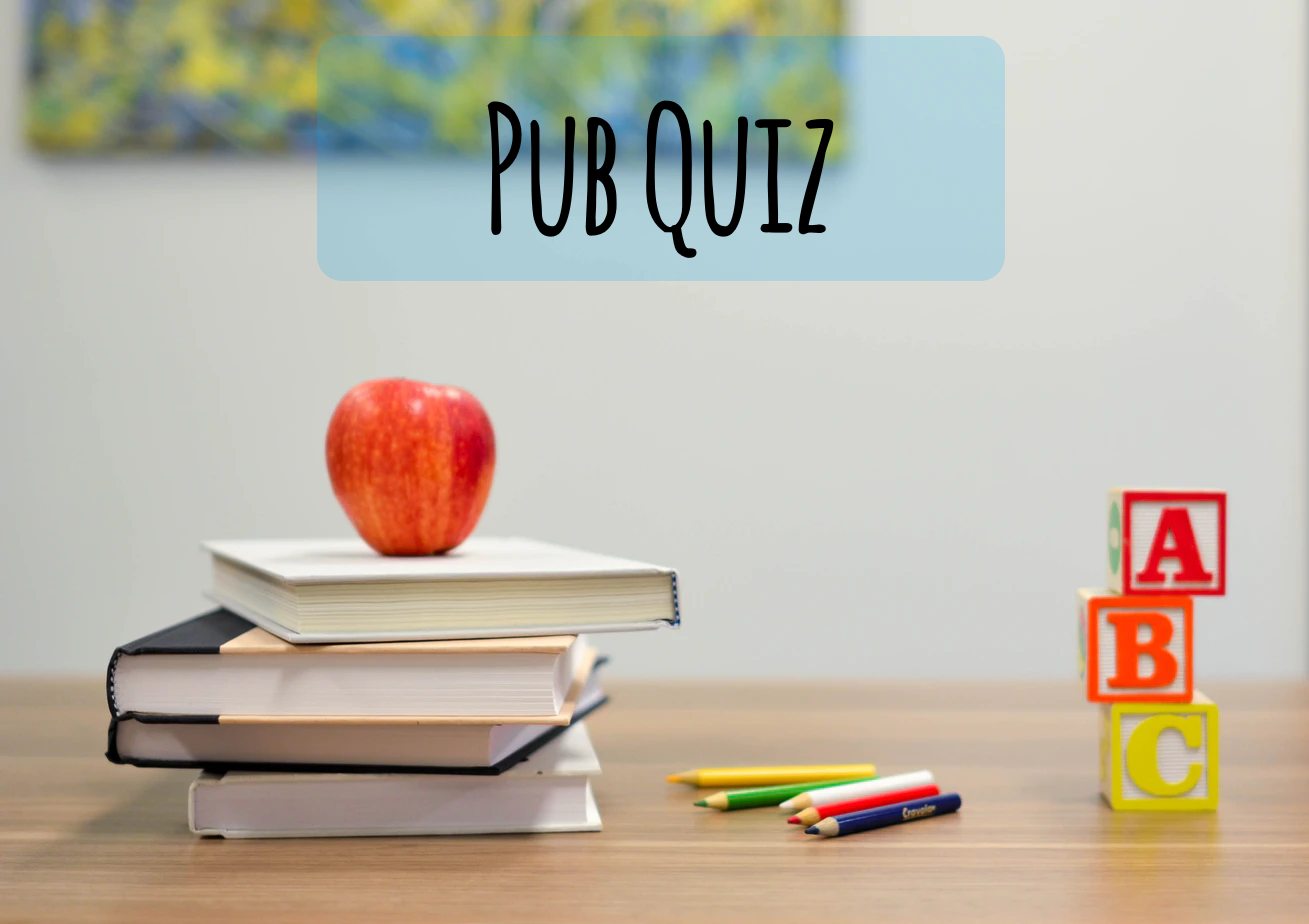 Hoe veel inwoners heeft Portugal?
A. 16,57 miljoenB. 6,71 miljoenC. 10,28 miljoen
4.
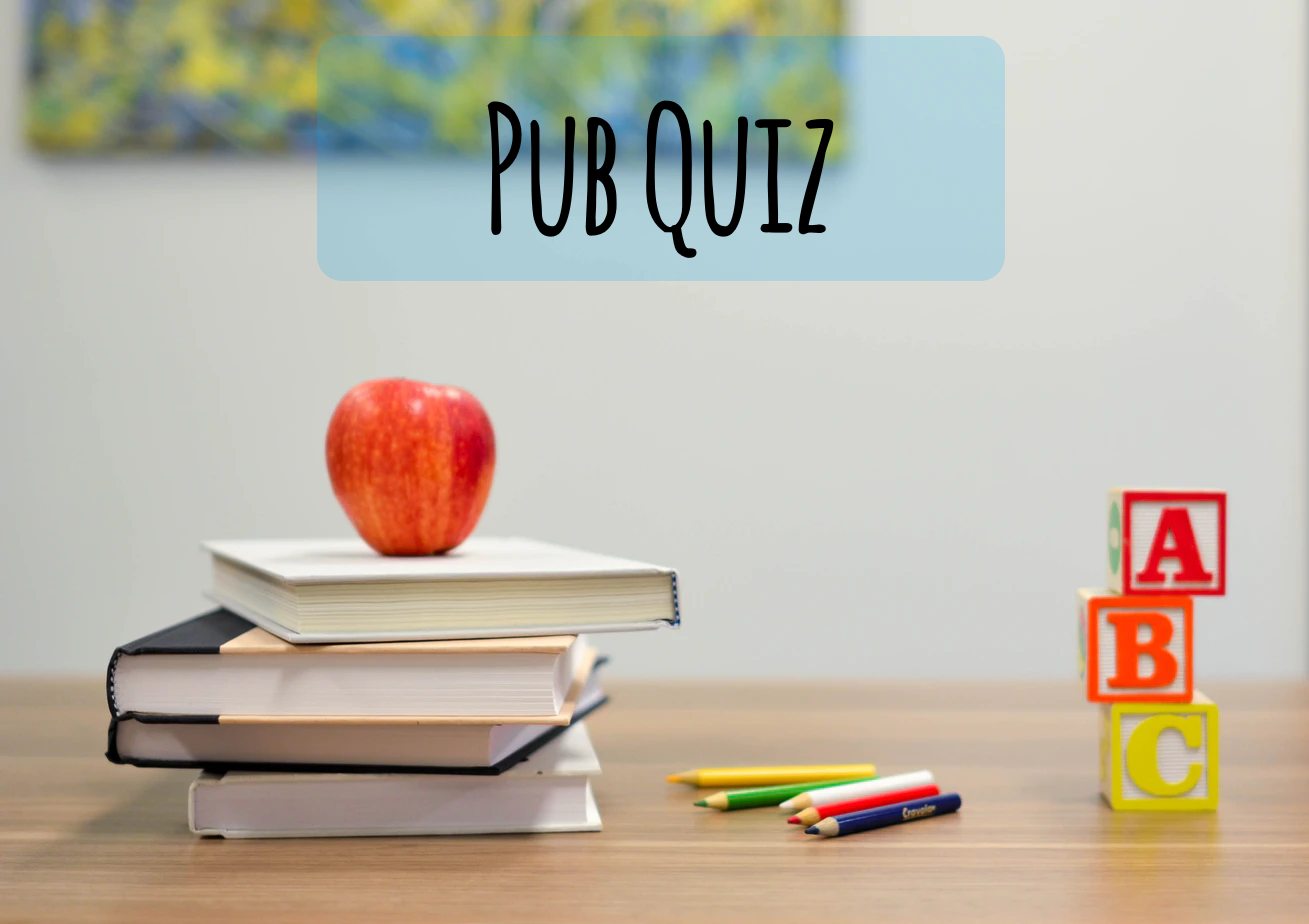 Hoe veel fietsen telt Nederland per inwoner?
A. 2,1 fietsen p/pB. 1,3 fietsen p/pC. 3,5 fietsen p/p
5.
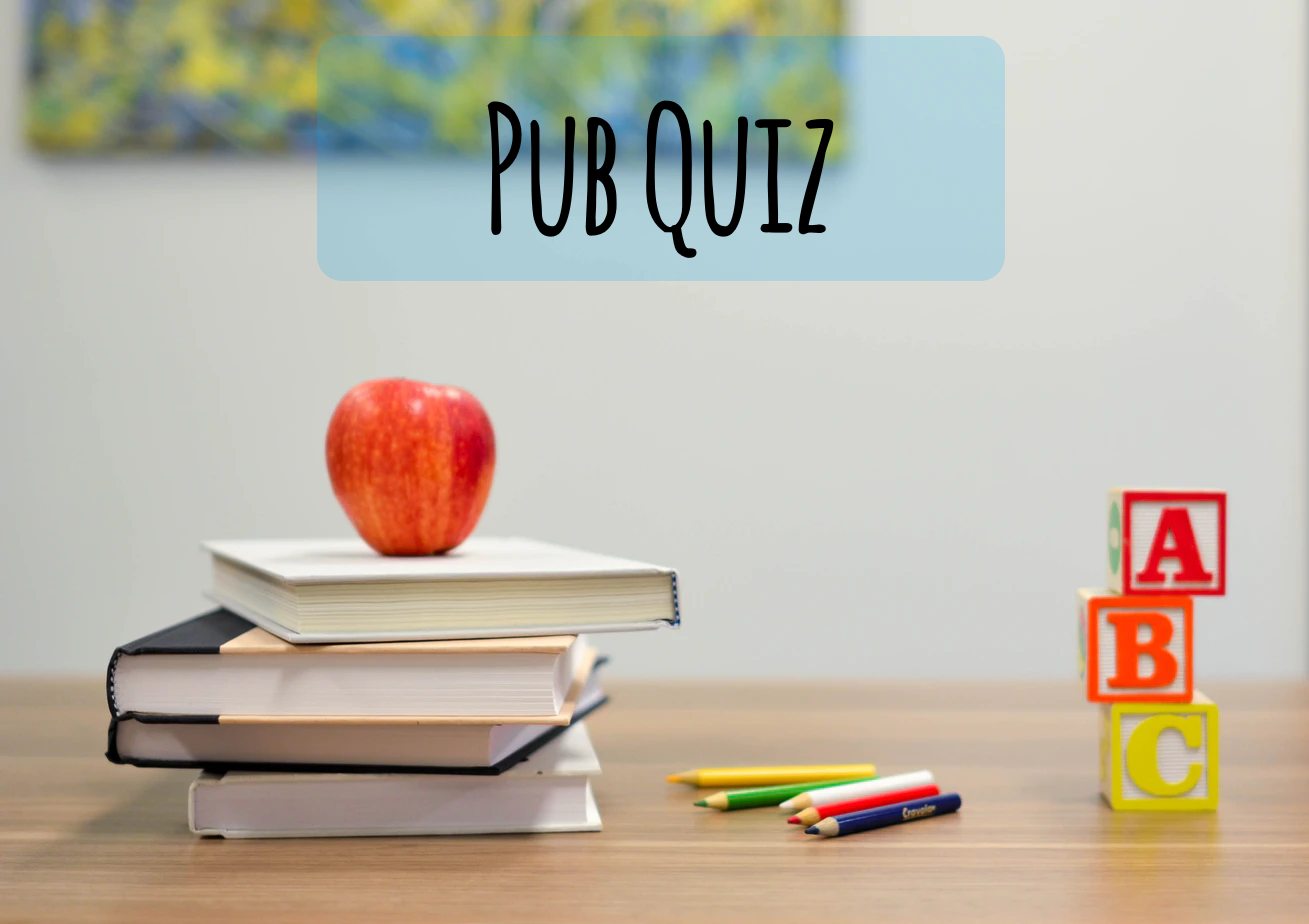 Wat is de afstand tussen de Aarde en de Maan?
A. 456.987 kmB. 384.400 kmC. 234.582 km
6.
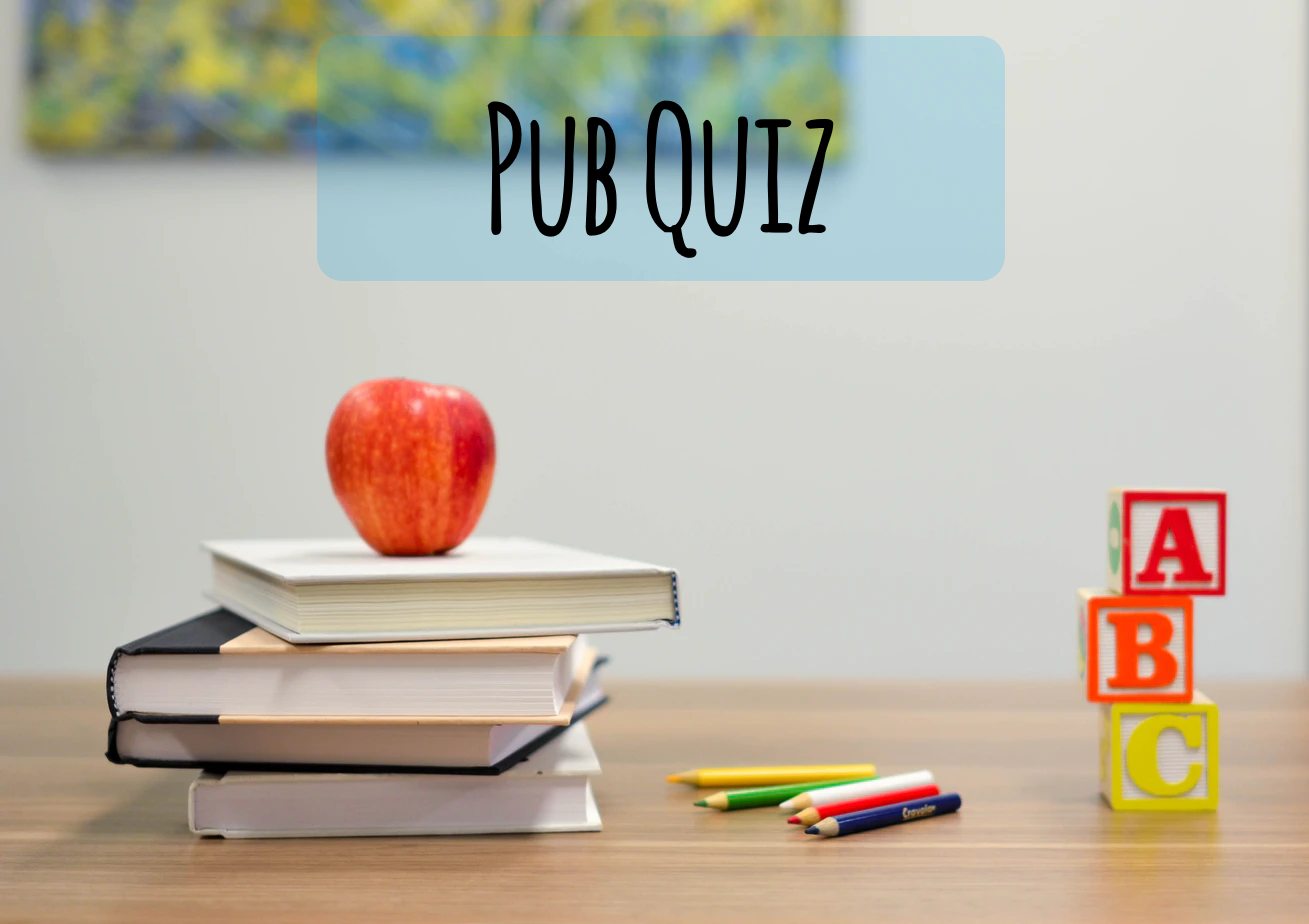 Hoe veel kinderen tussen de 10 en 15 jaar wonen in Nederland?
A. 1.000B. 1.768.352C. 953.204
7.
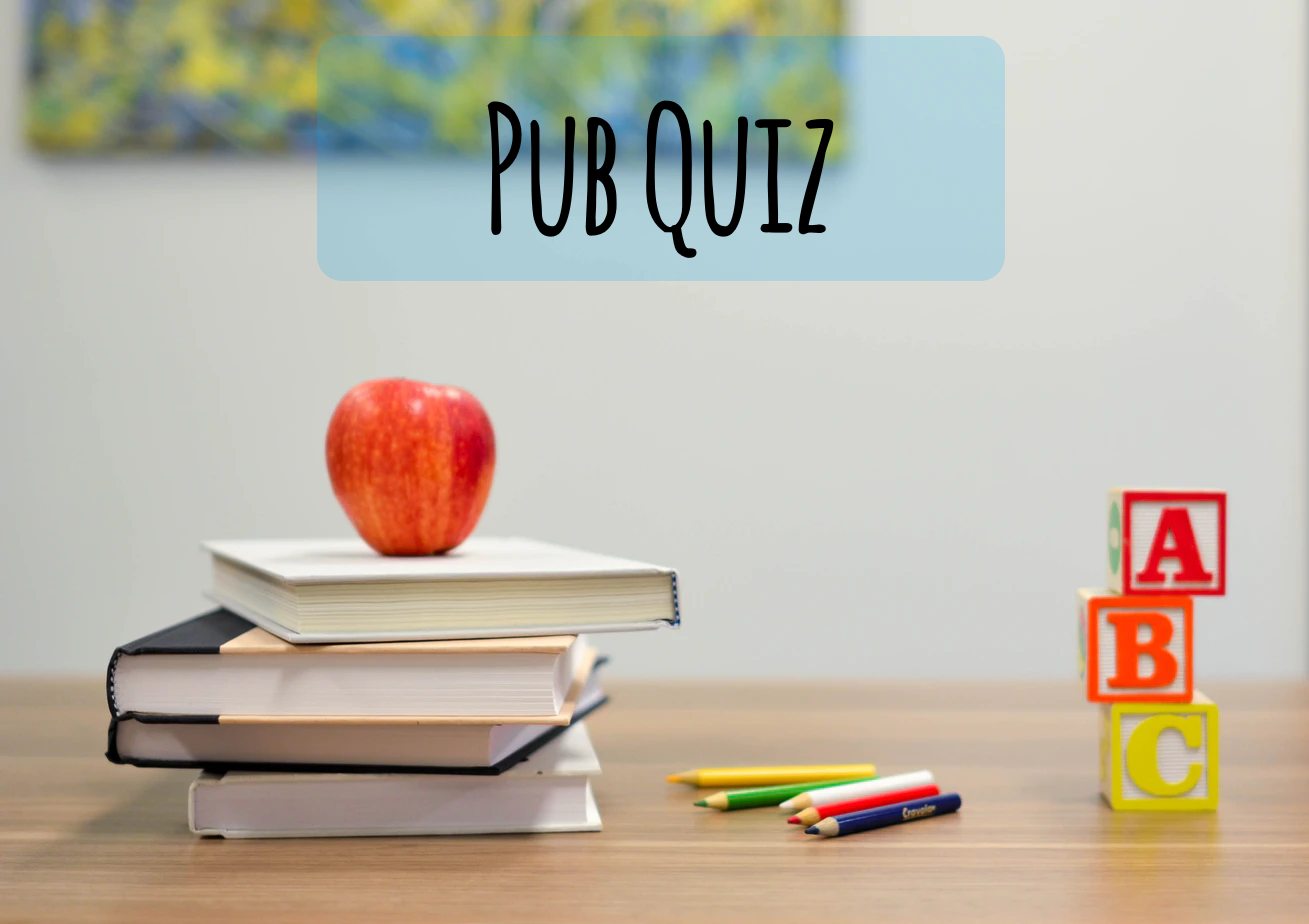 Wat is het populairste fruit ter wereld?
A. BanaanB. AardbeiC. Appel
8.
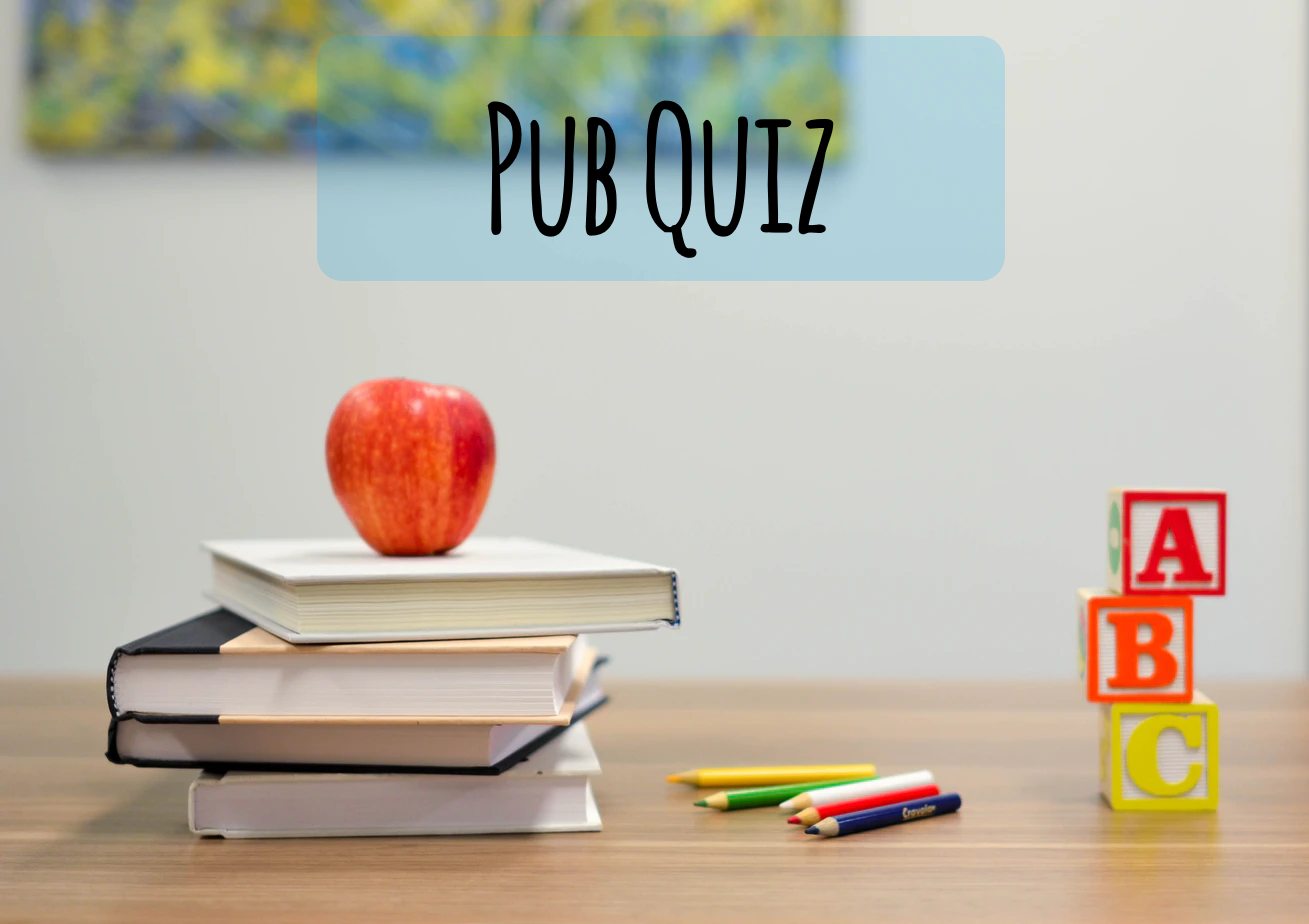 Hoe veel levende mannen heten Jan?
A. 548.300B. 382.500C. 458.300
9.
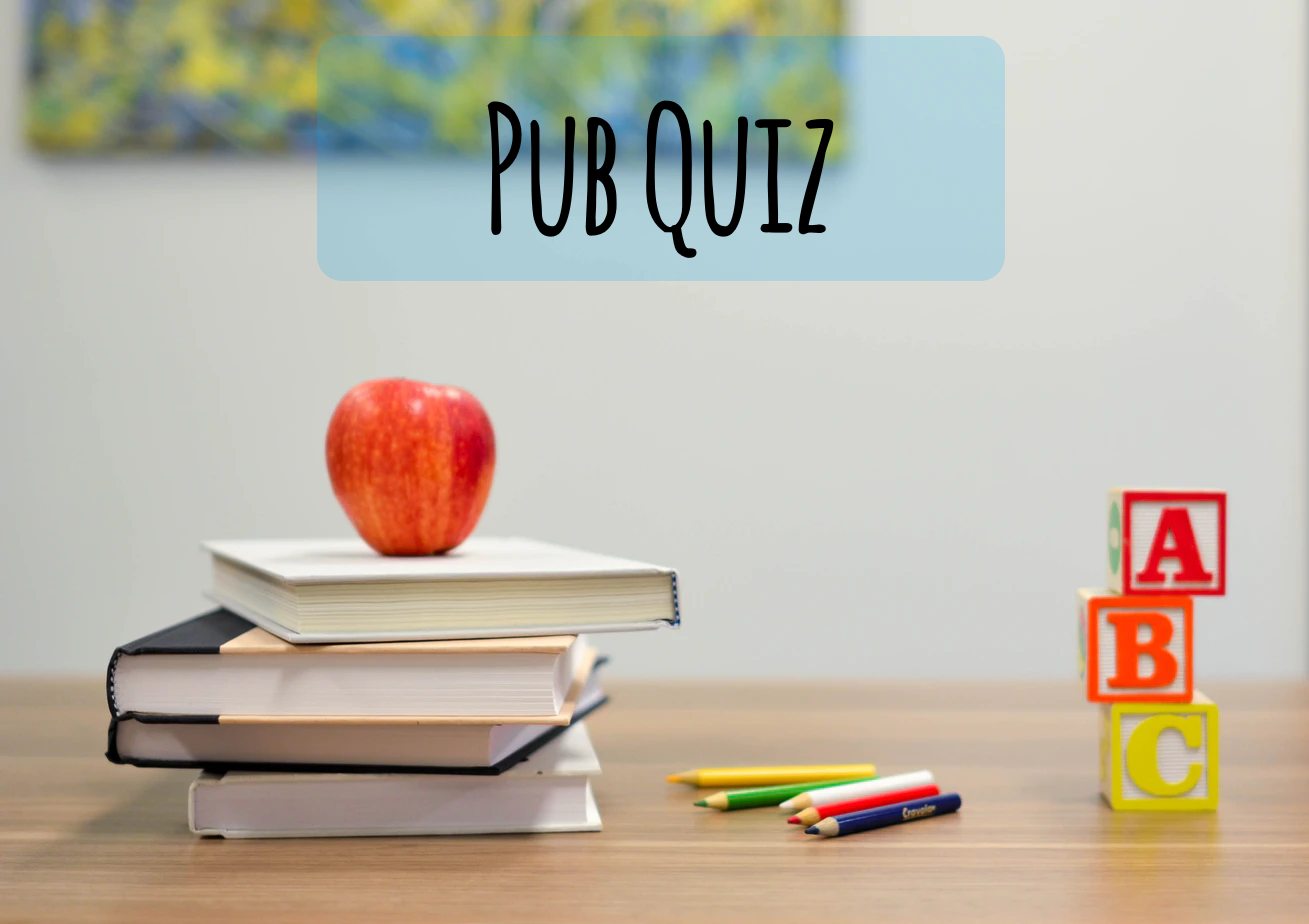 Wat is geen Zuid-Afrikaans woord?
A. HolrolB. StokkielekkerC. Hijshokje
10.
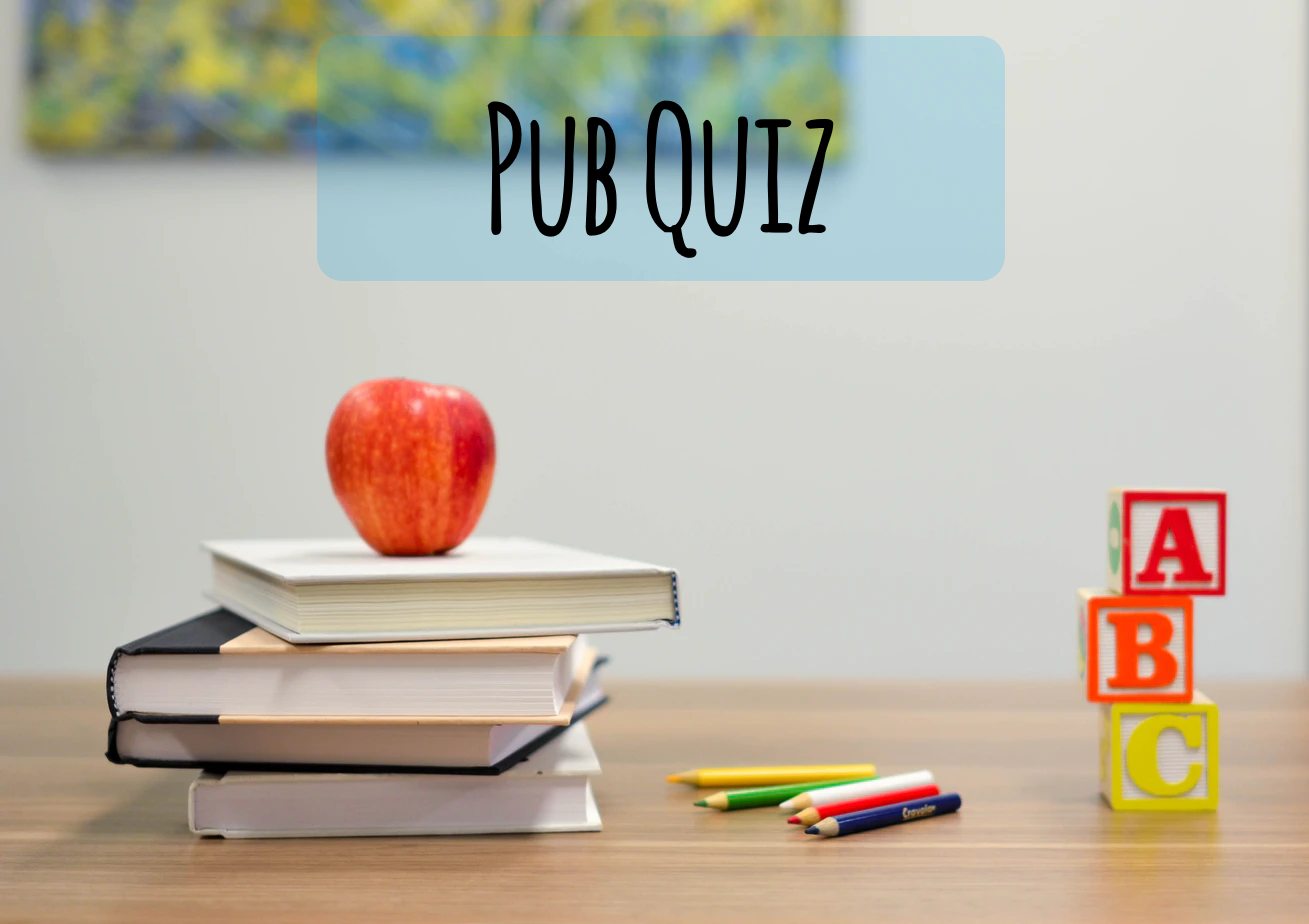 Wat was hét woord van 2020?
A. CoronaB. AnderhalvemetersamenlevingC. Vaccinatie
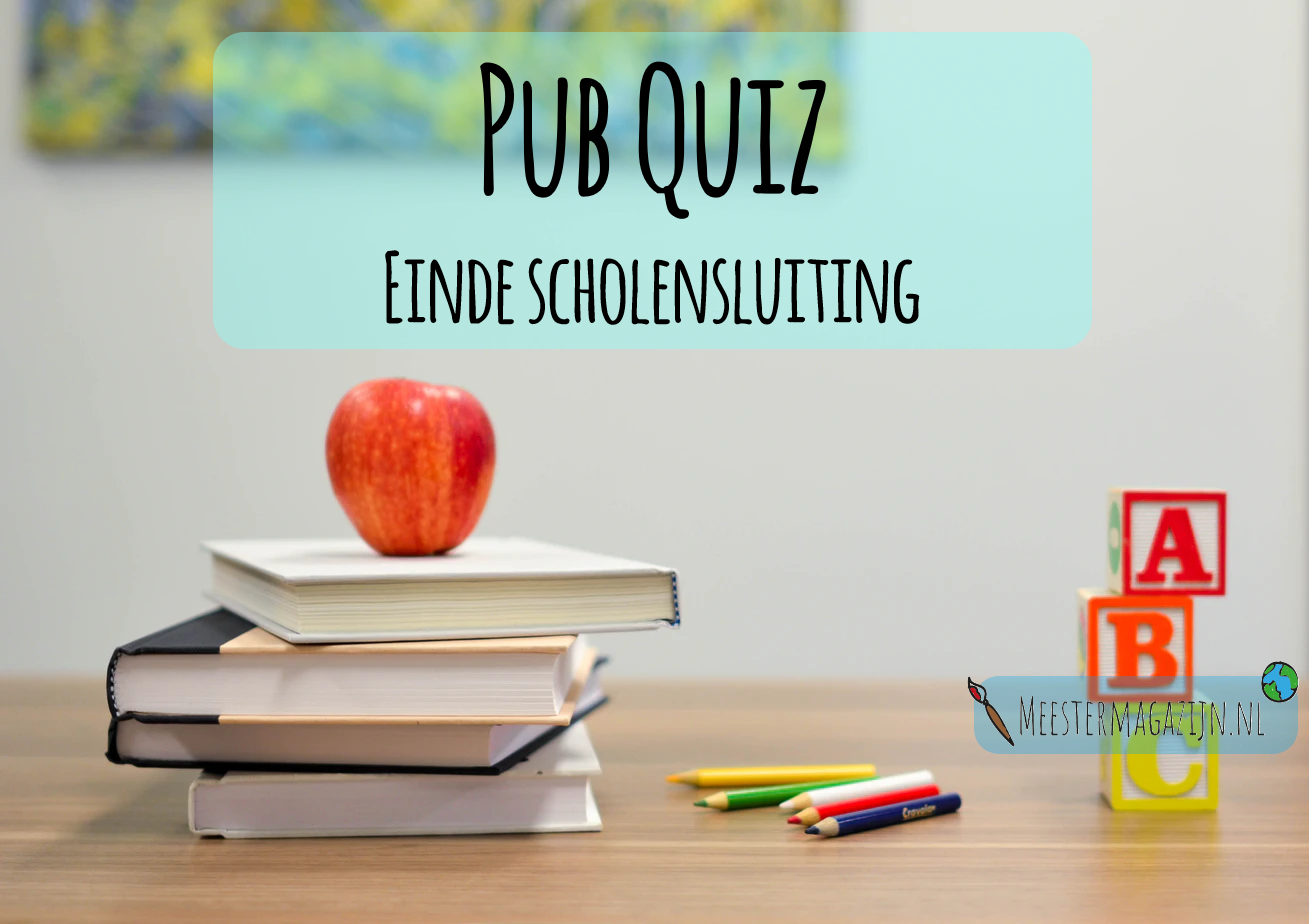 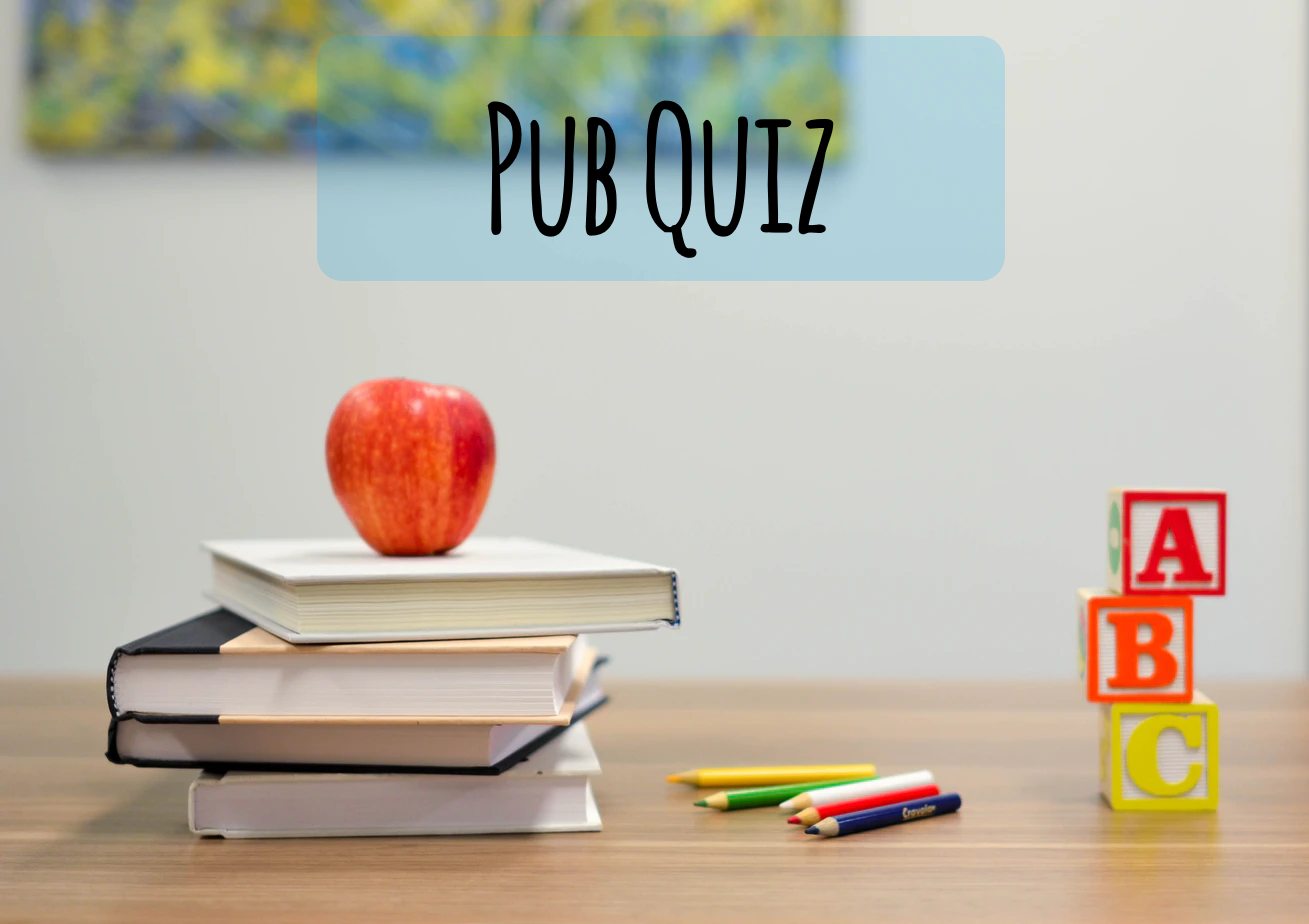 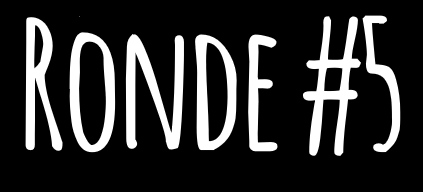 LOGO SPOTTEN
Schrijf het juiste antwoord op.
1.
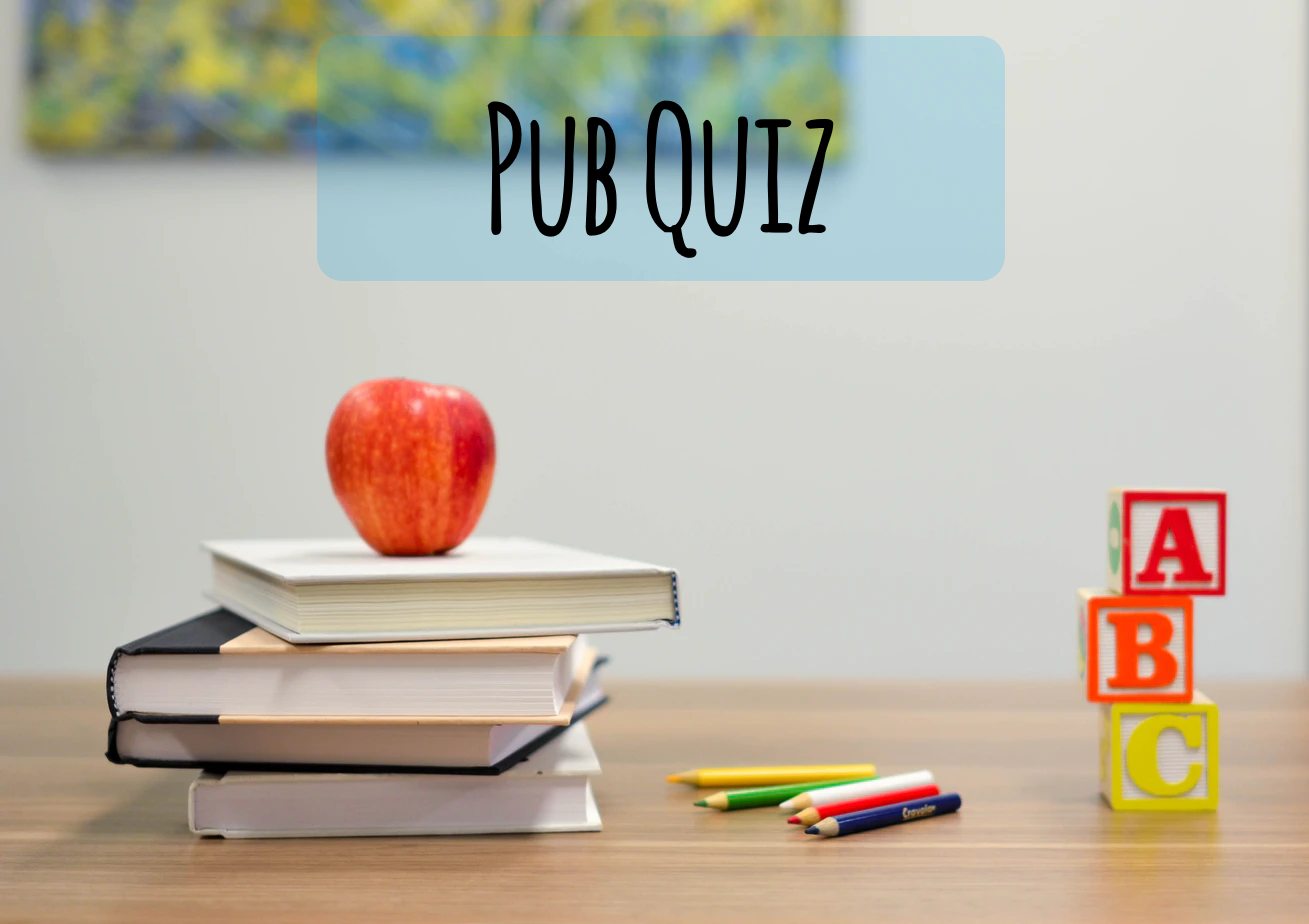 WAAR KEN JE DIT LOGO VAN?
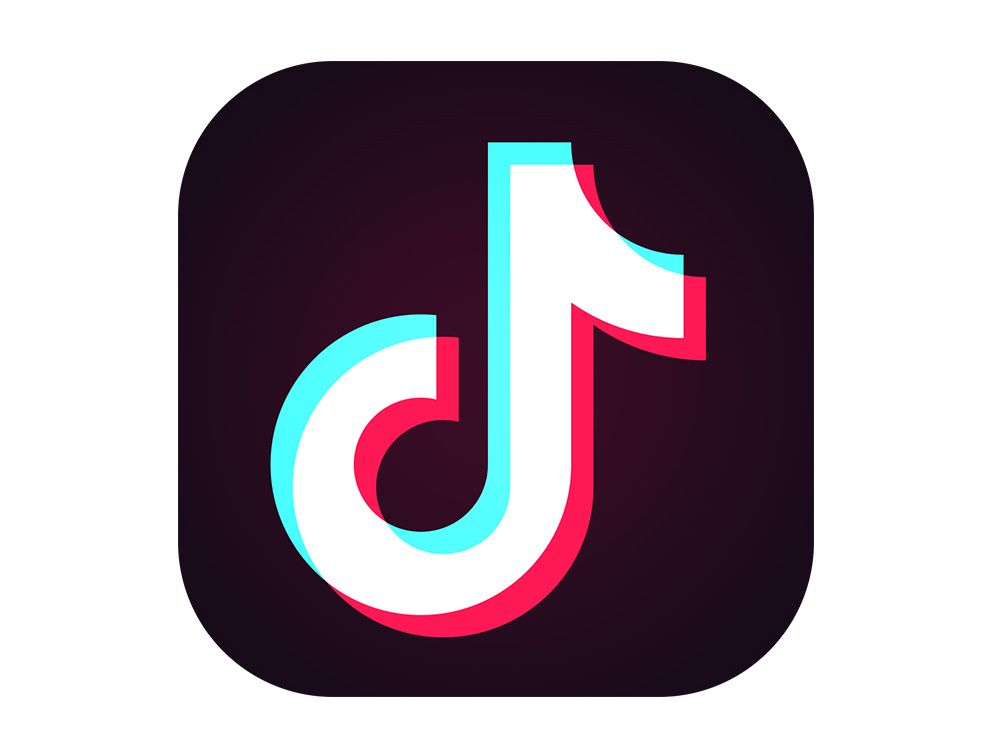 2.
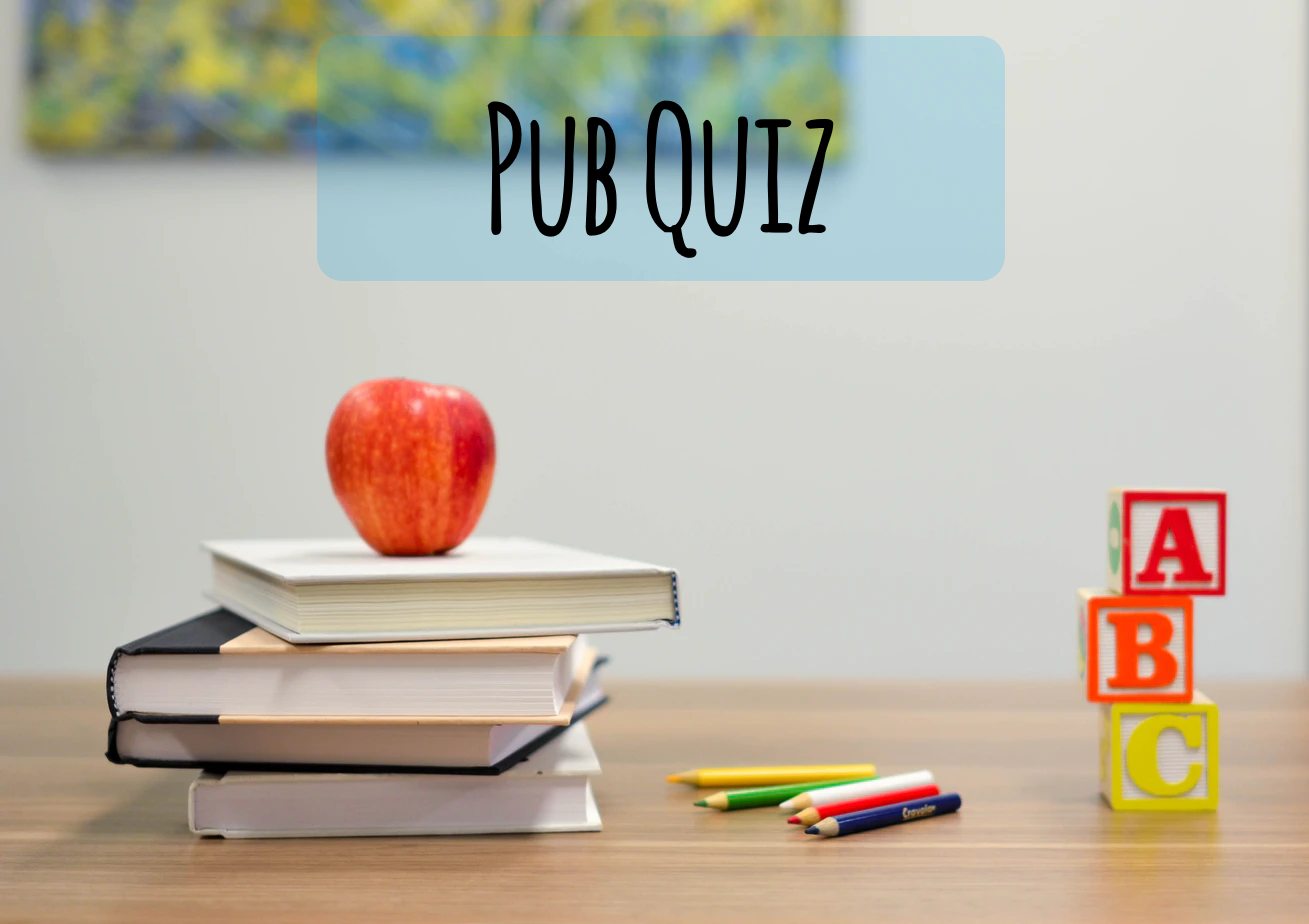 WAAR KEN JE DIT LOGO VAN?
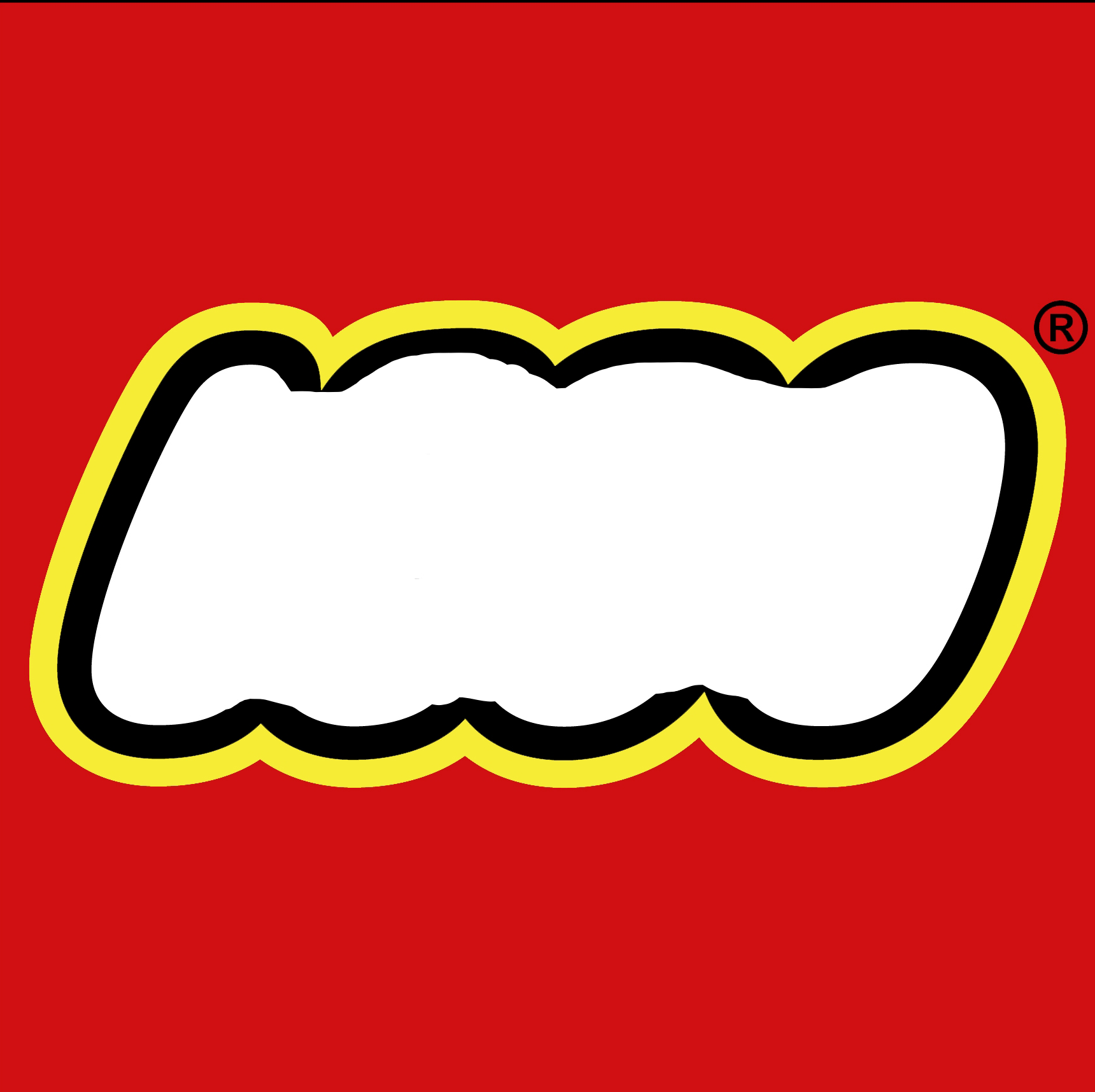 3.
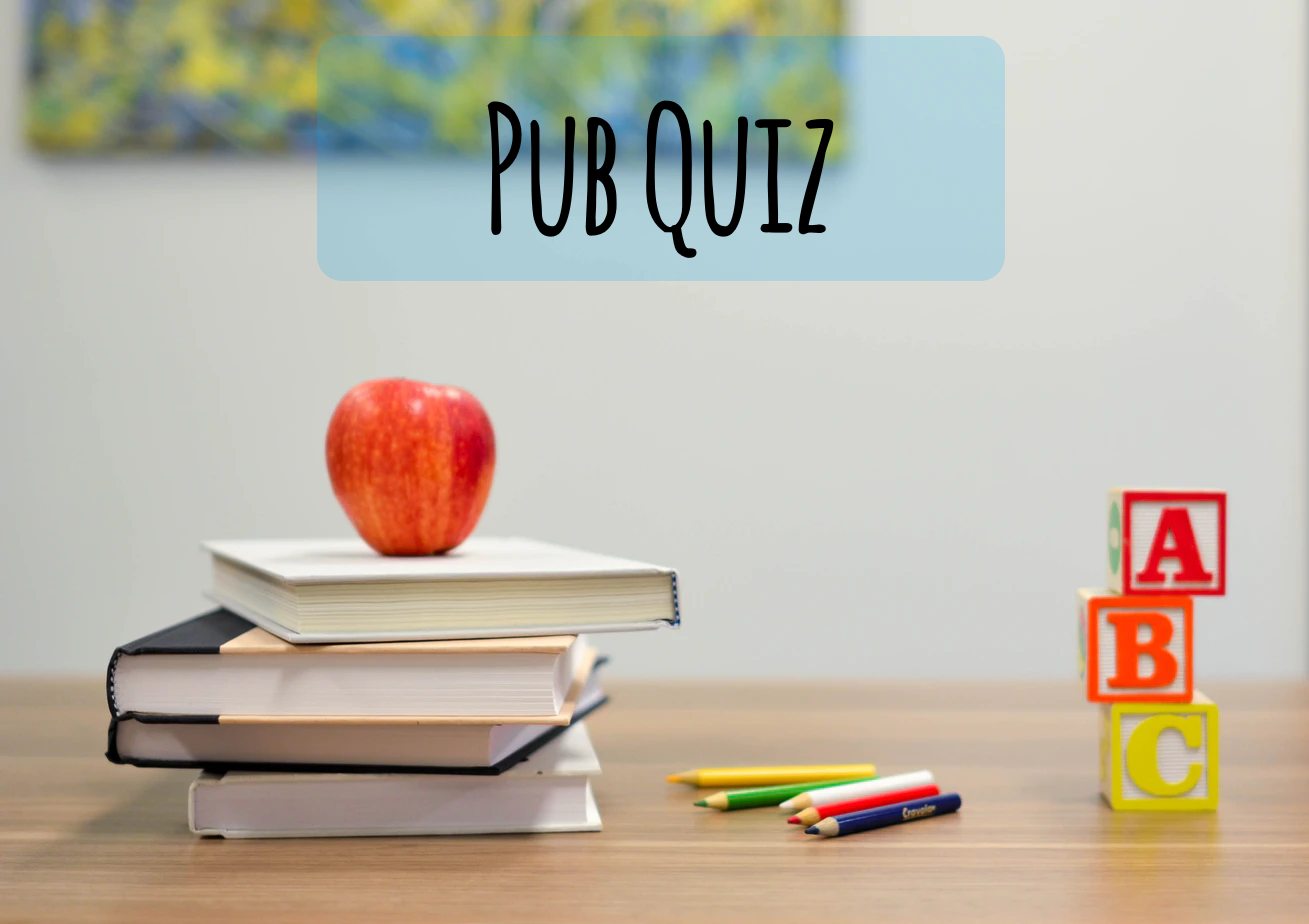 WAAR KEN JE DIT LOGO VAN?
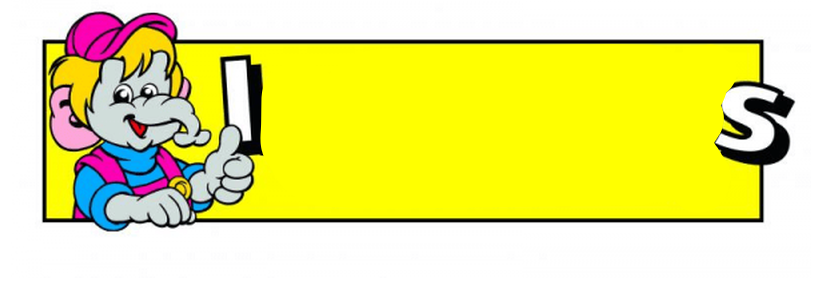 4.
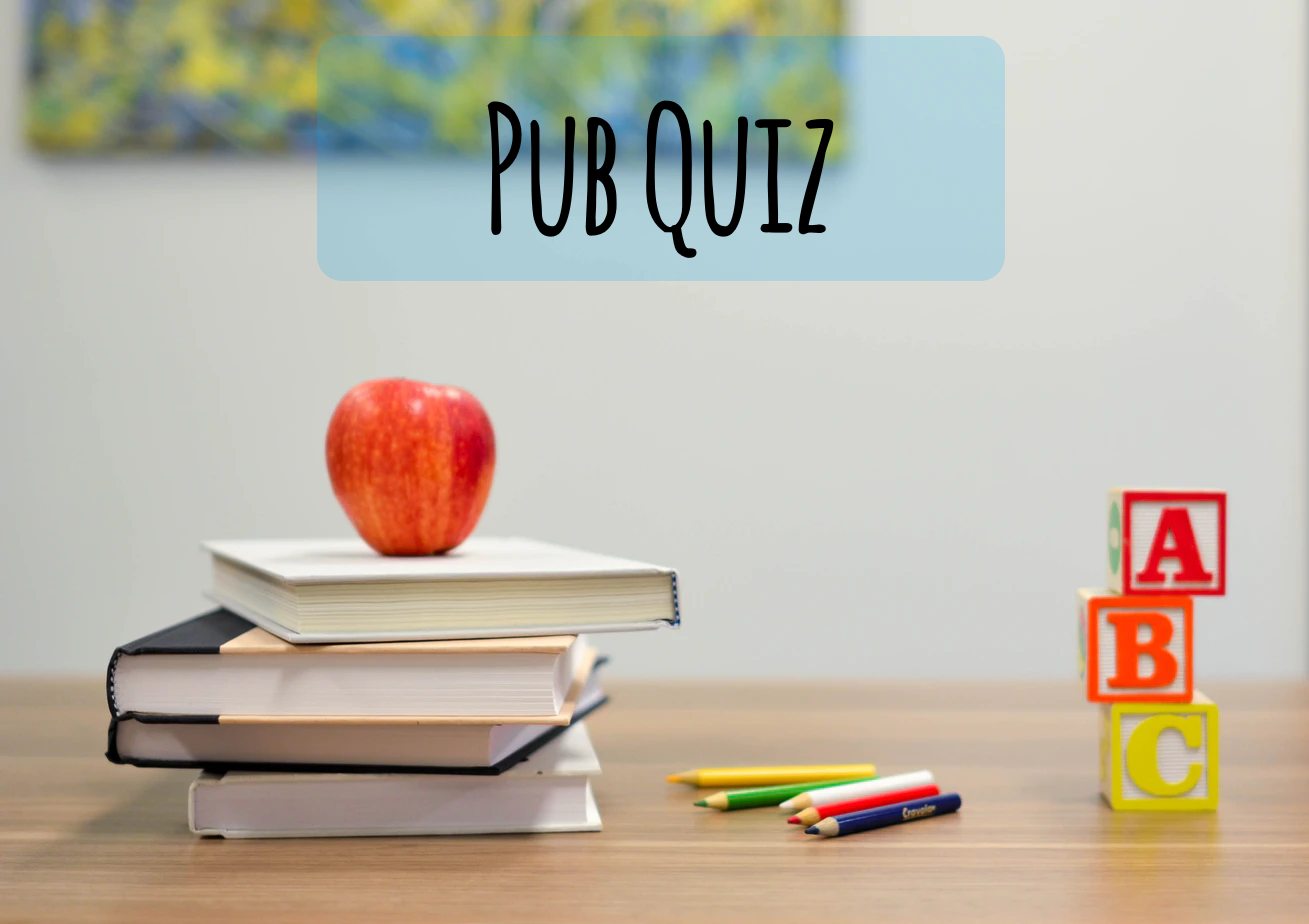 WAAR KEN JE DIT LOGO VAN?
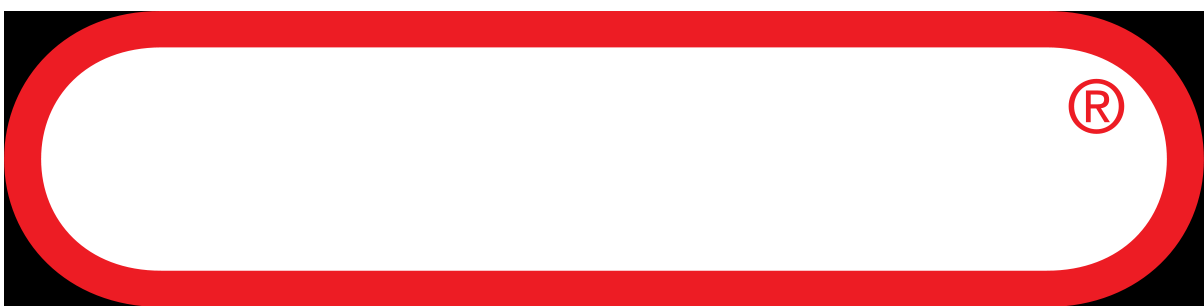 5.
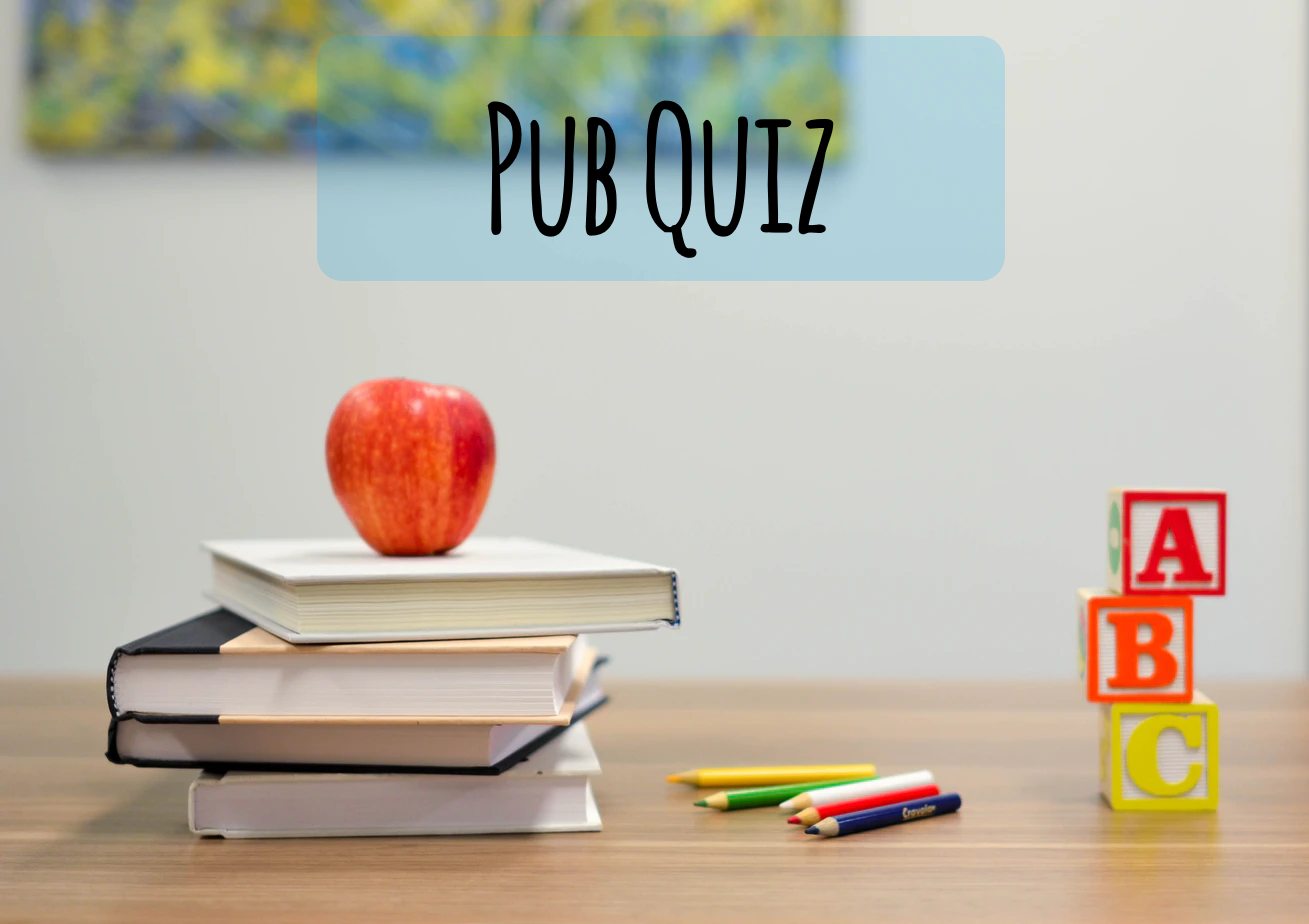 WAAR KEN JE DIT LOGO VAN?
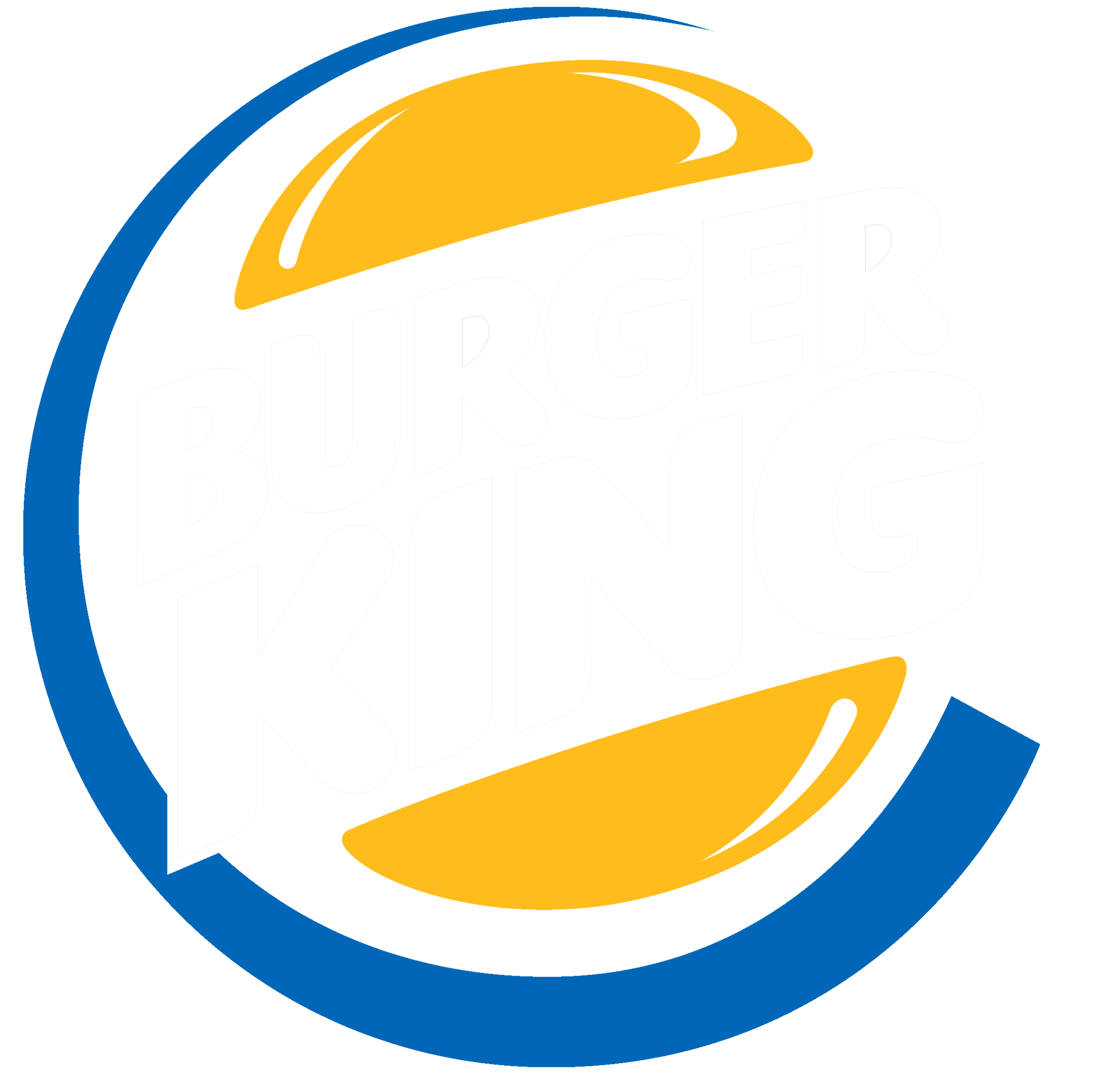 6.
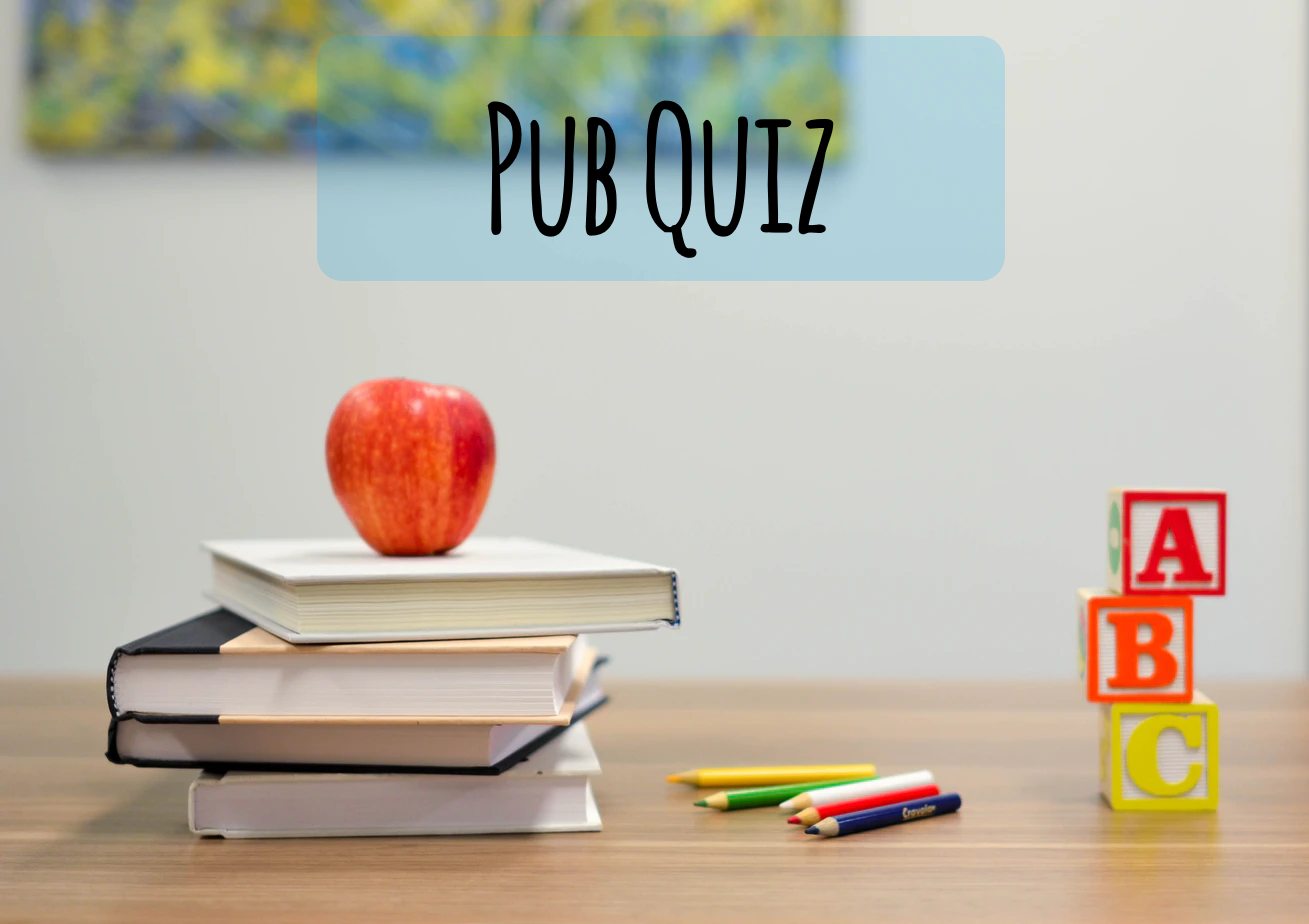 WAAR KEN JE DIT LOGO VAN?
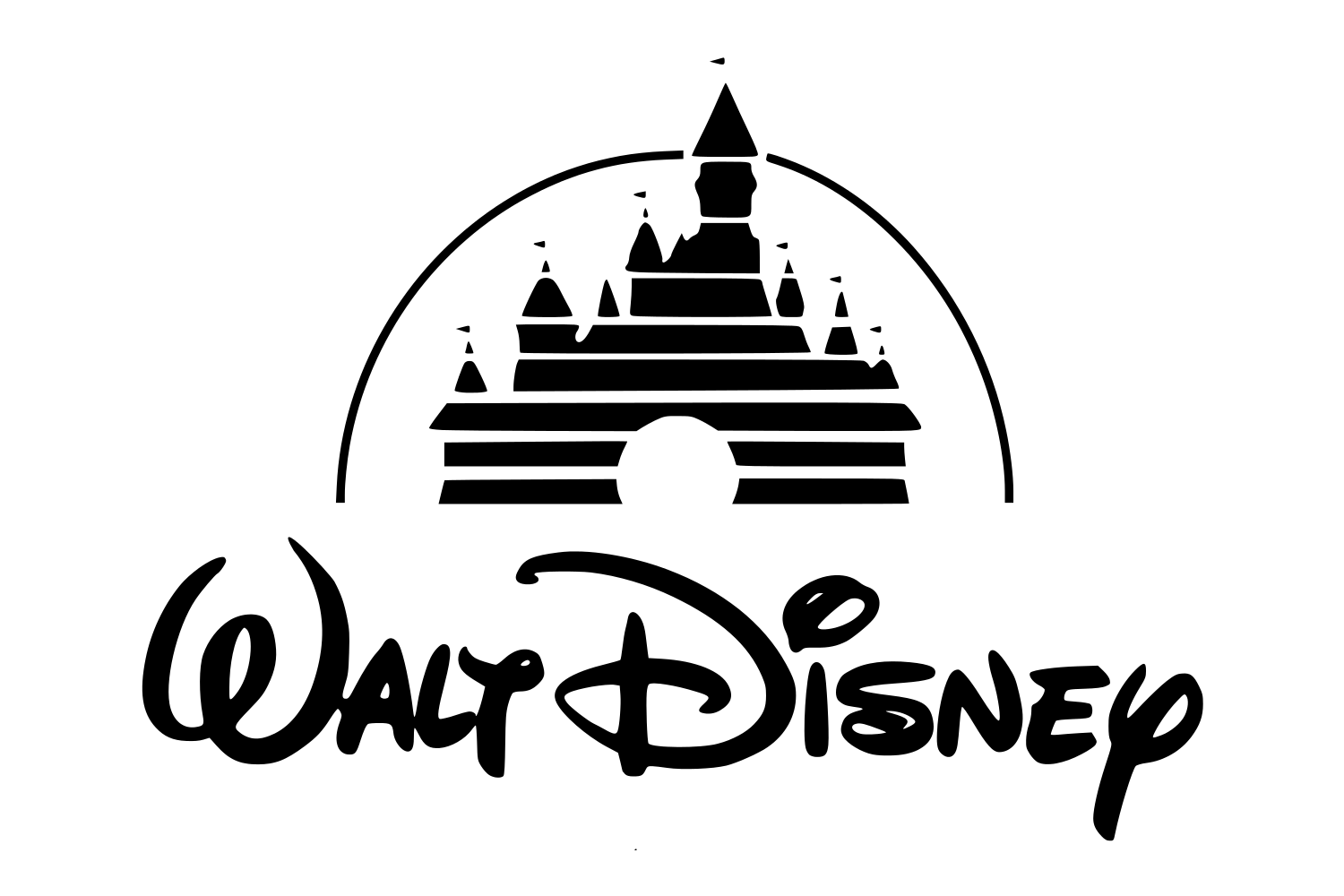 7.
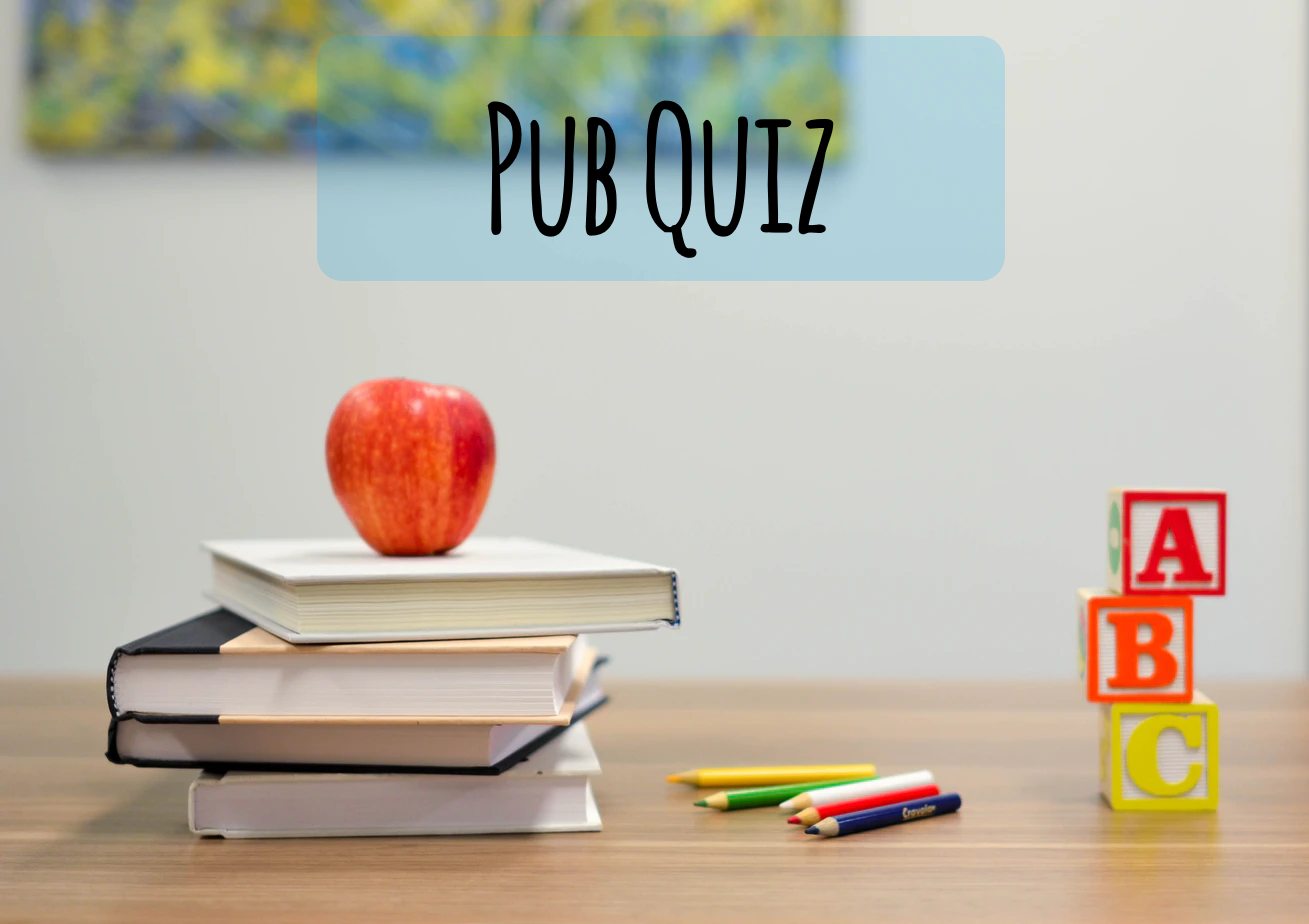 WAAR KEN JE DIT LOGO VAN?
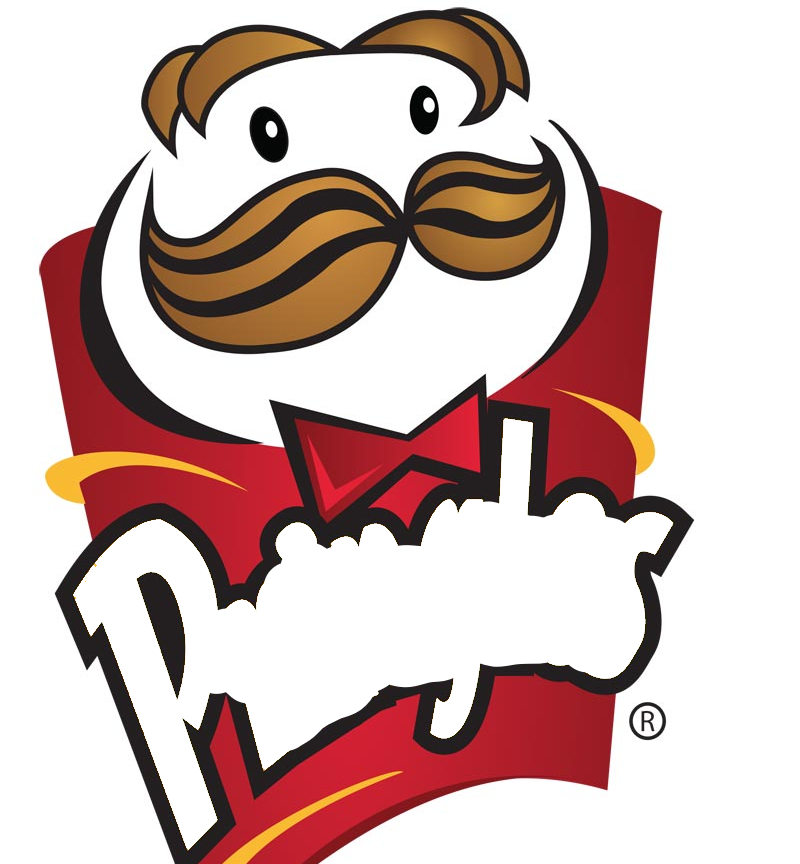 8.
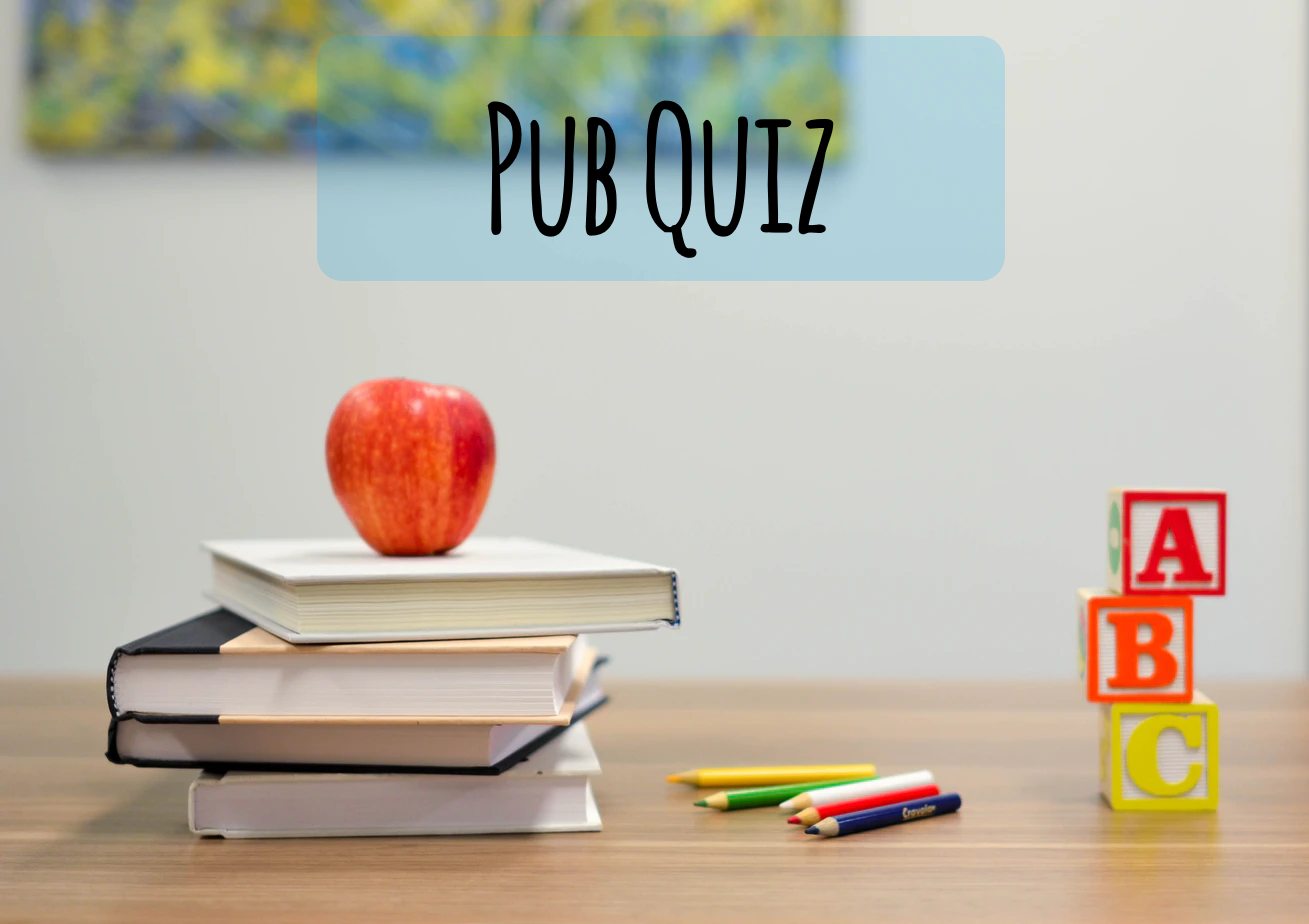 WAAR KEN JE DIT LOGO VAN?
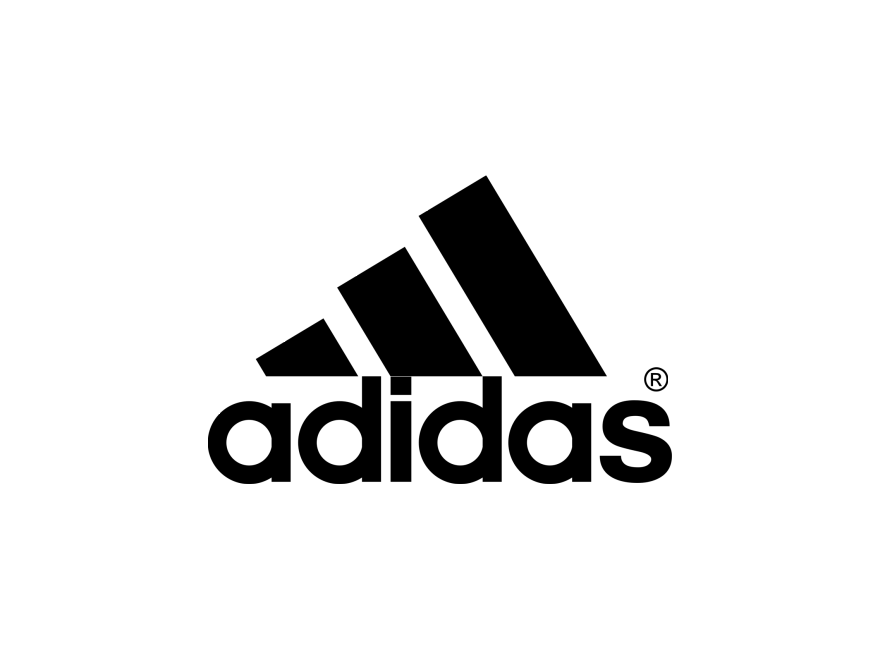 9.
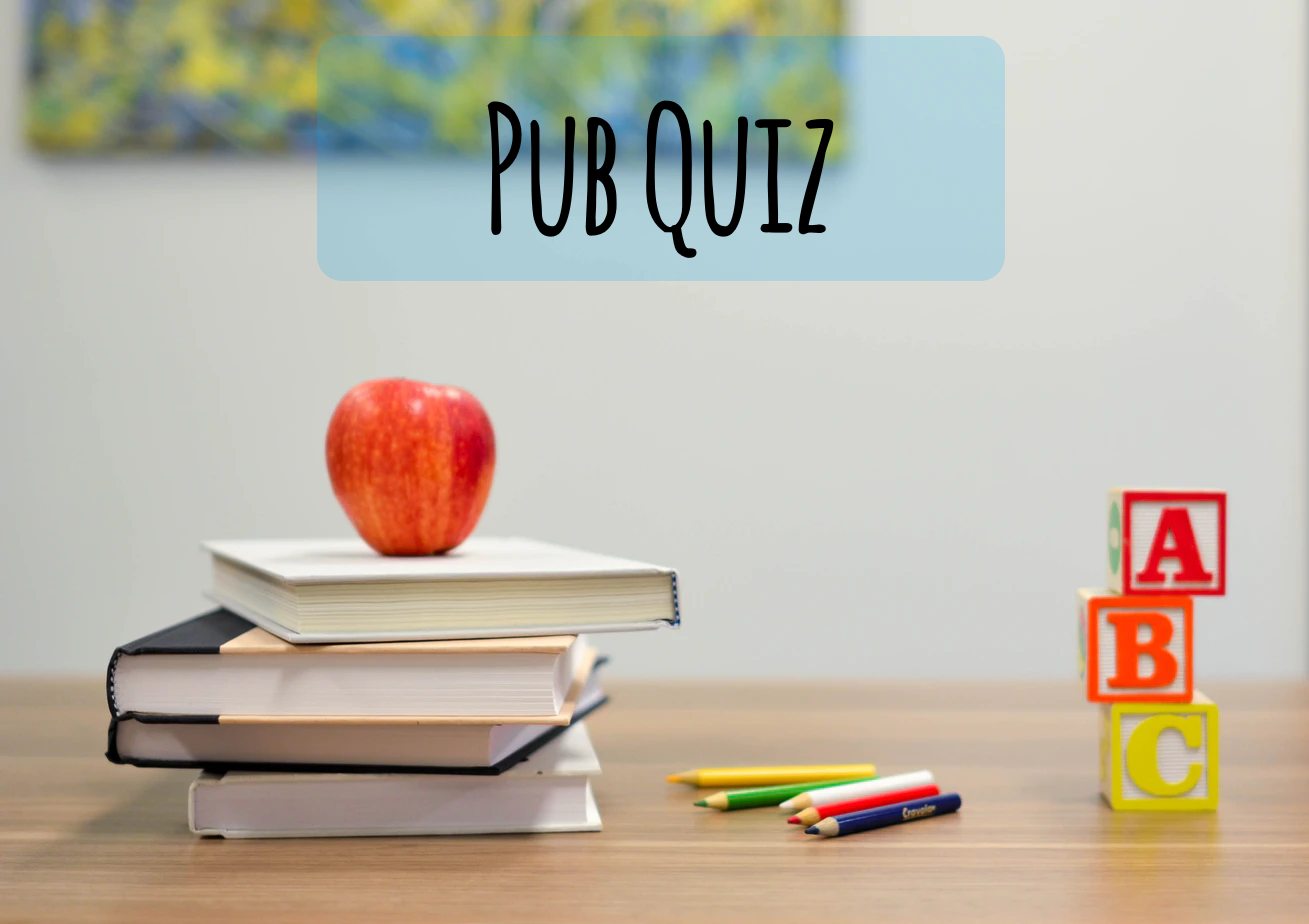 WAAR KEN JE DIT LOGO VAN?
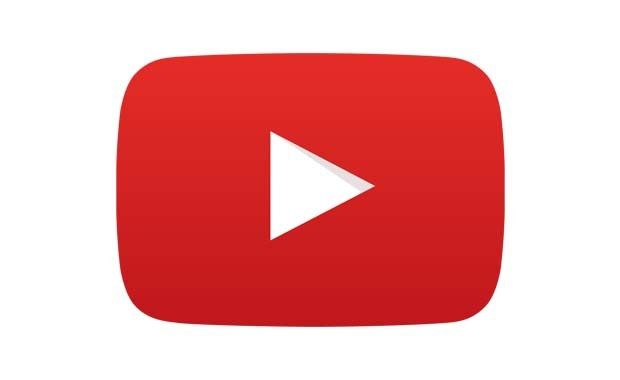 10.
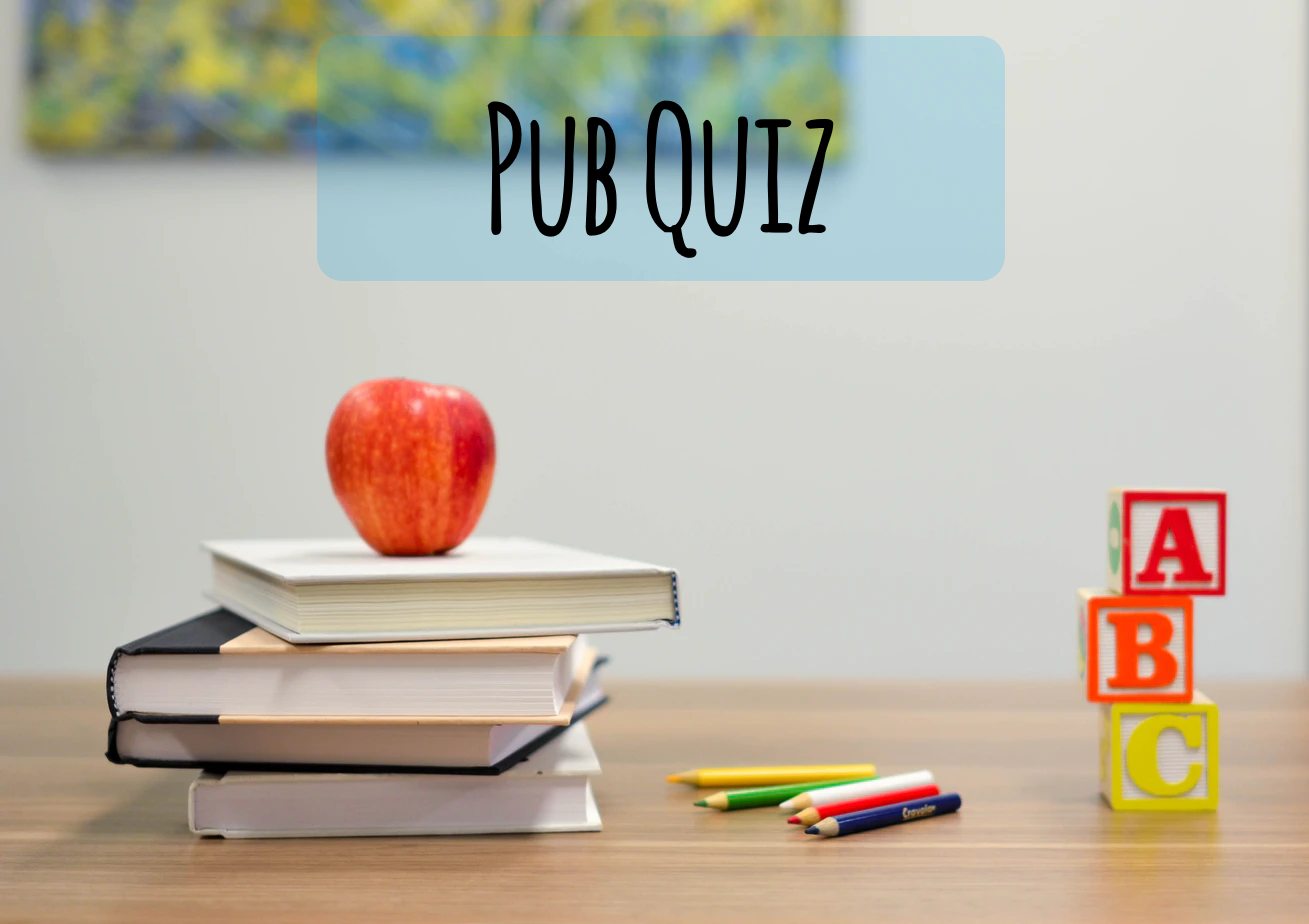 WAAR KEN JE DIT LOGO VAN?
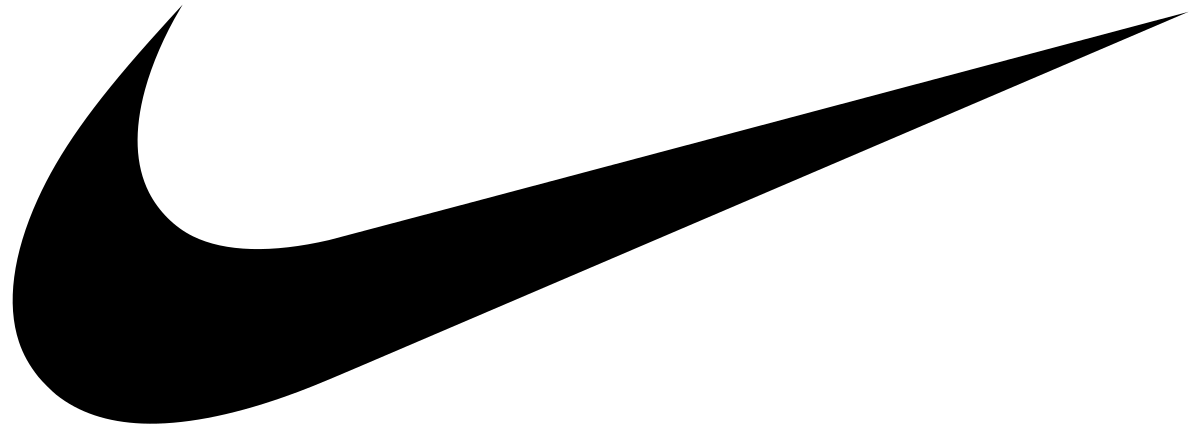 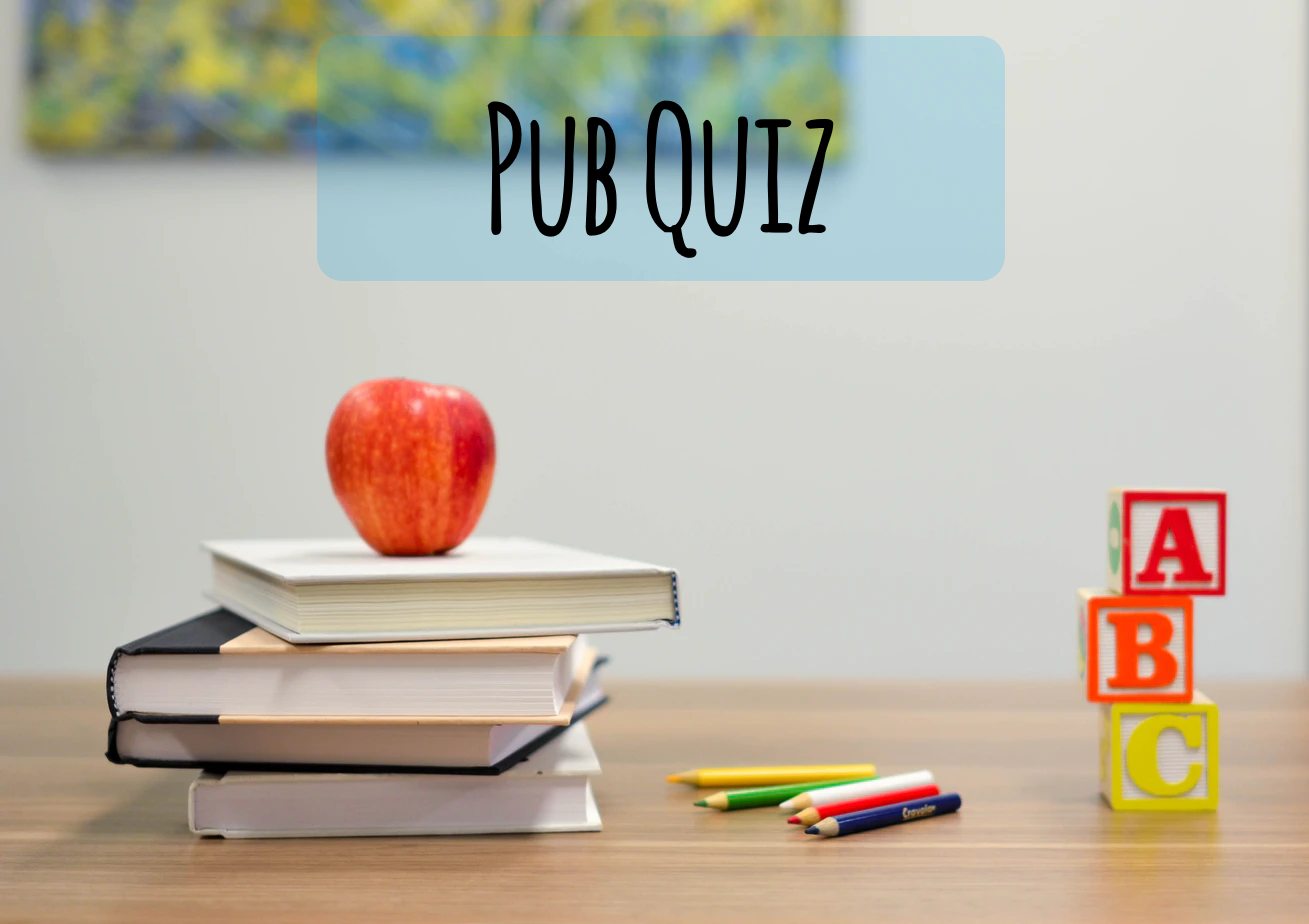 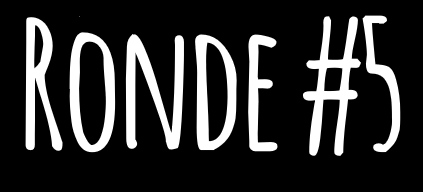 ANTWOORDEN
1.
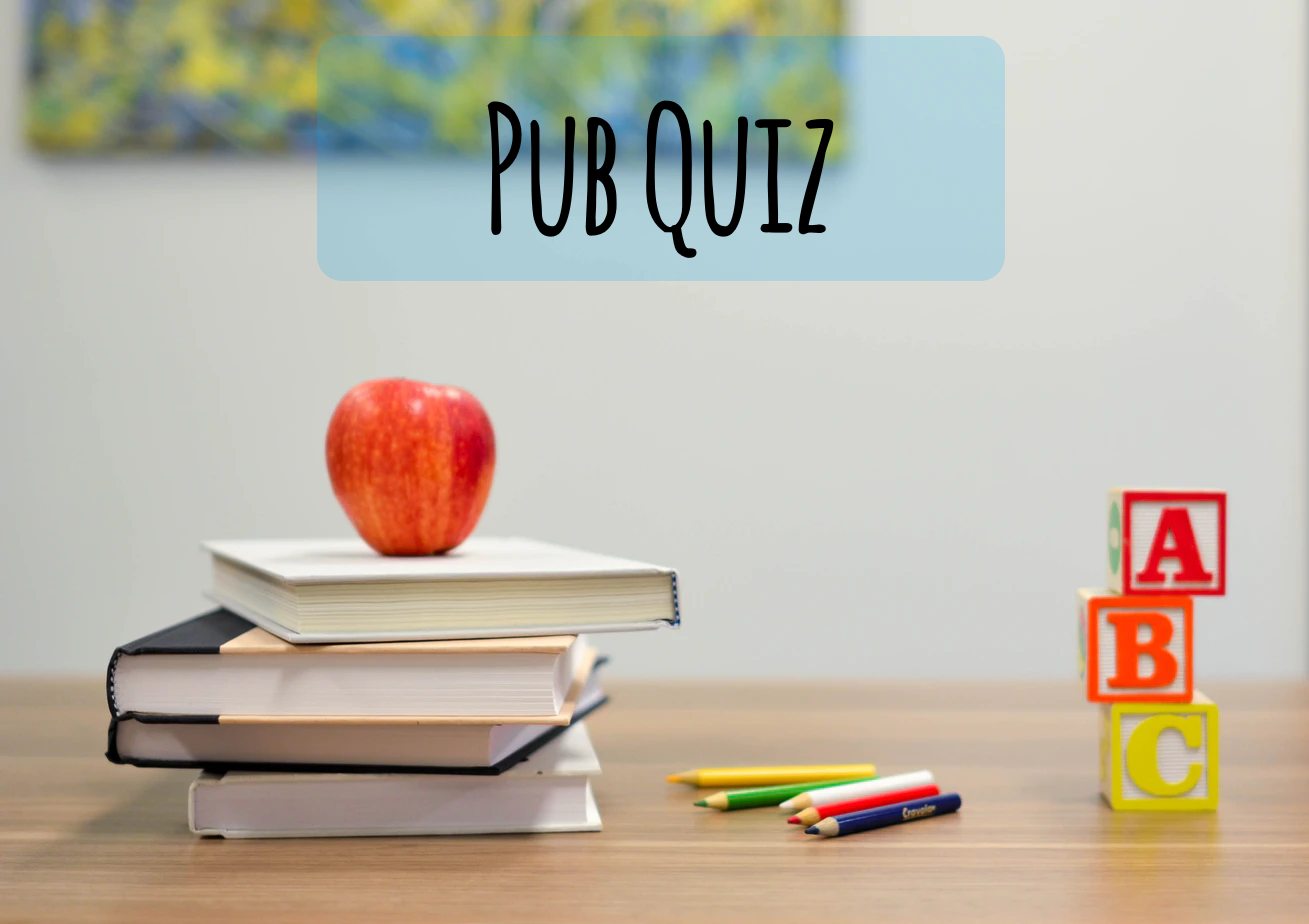 TikTok
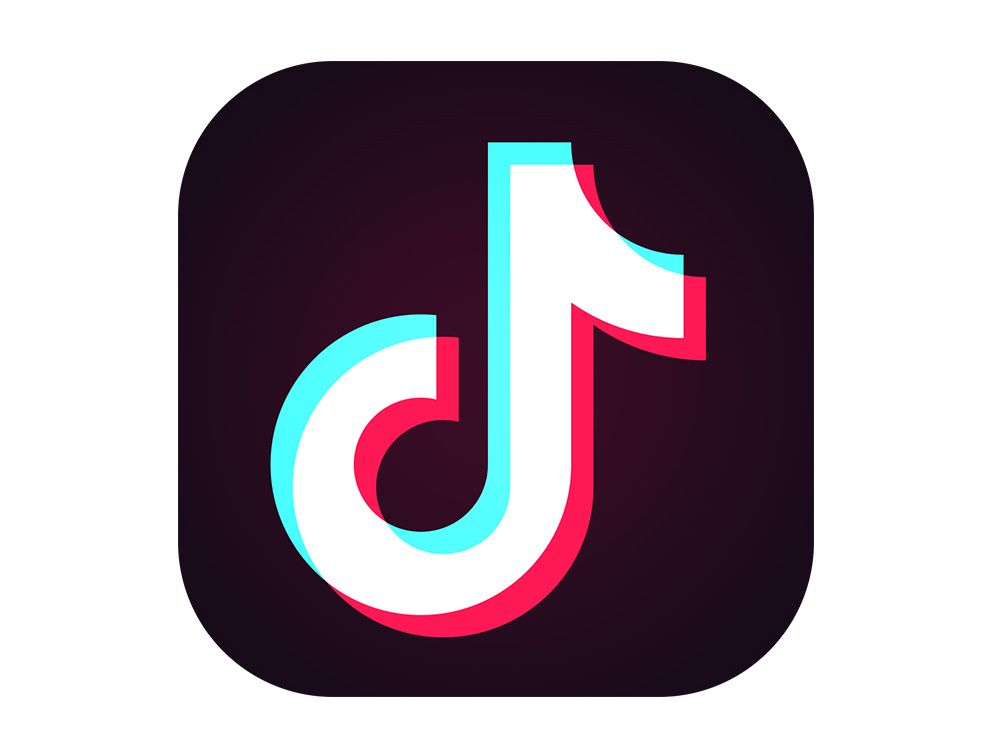 2.
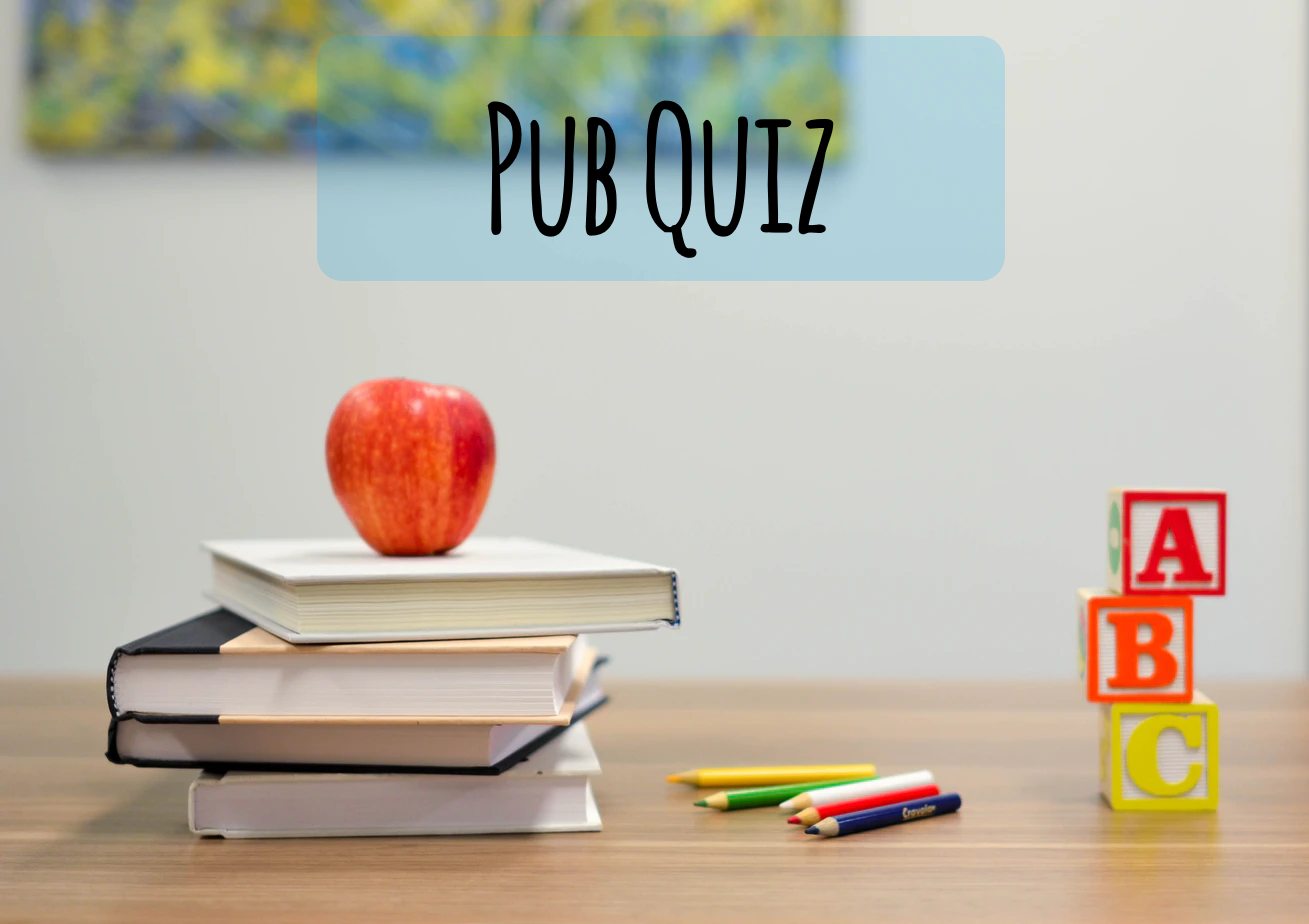 LEGO
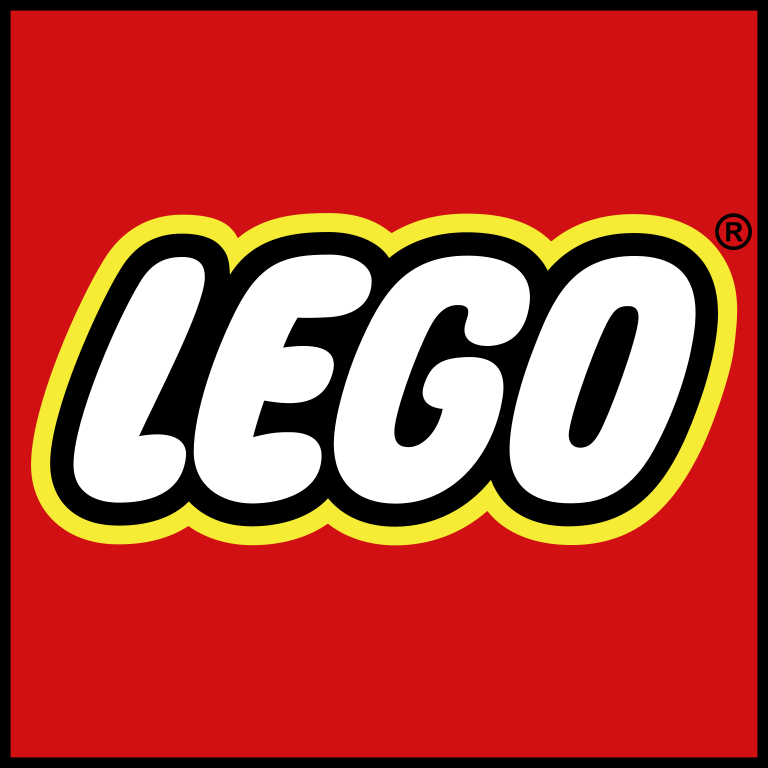 3.
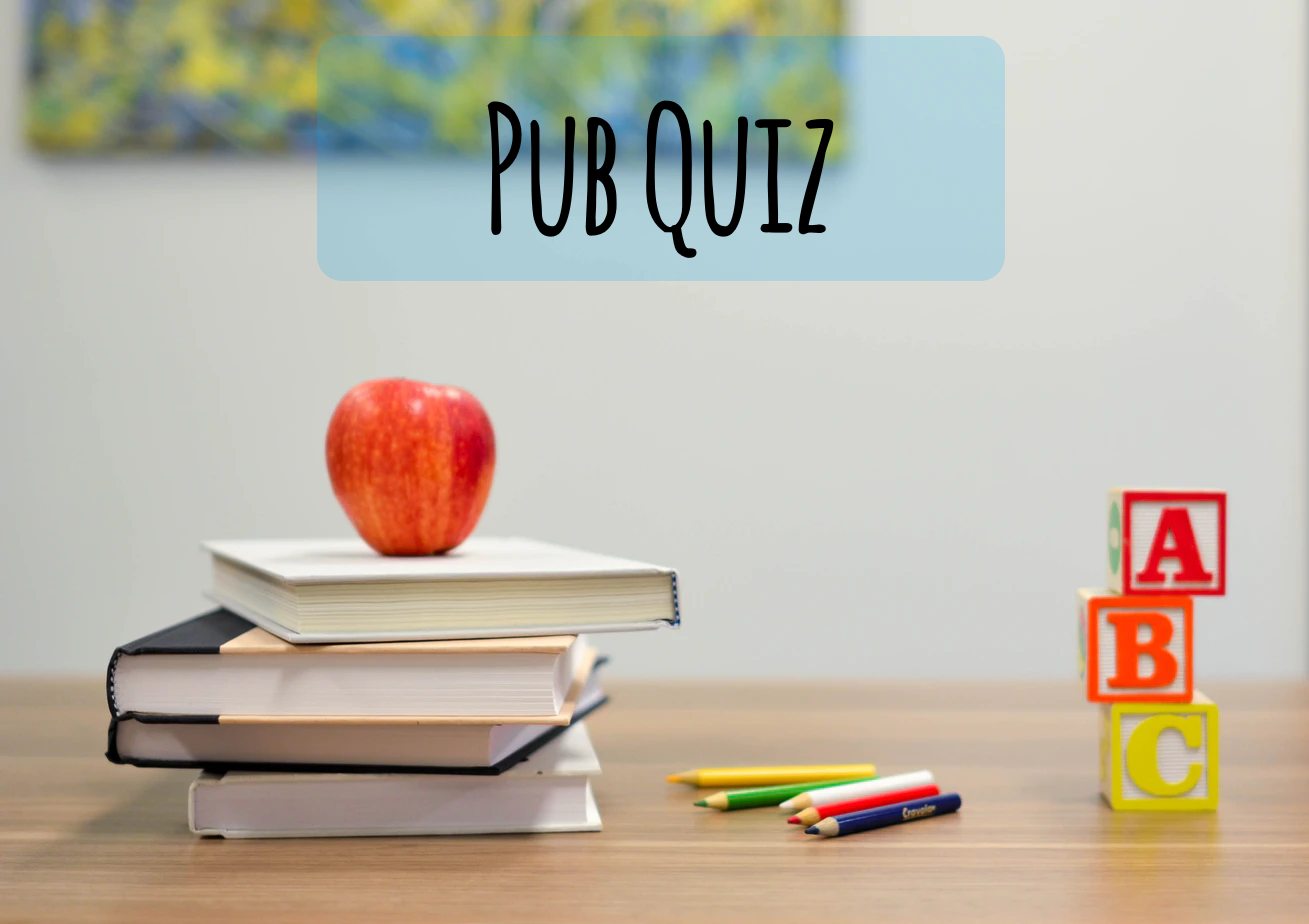 INTERTOYS
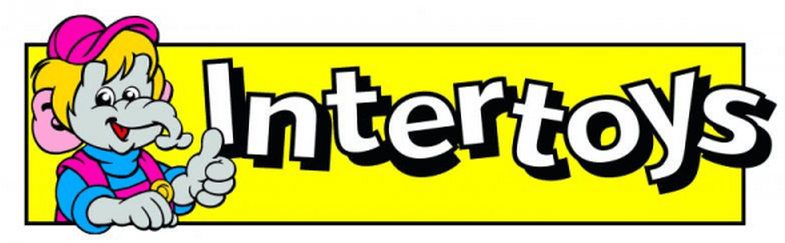 4.
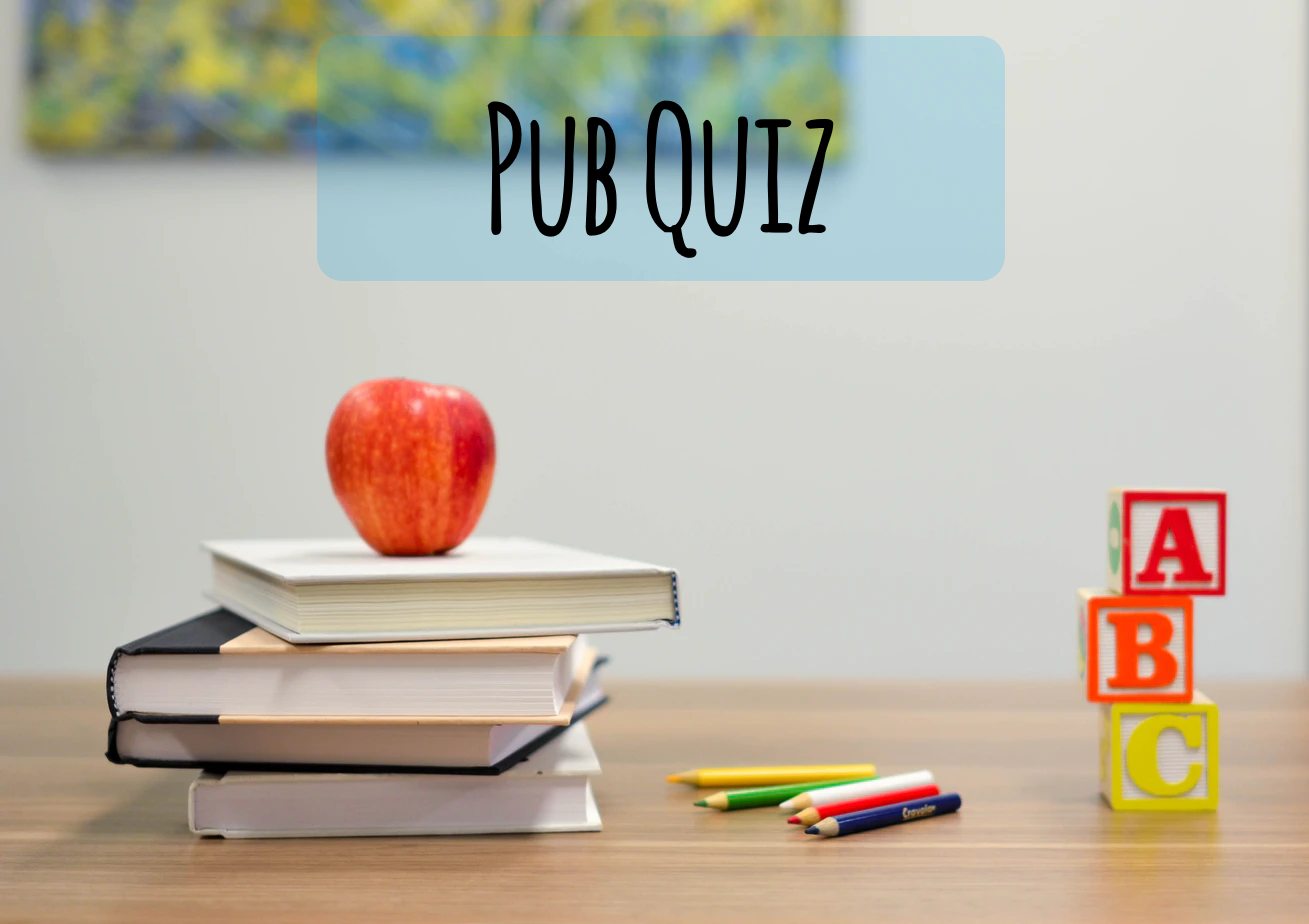 NINTENDO
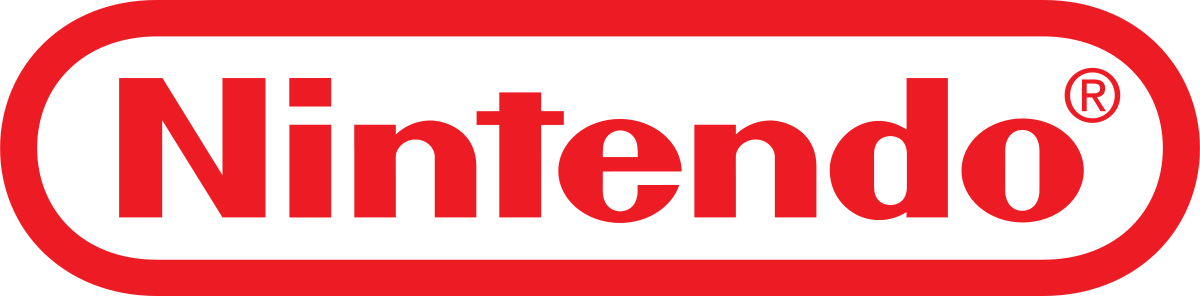 5.
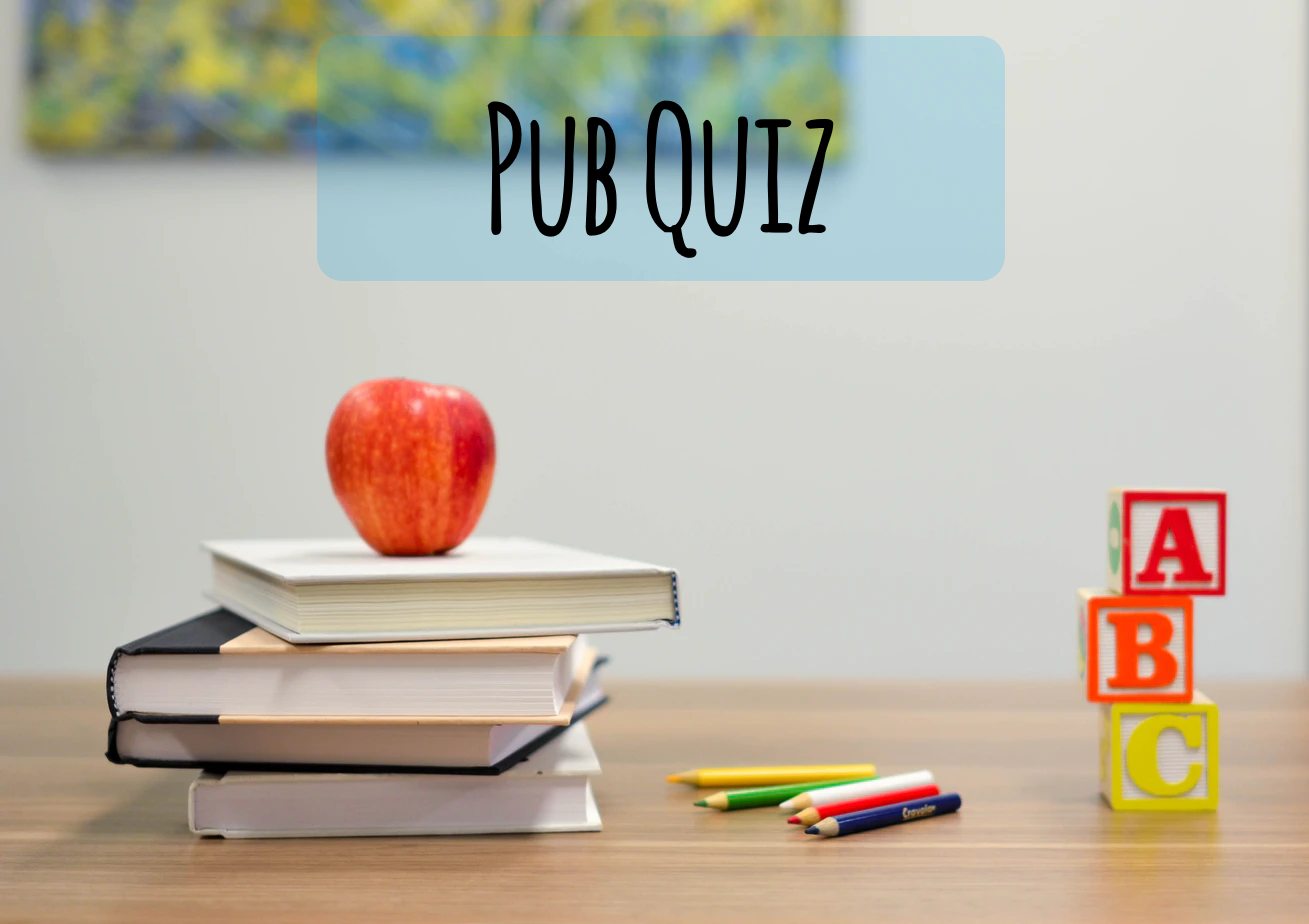 BURGERKING
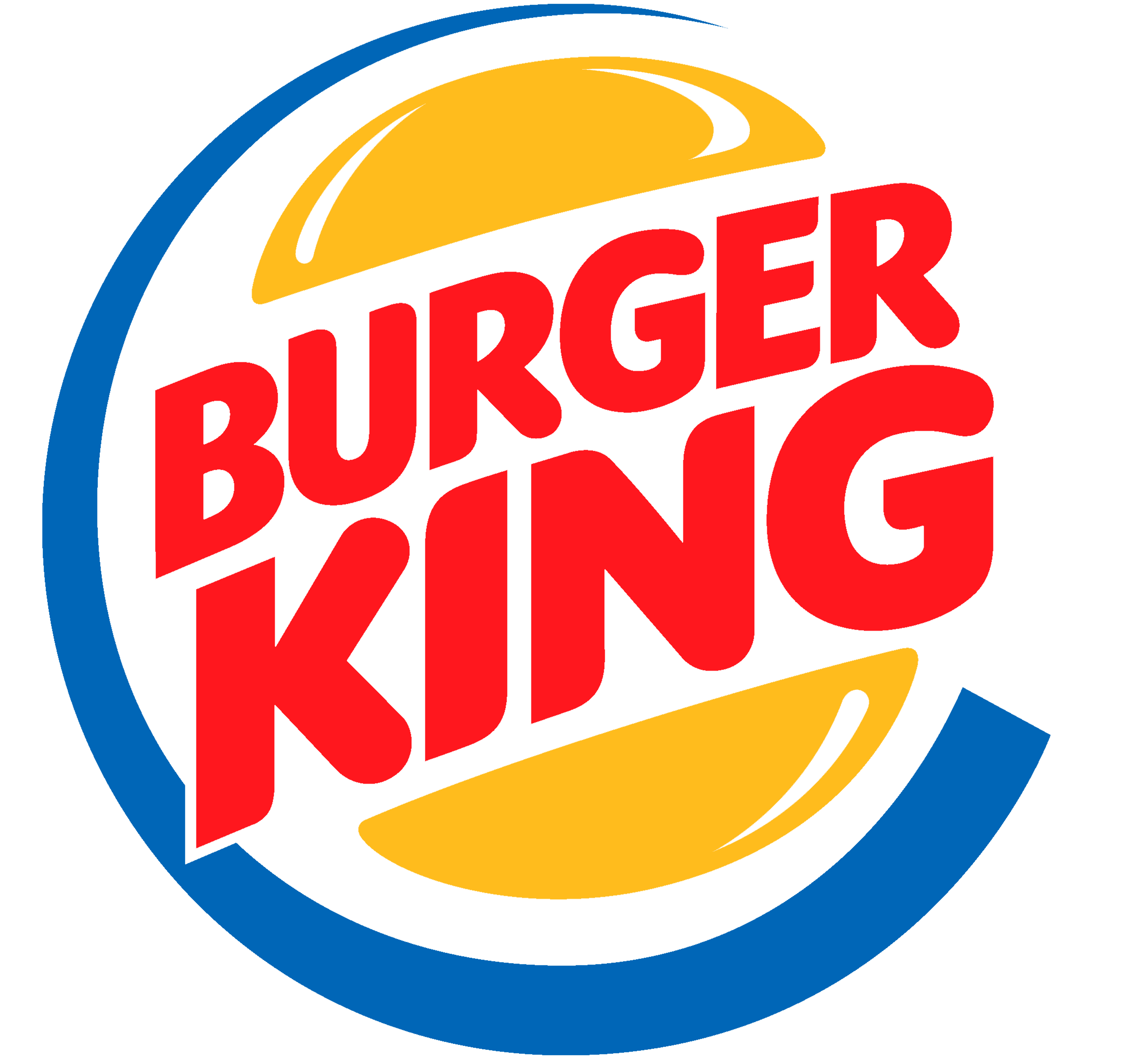 6.
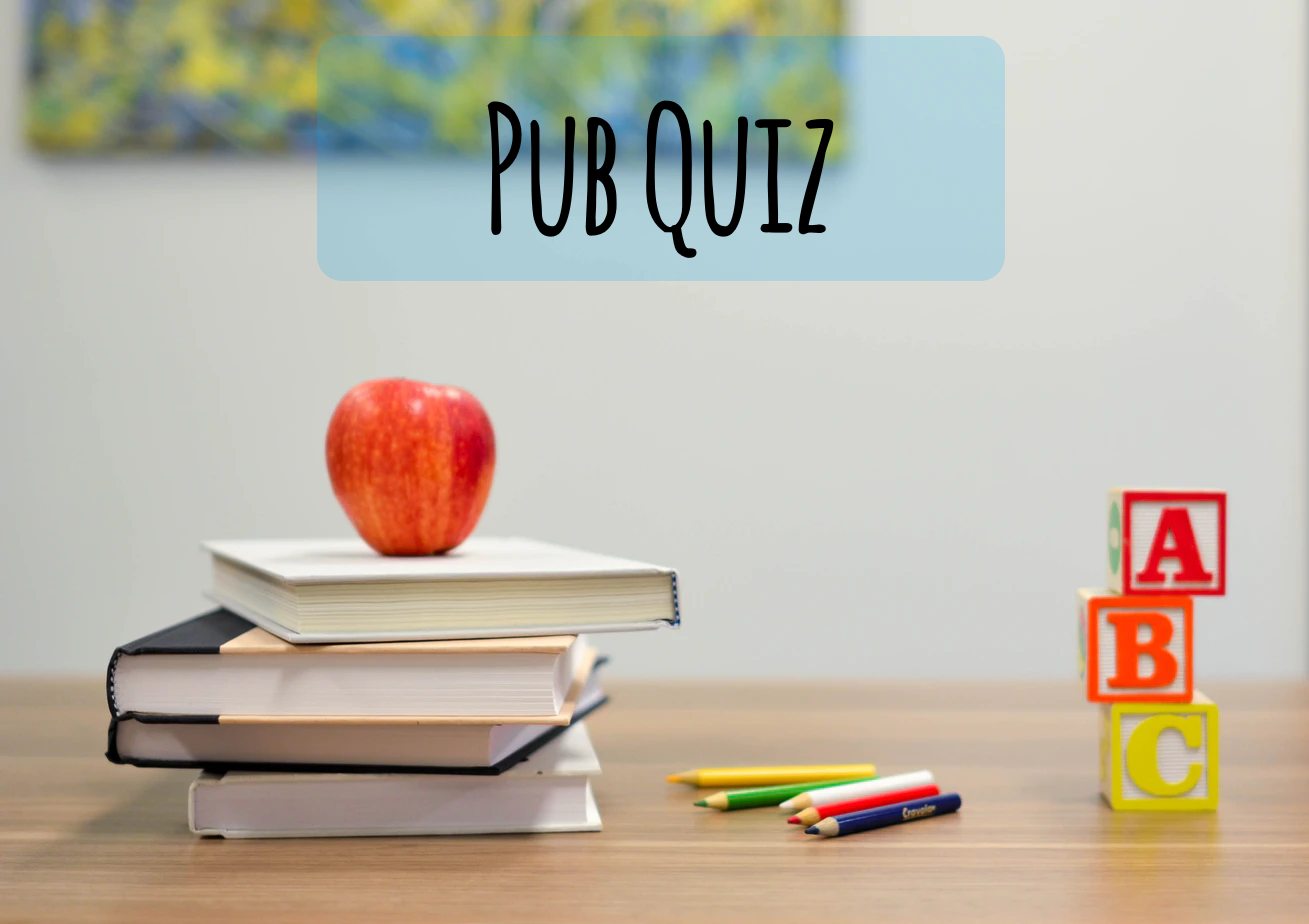 DISNEY
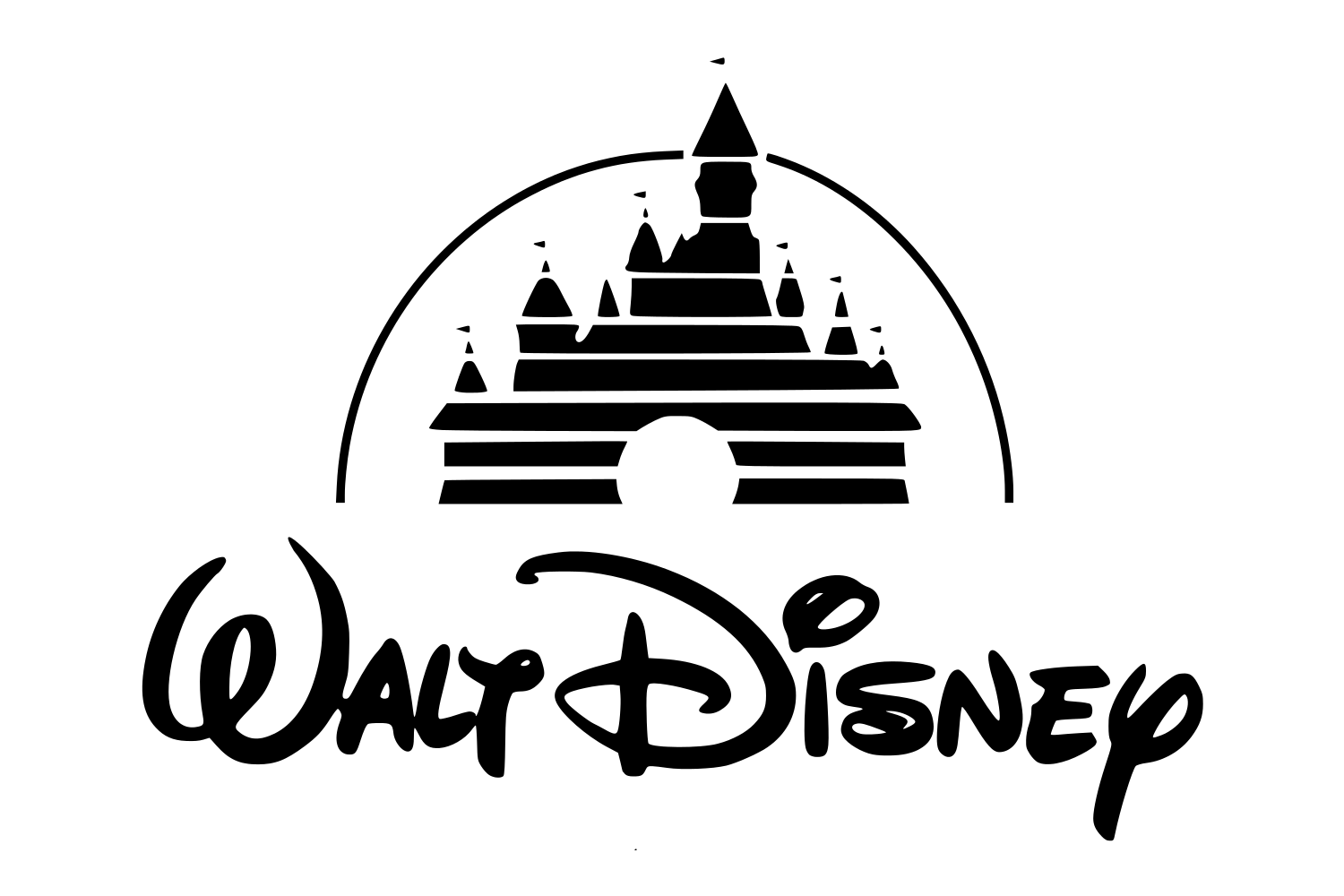 7.
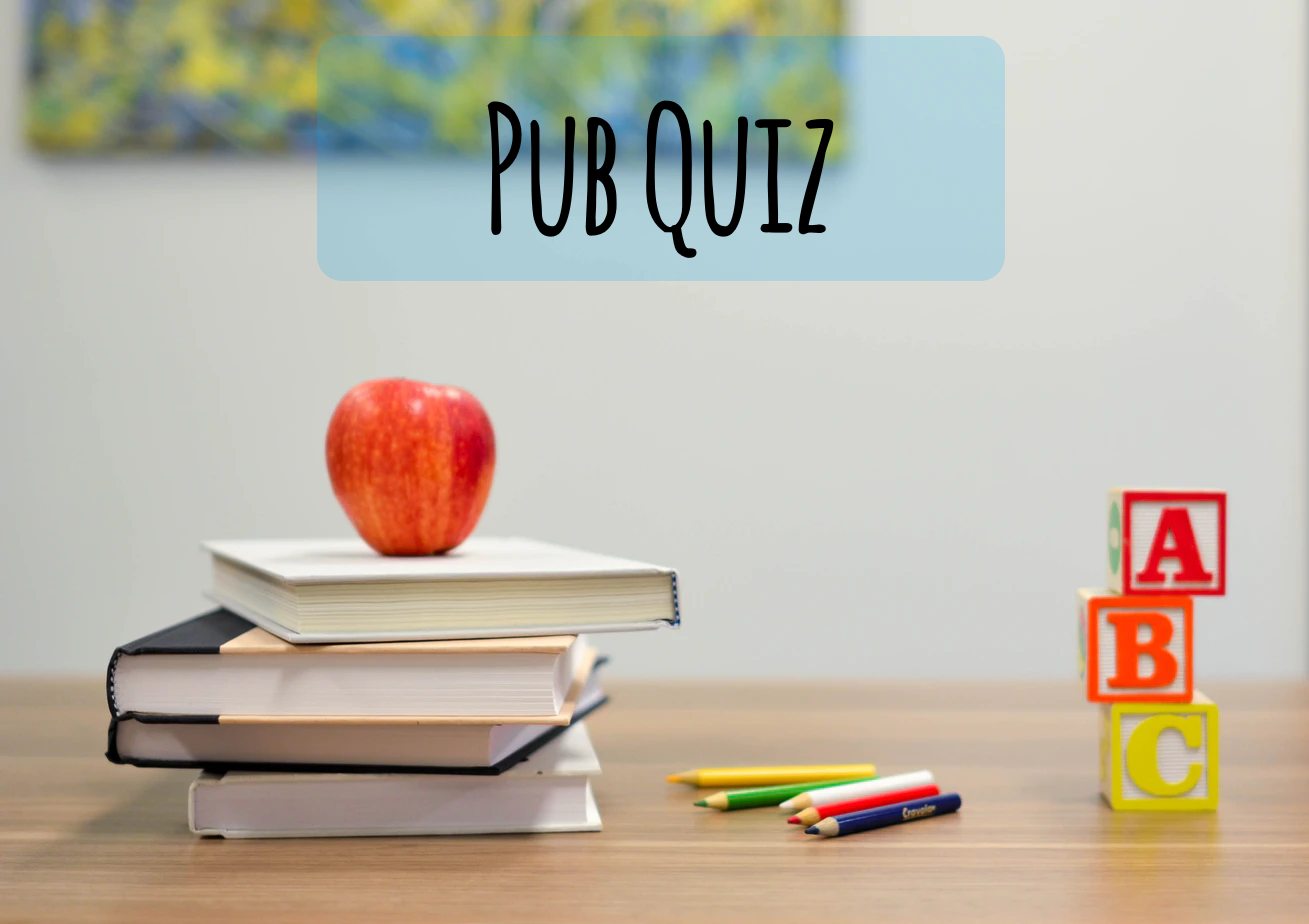 PRINGLES
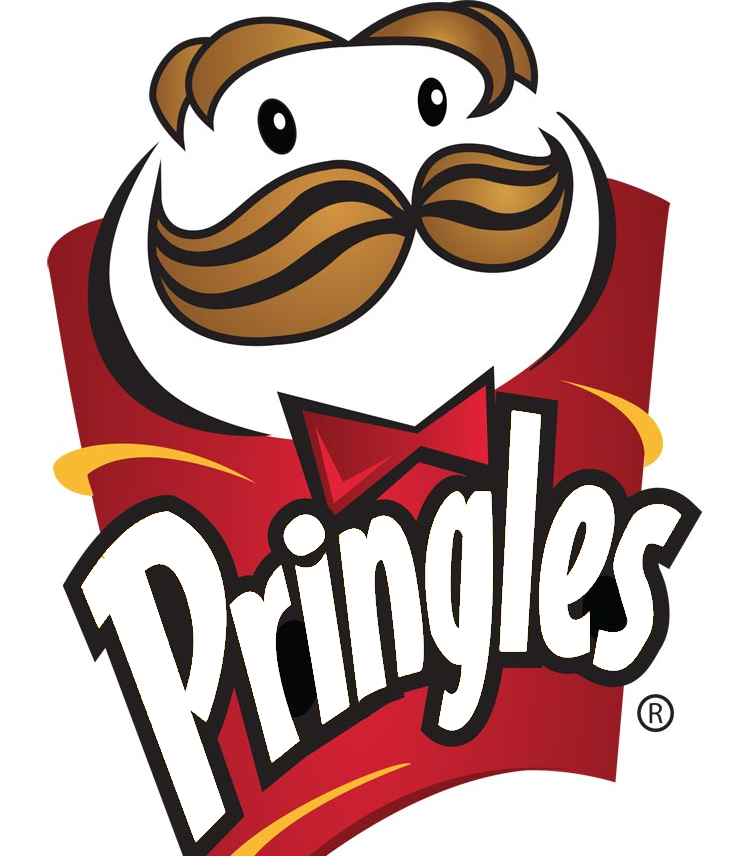 8.
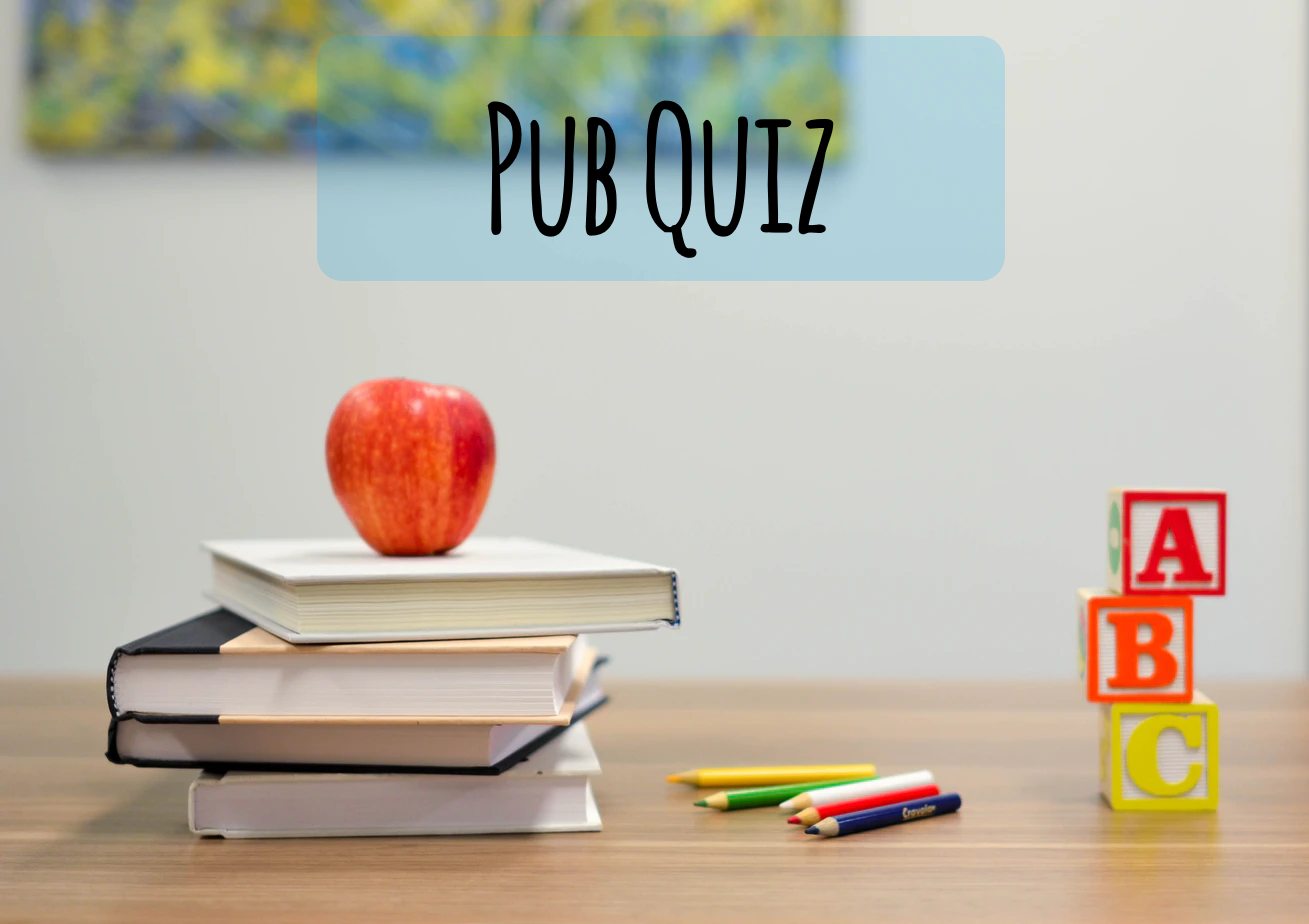 ADIDAS
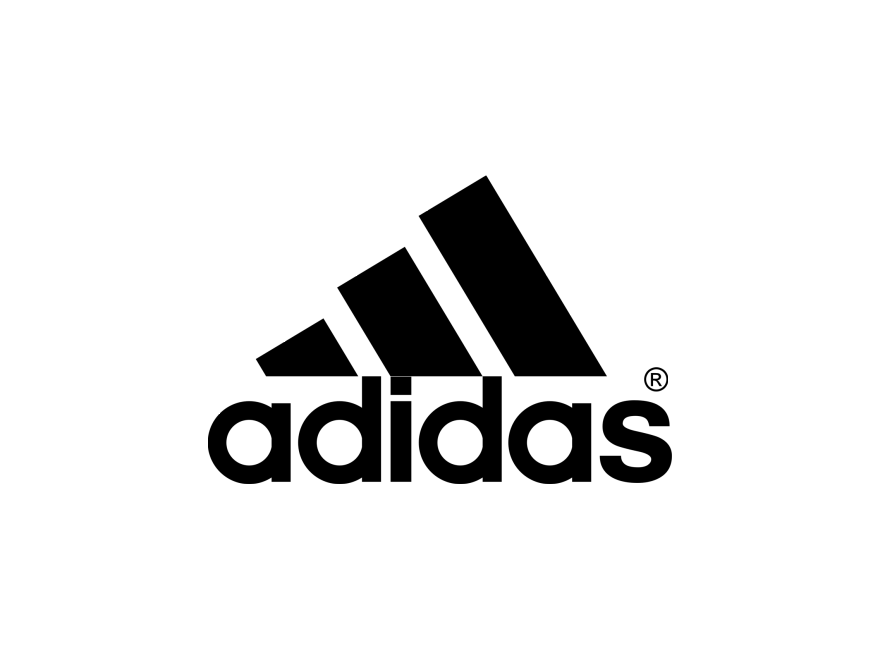 9.
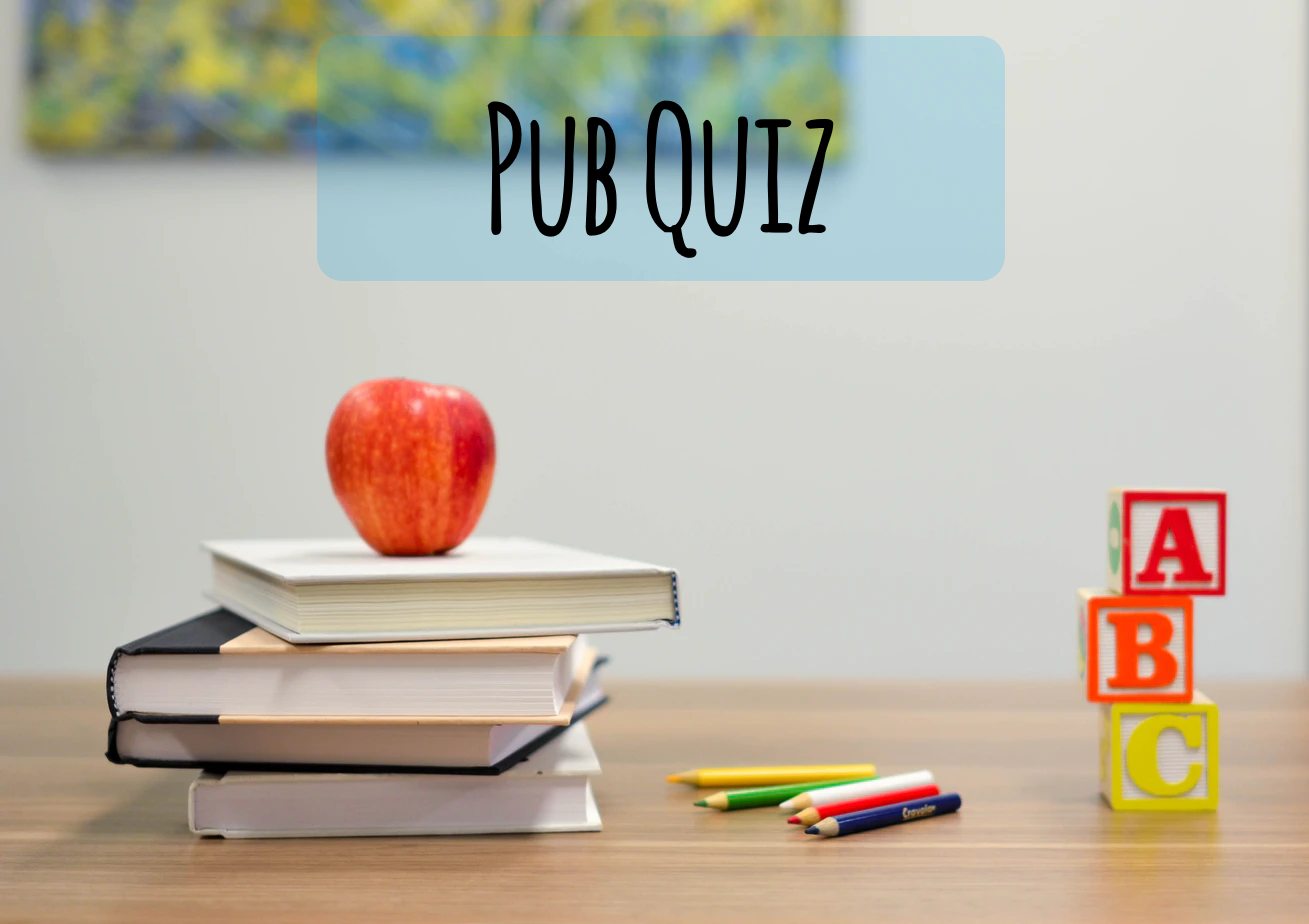 YOUTUBE
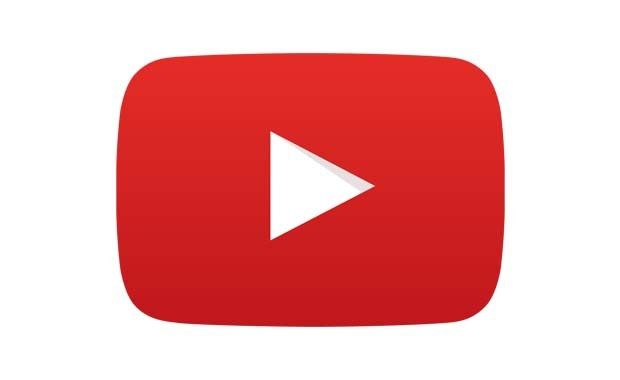 10.
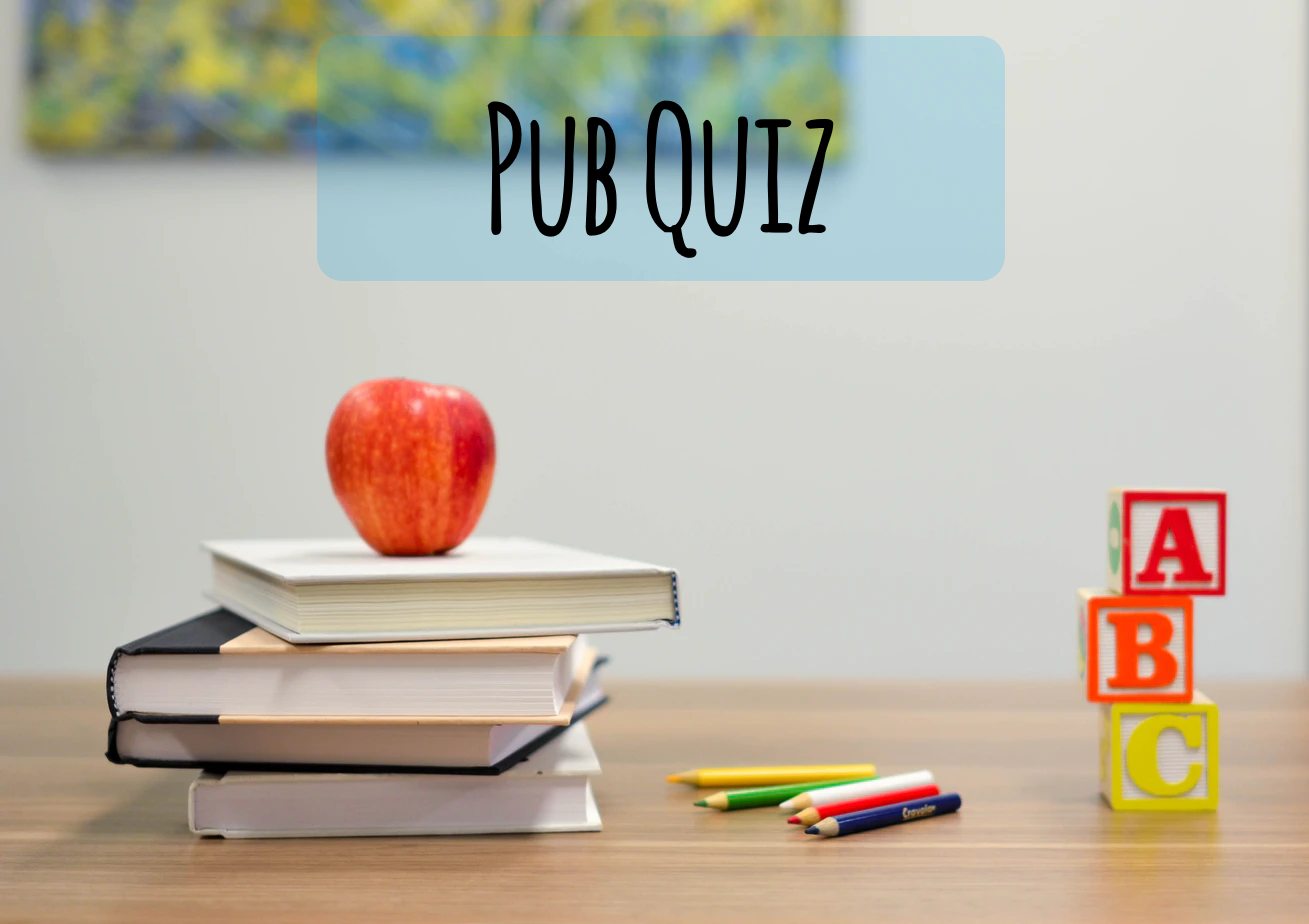 NIKE
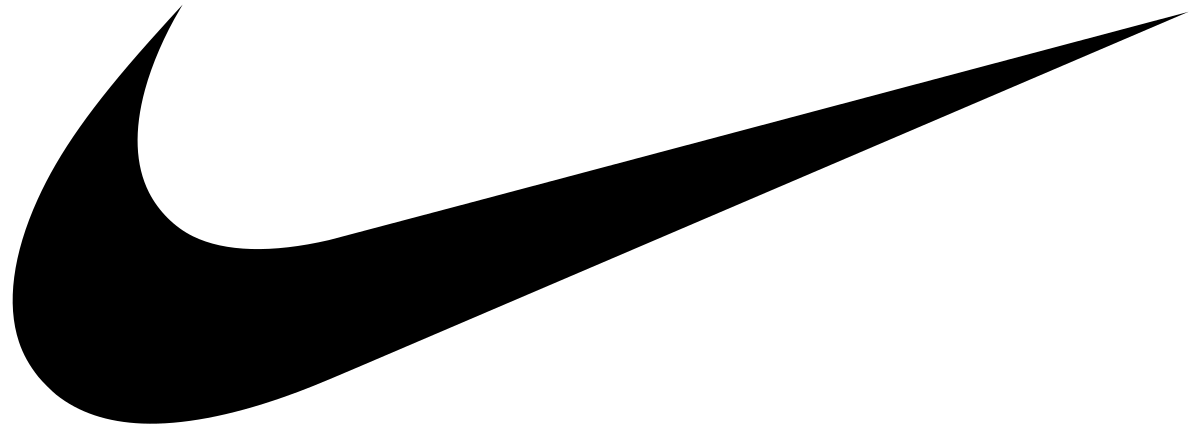 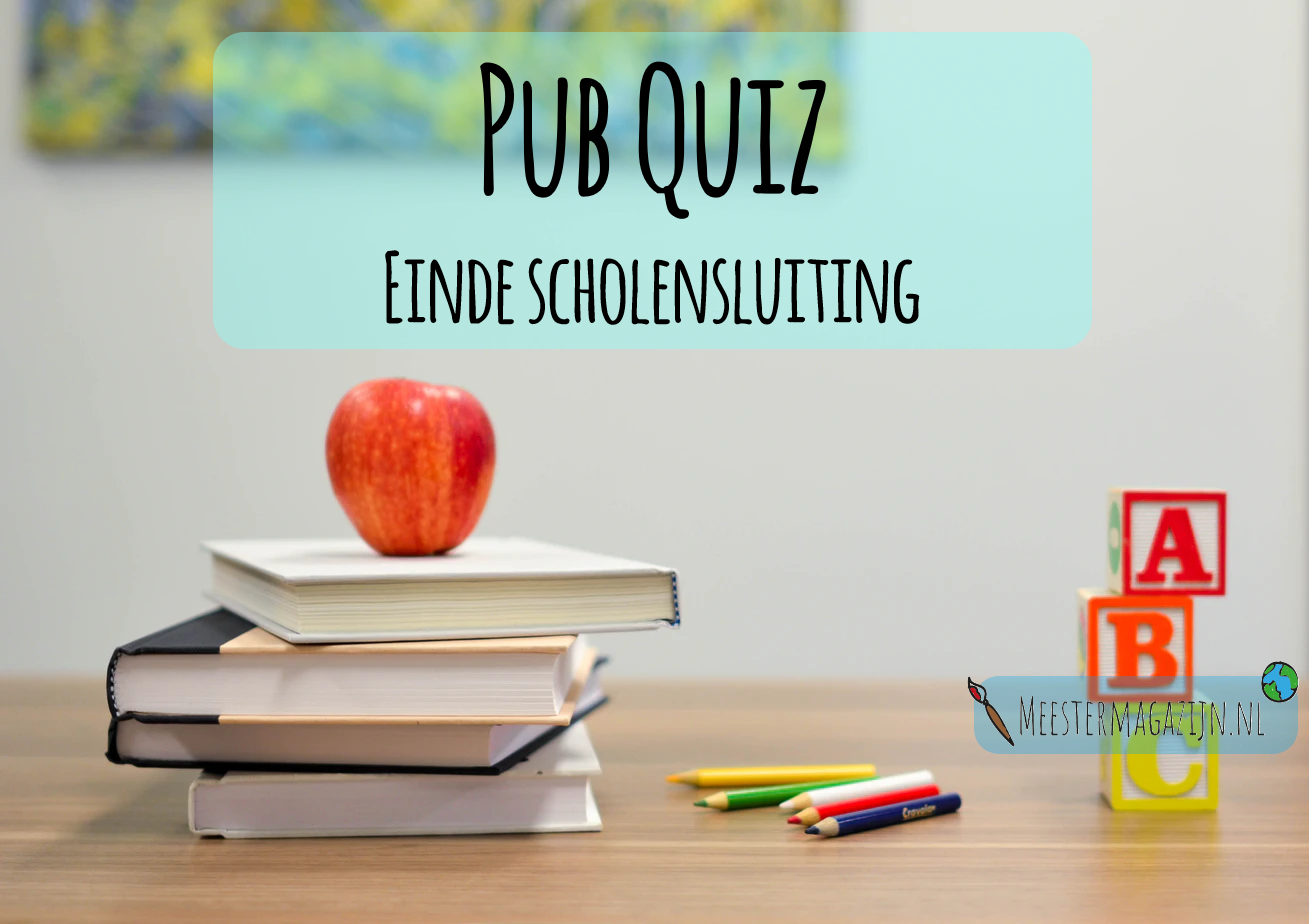